Peningamál 2019/4
Myndir
I Efnahagshorfur, lykilforsendur og helstu óvissuþættir
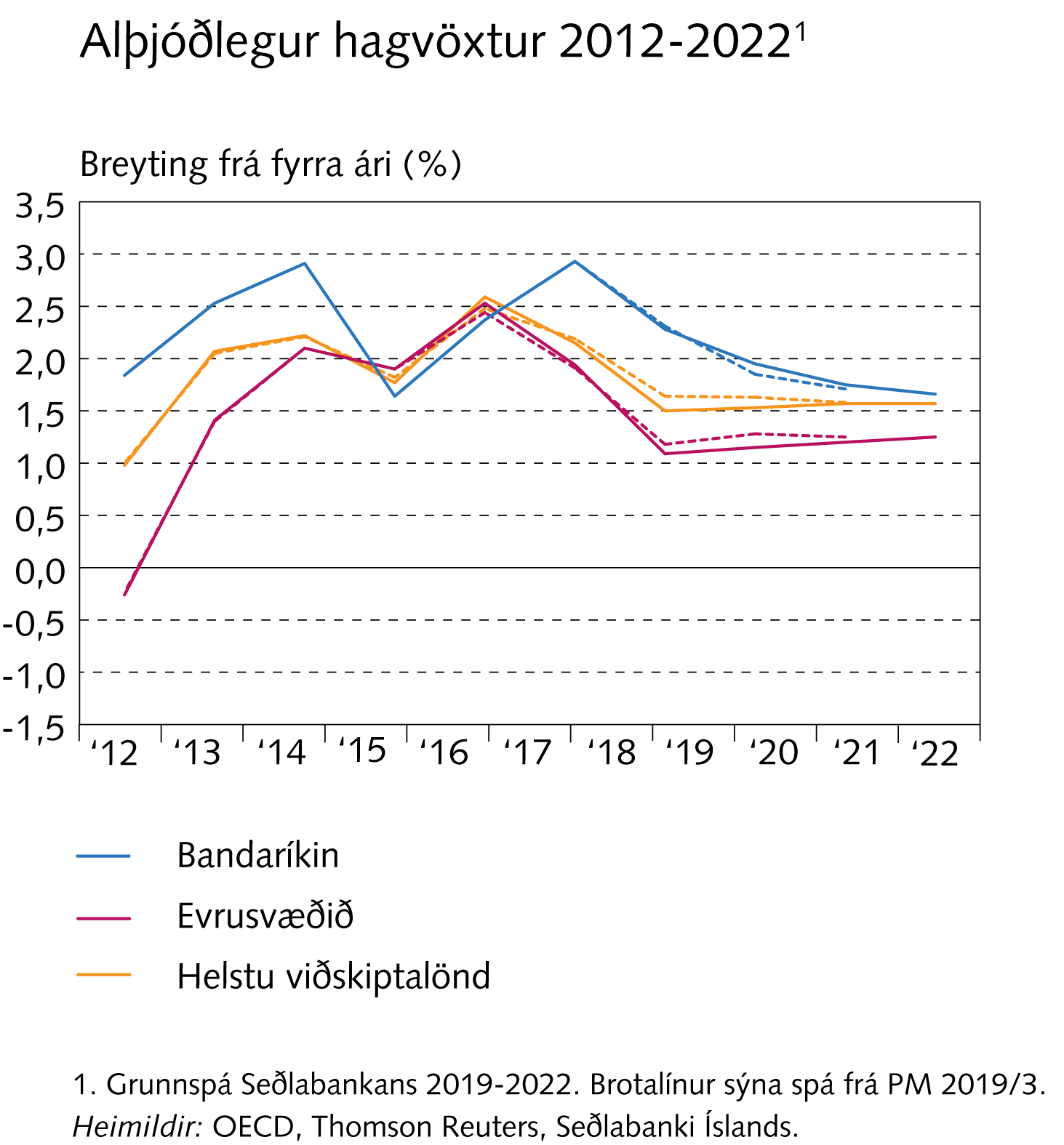 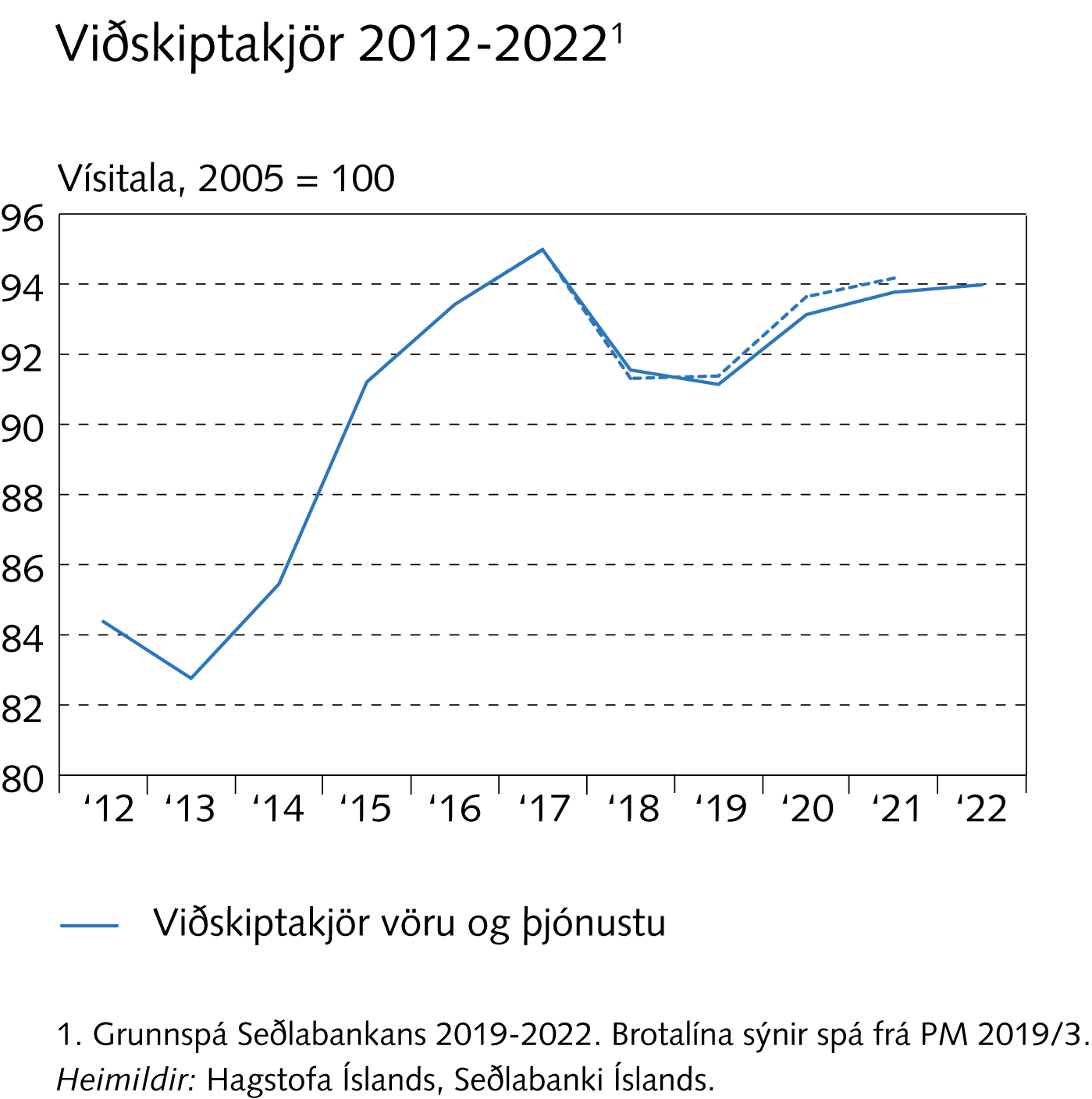 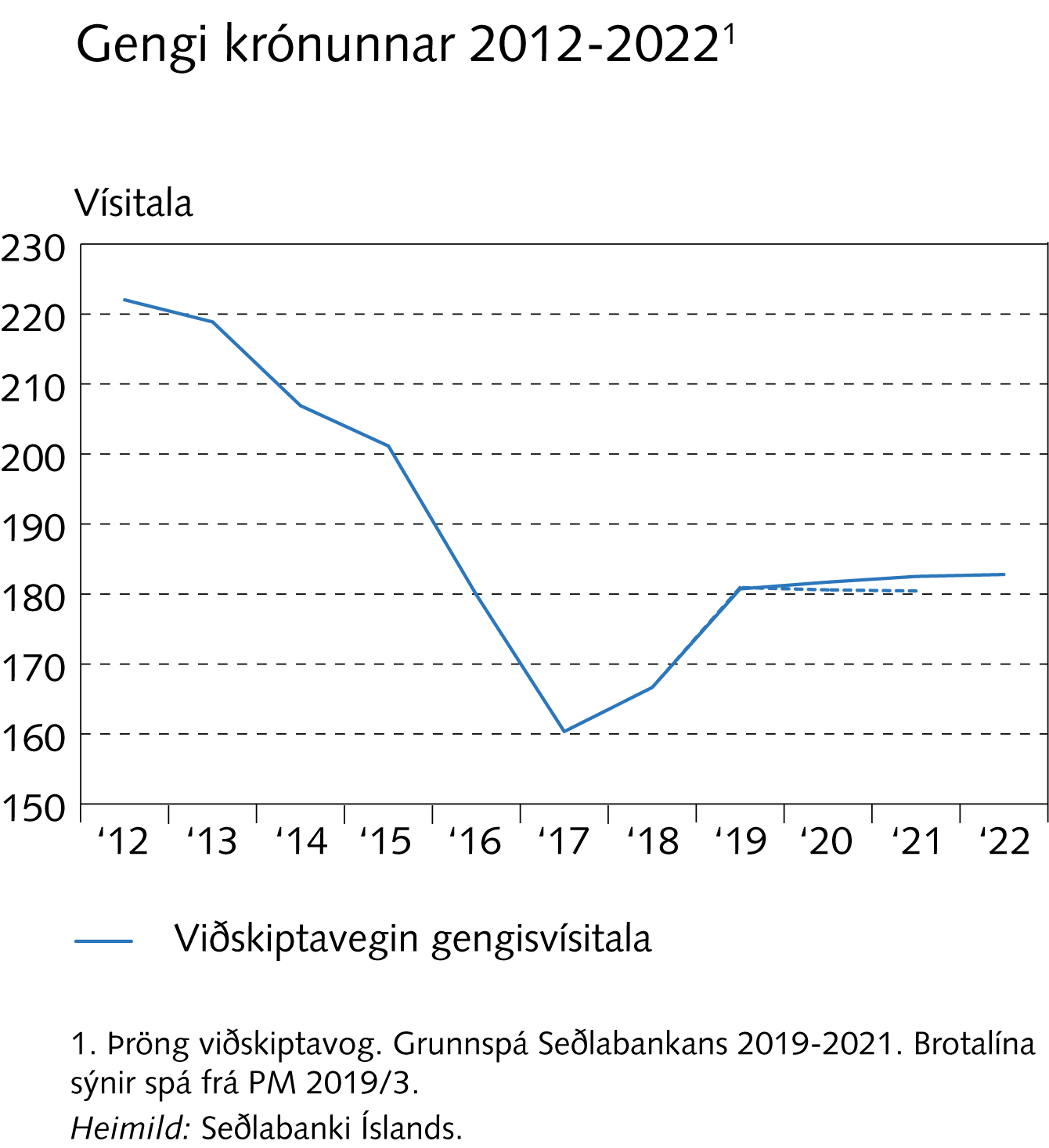 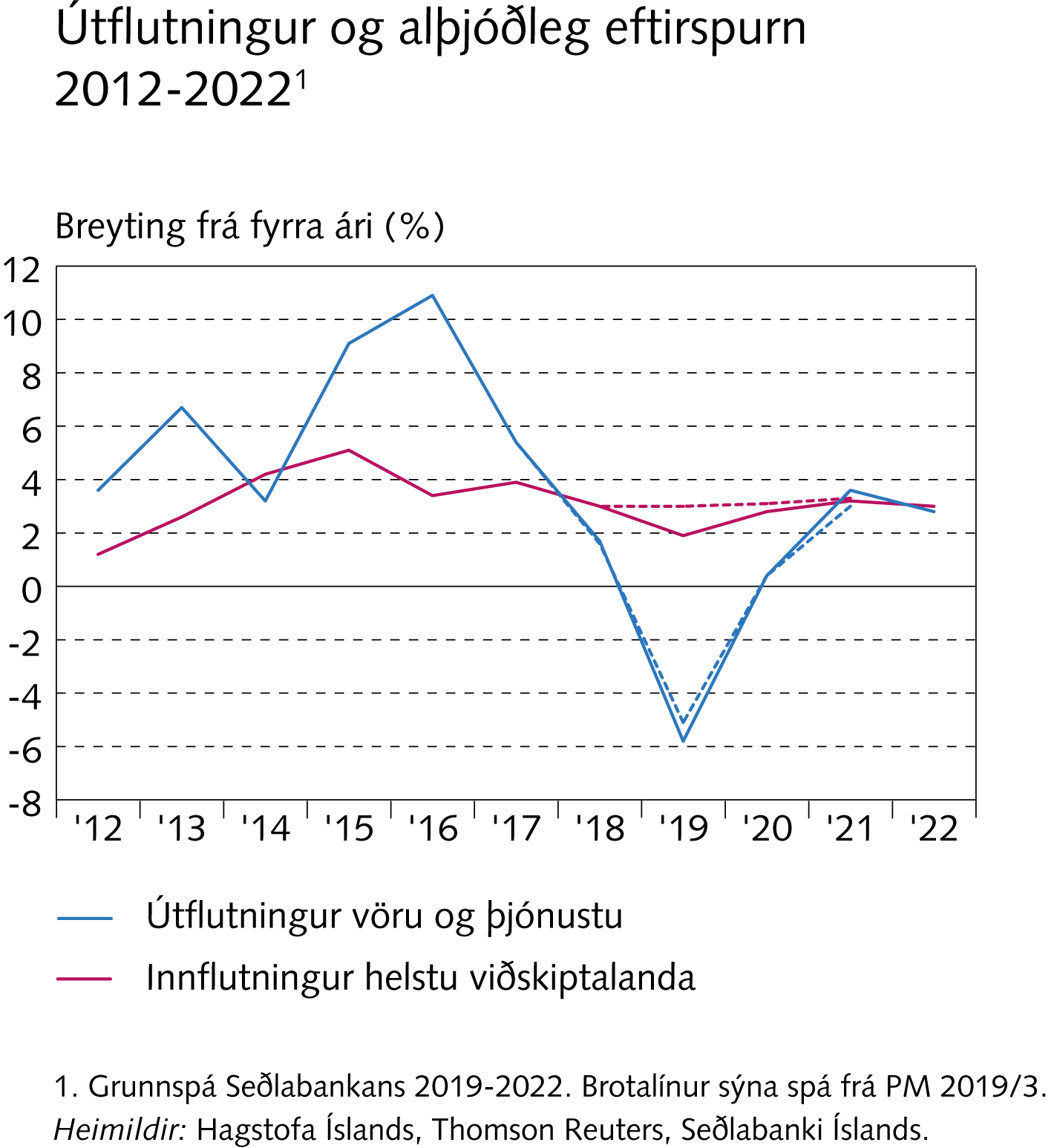 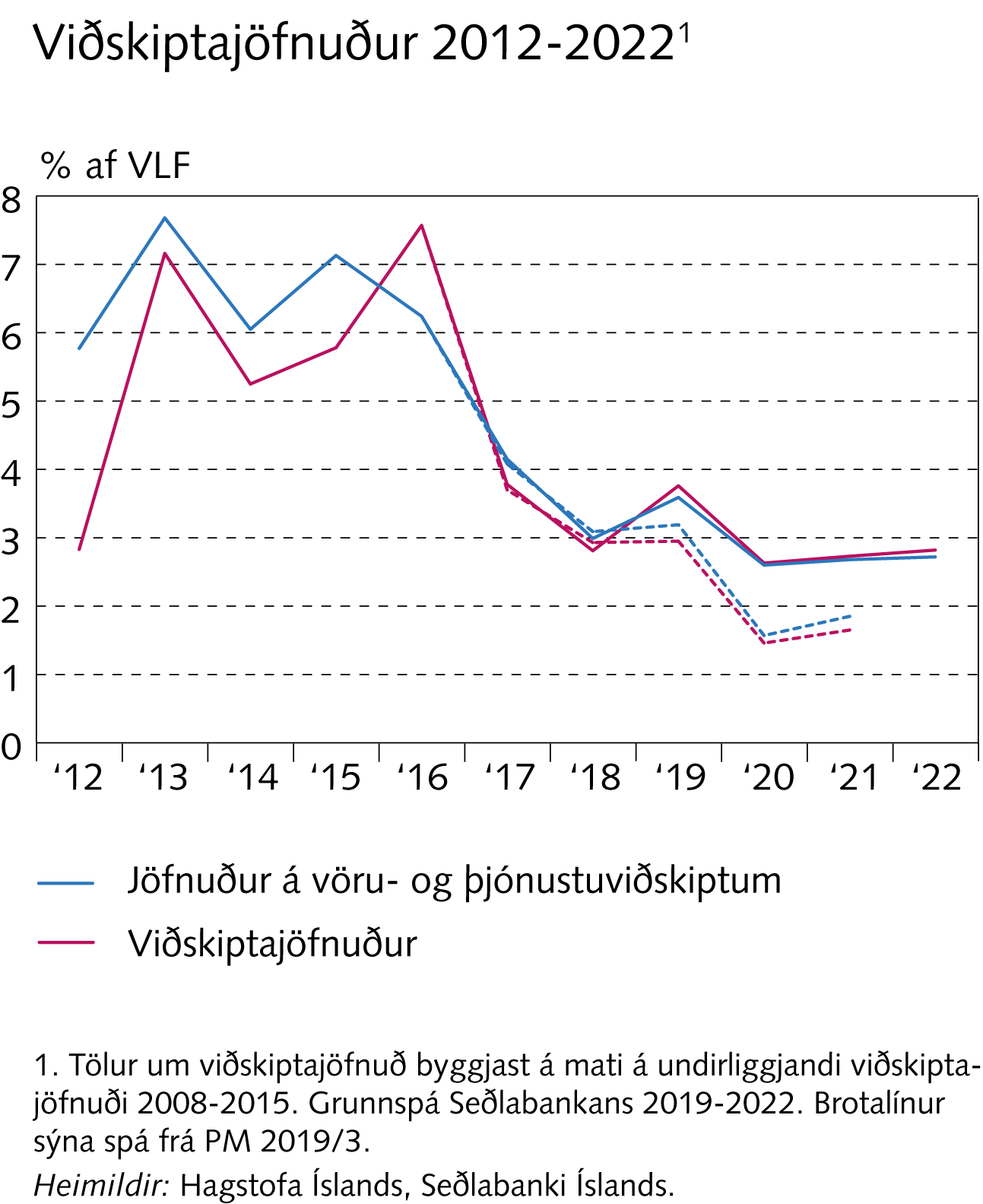 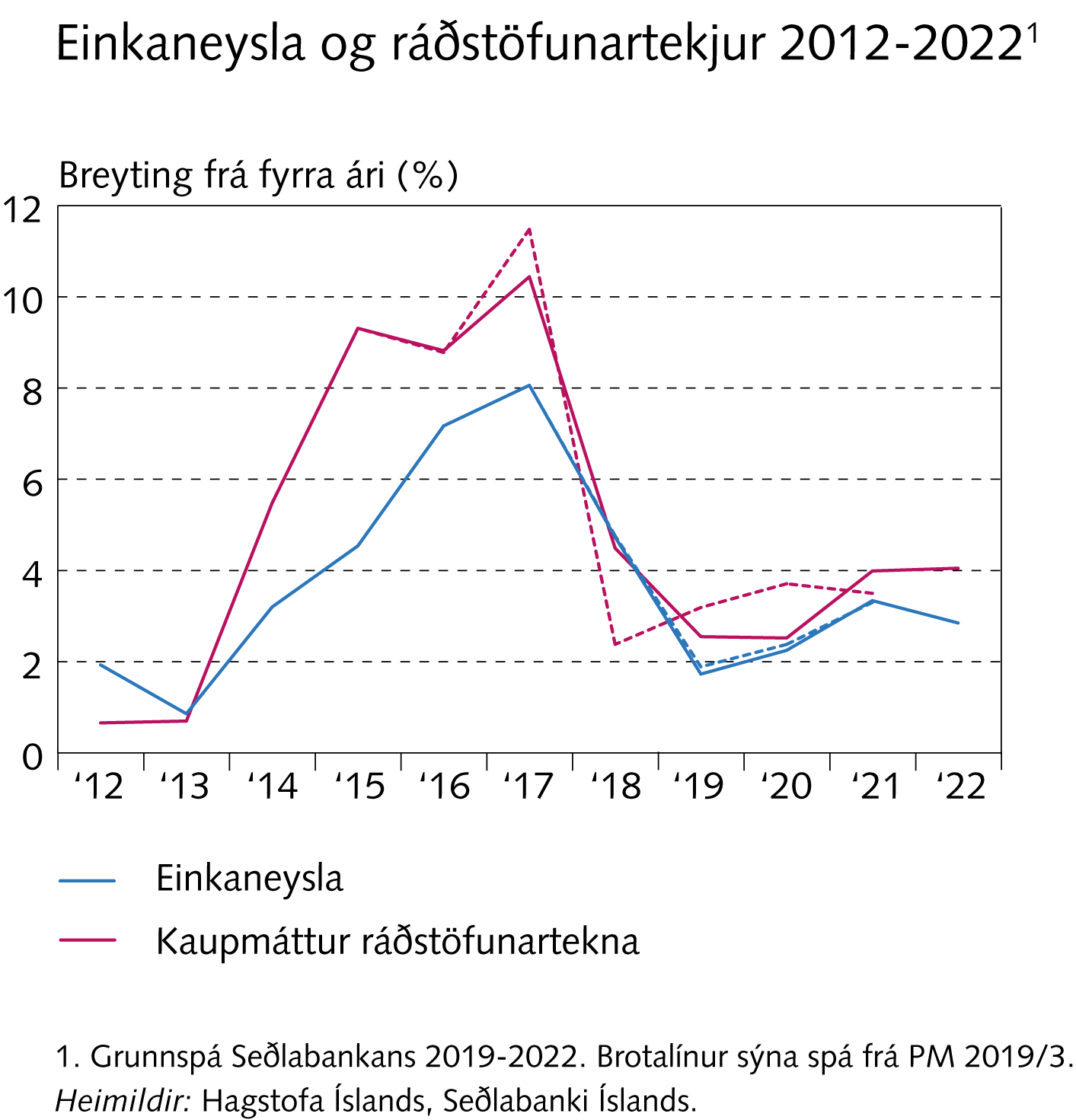 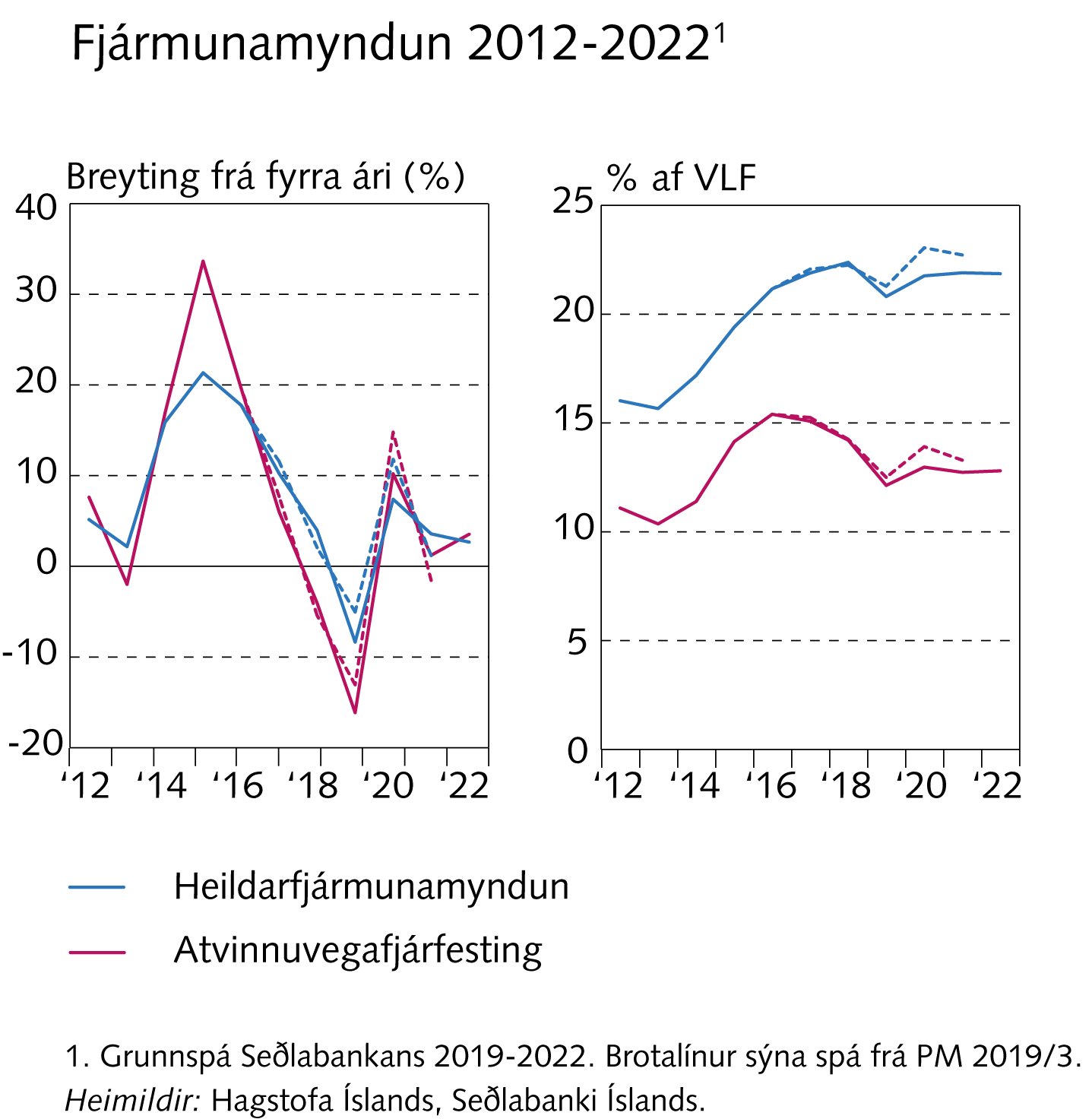 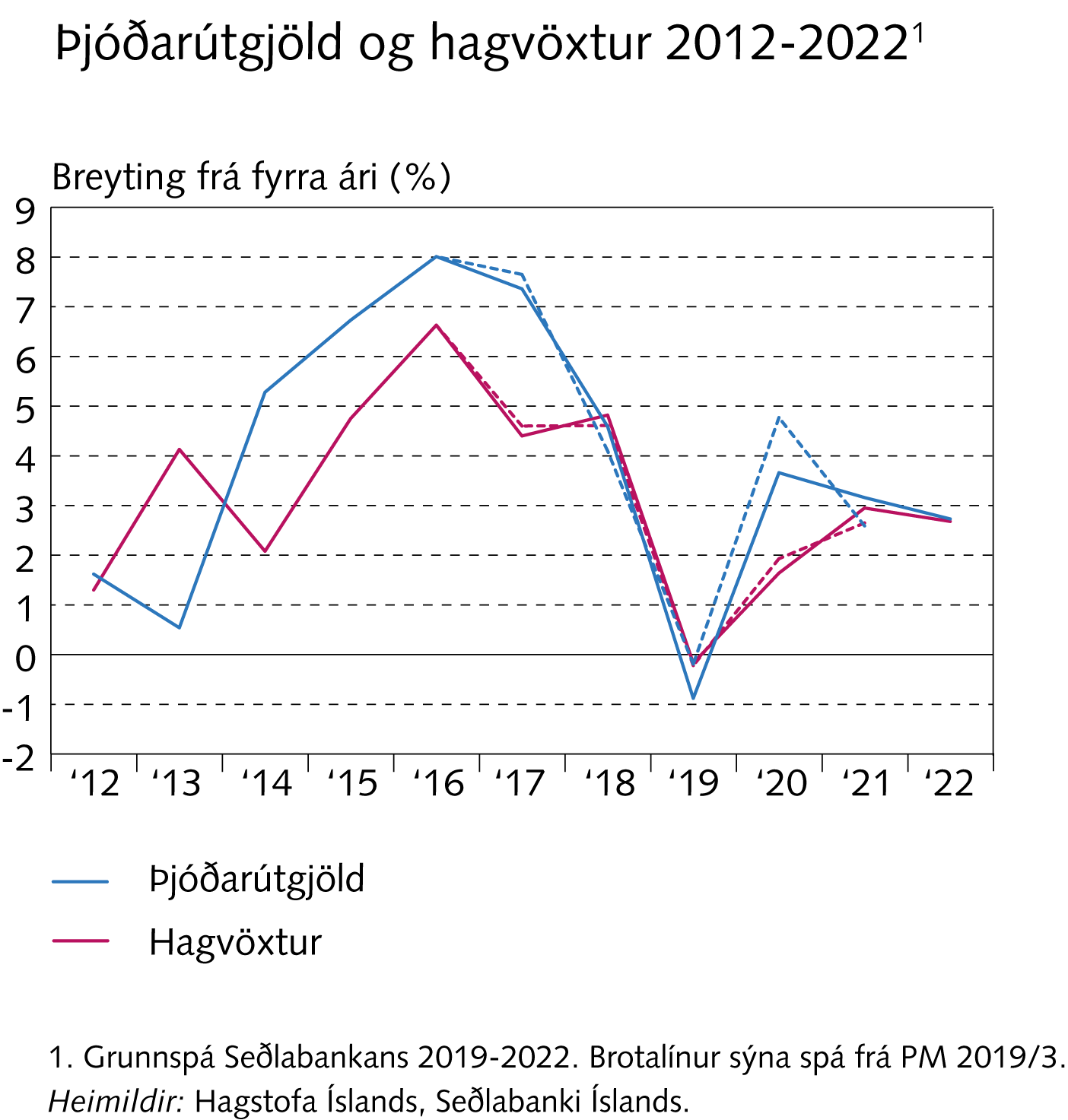 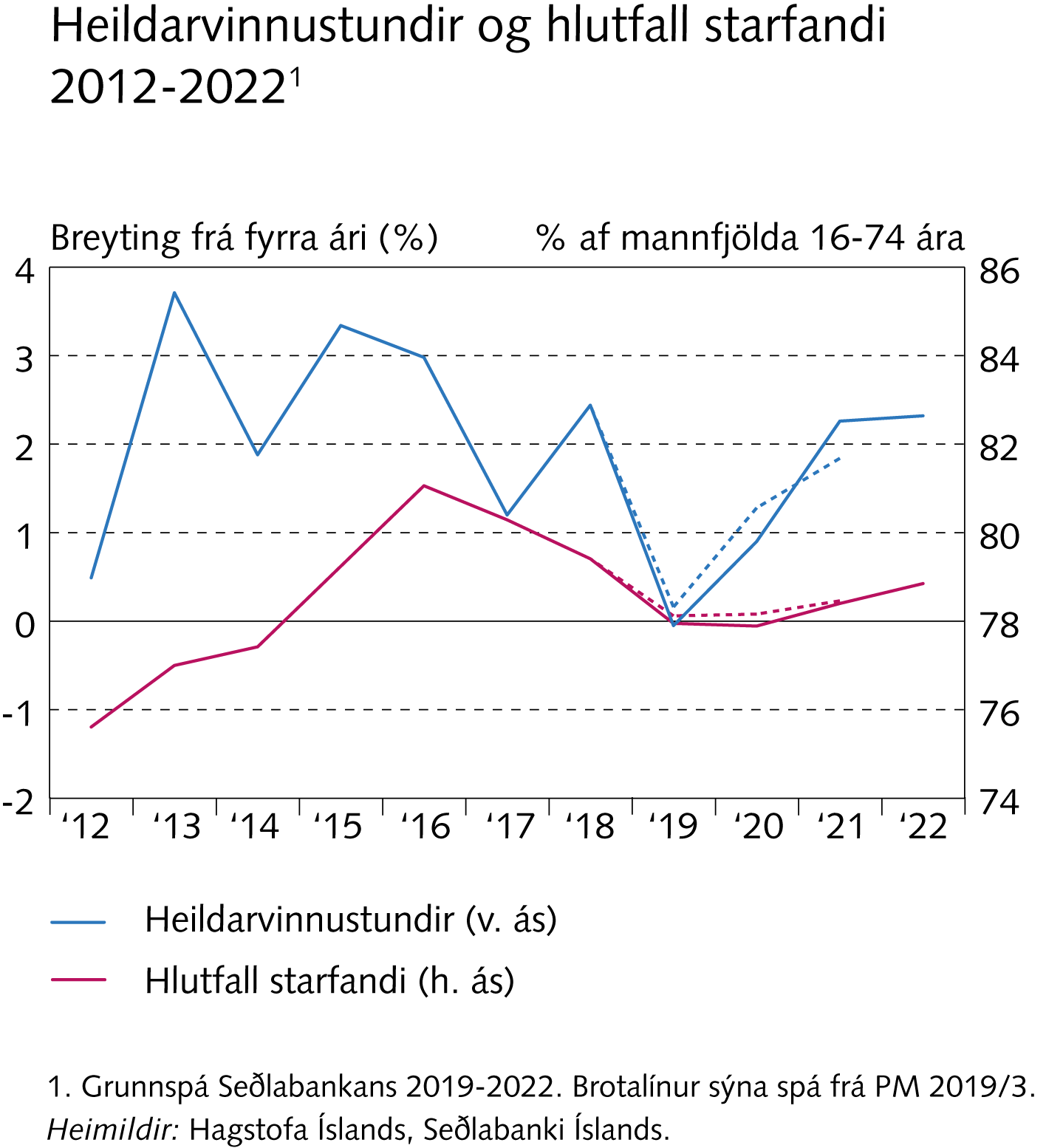 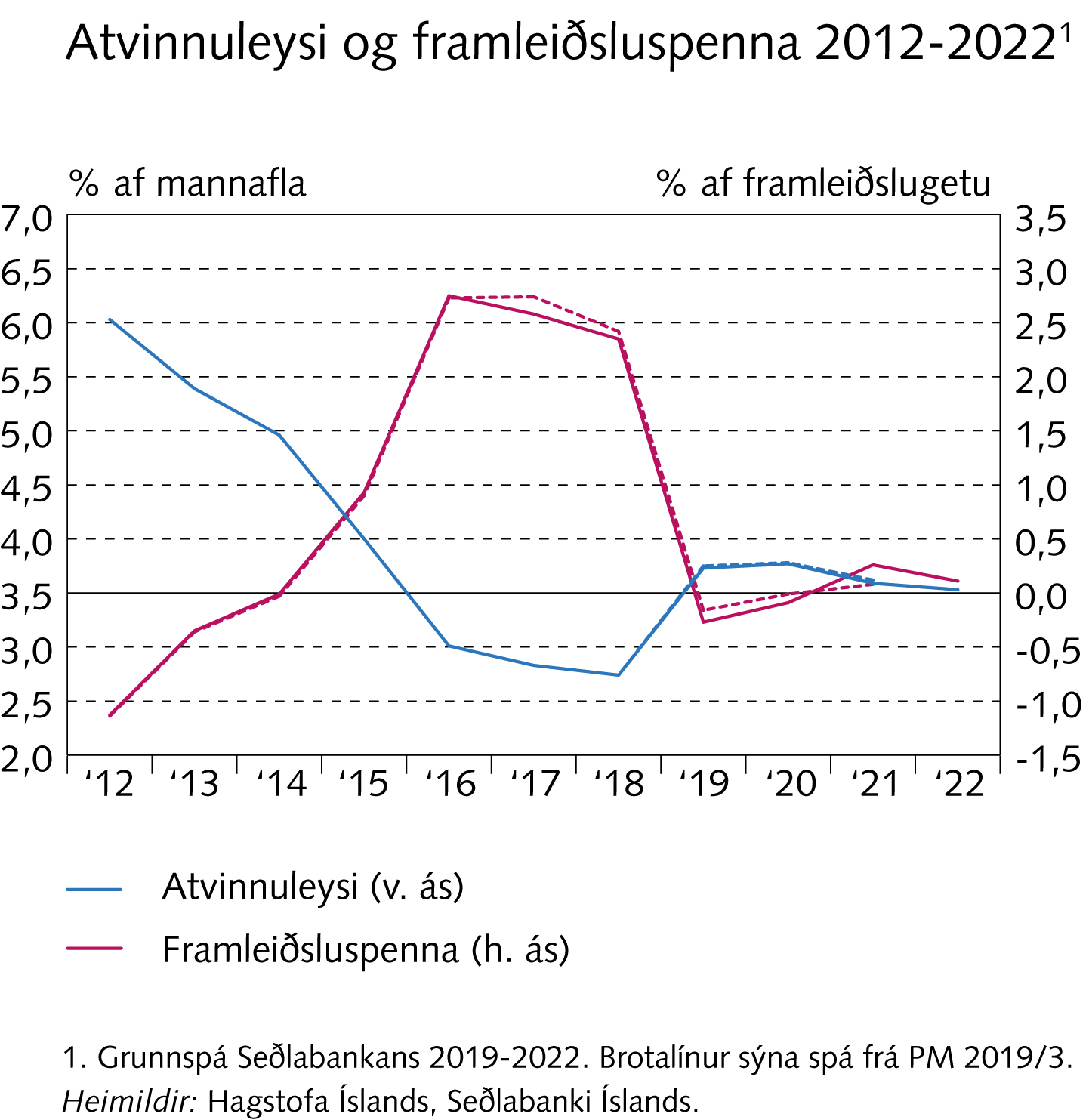 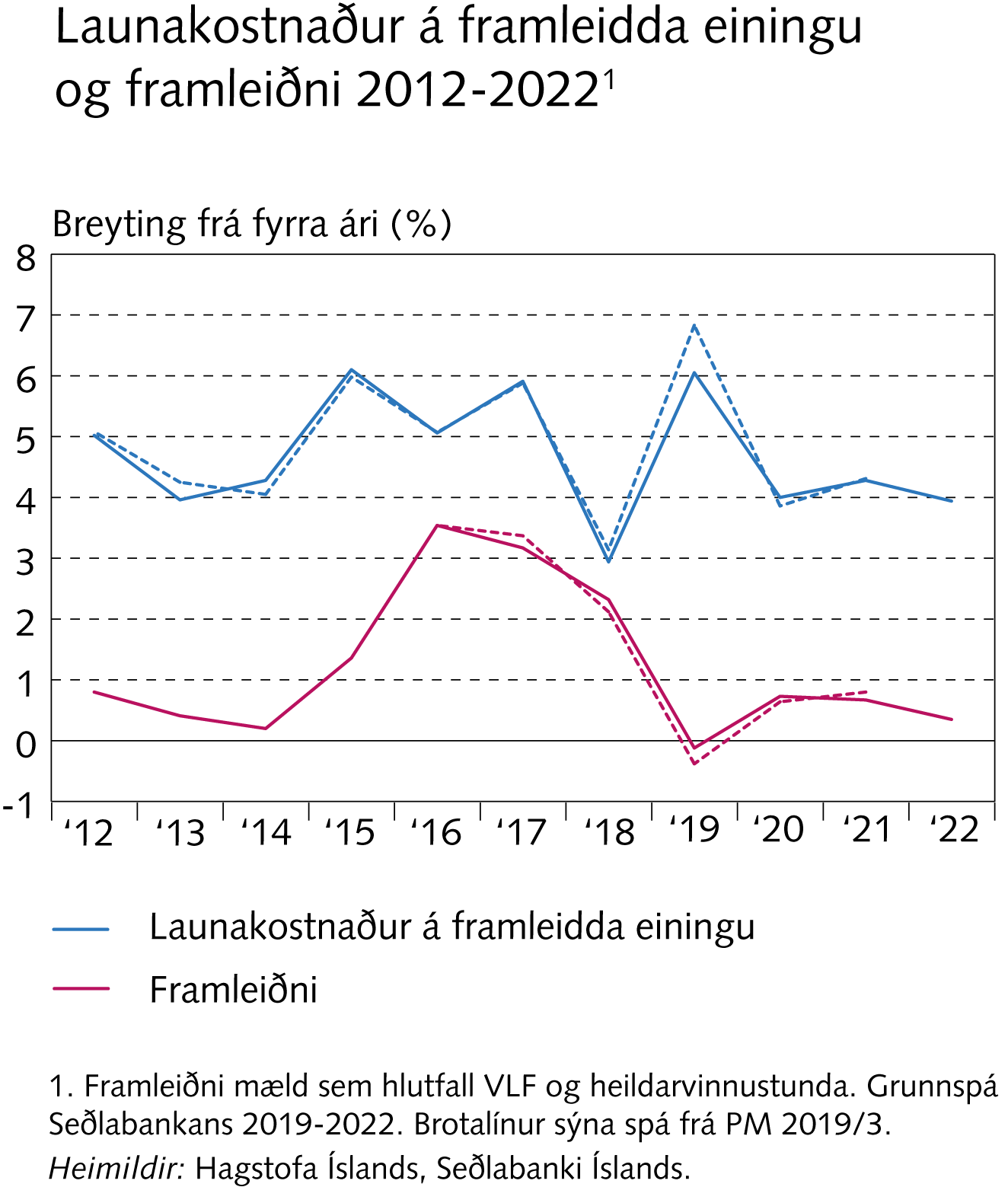 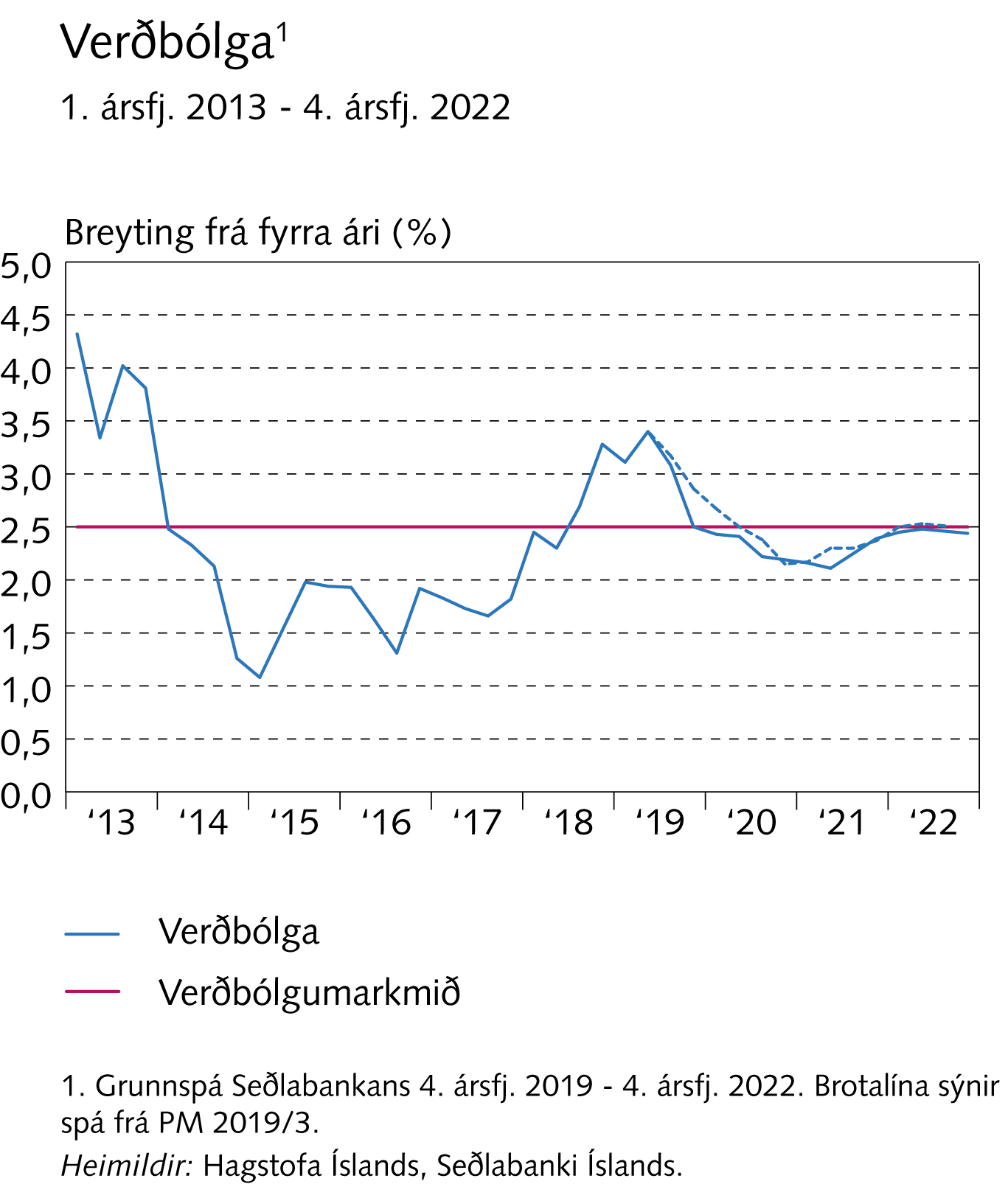 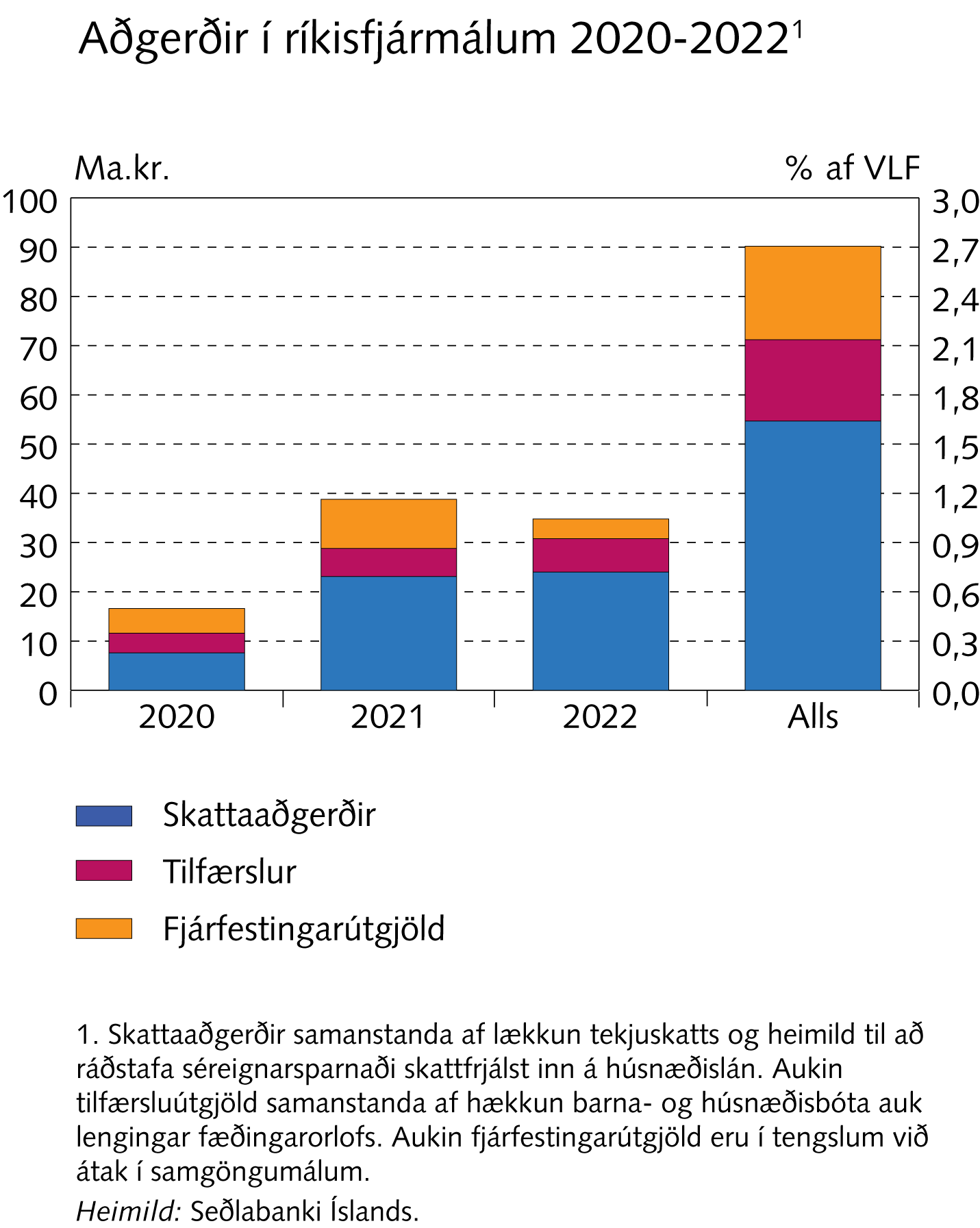 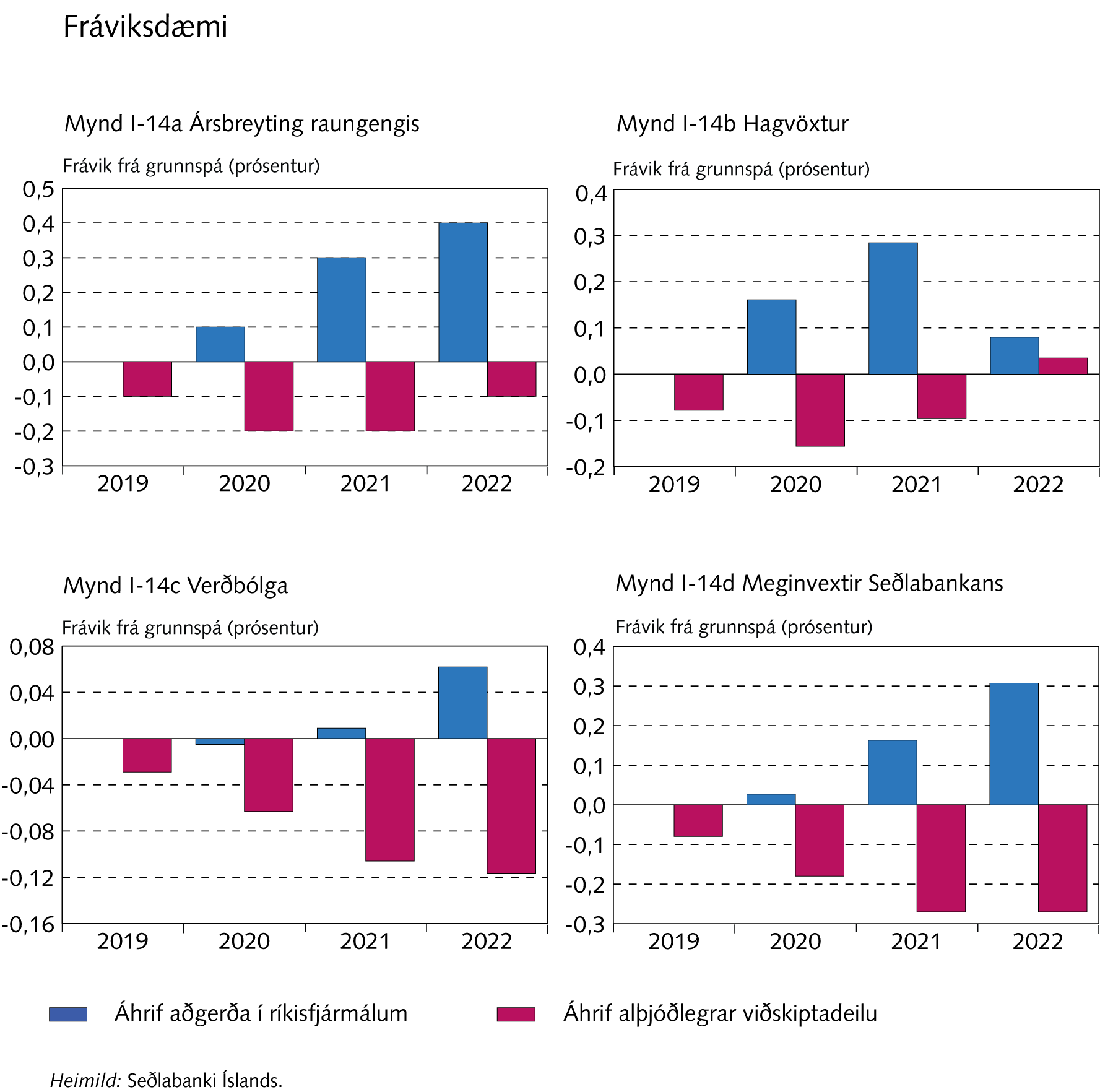 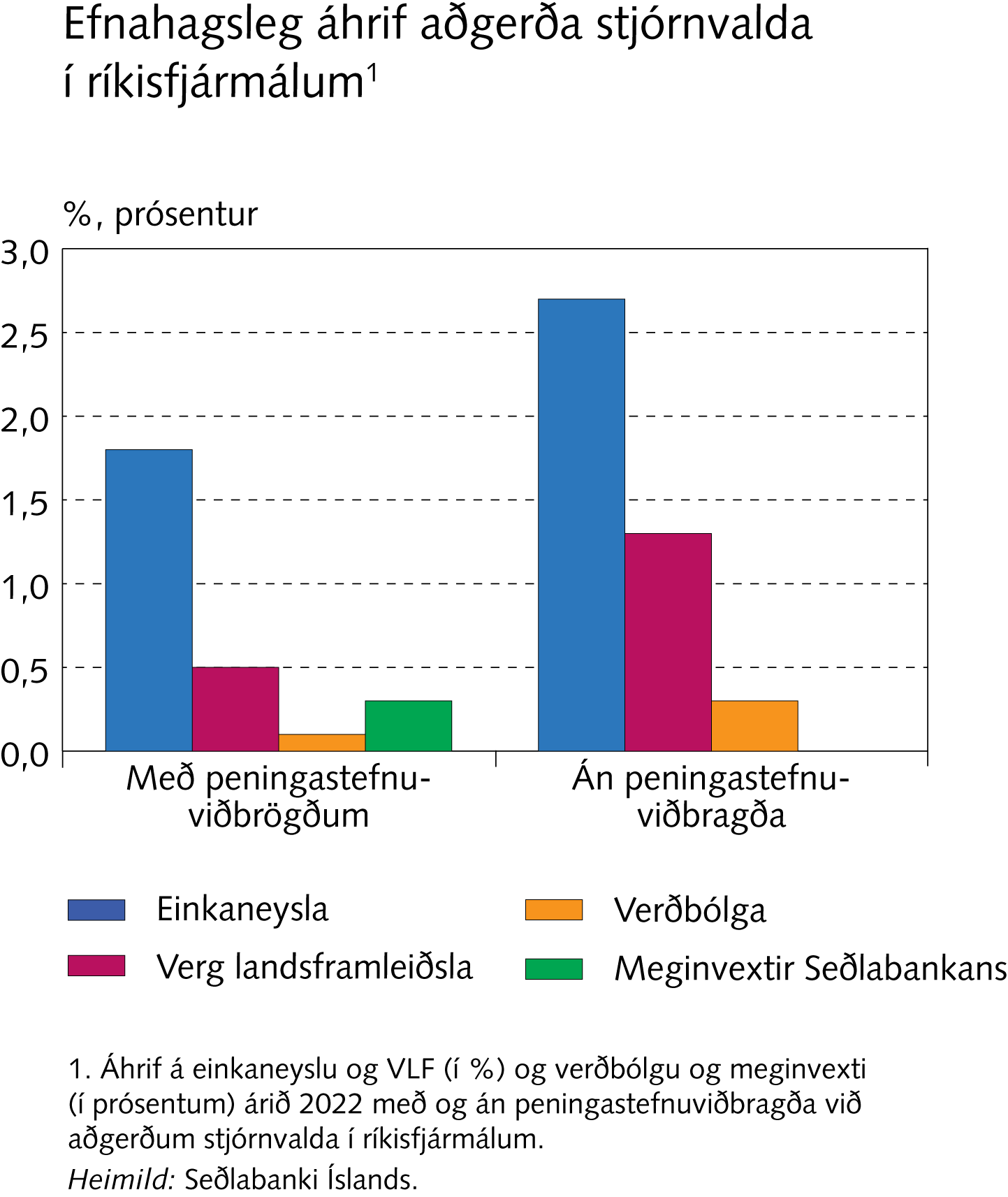 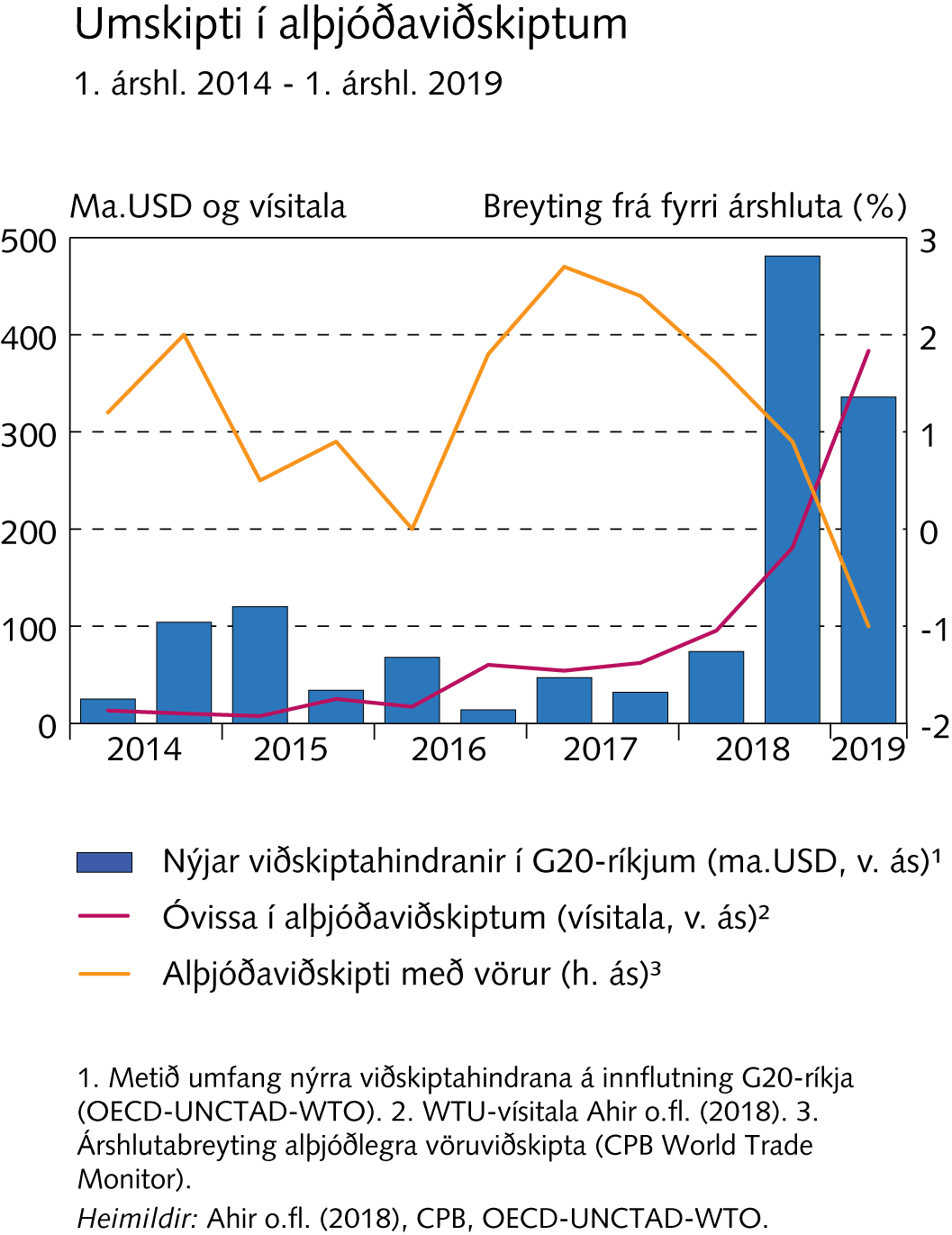 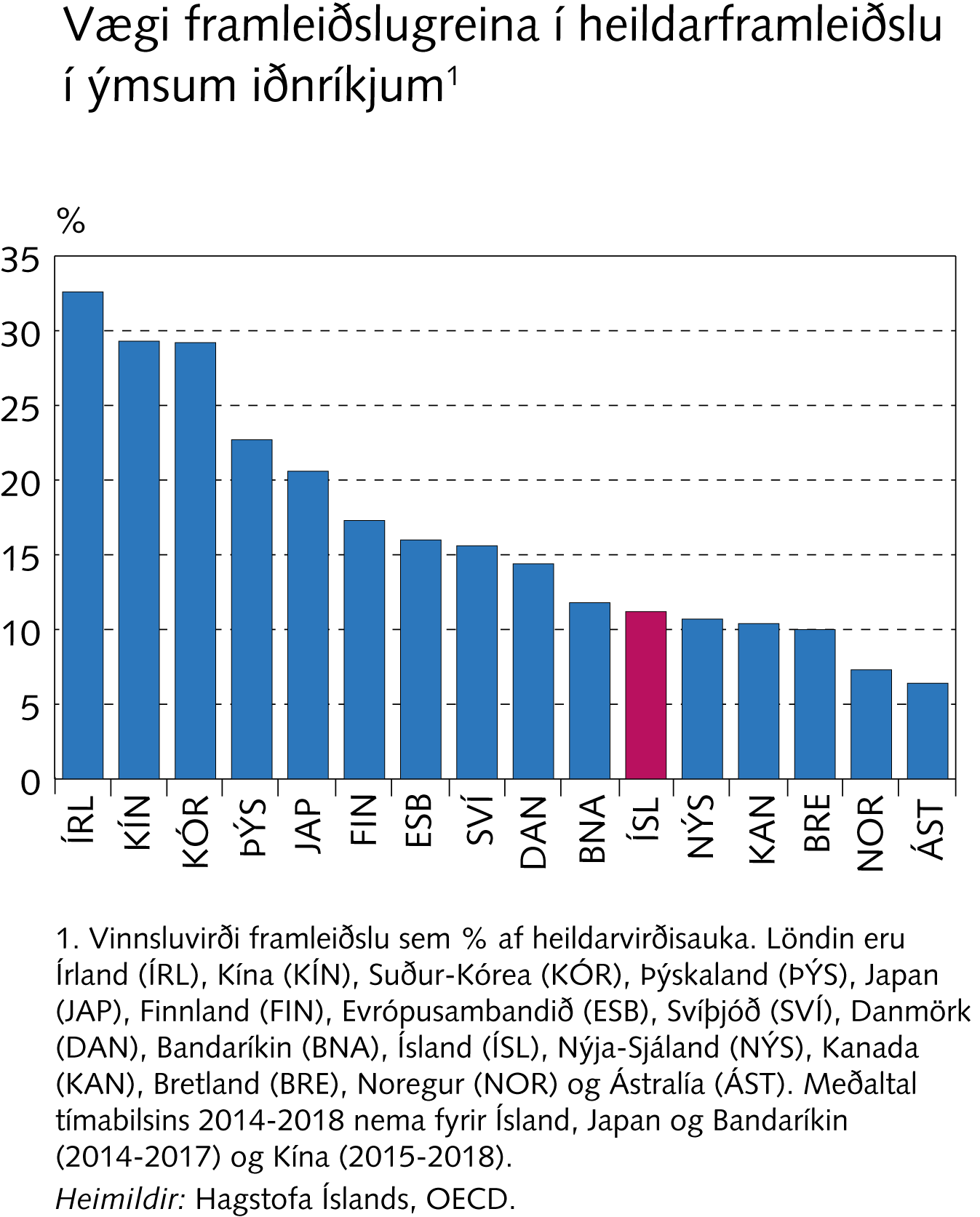 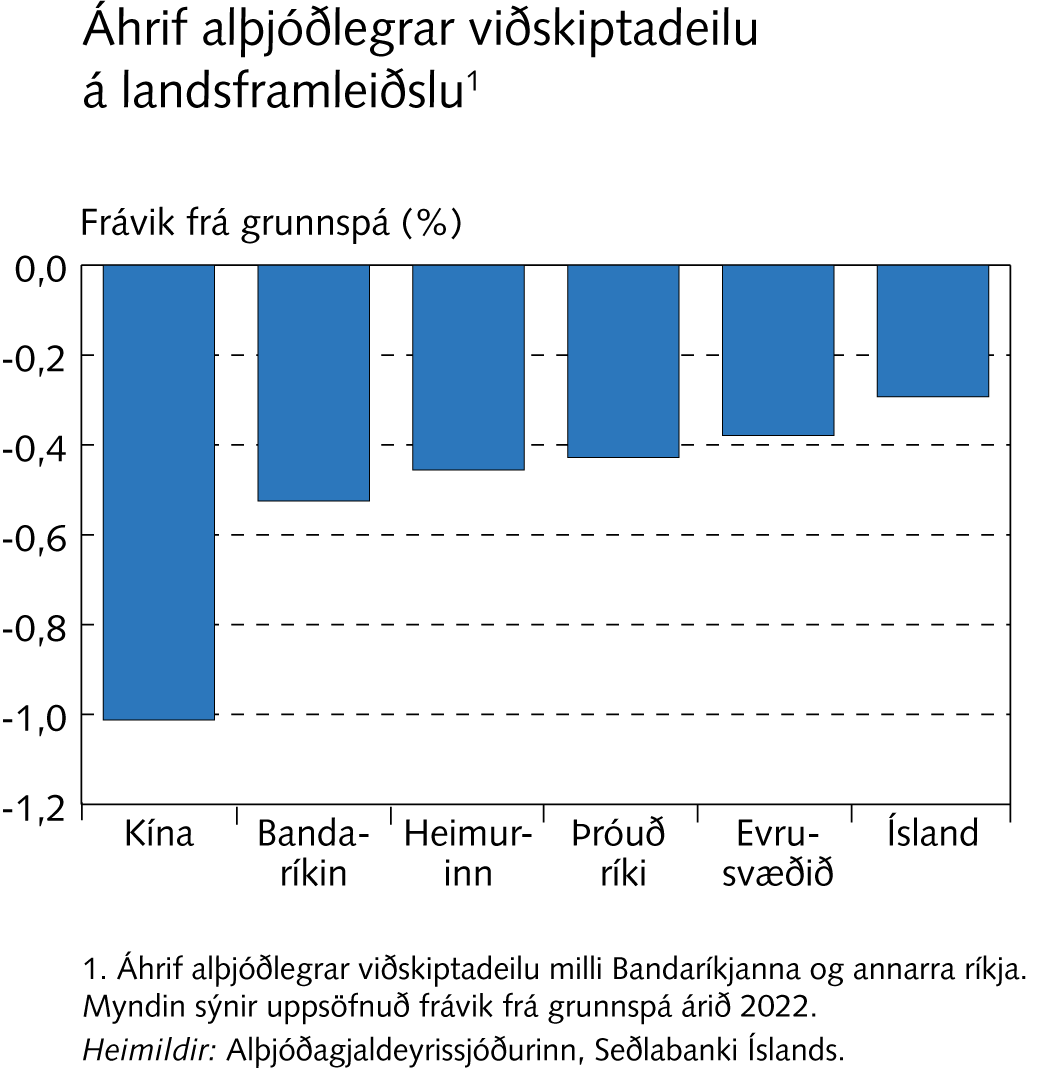 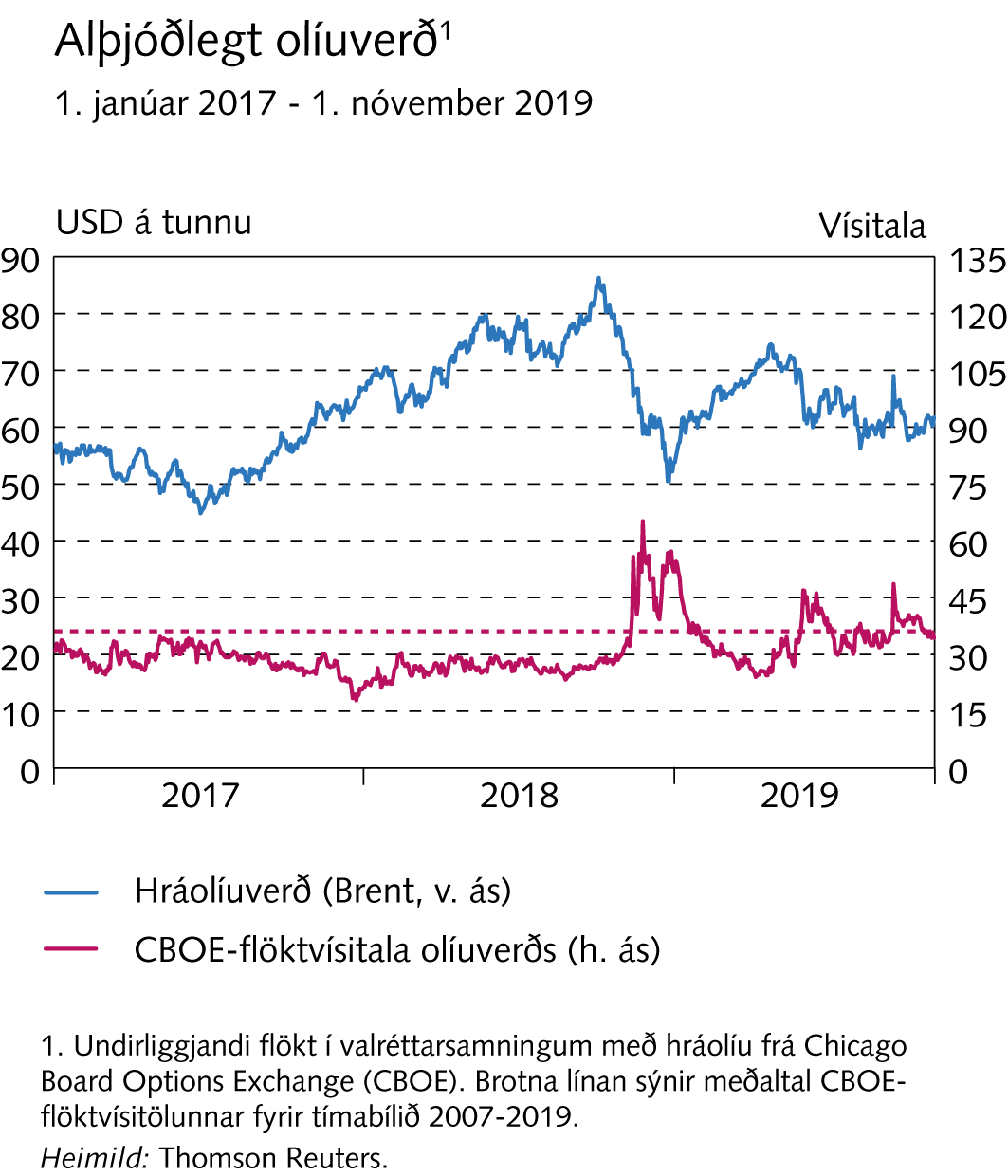 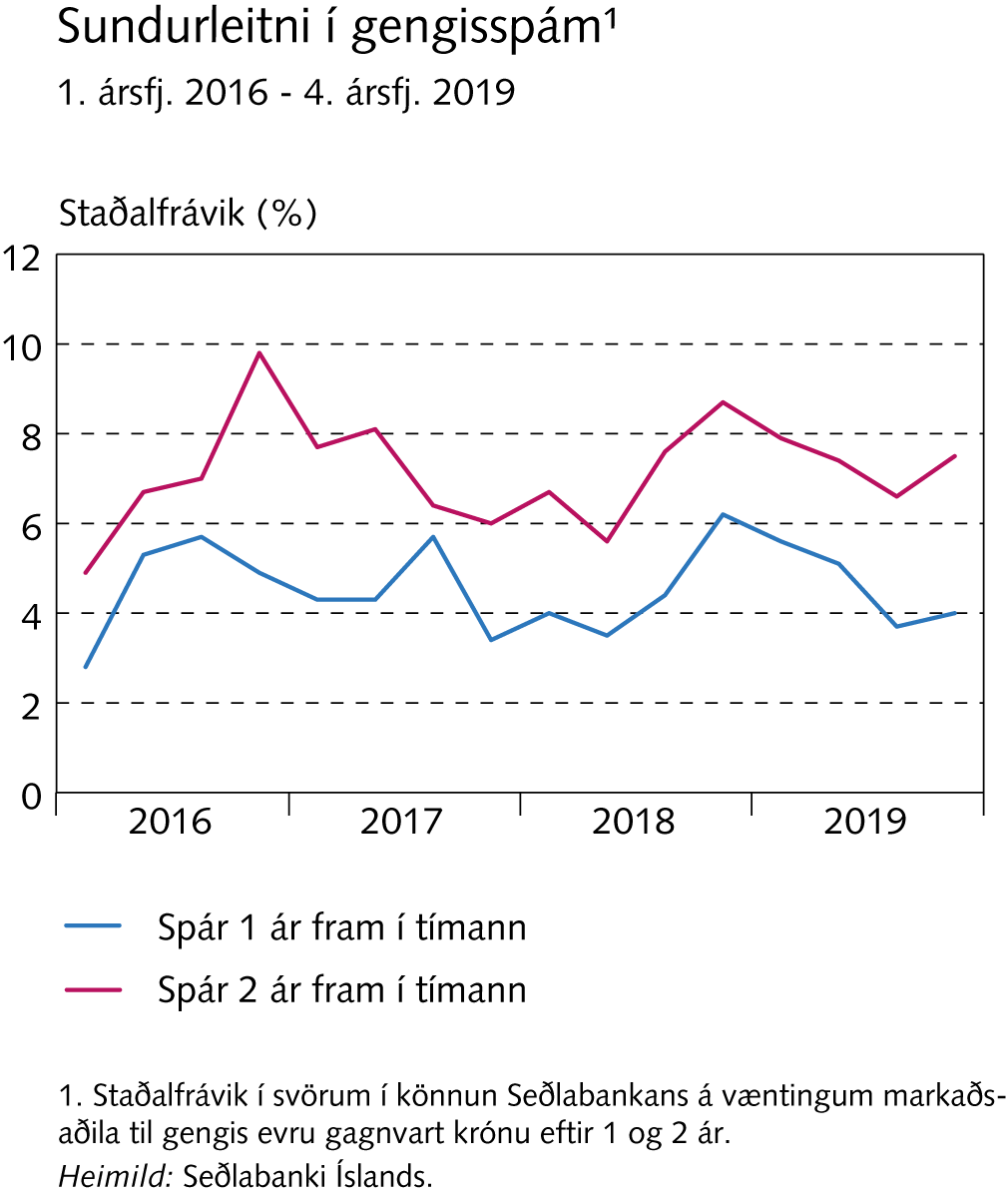 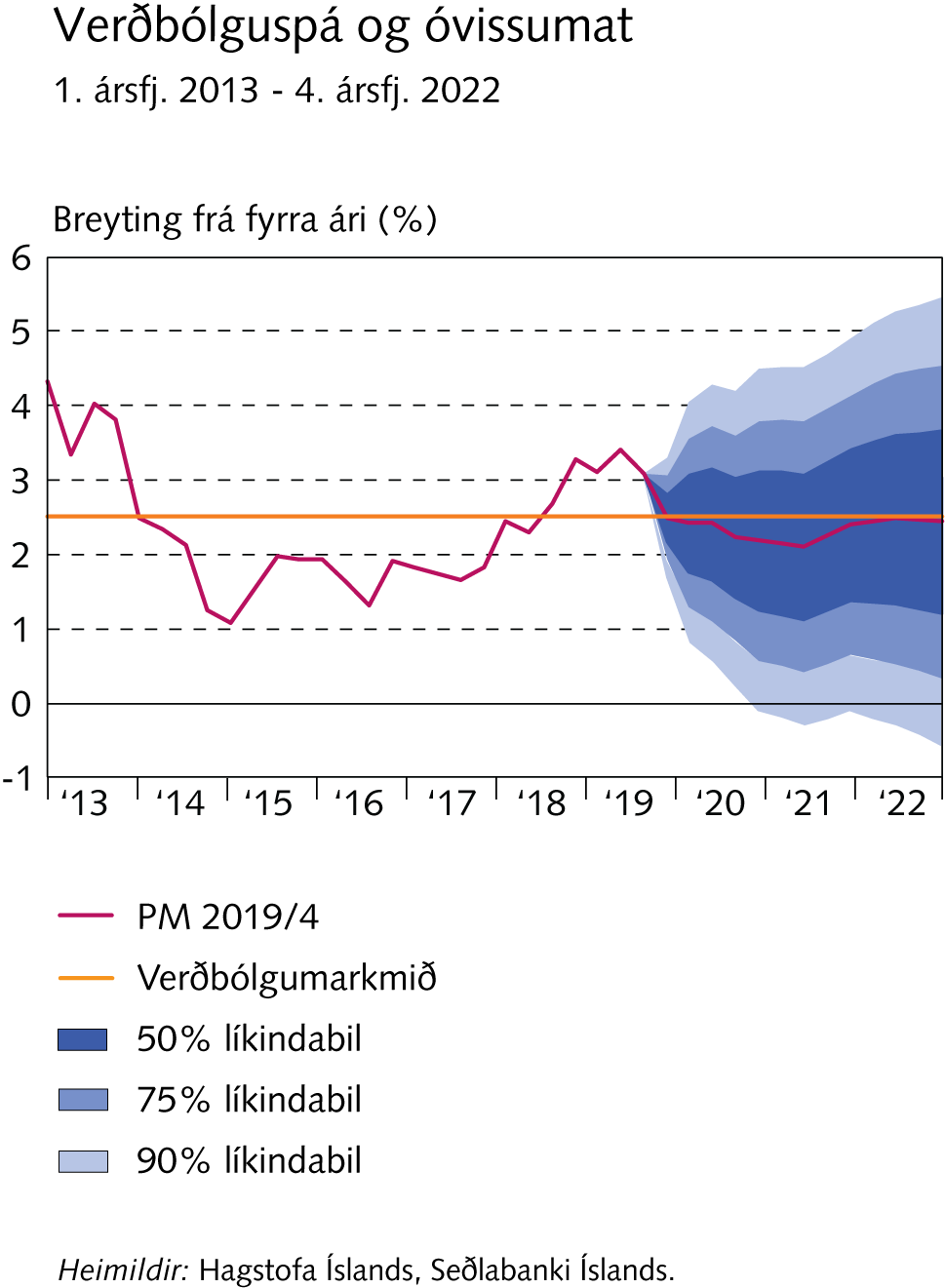 Kafli II
Alþjóðleg efnahagsmál og viðskiptakjör
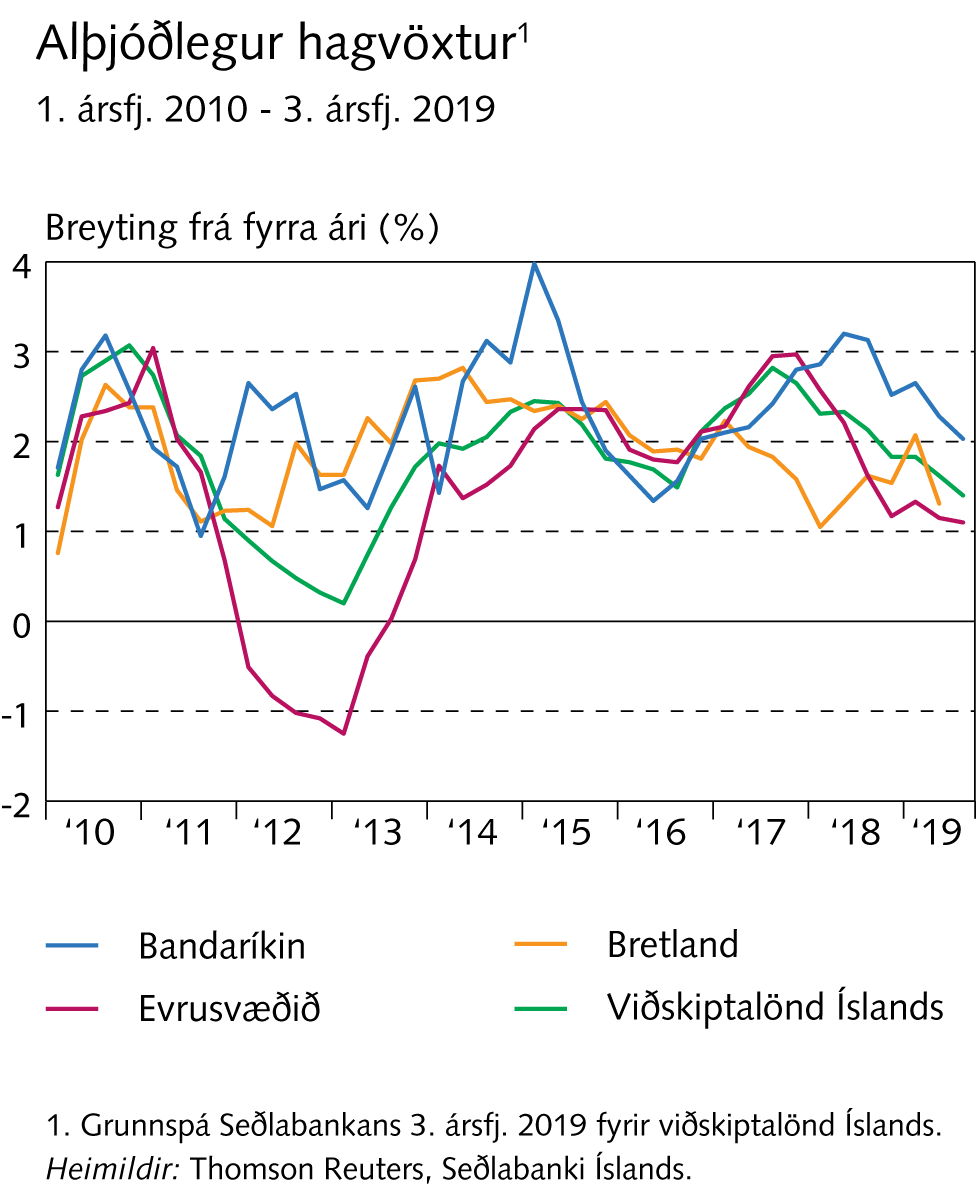 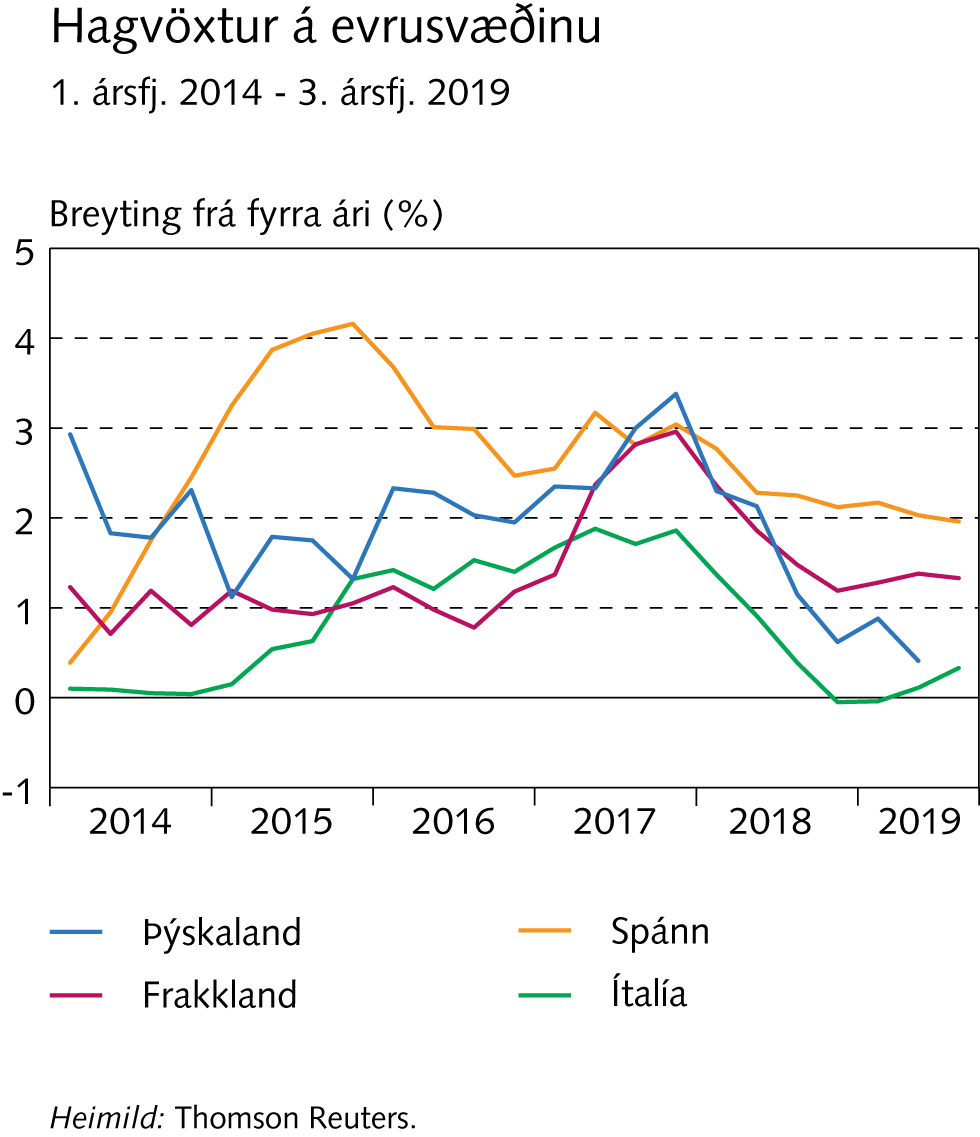 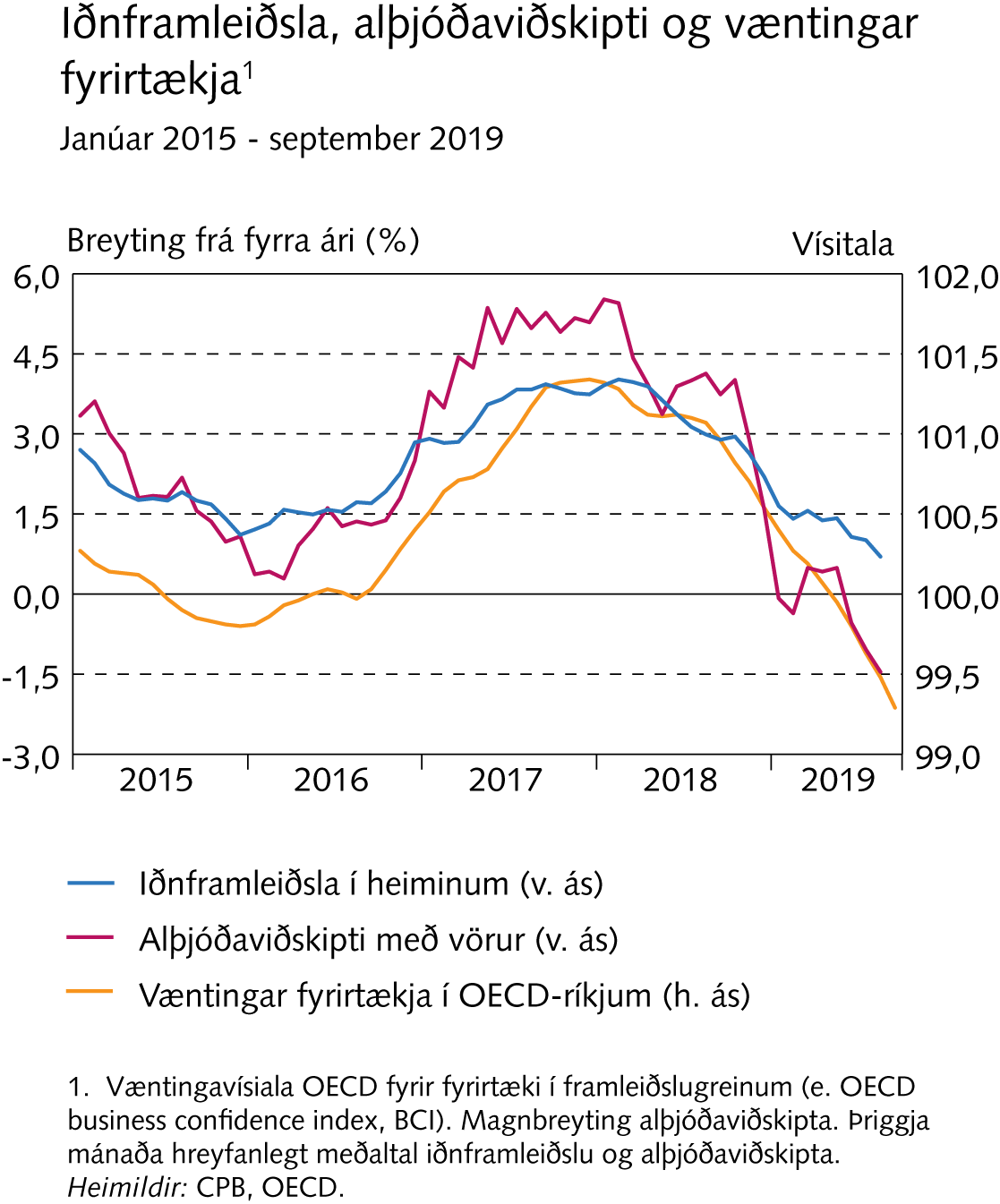 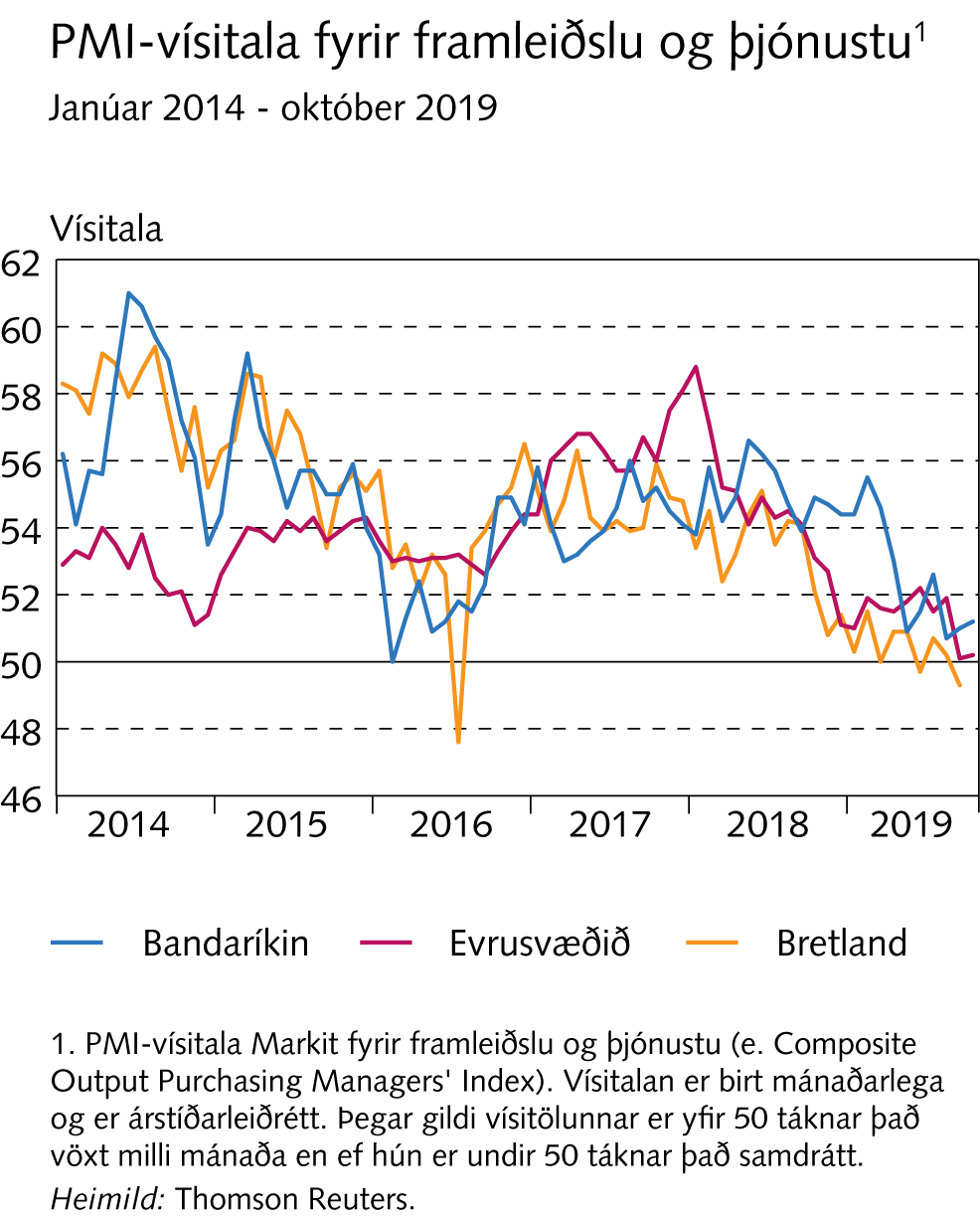 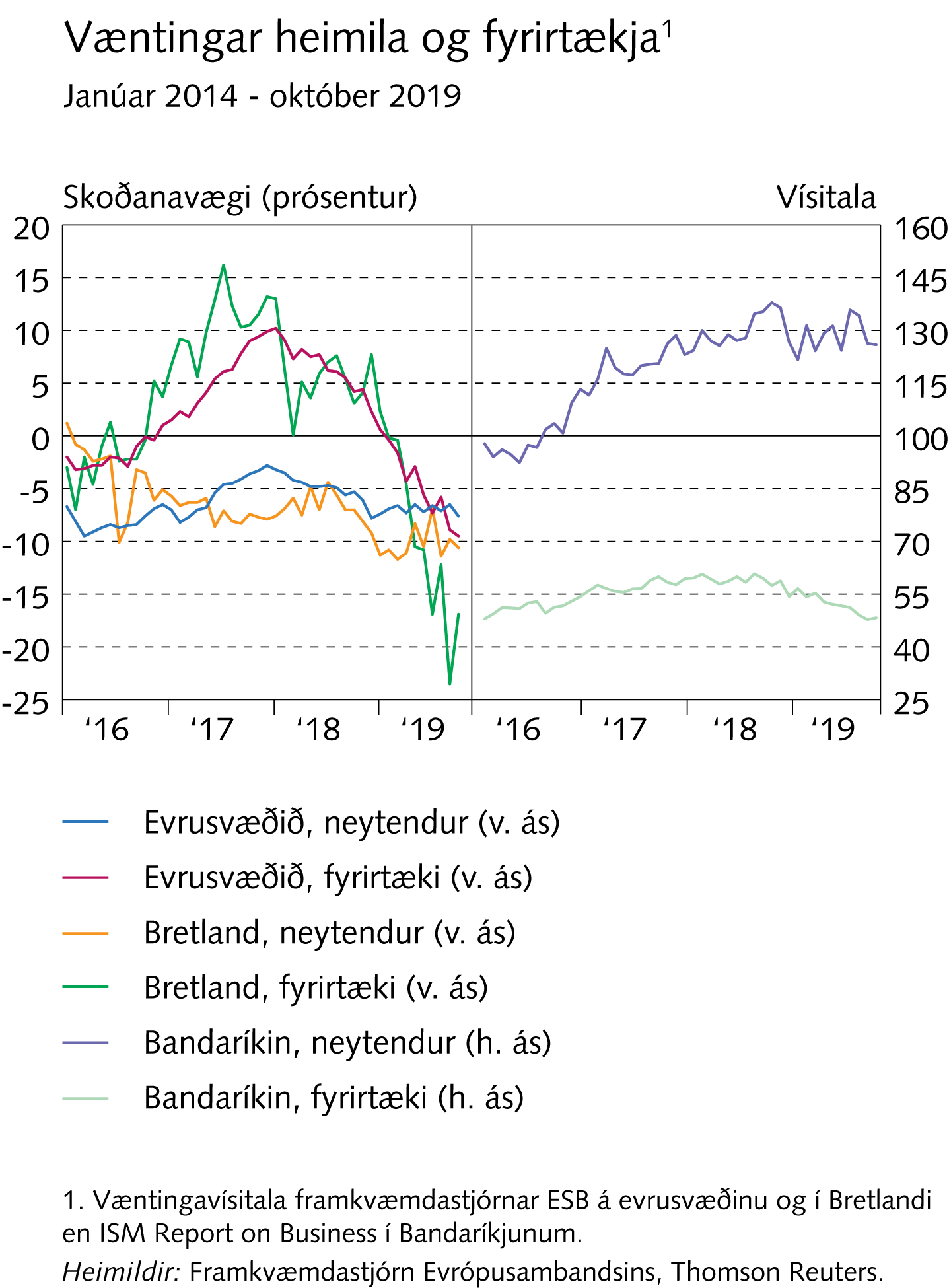 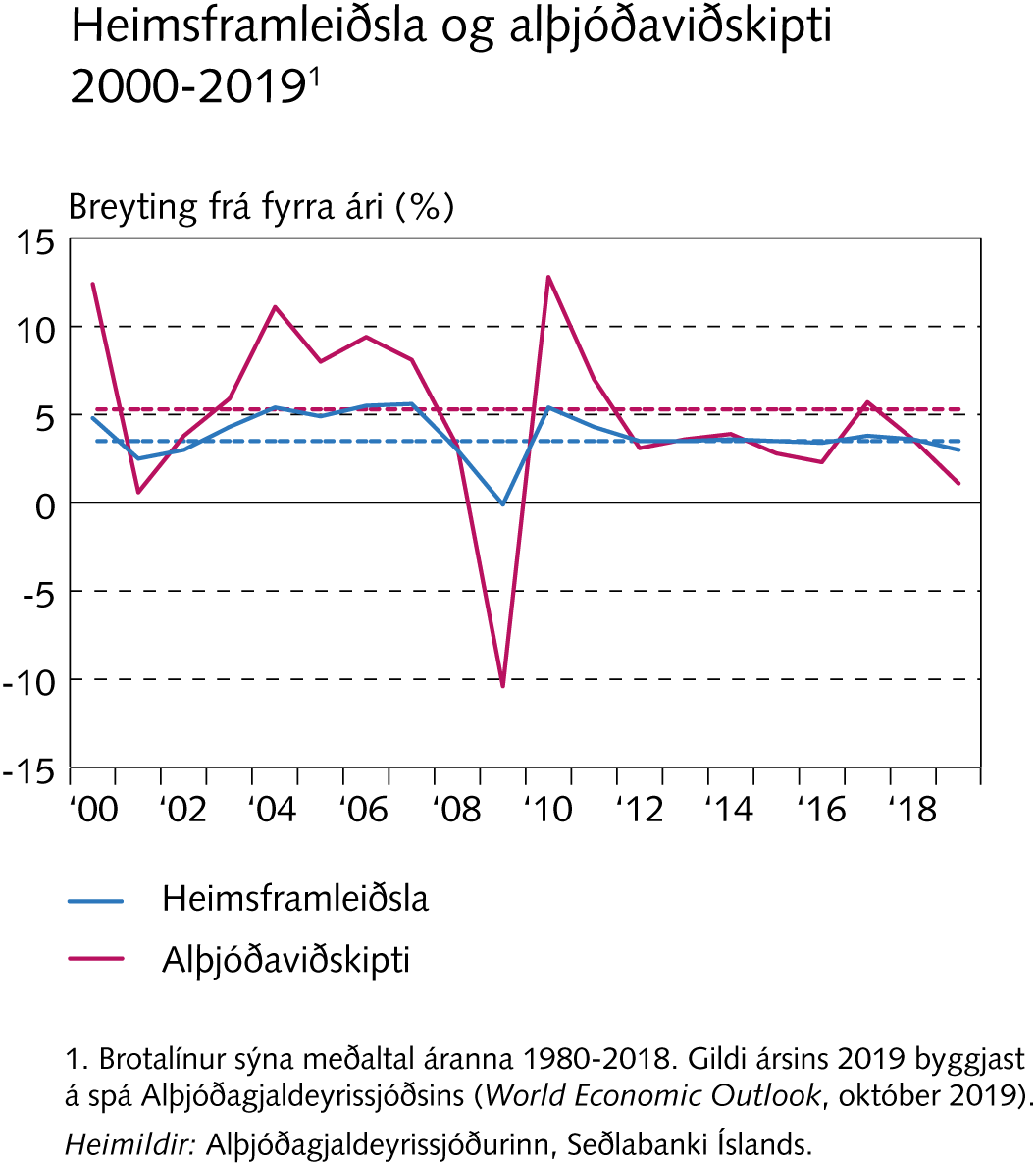 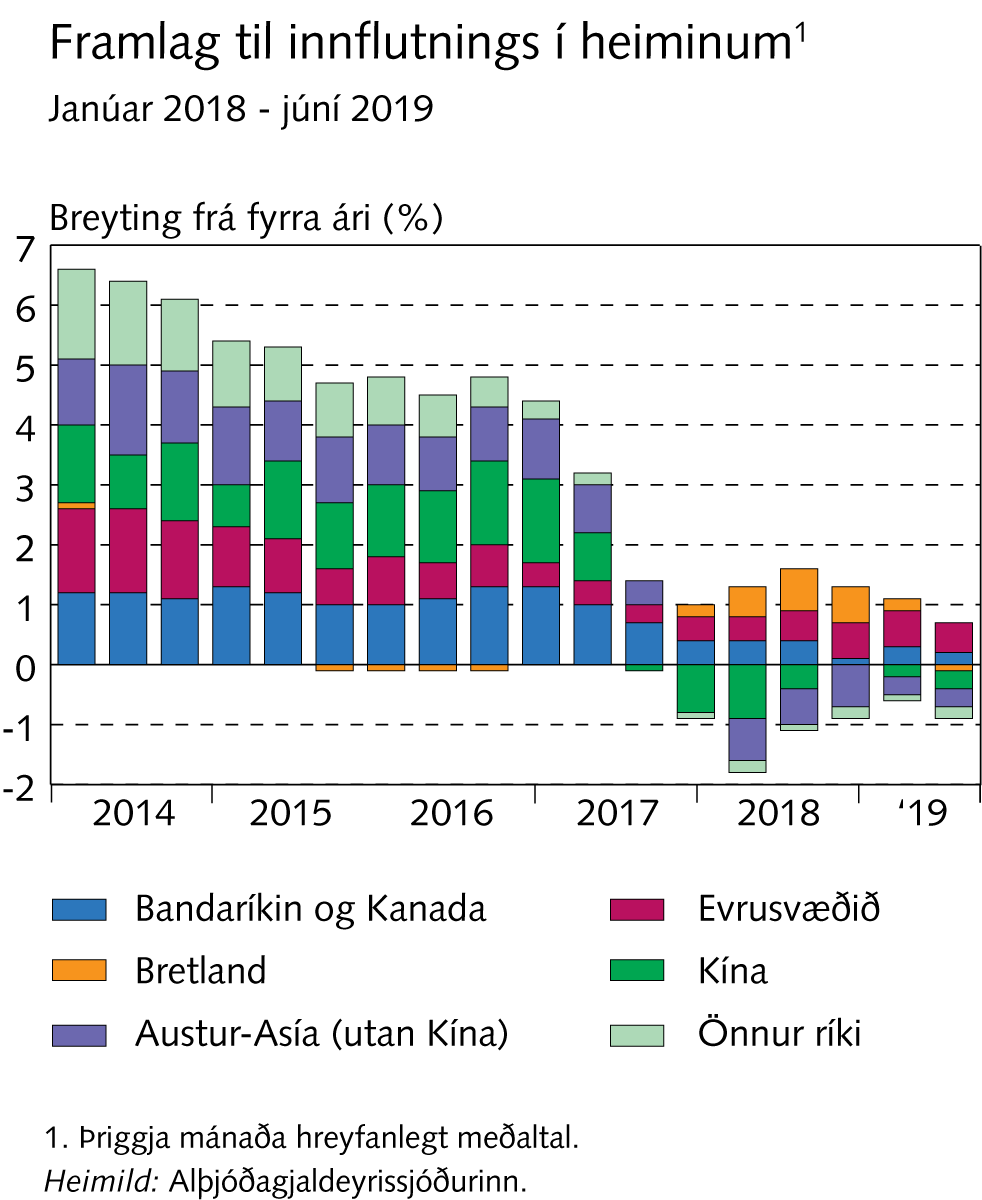 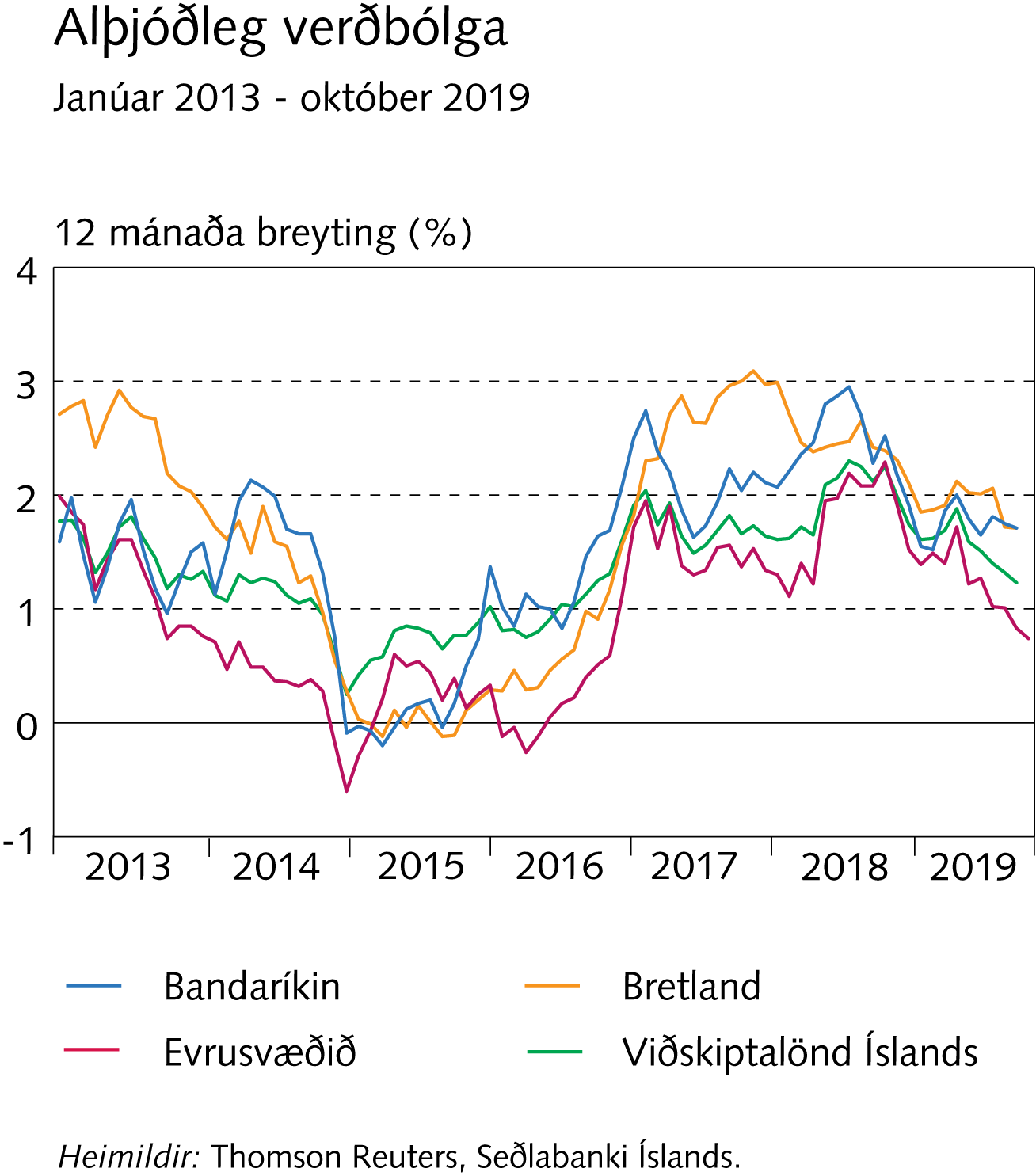 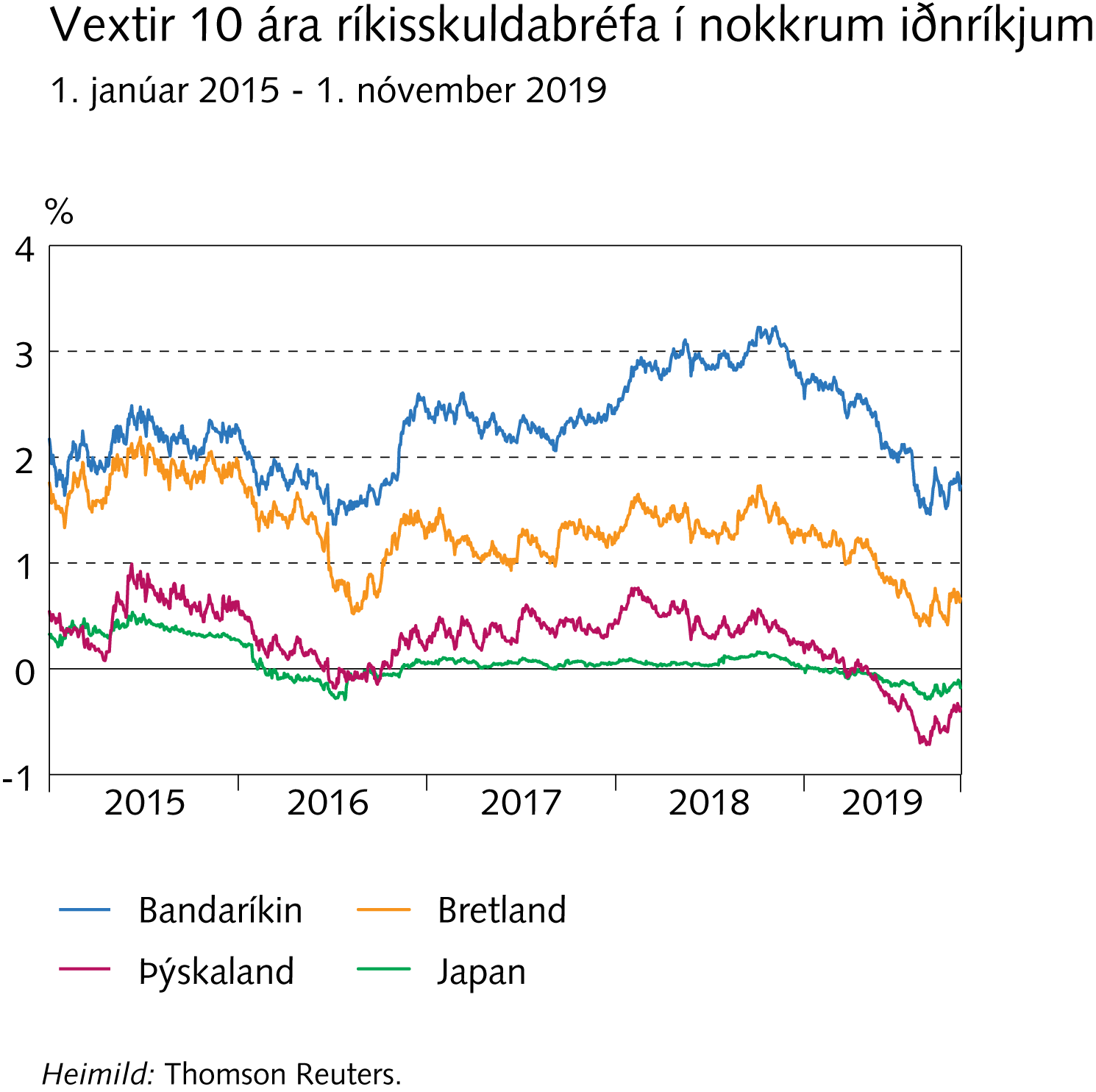 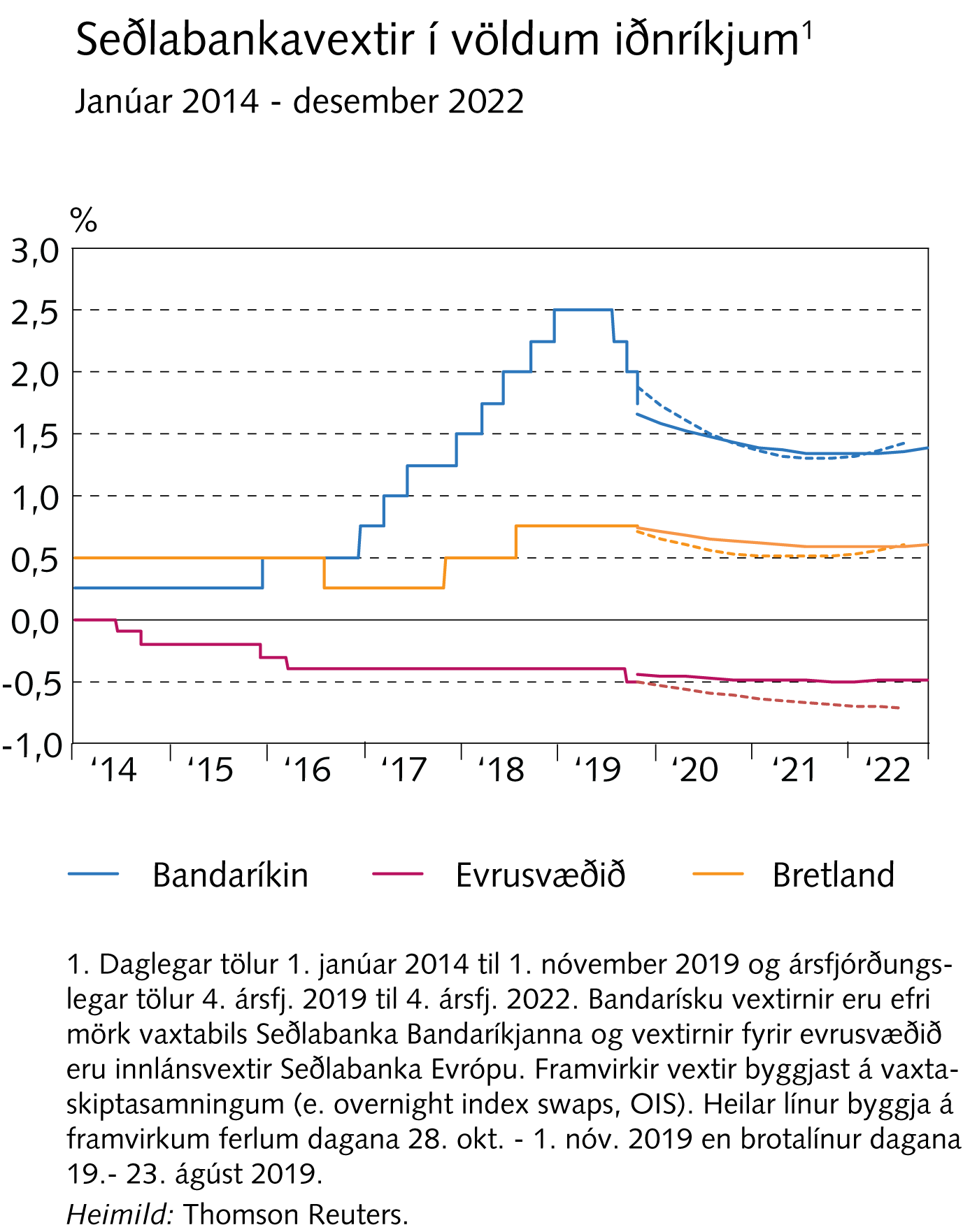 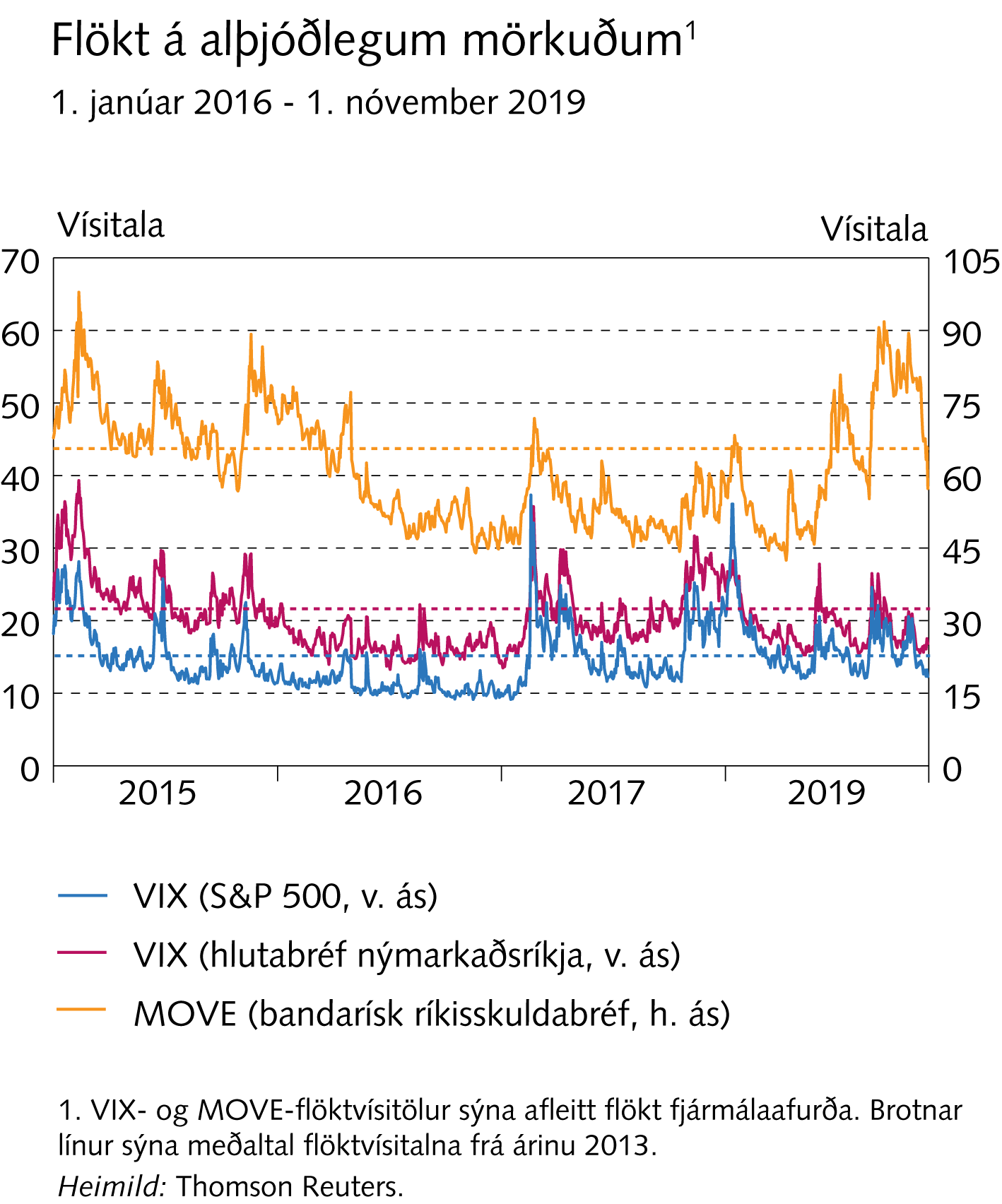 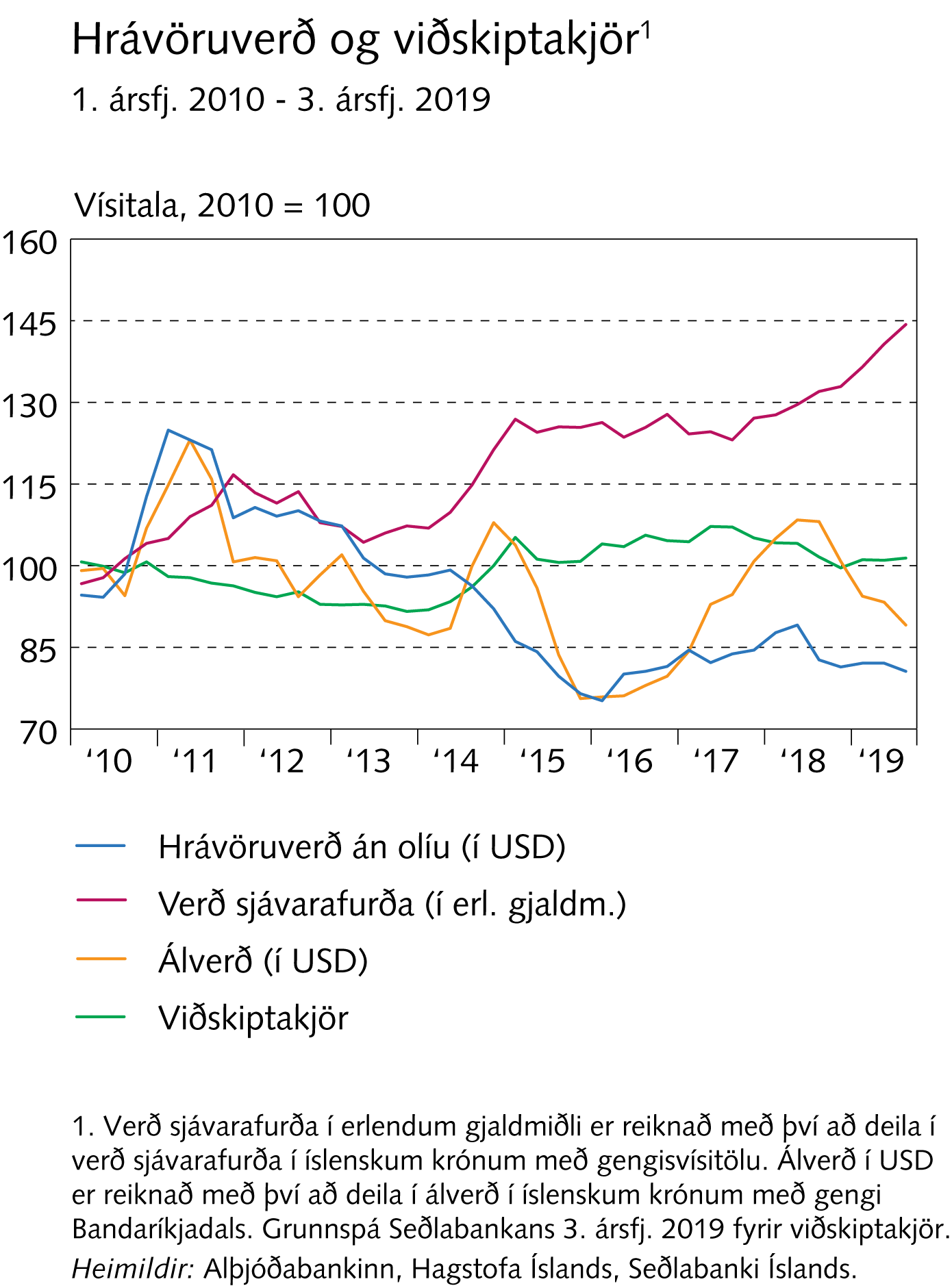 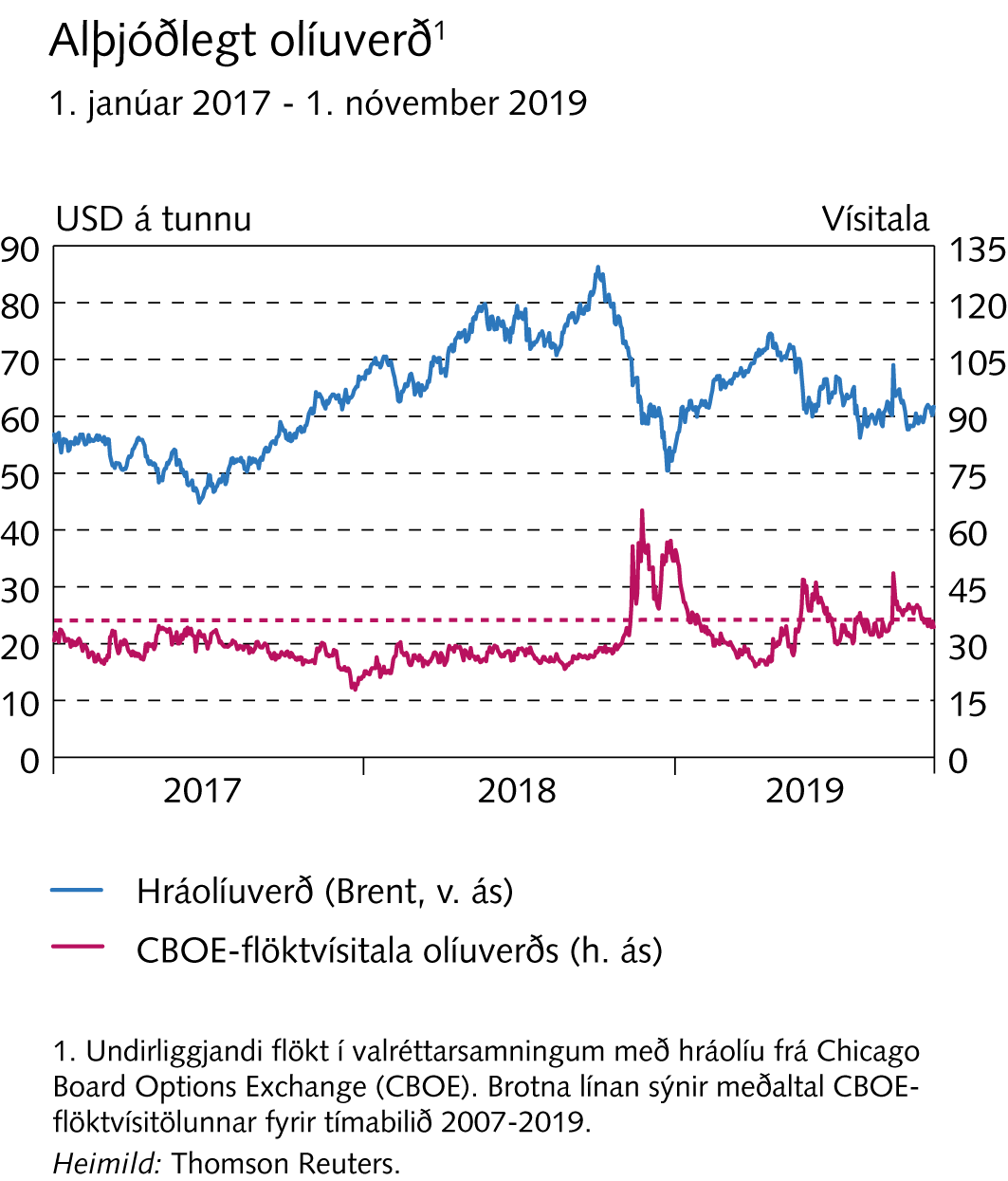 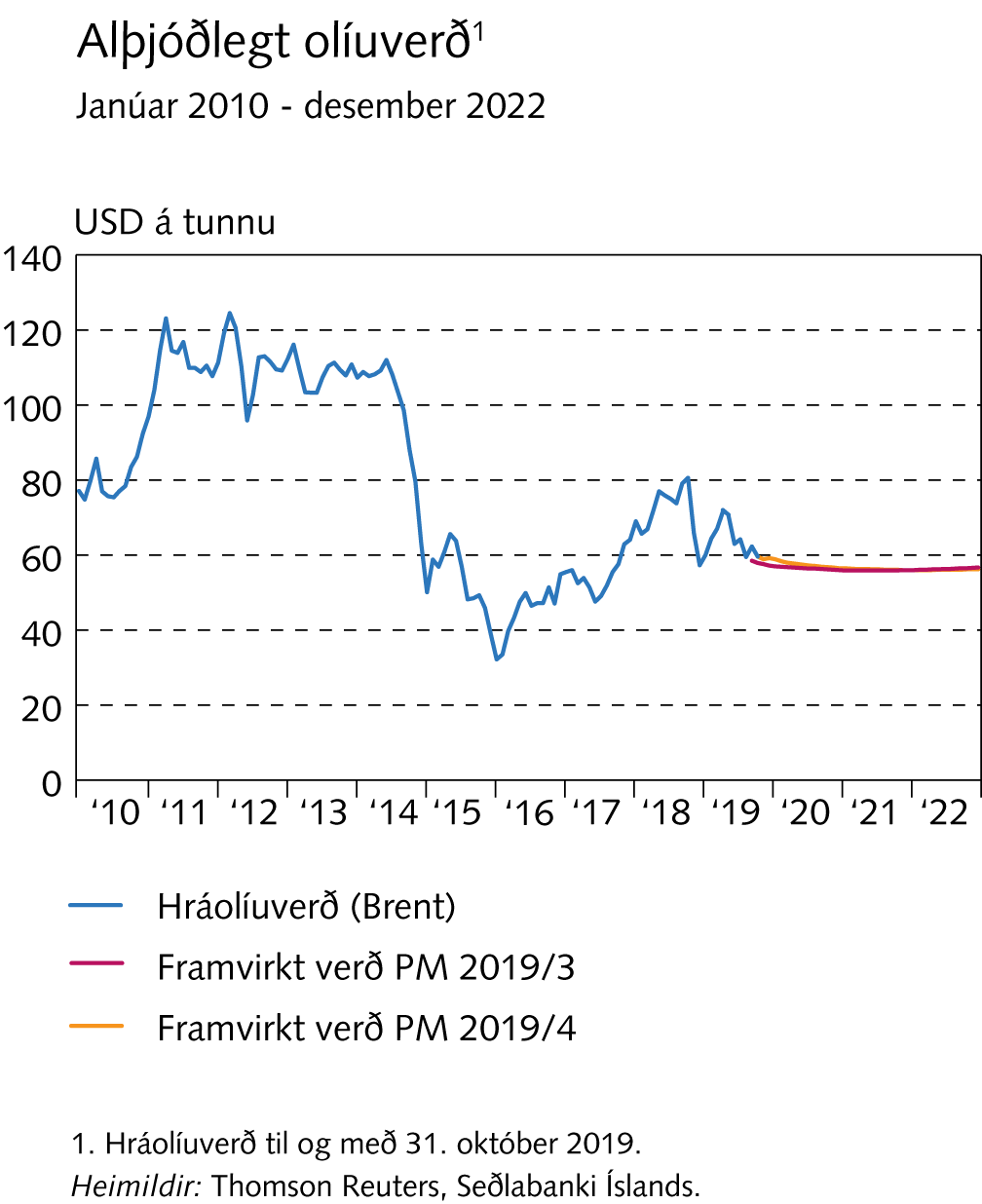 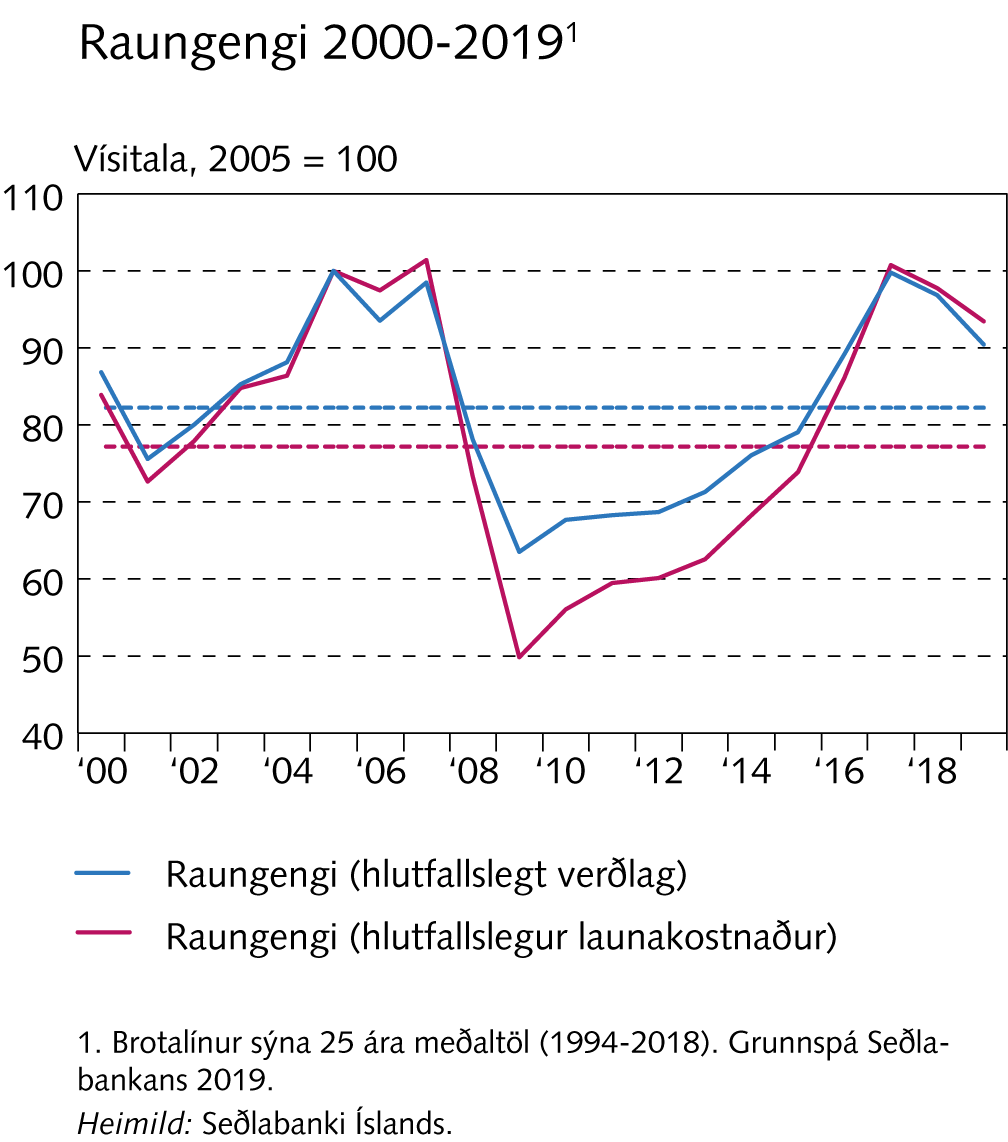 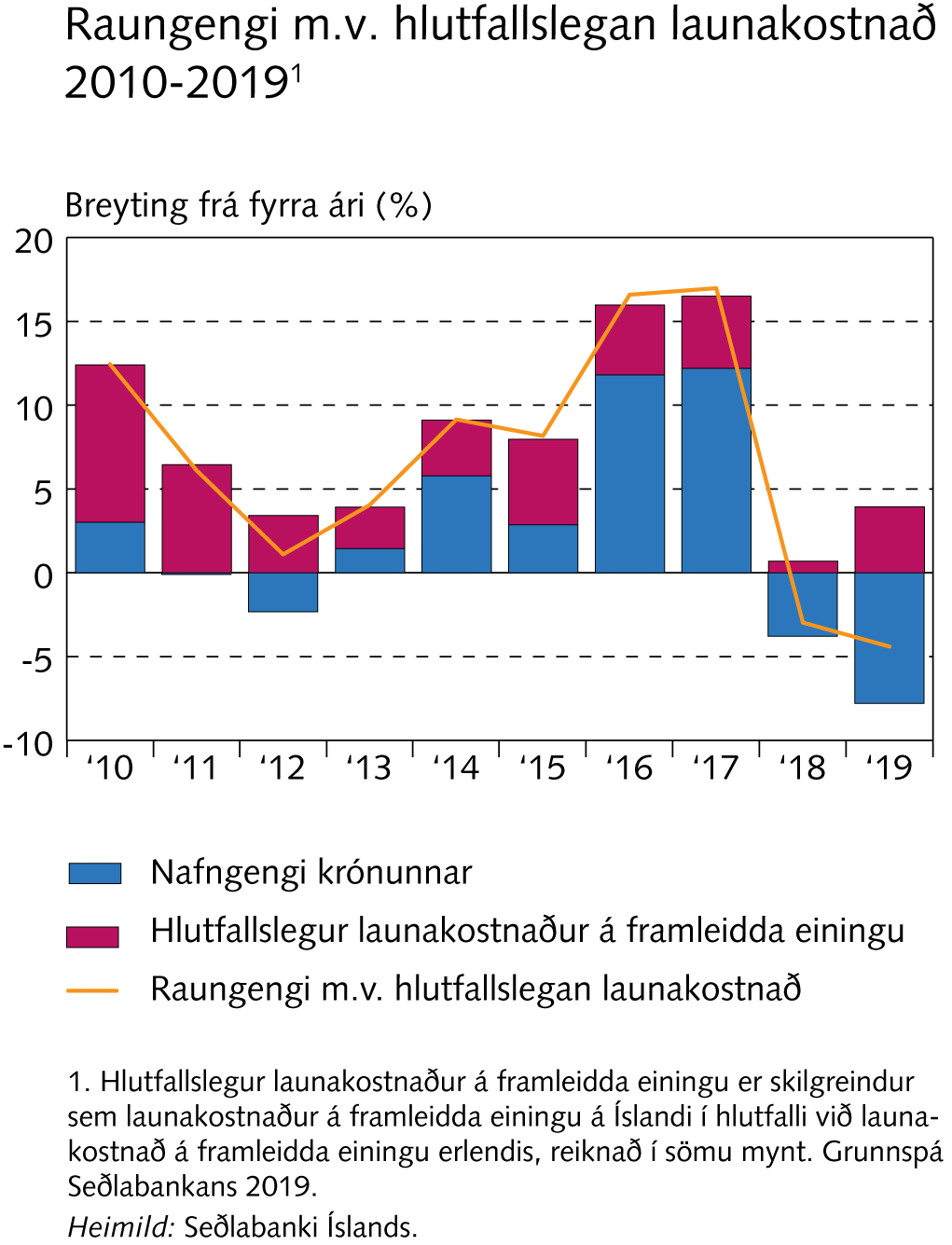 Kafli III
Peningastefnan og innlendir fjármálamarkaðir
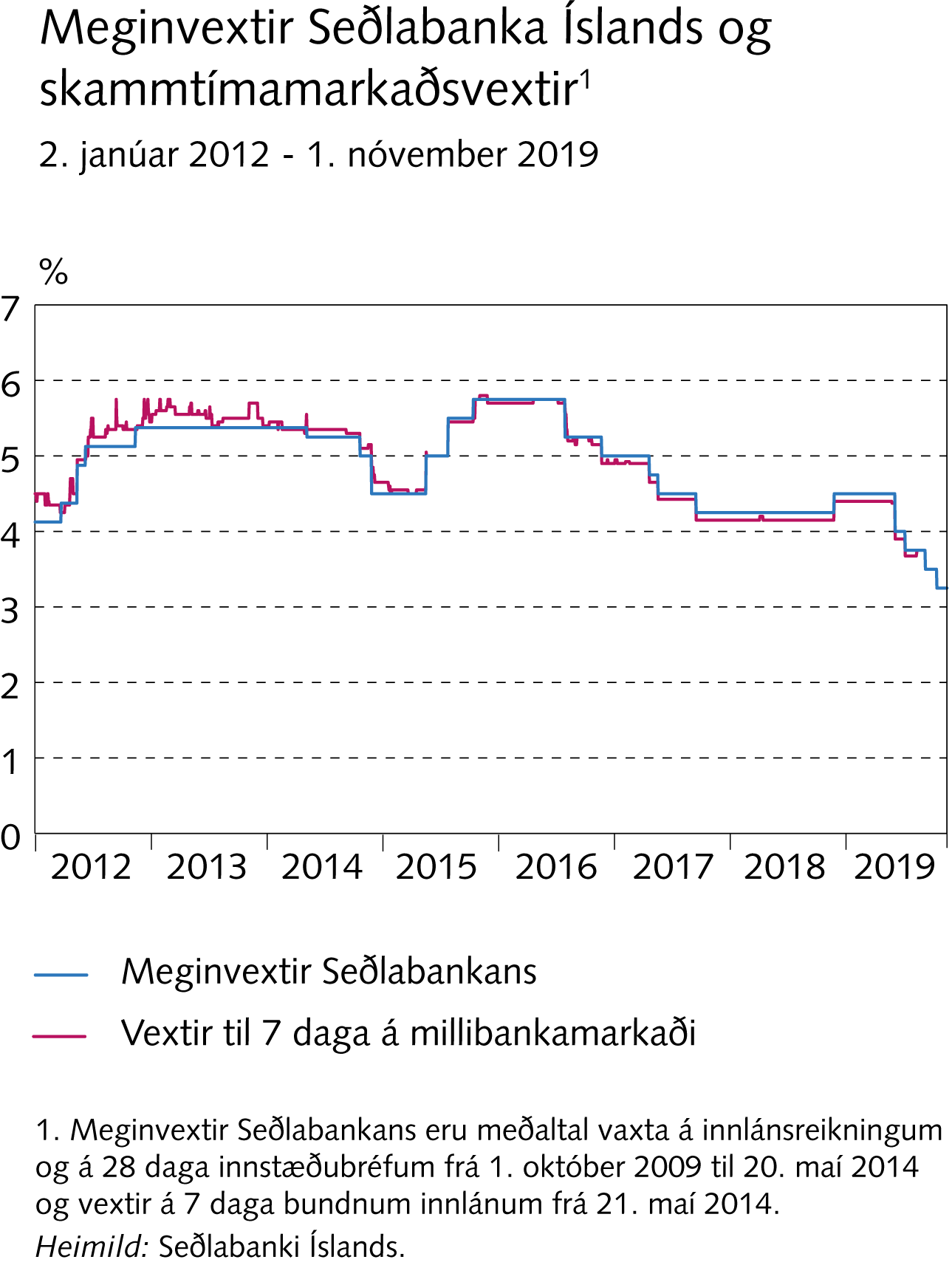 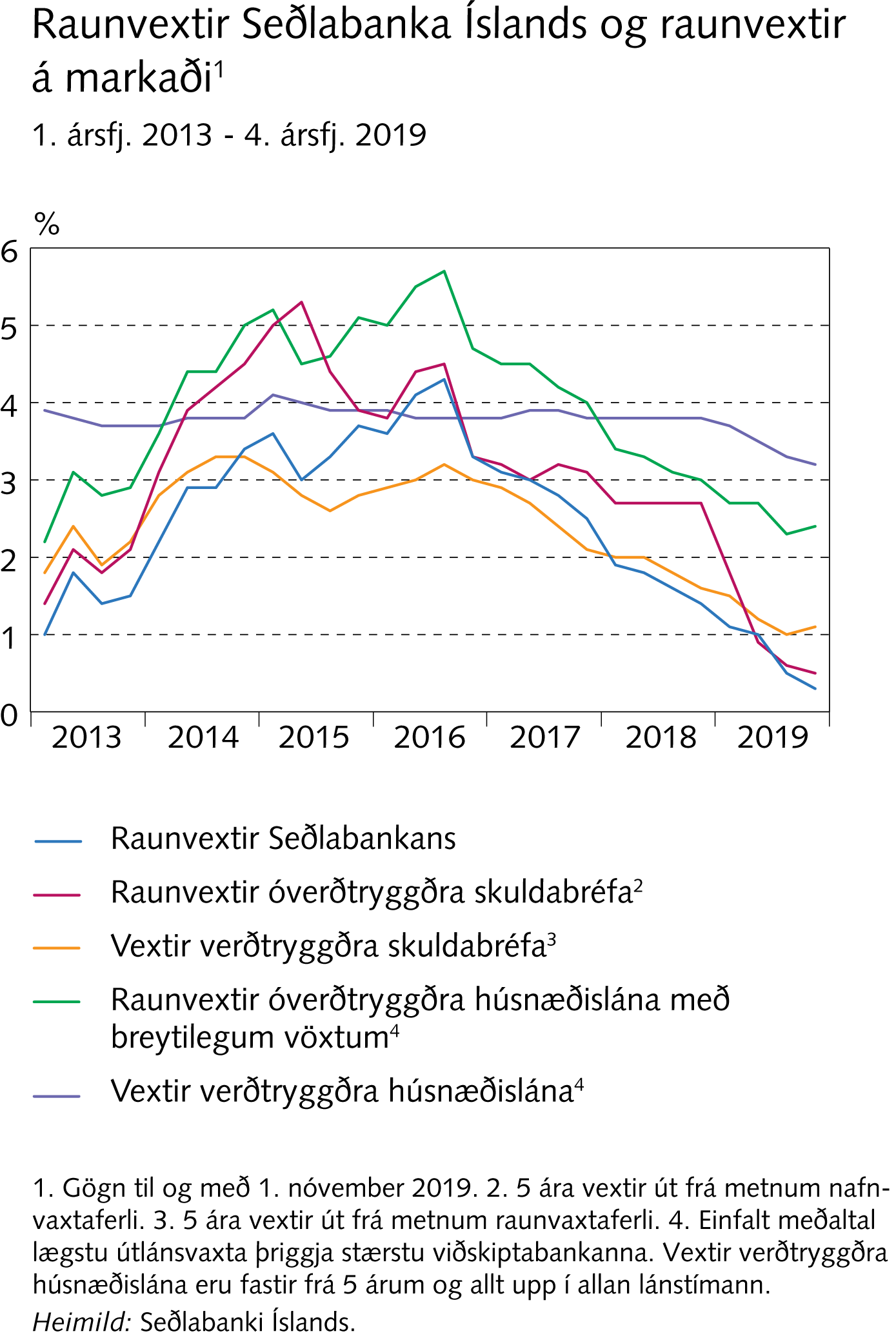 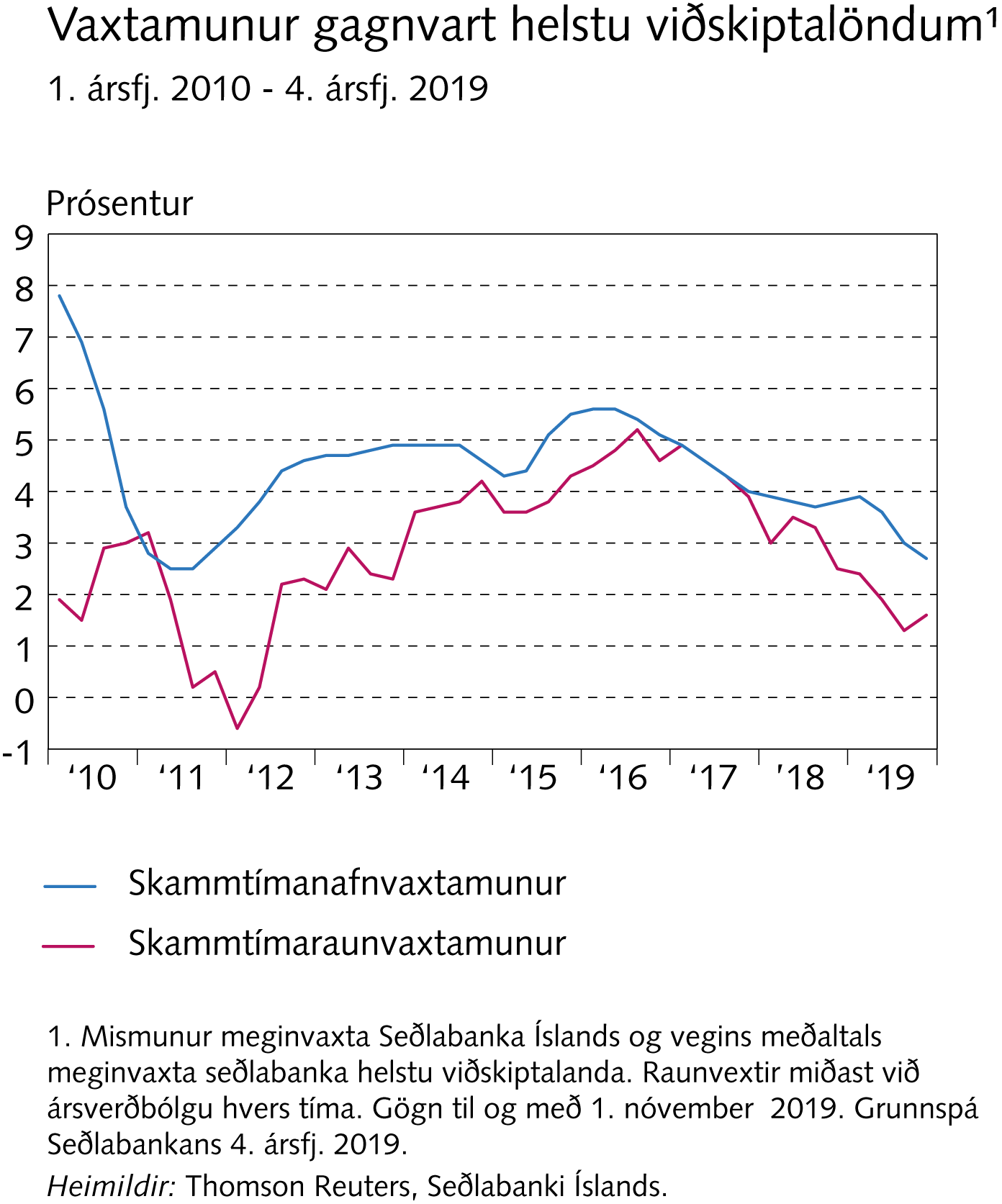 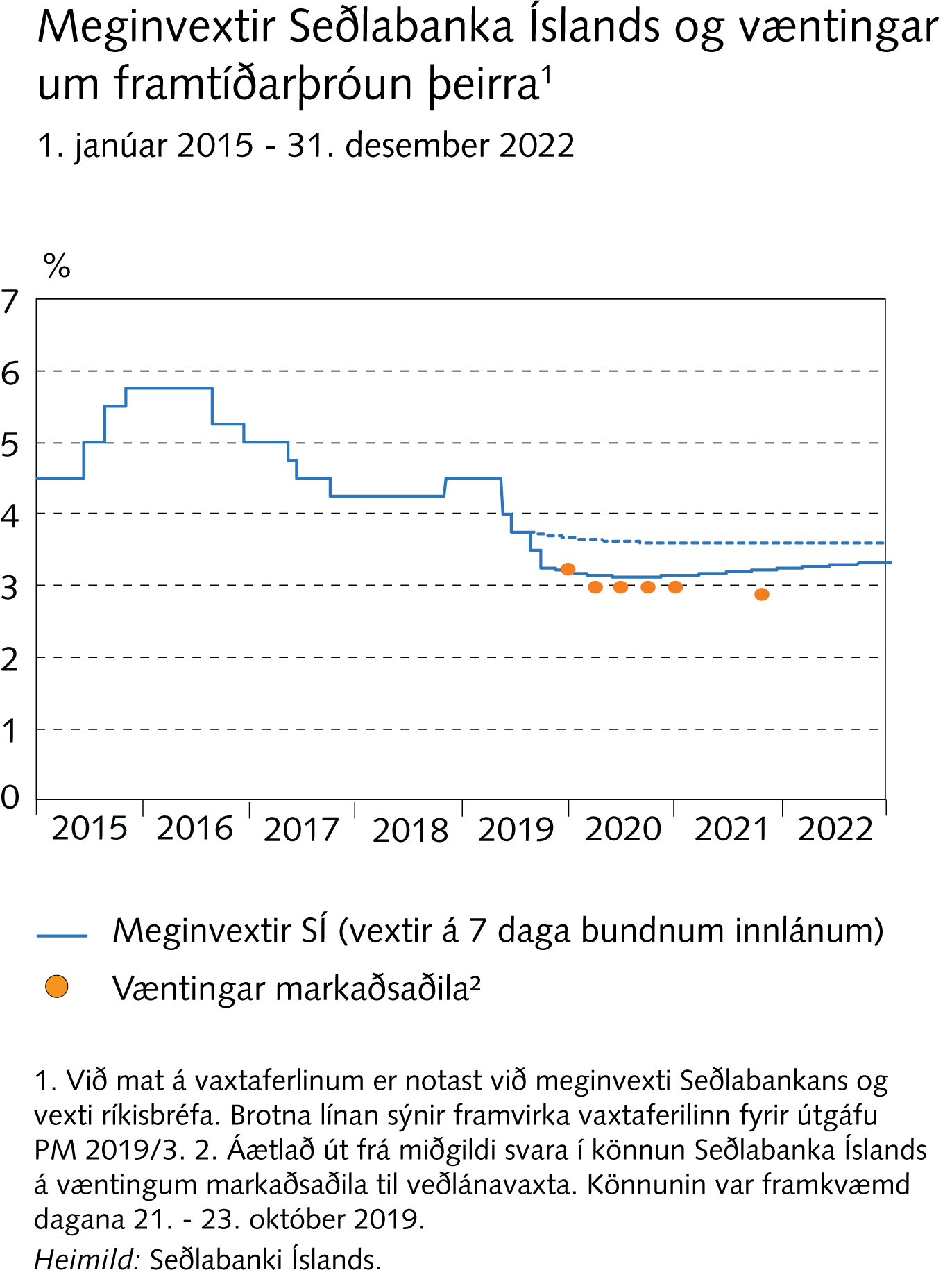 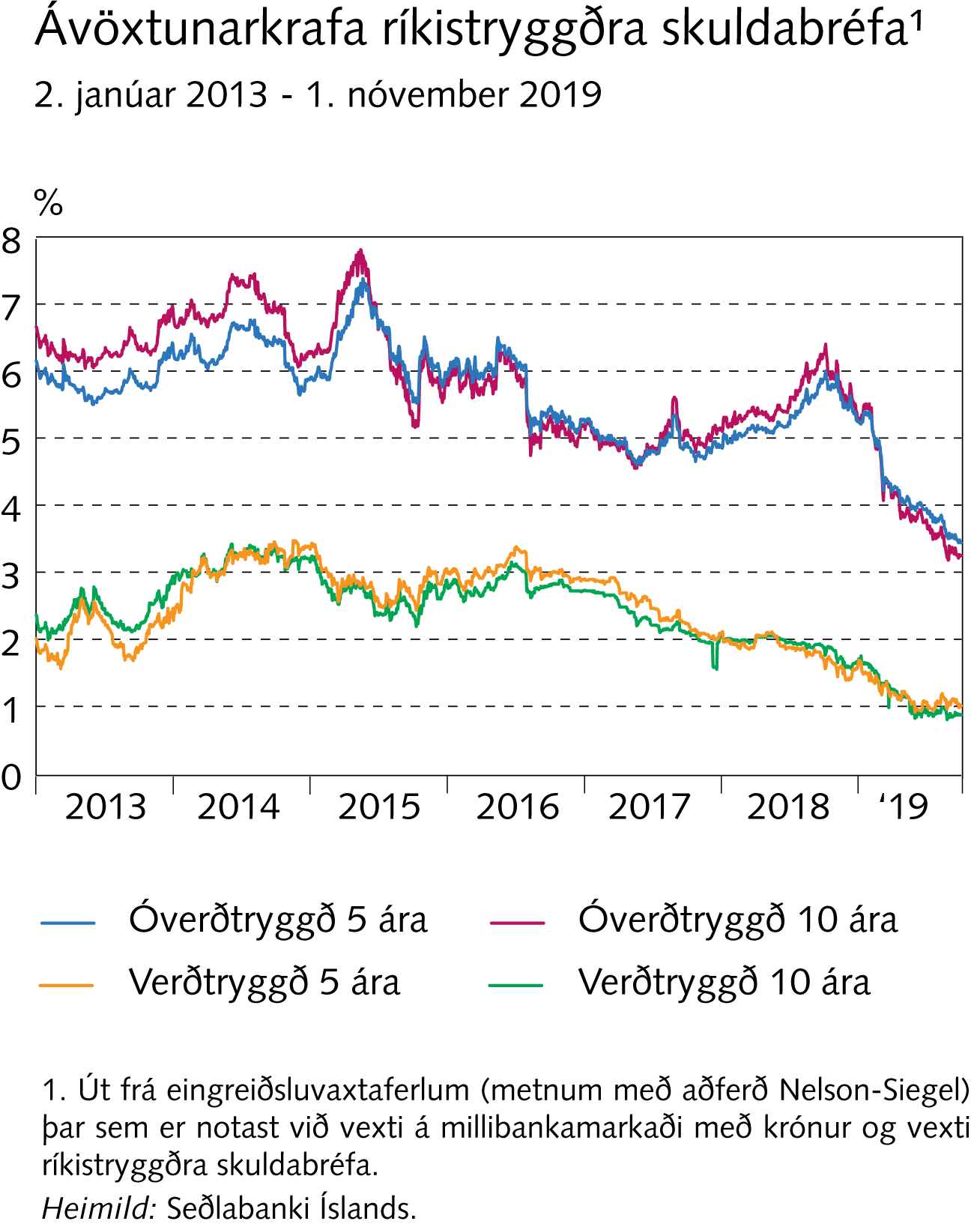 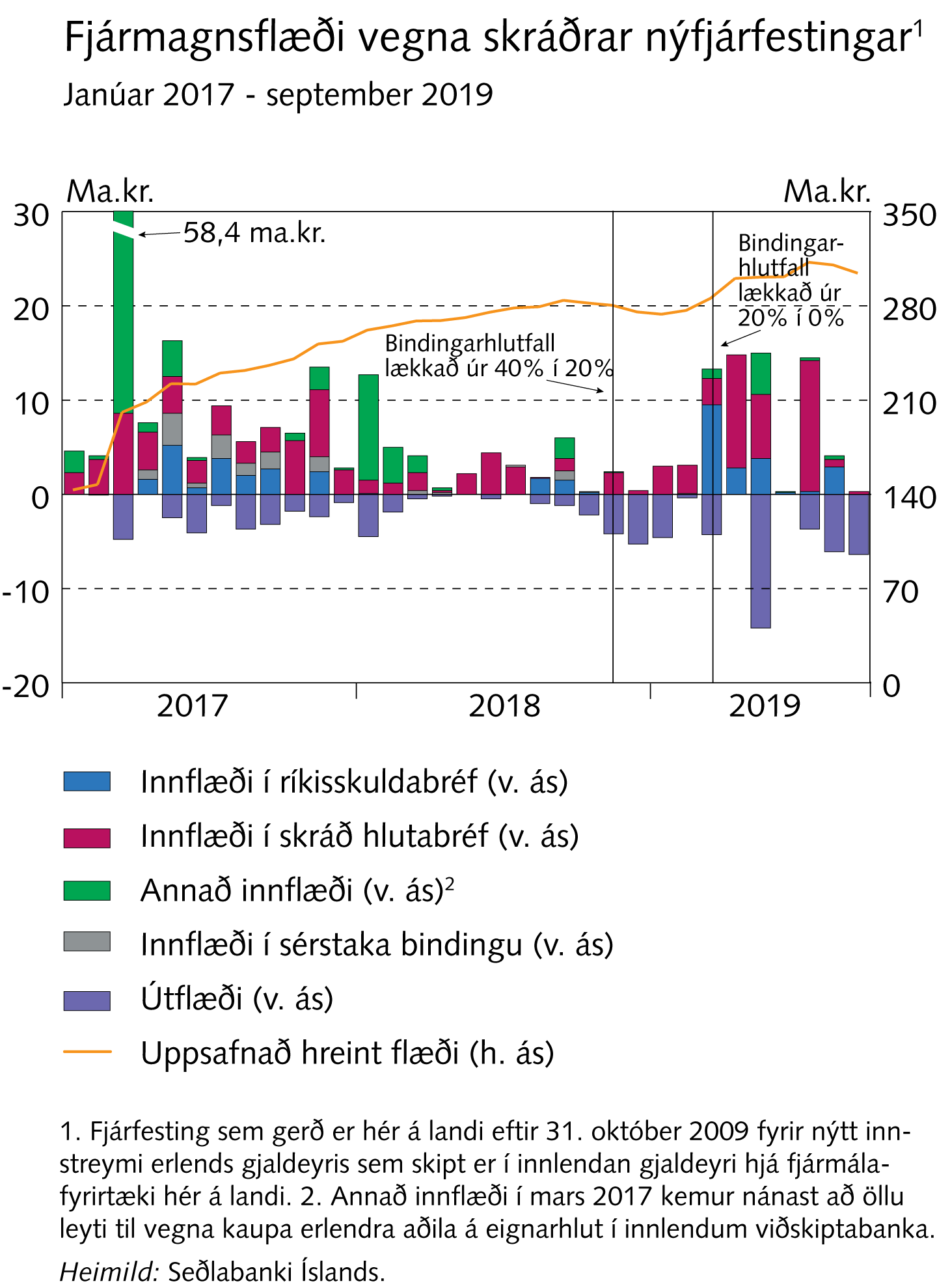 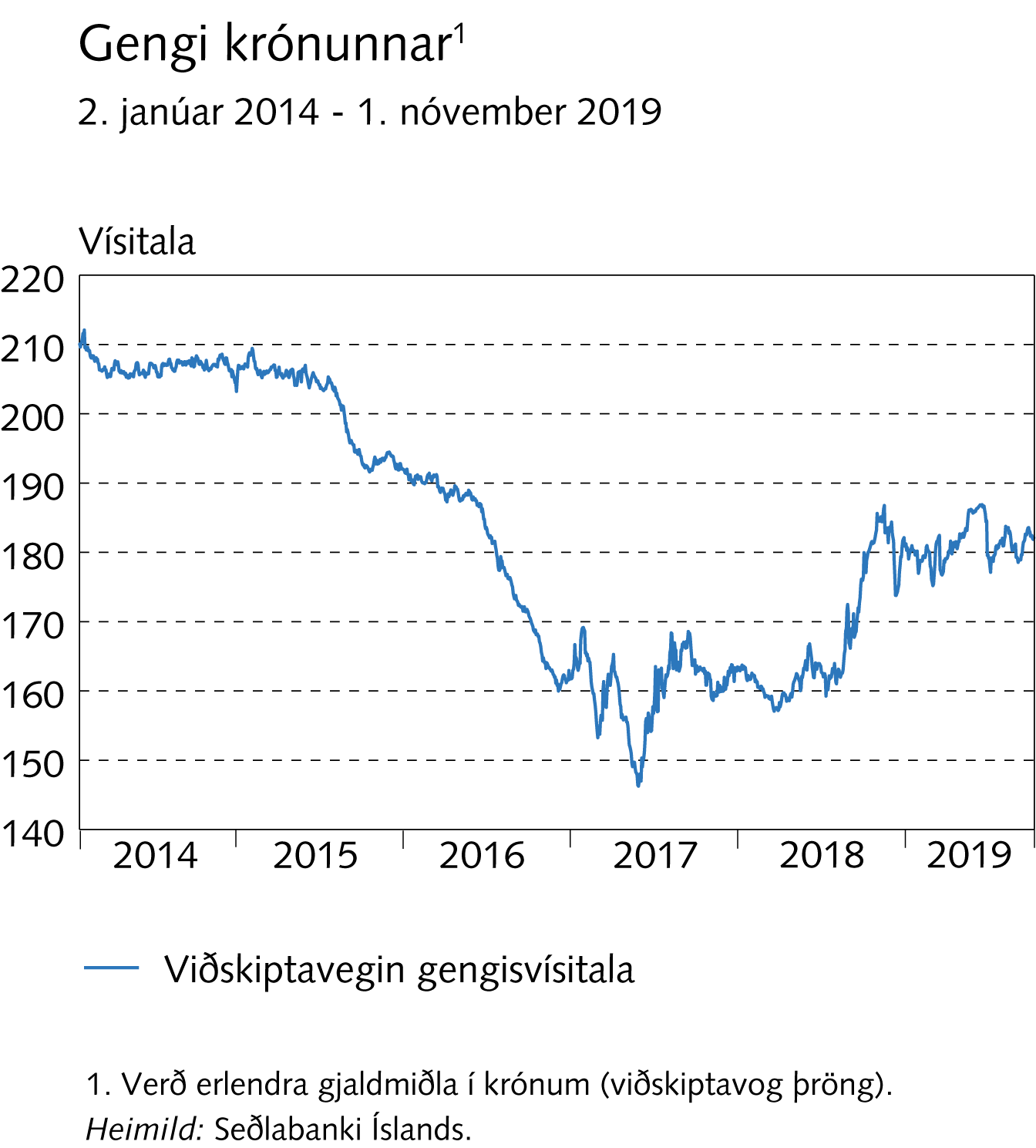 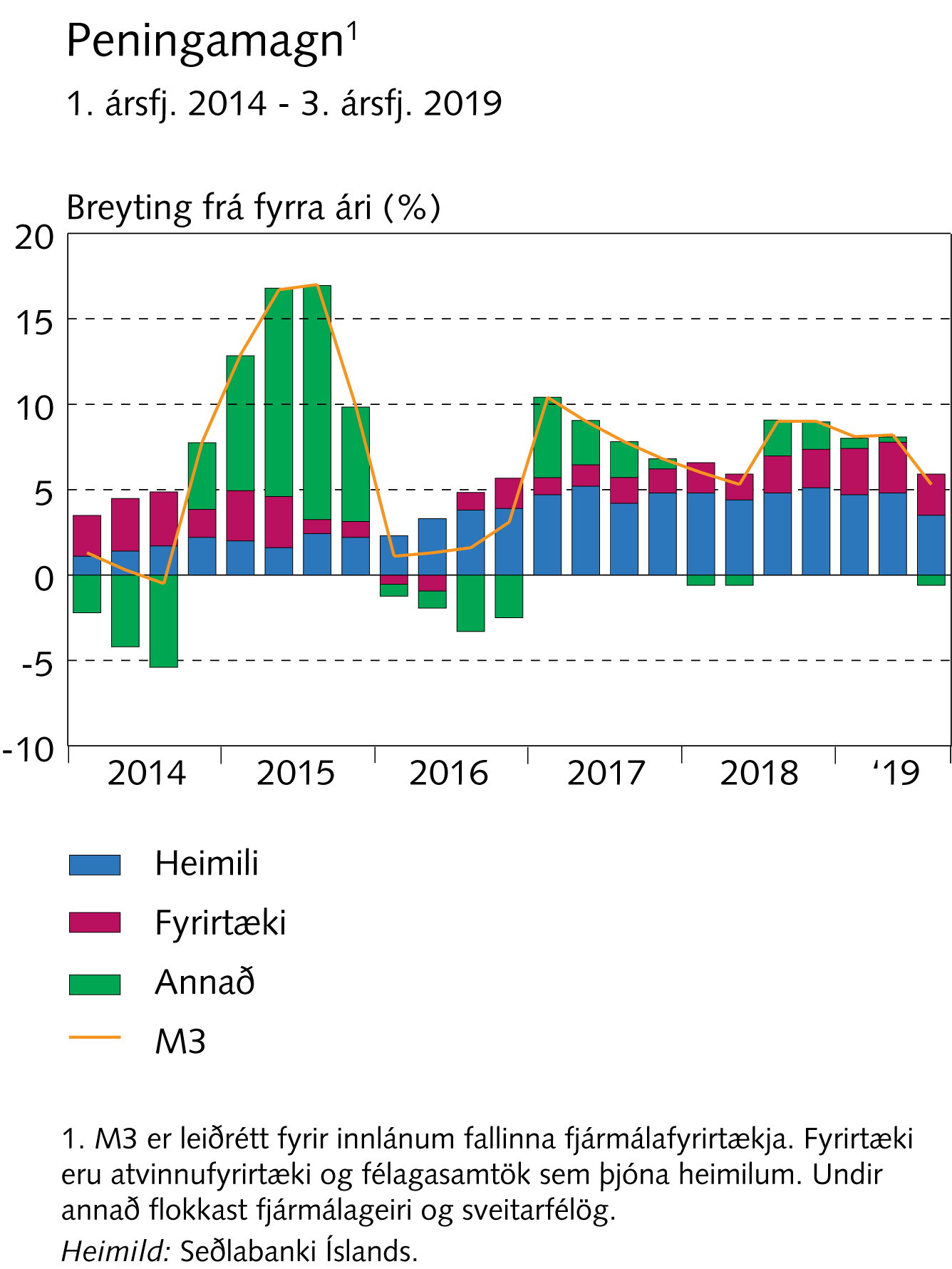 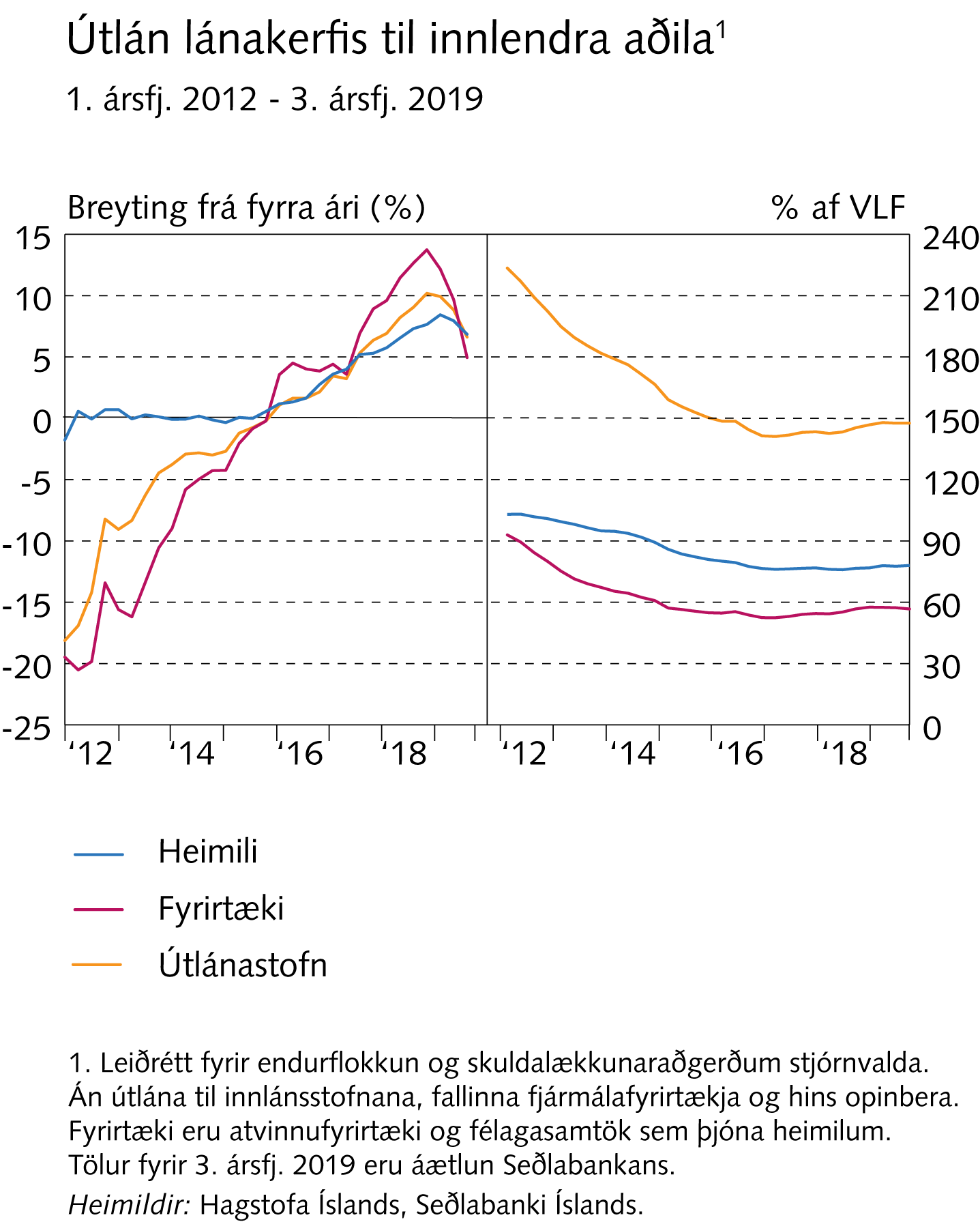 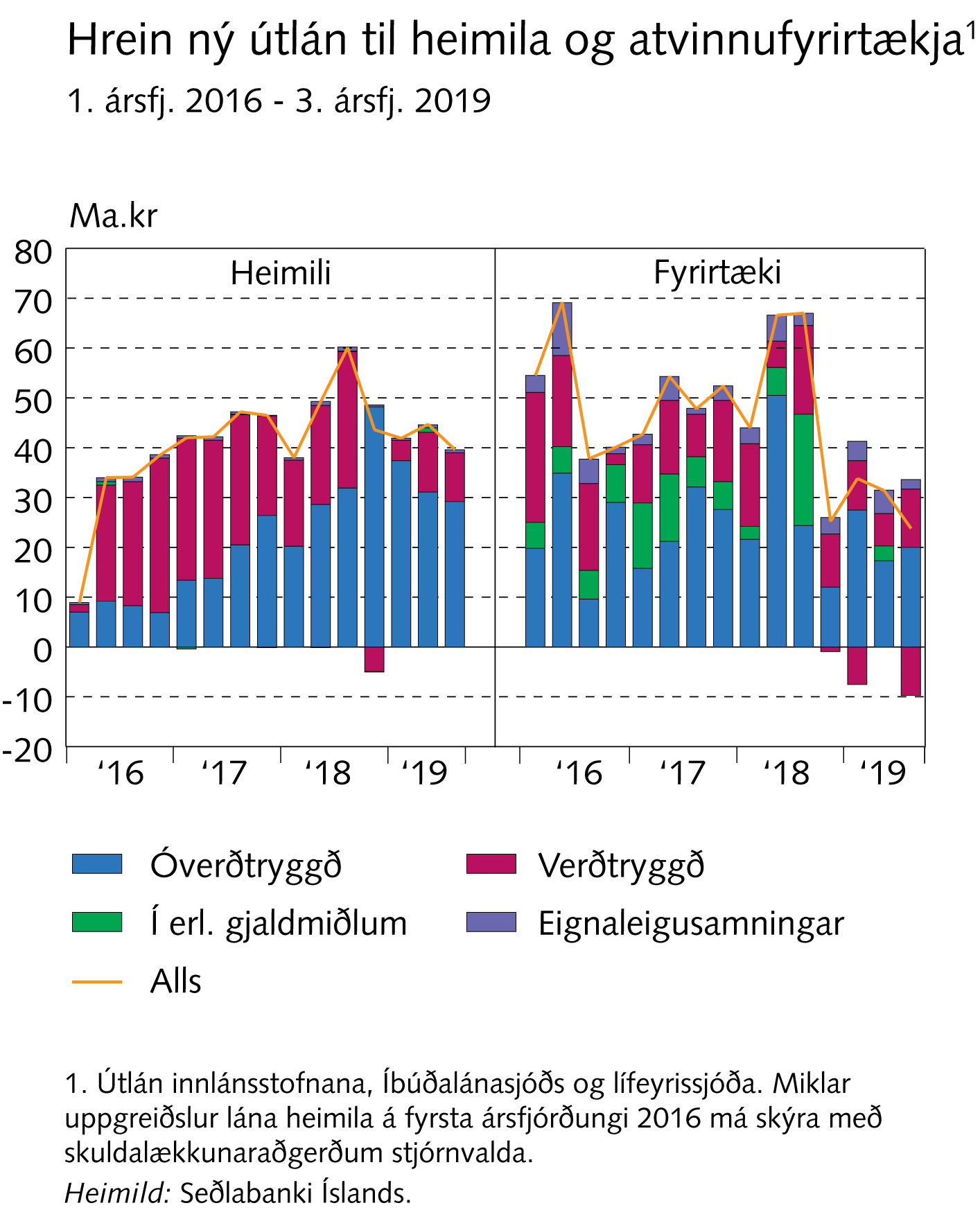 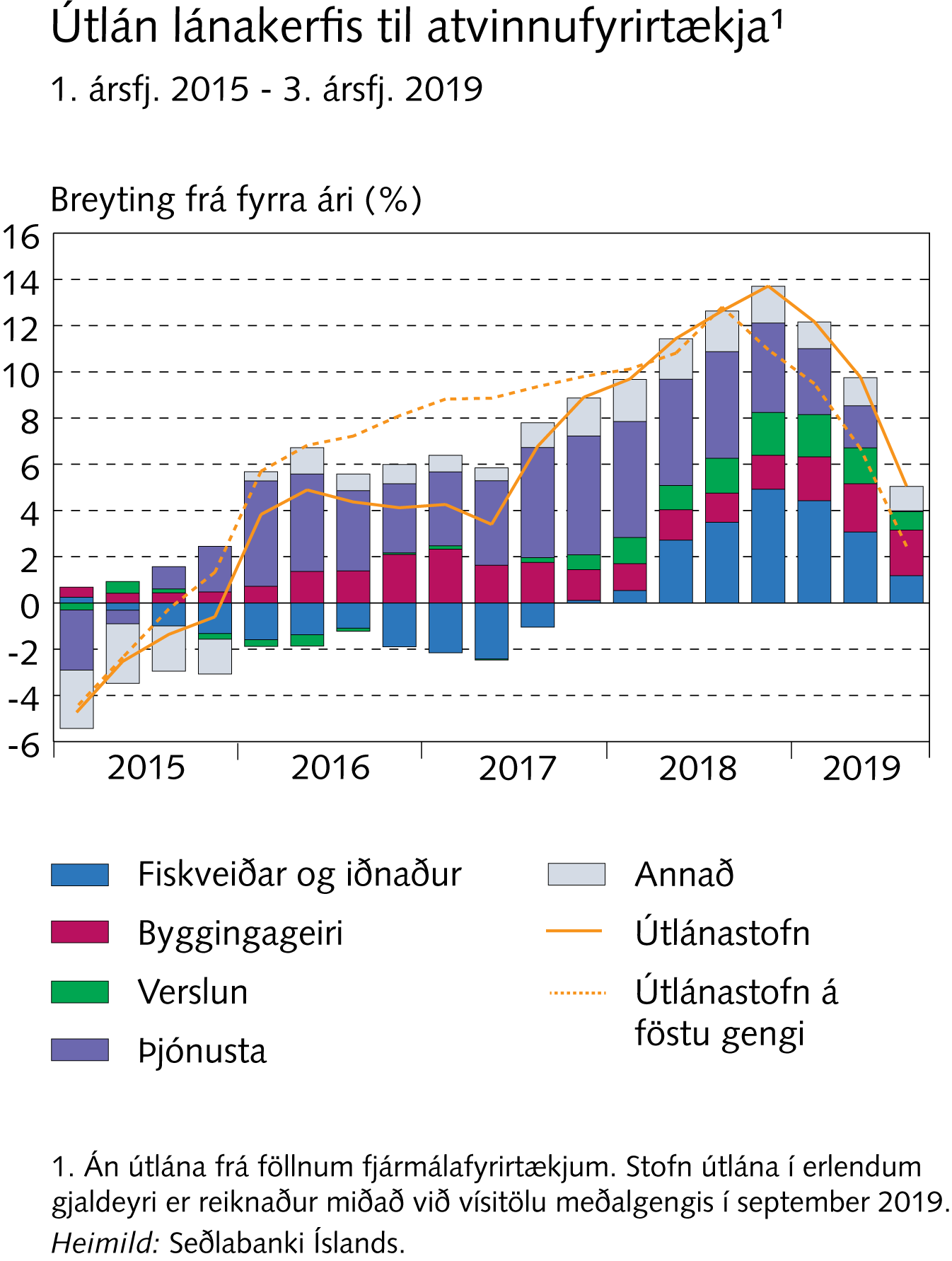 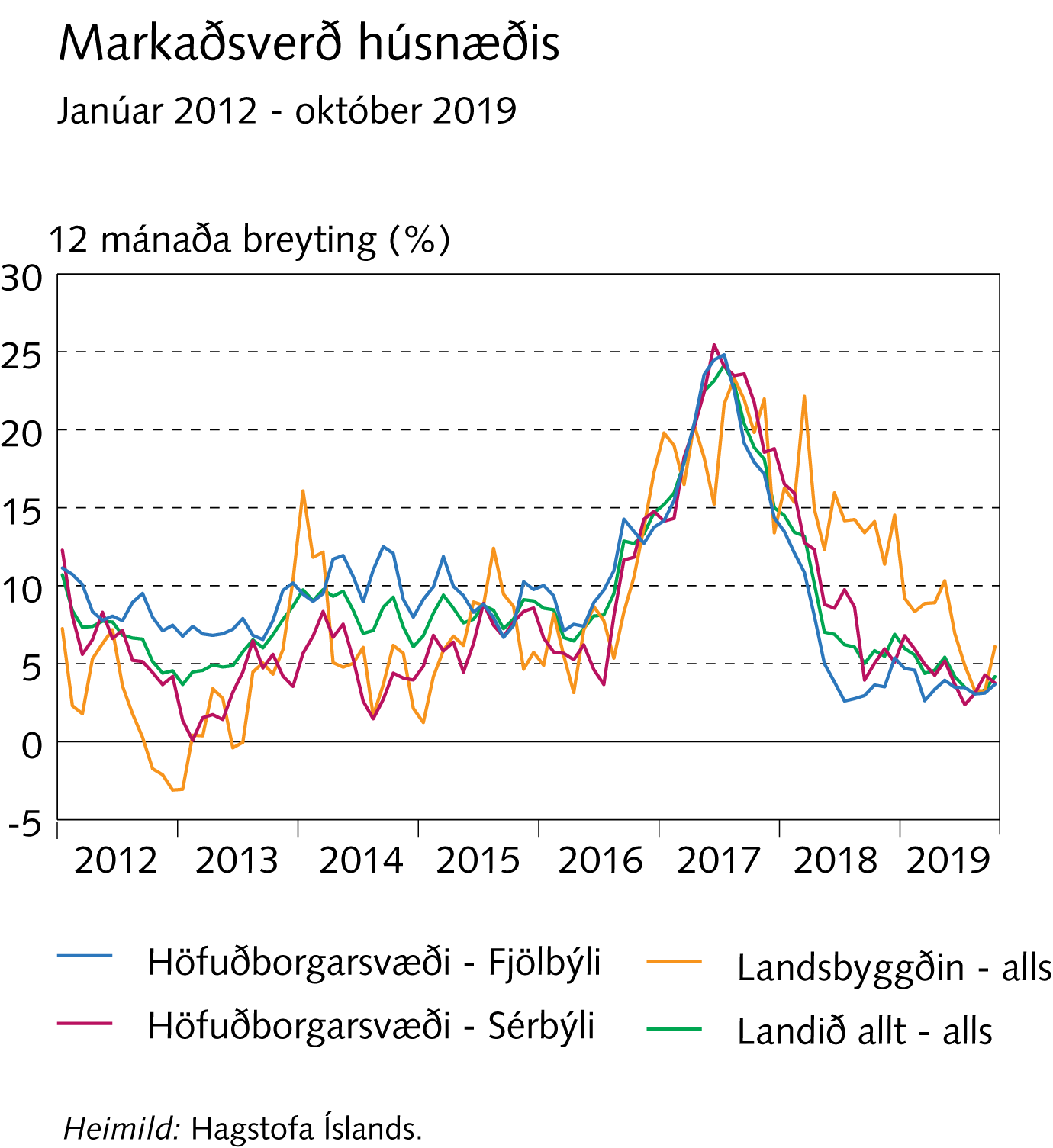 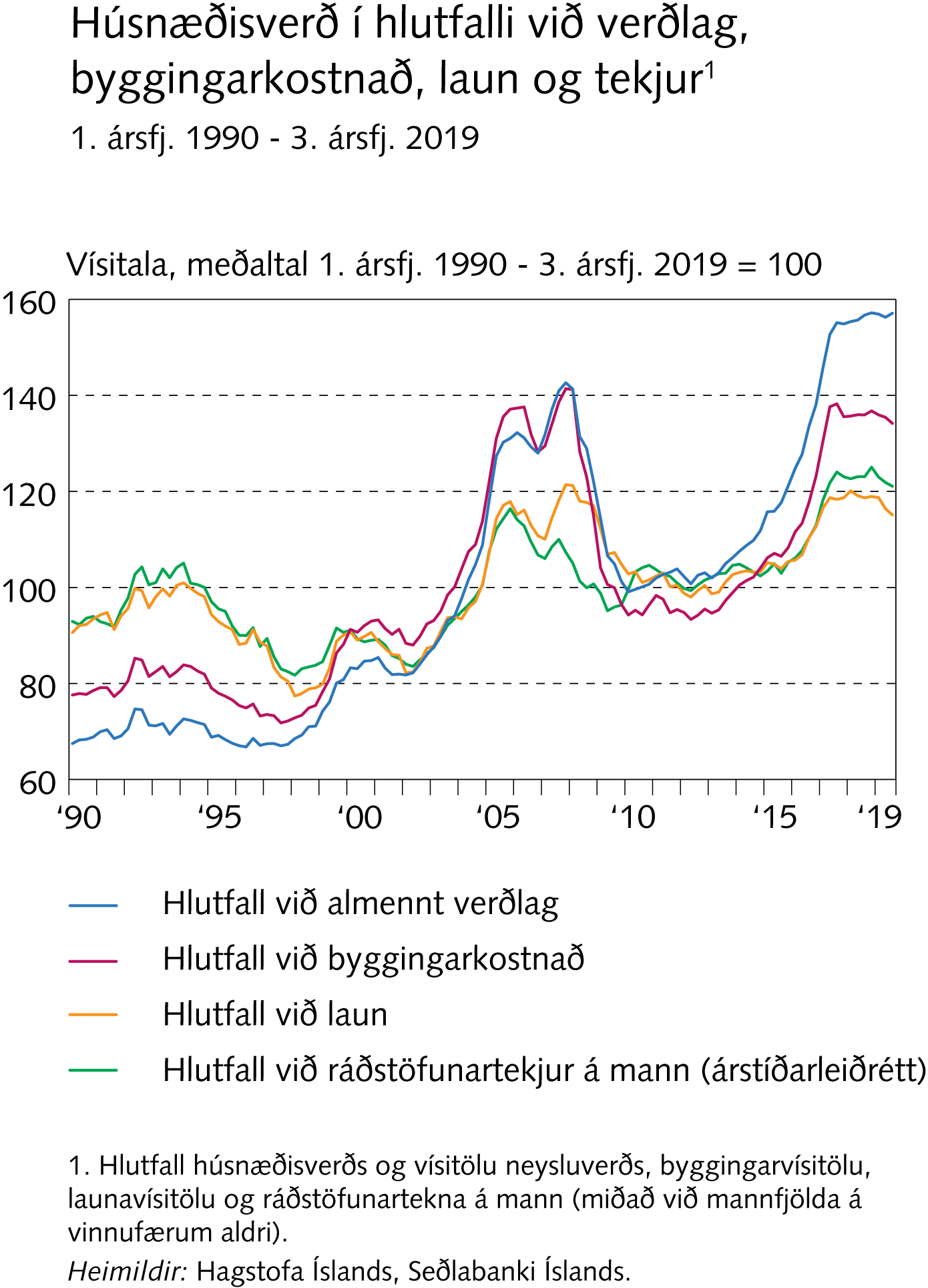 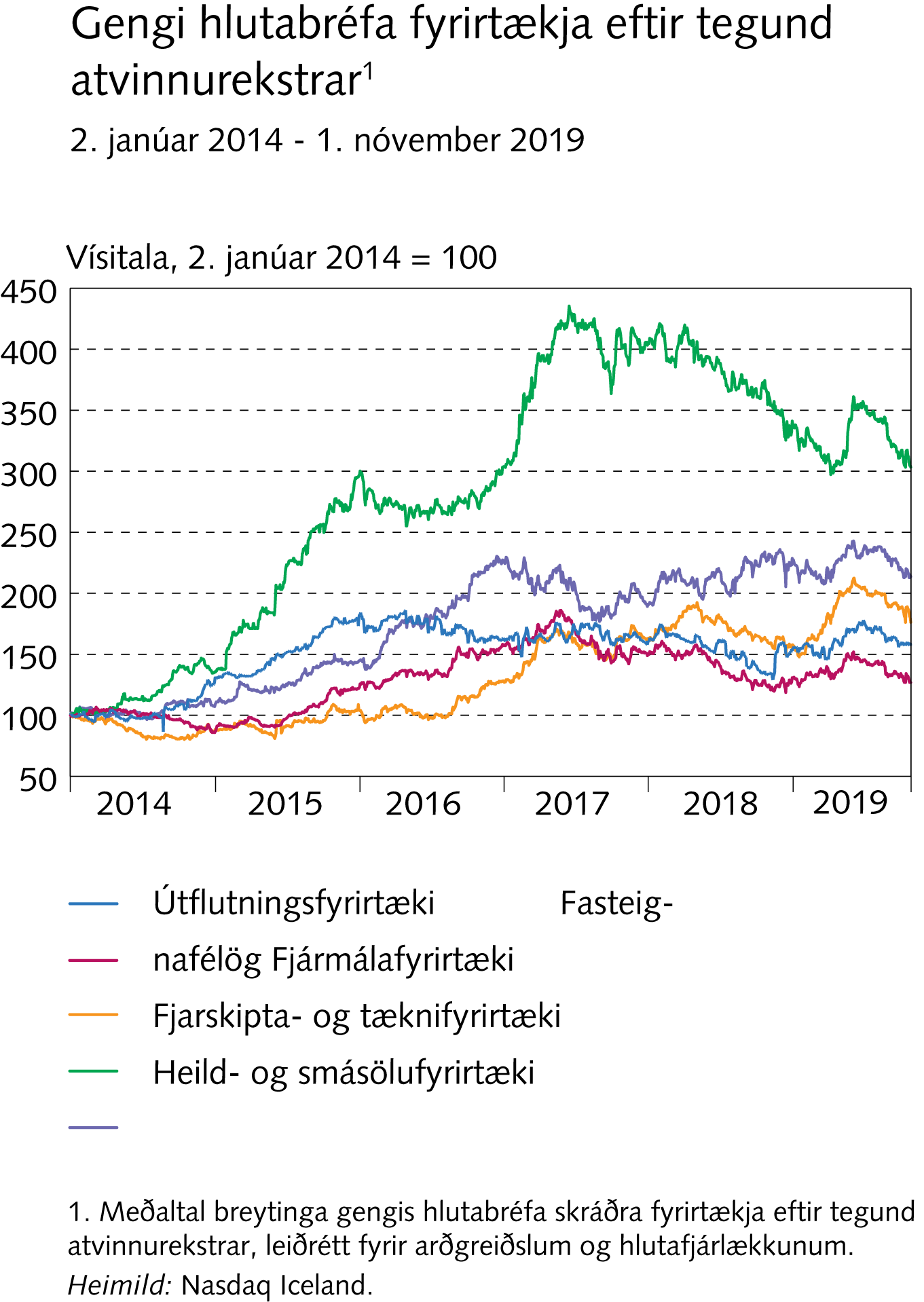 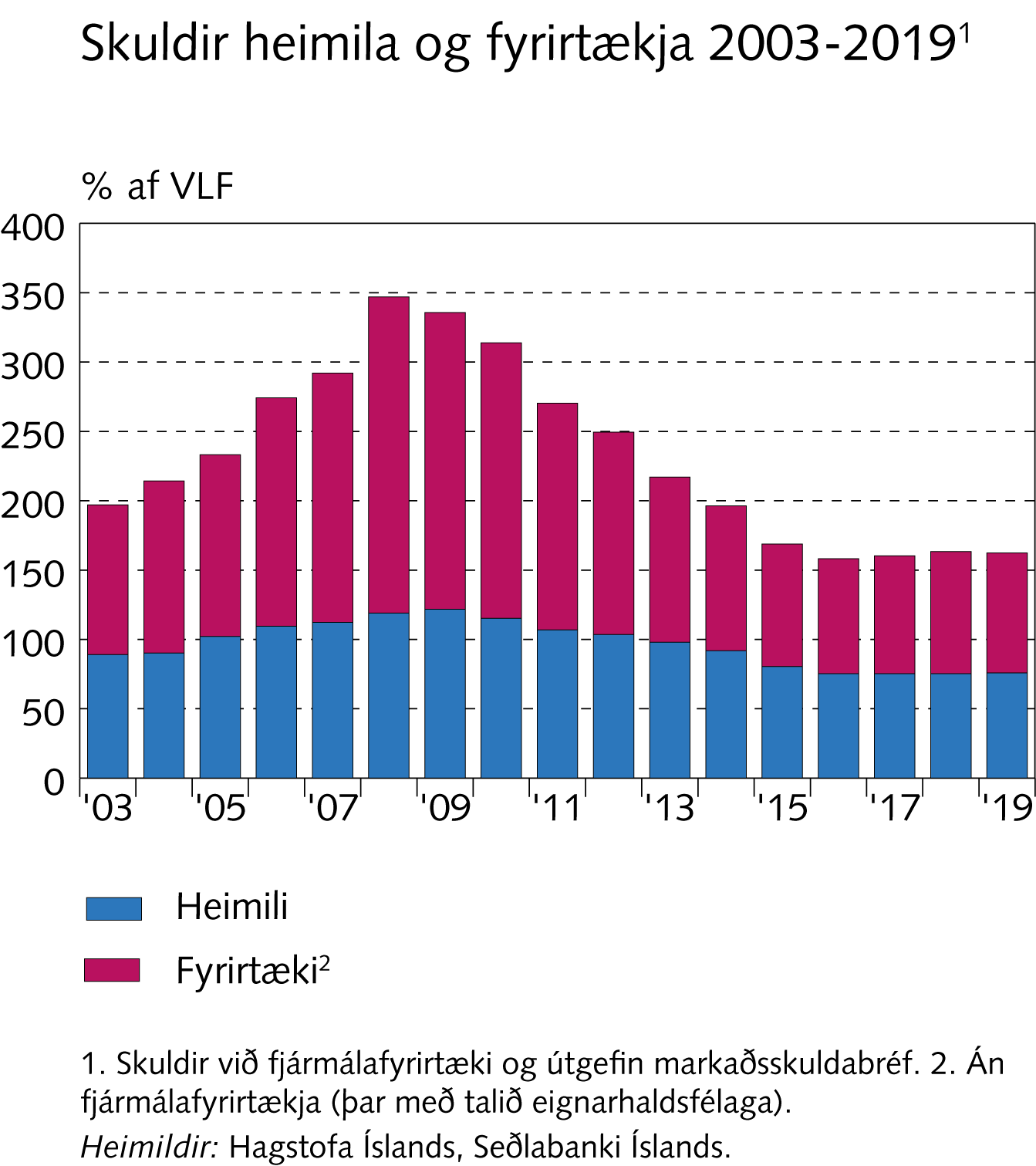 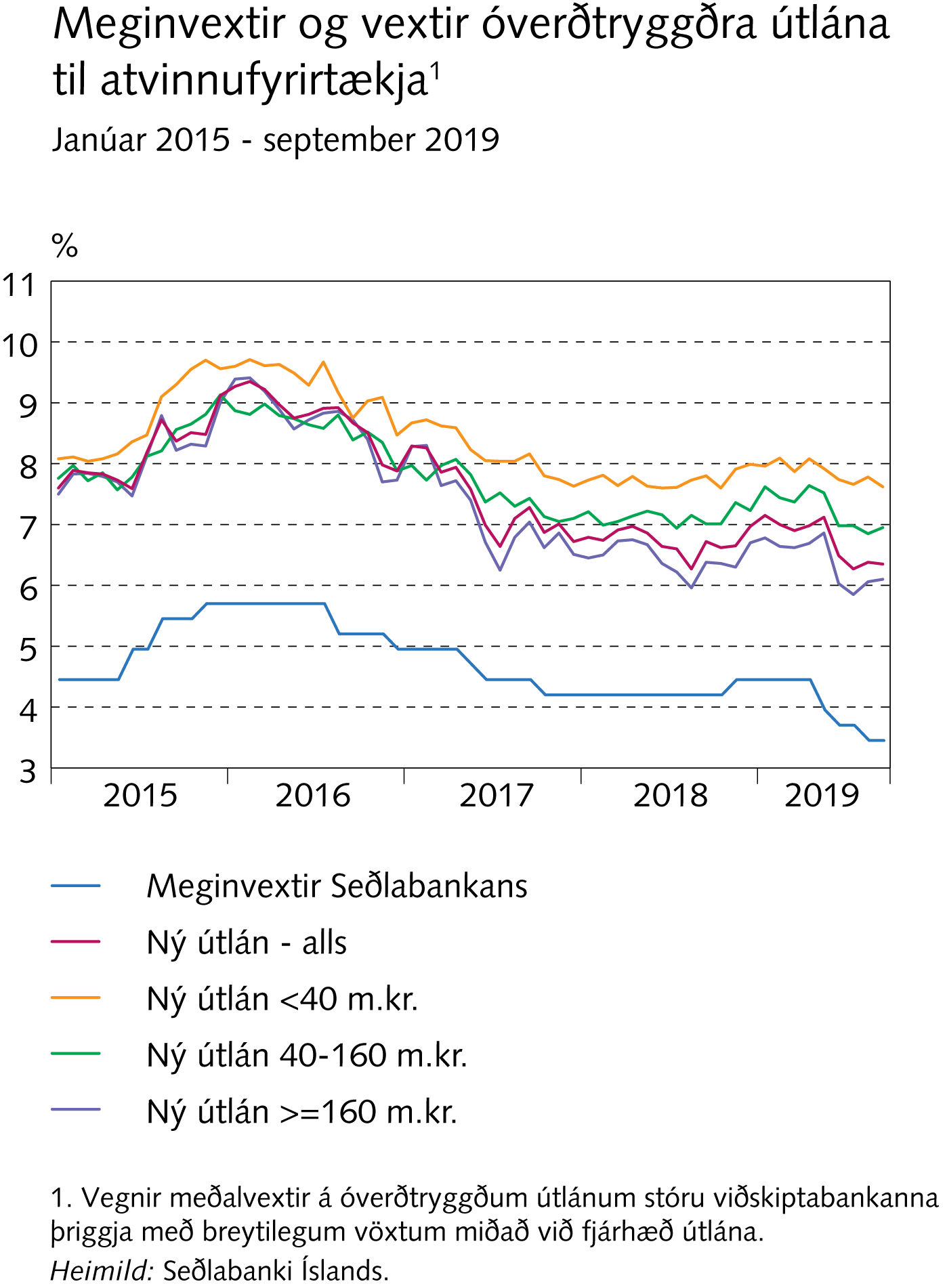 Kafli IV
Eftirspurn og hagvöxtur
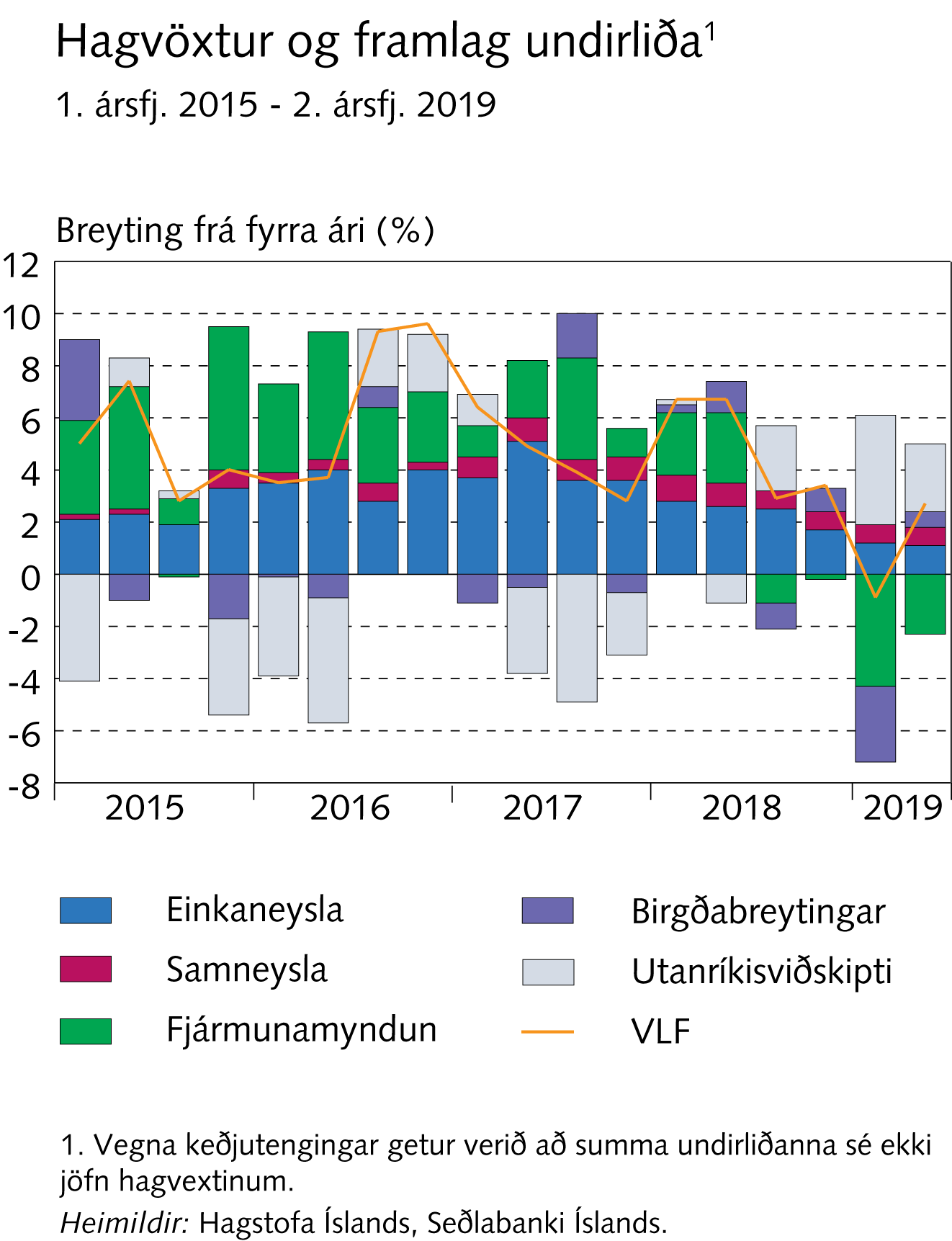 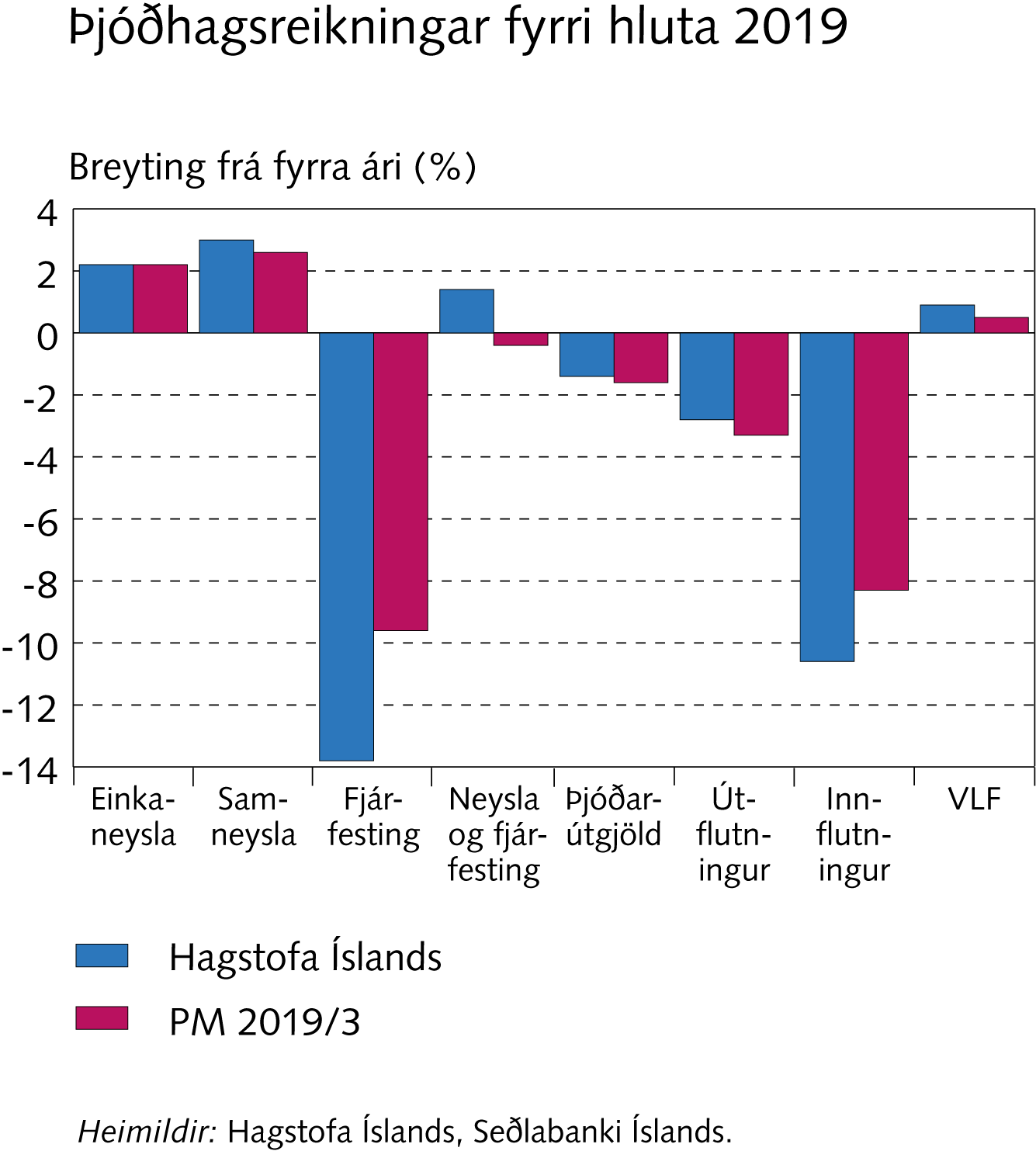 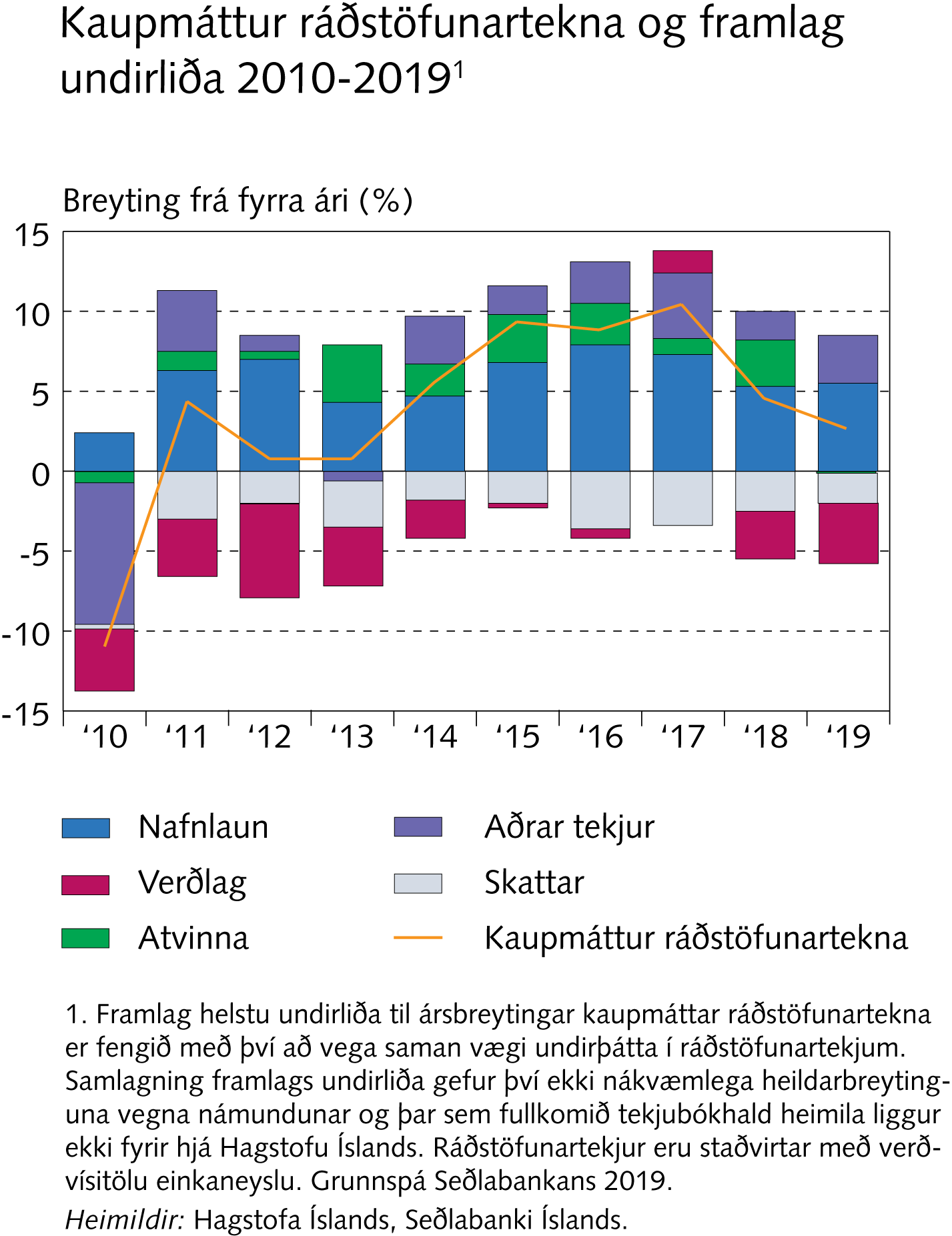 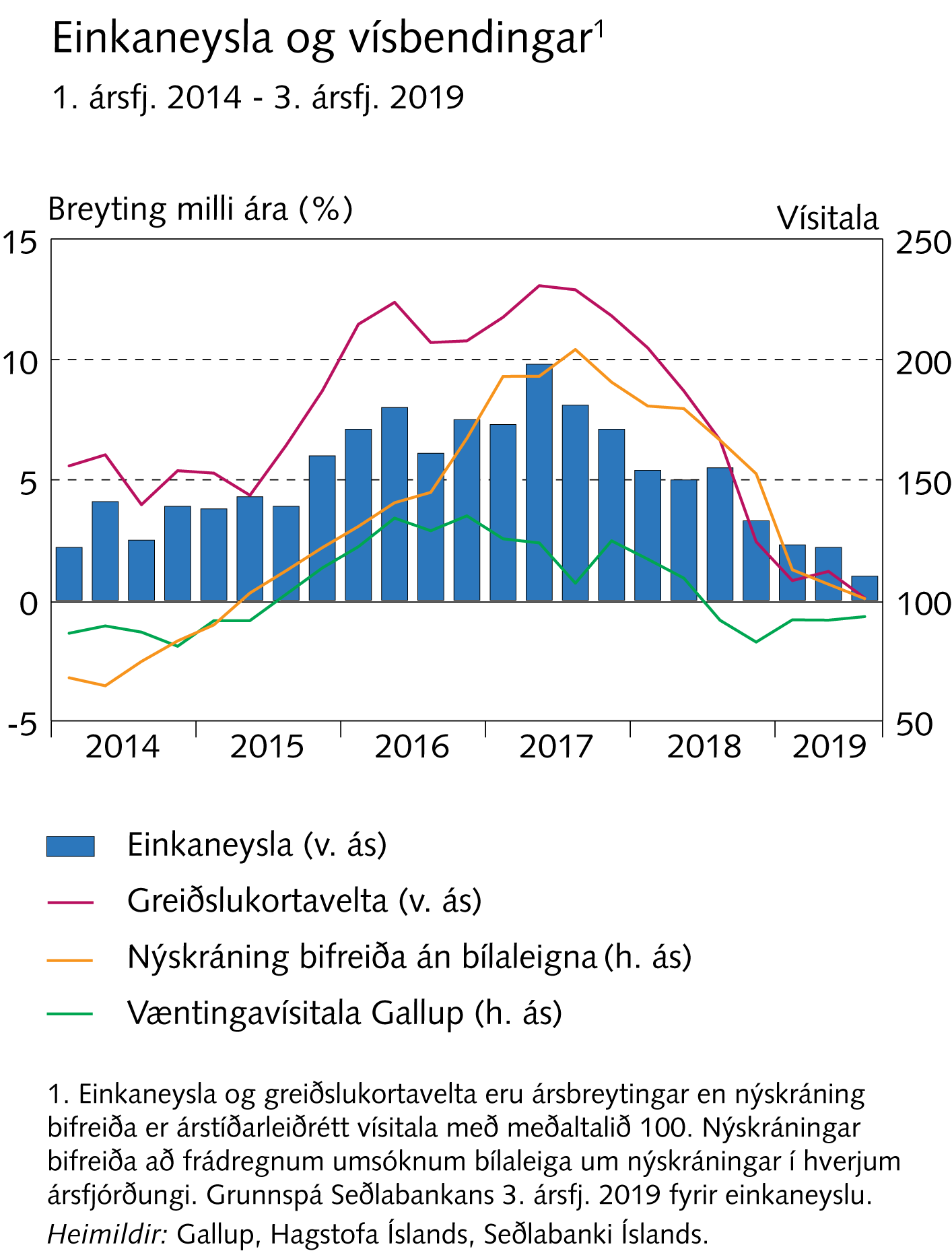 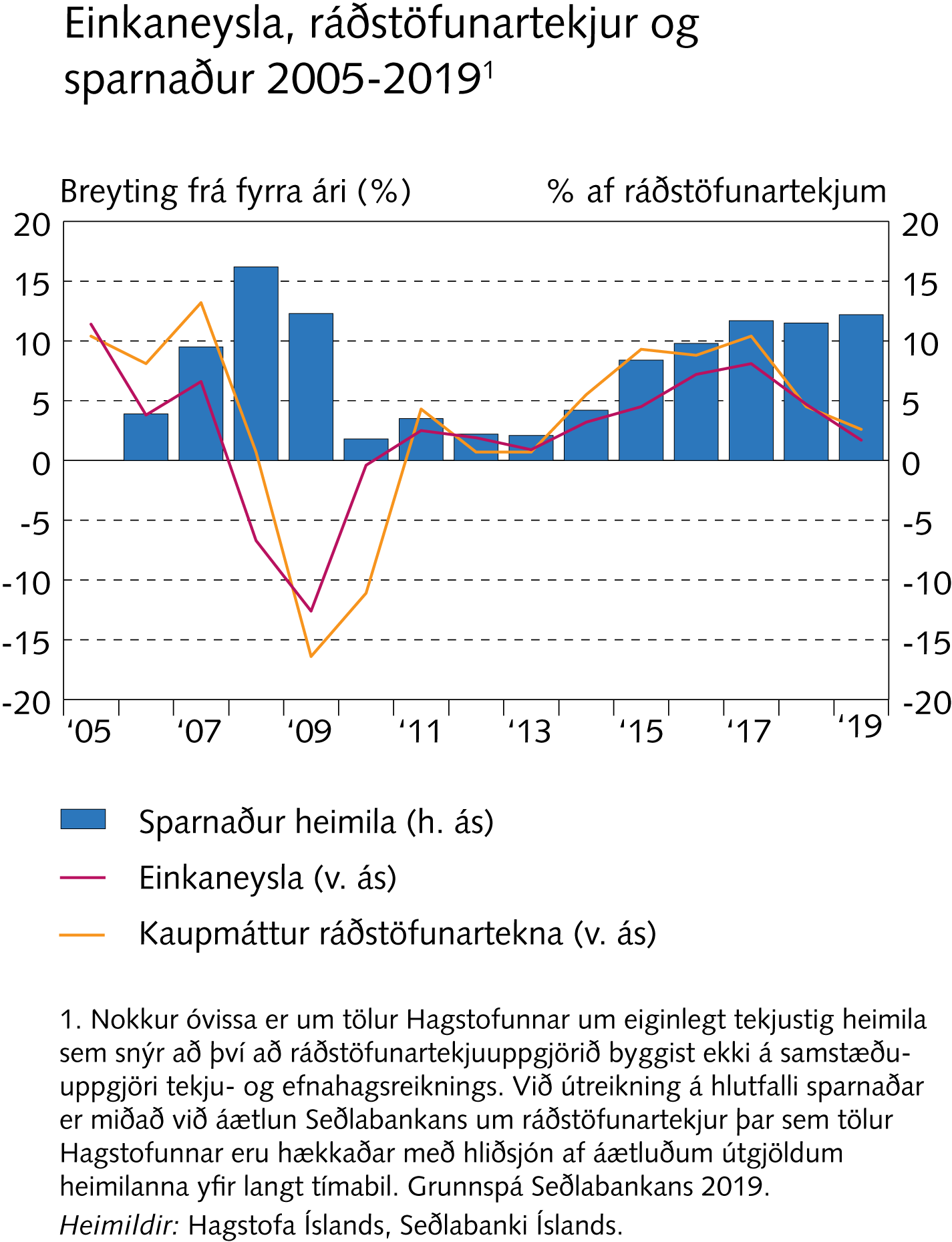 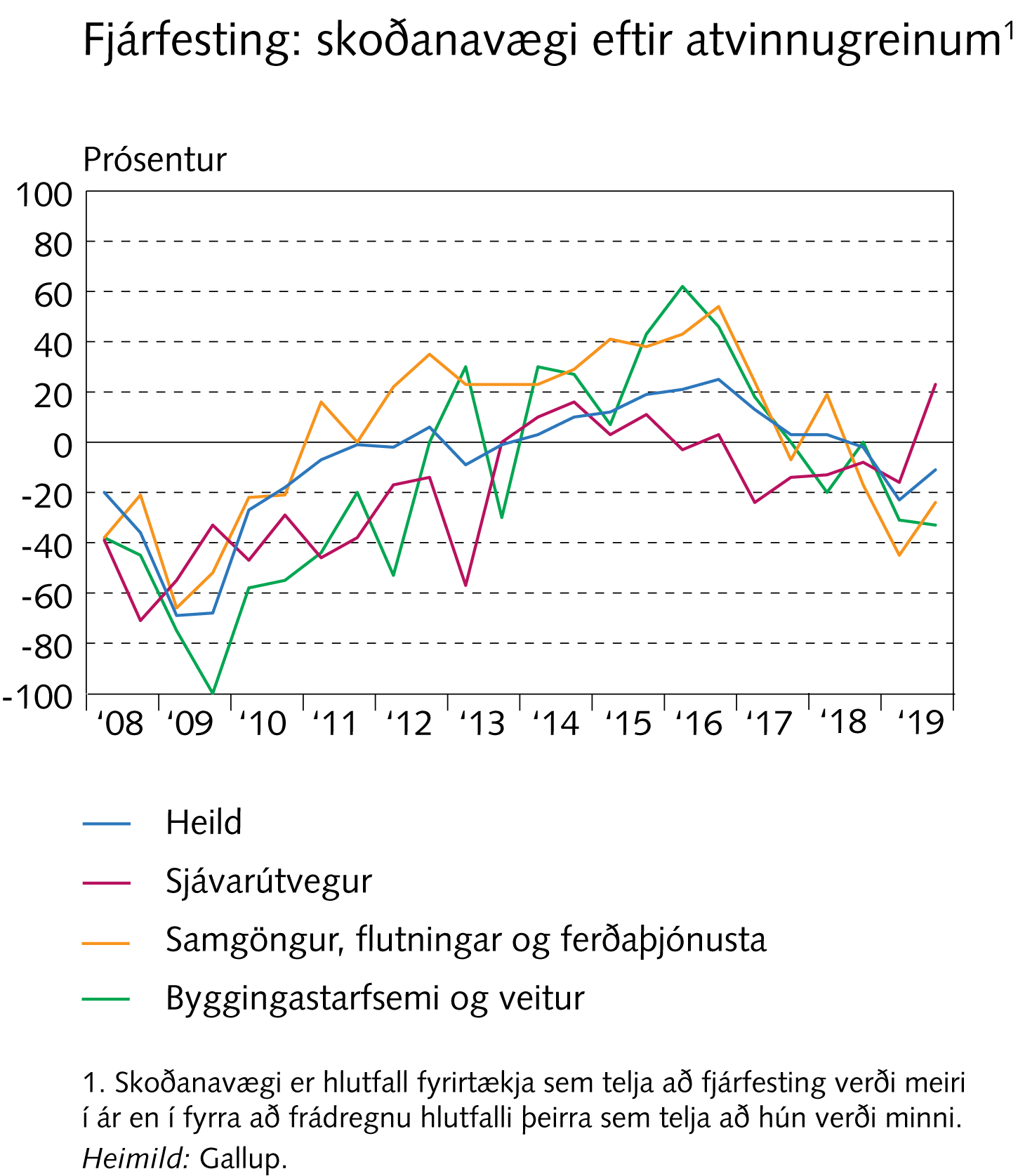 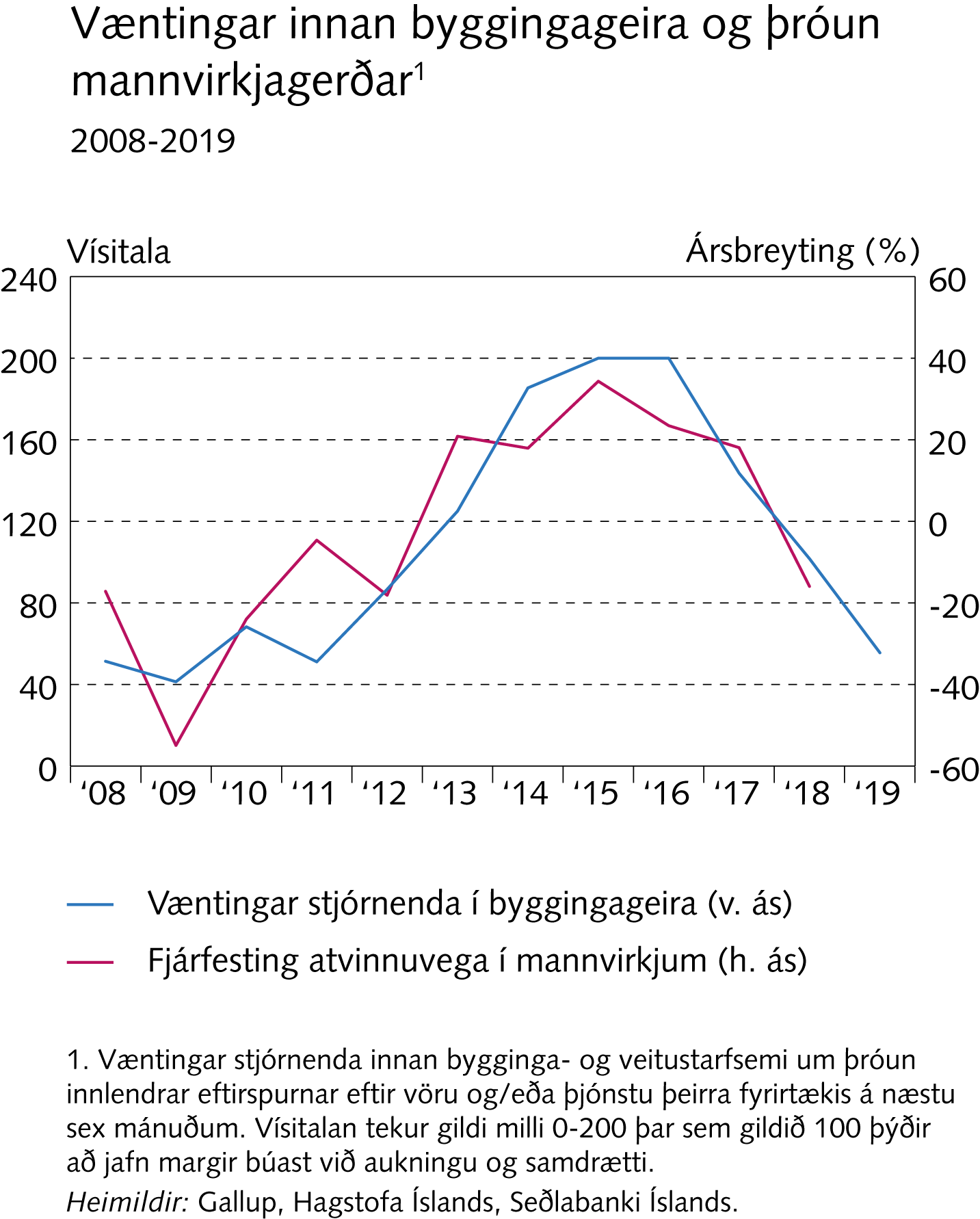 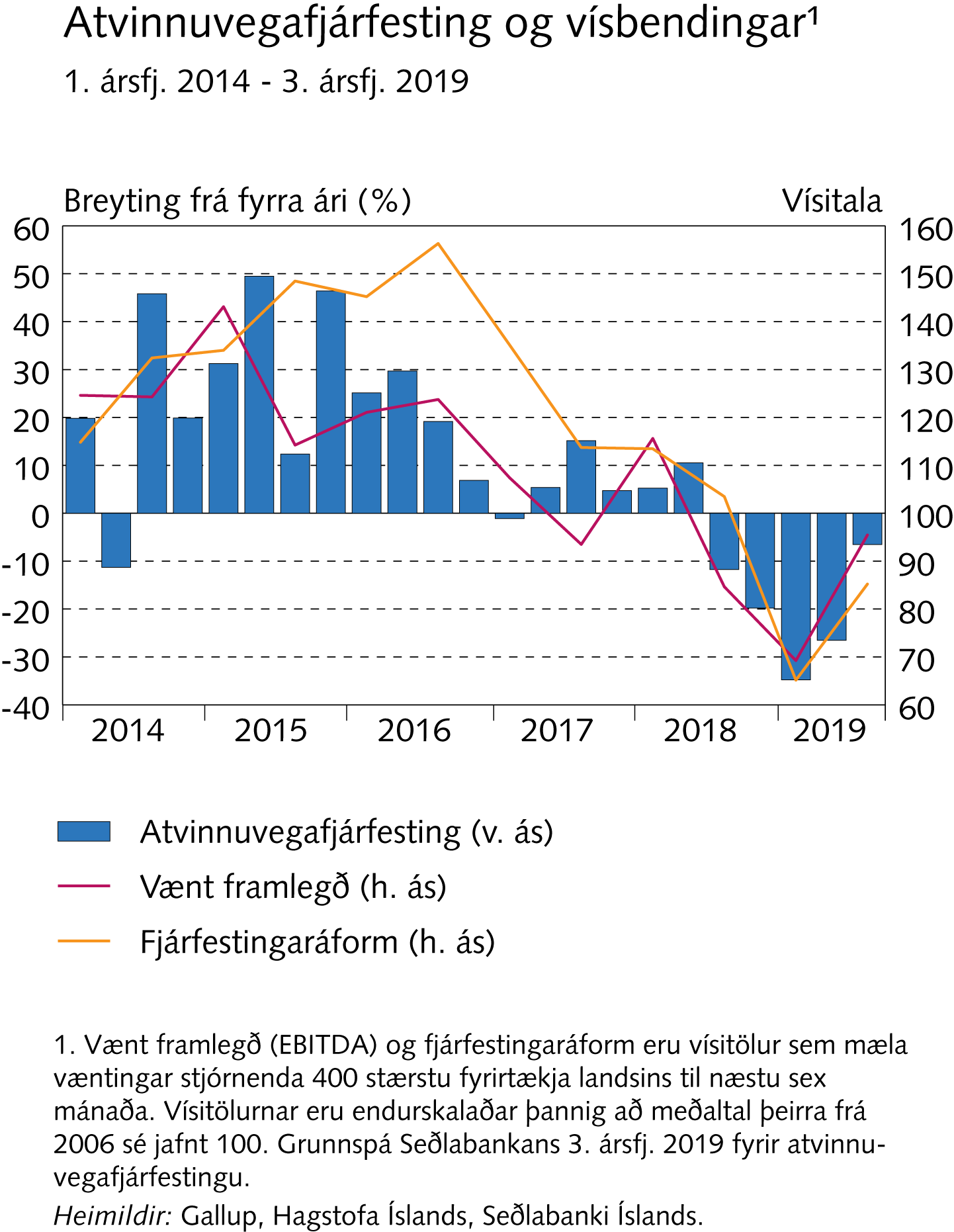 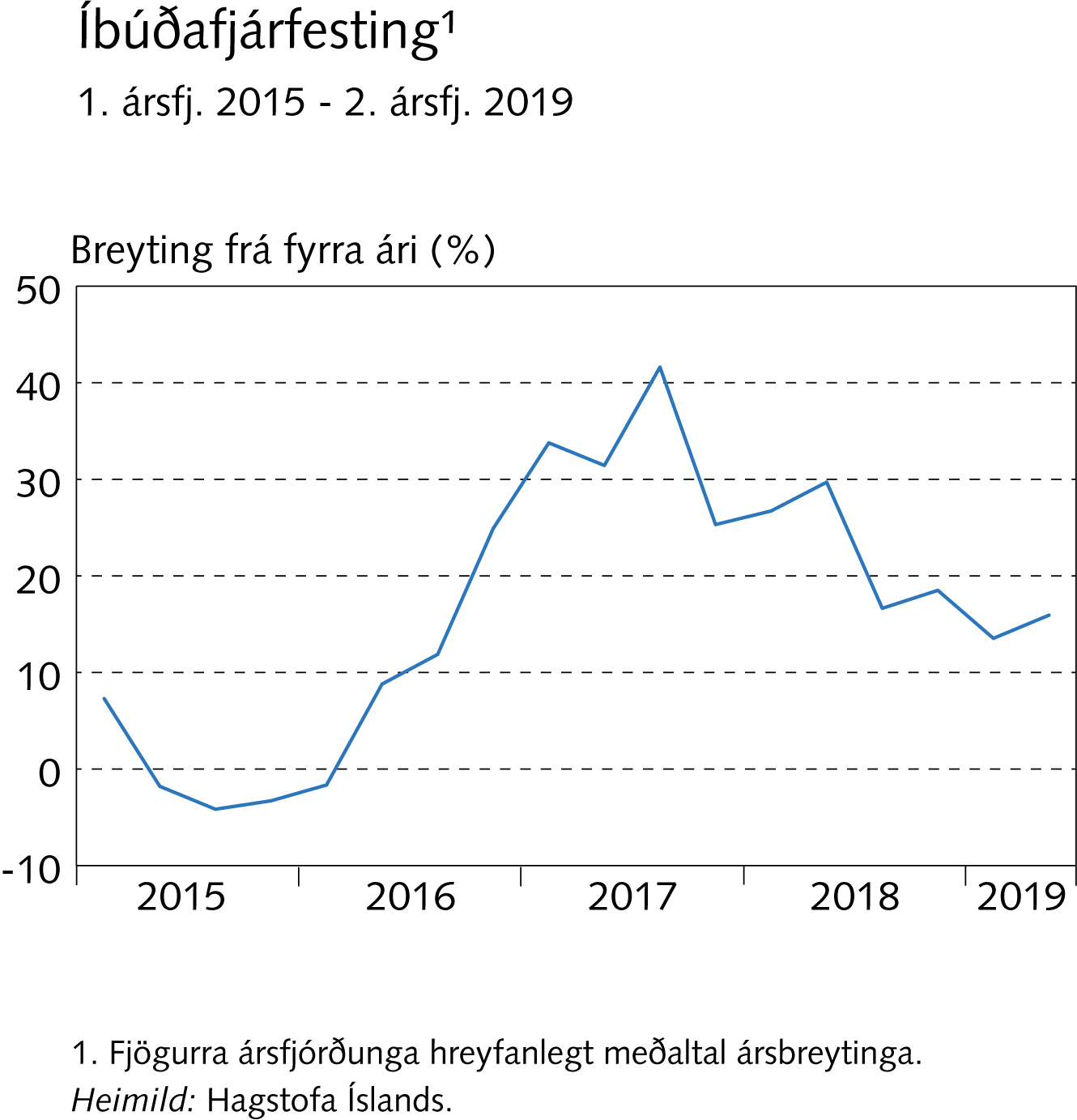 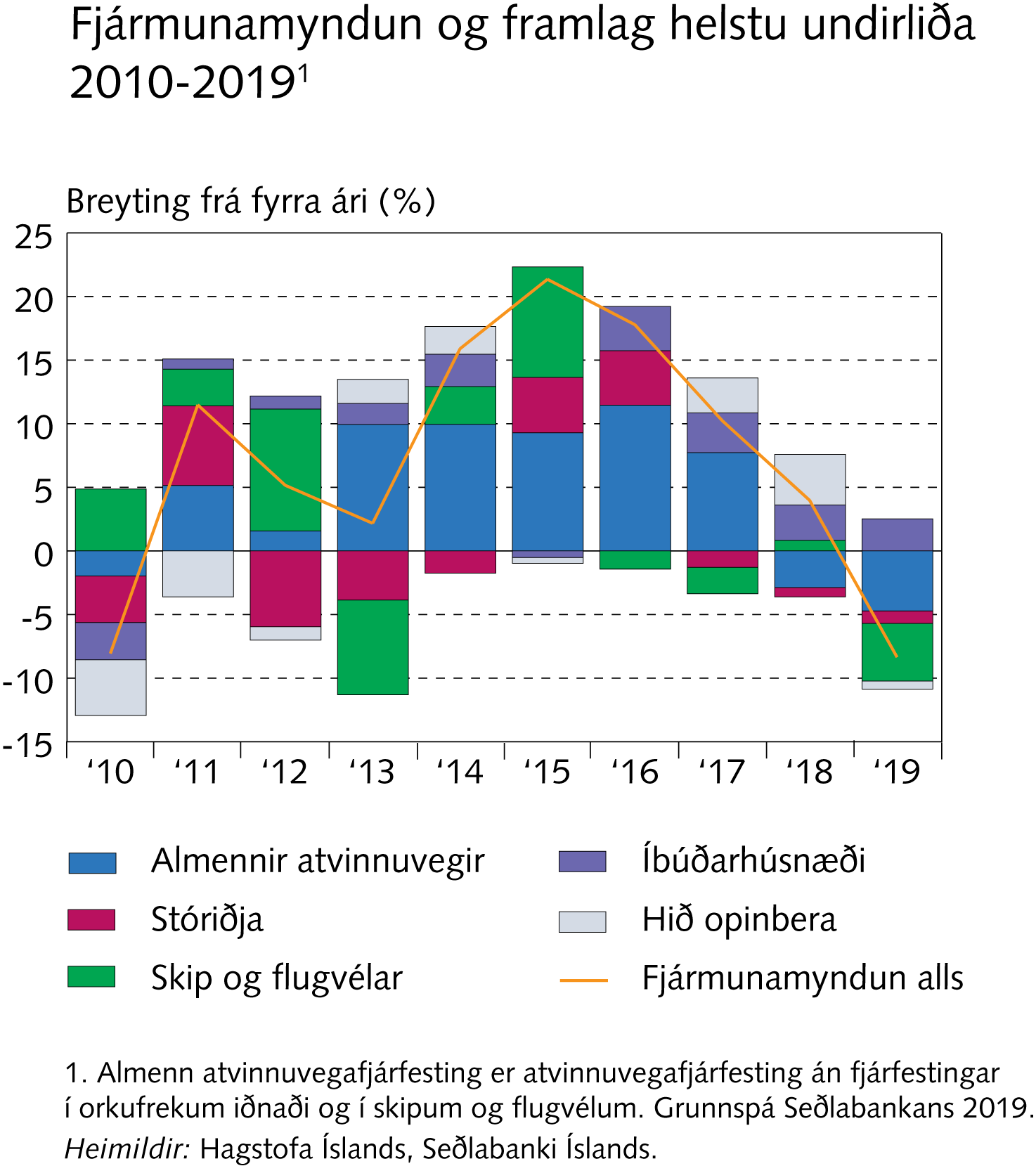 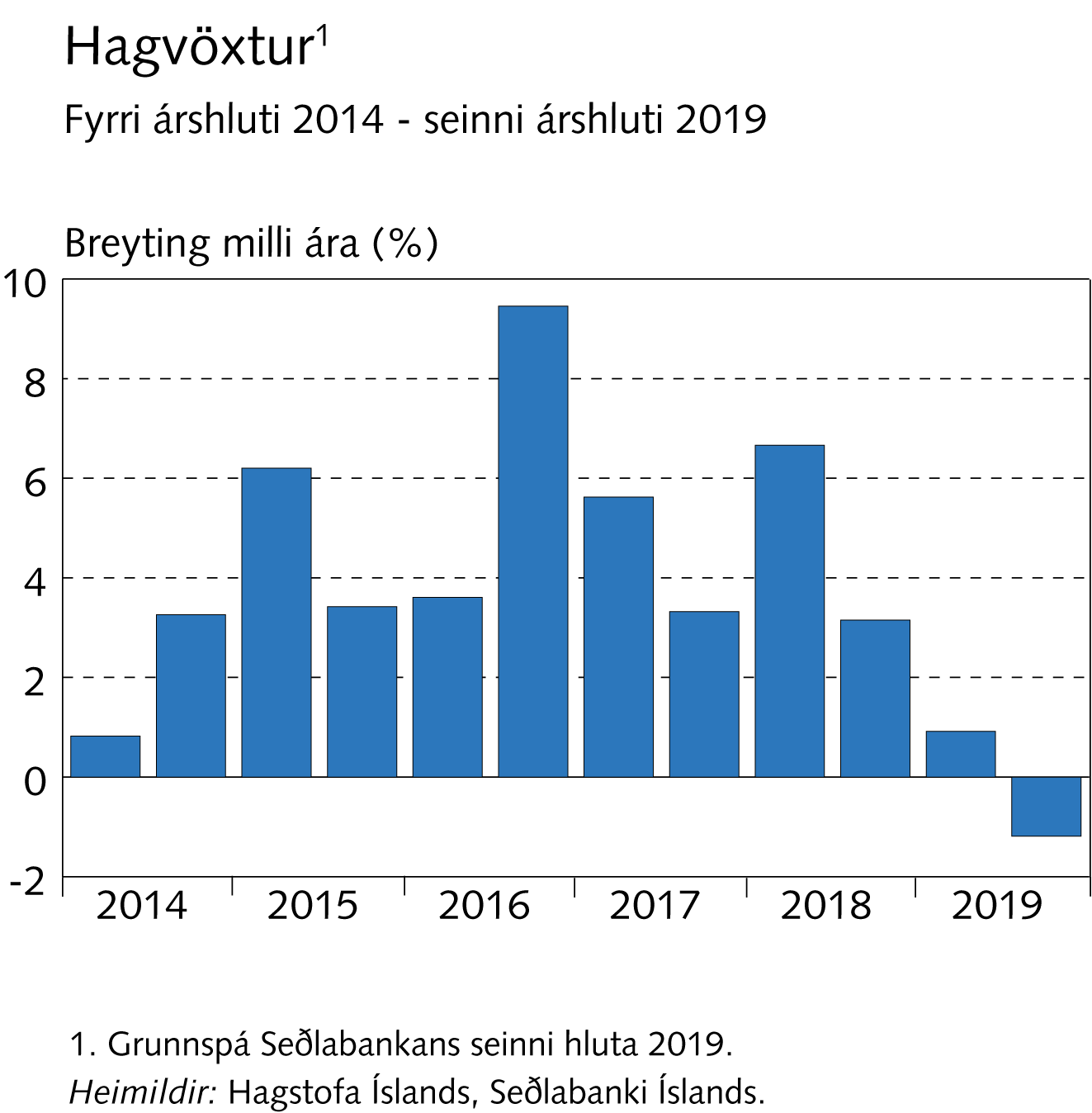 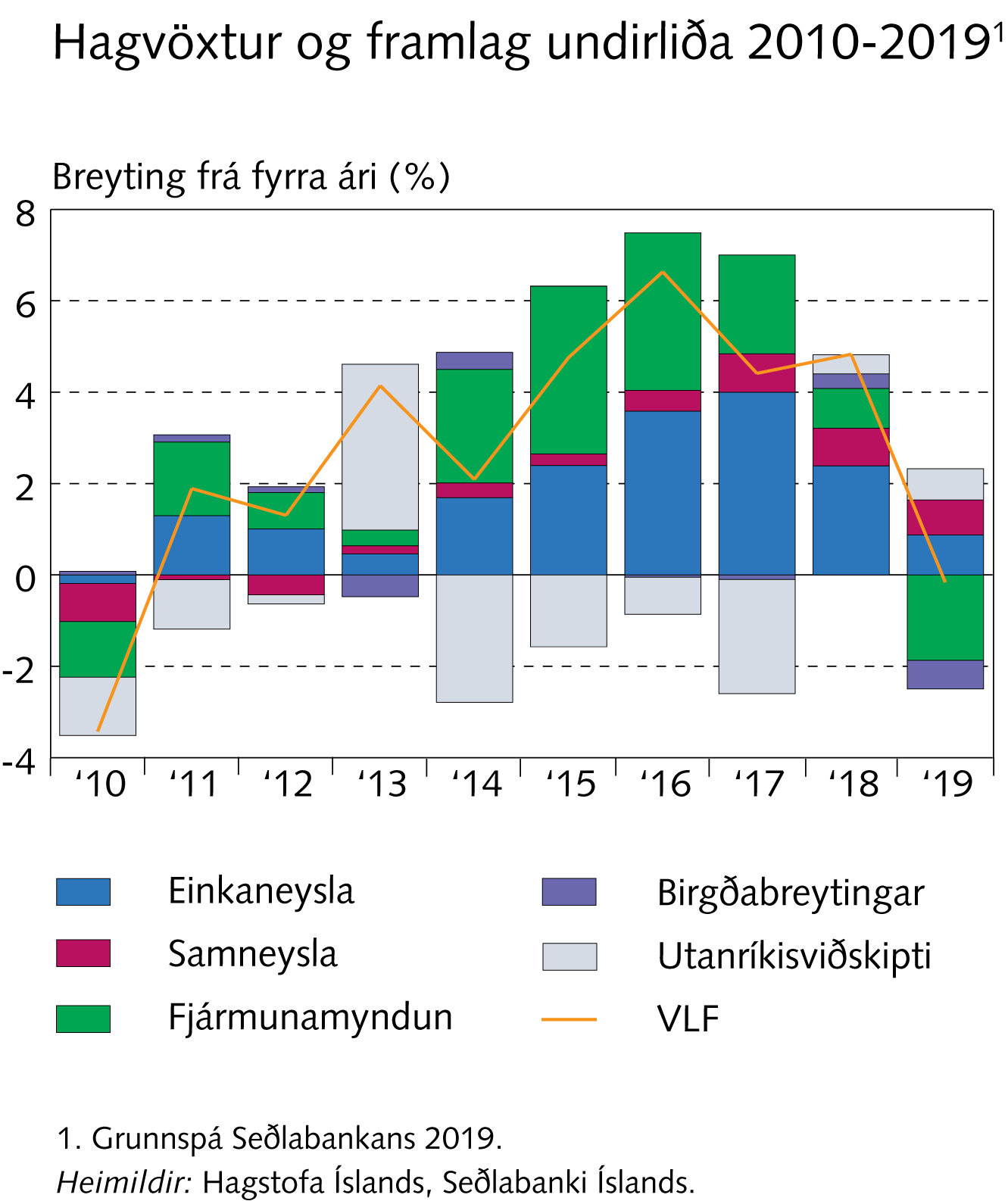 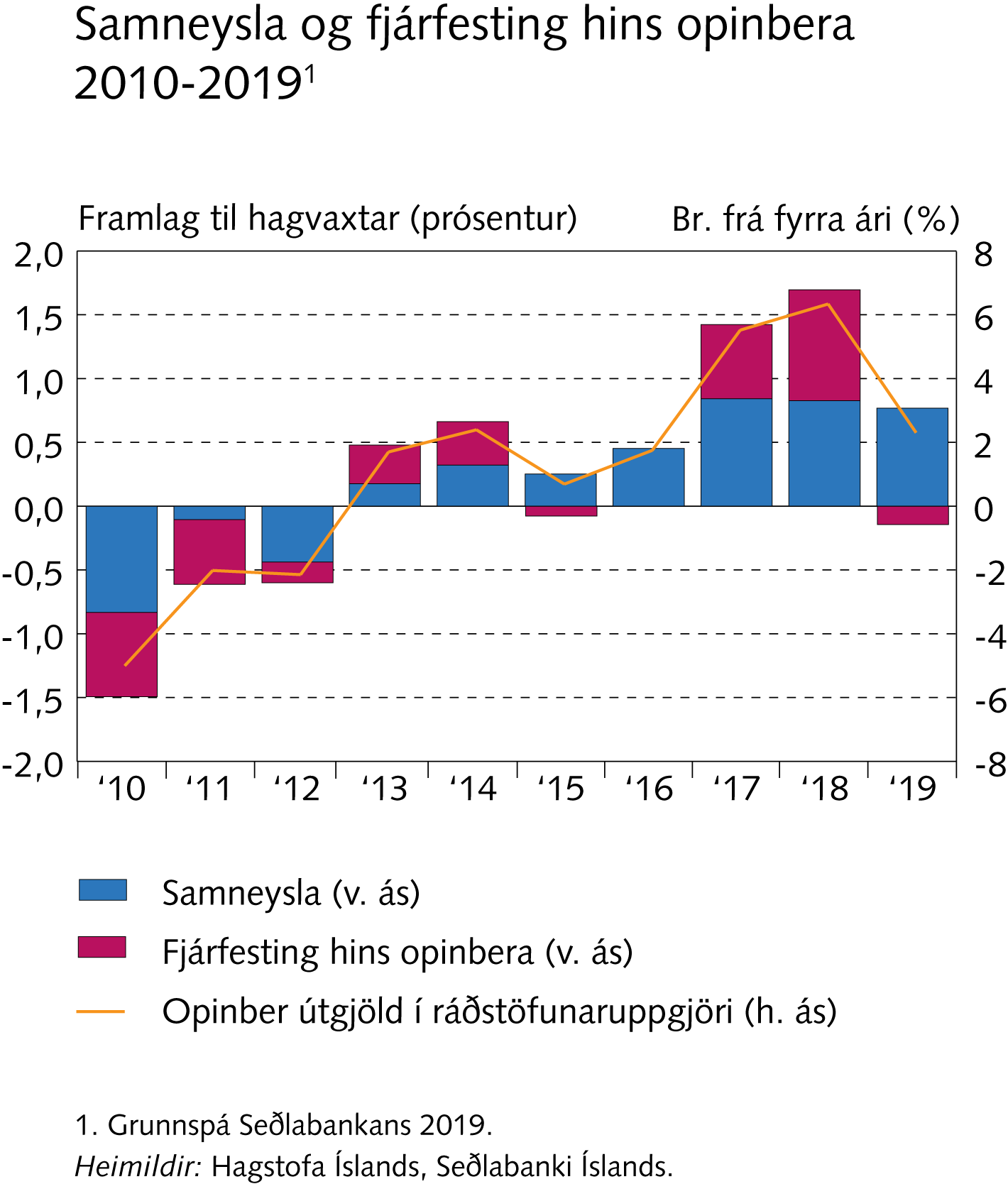 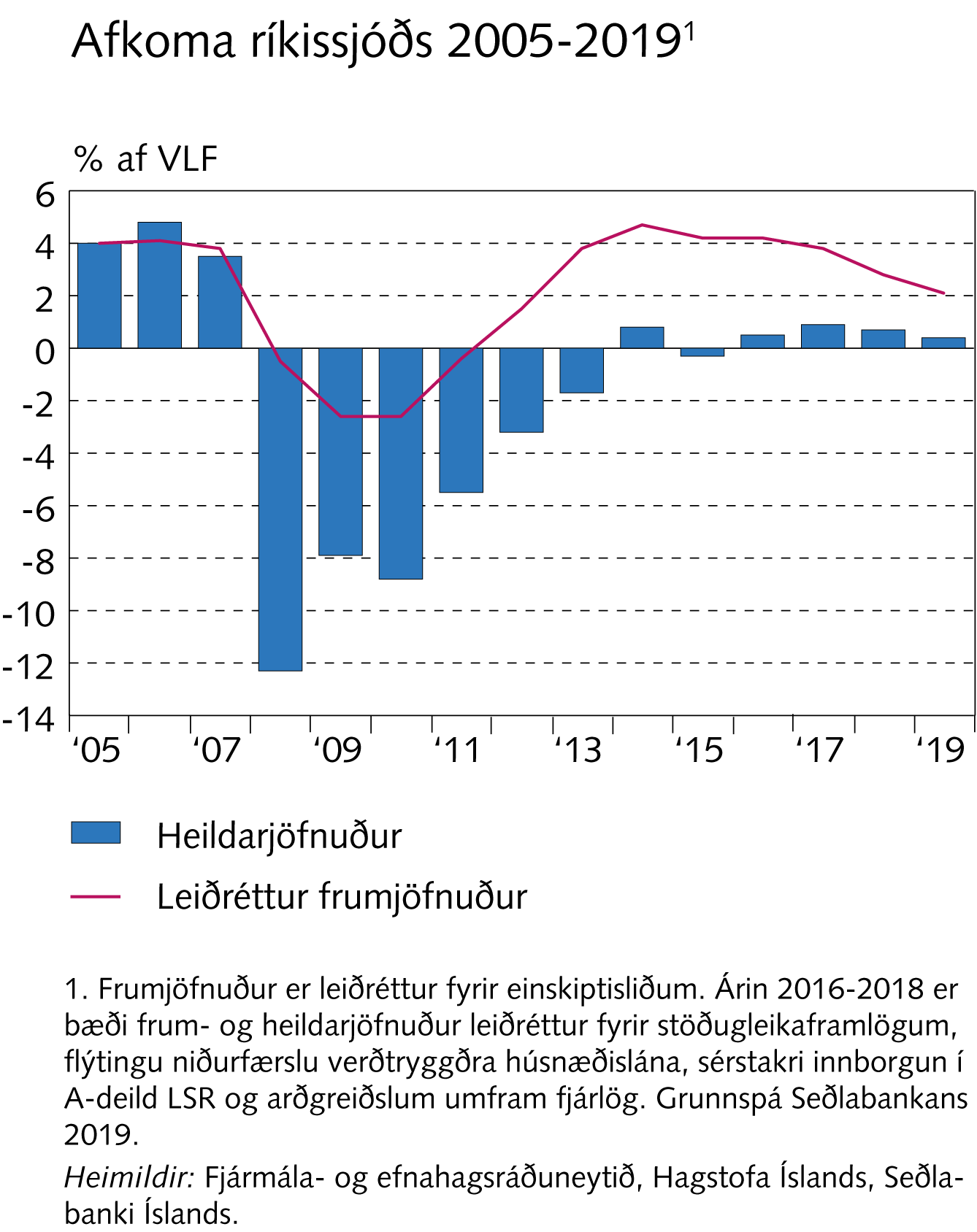 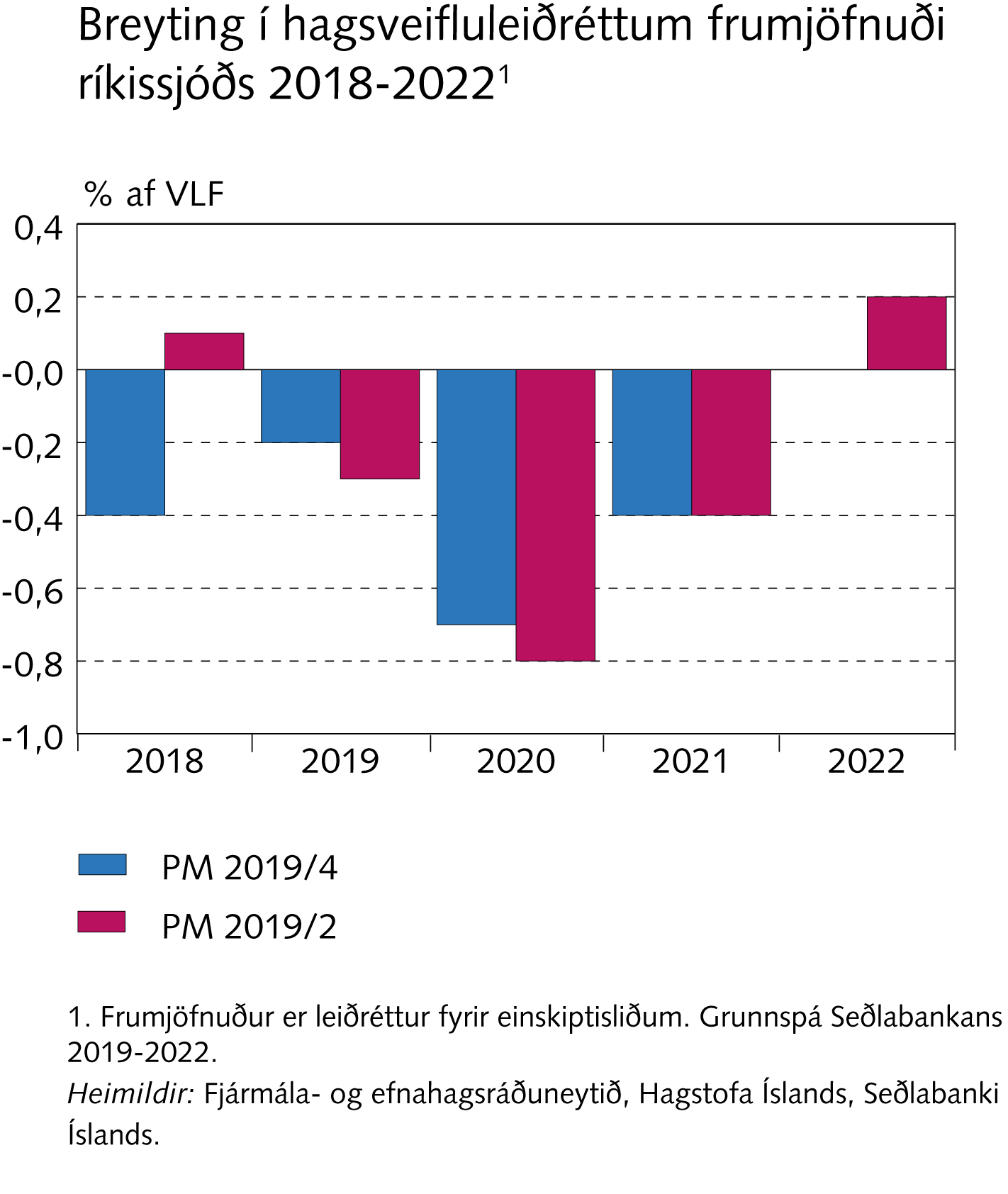 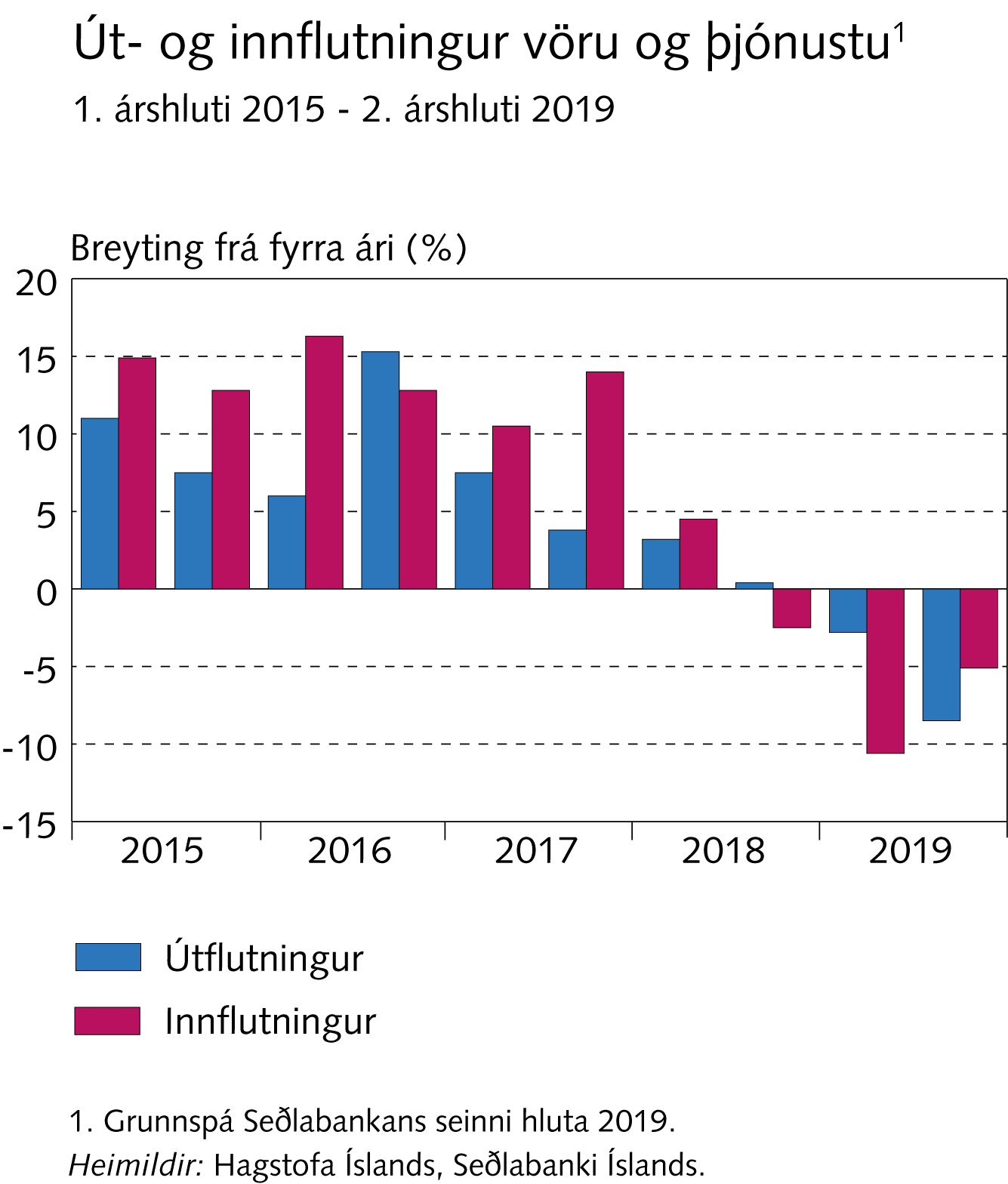 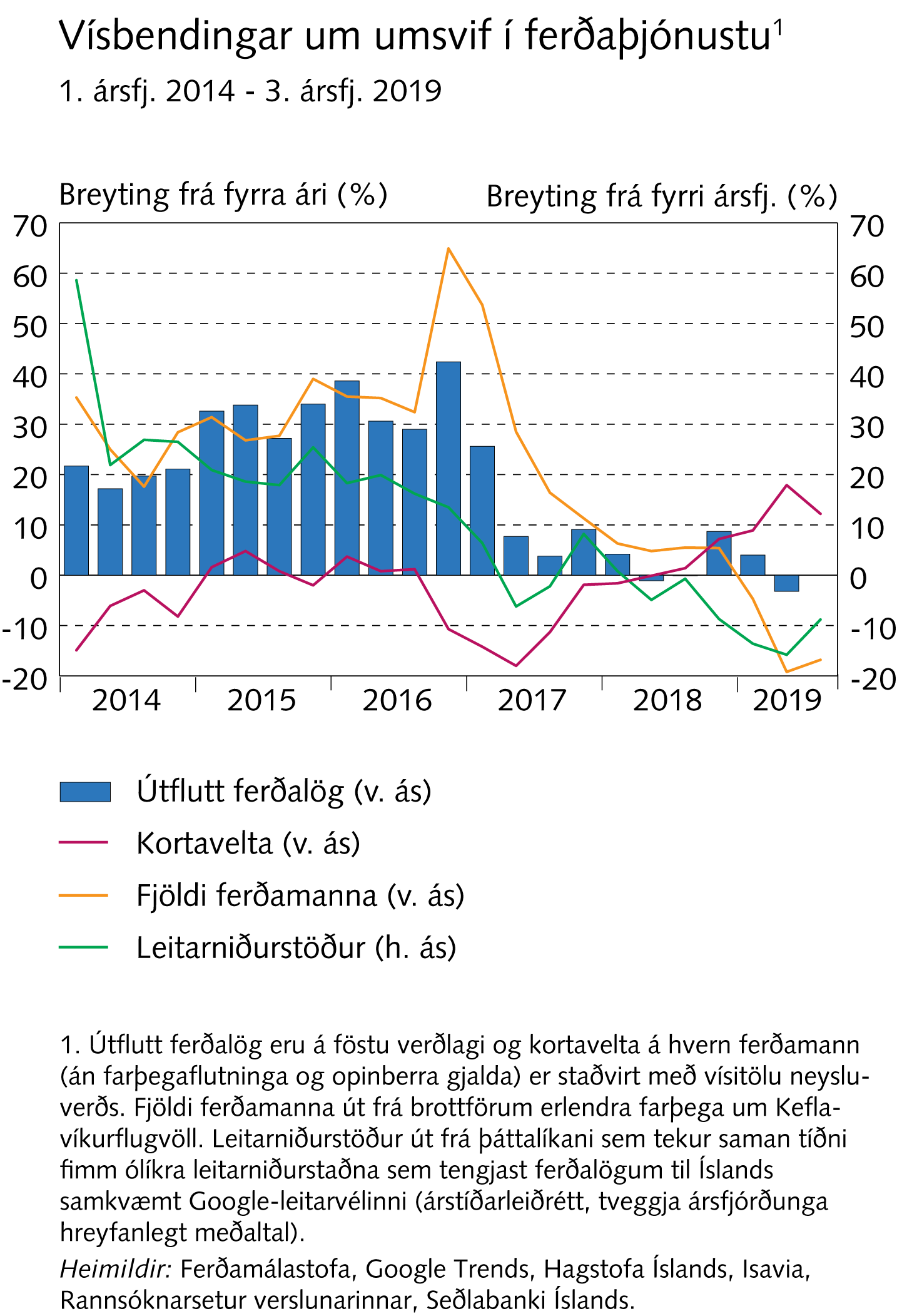 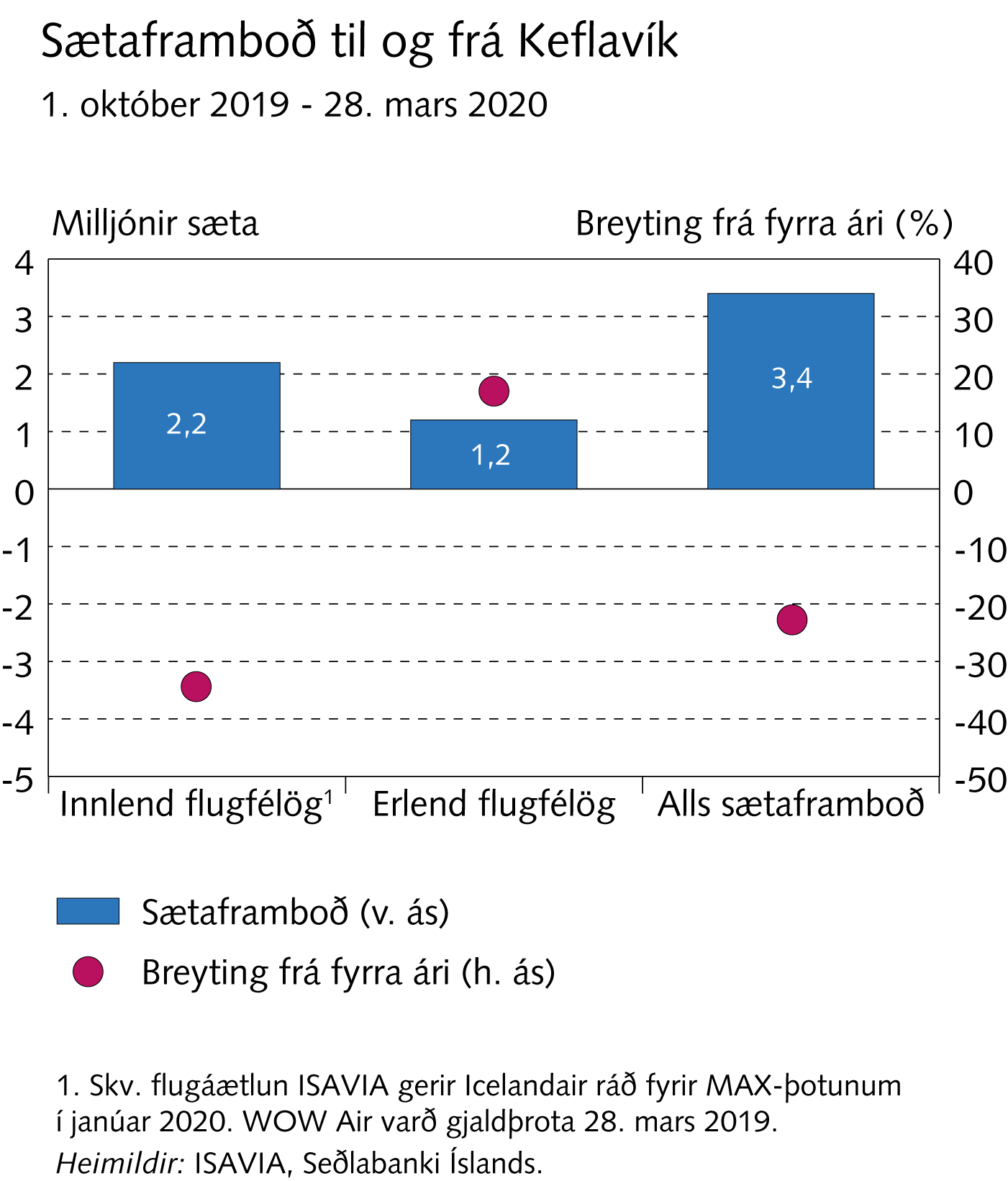 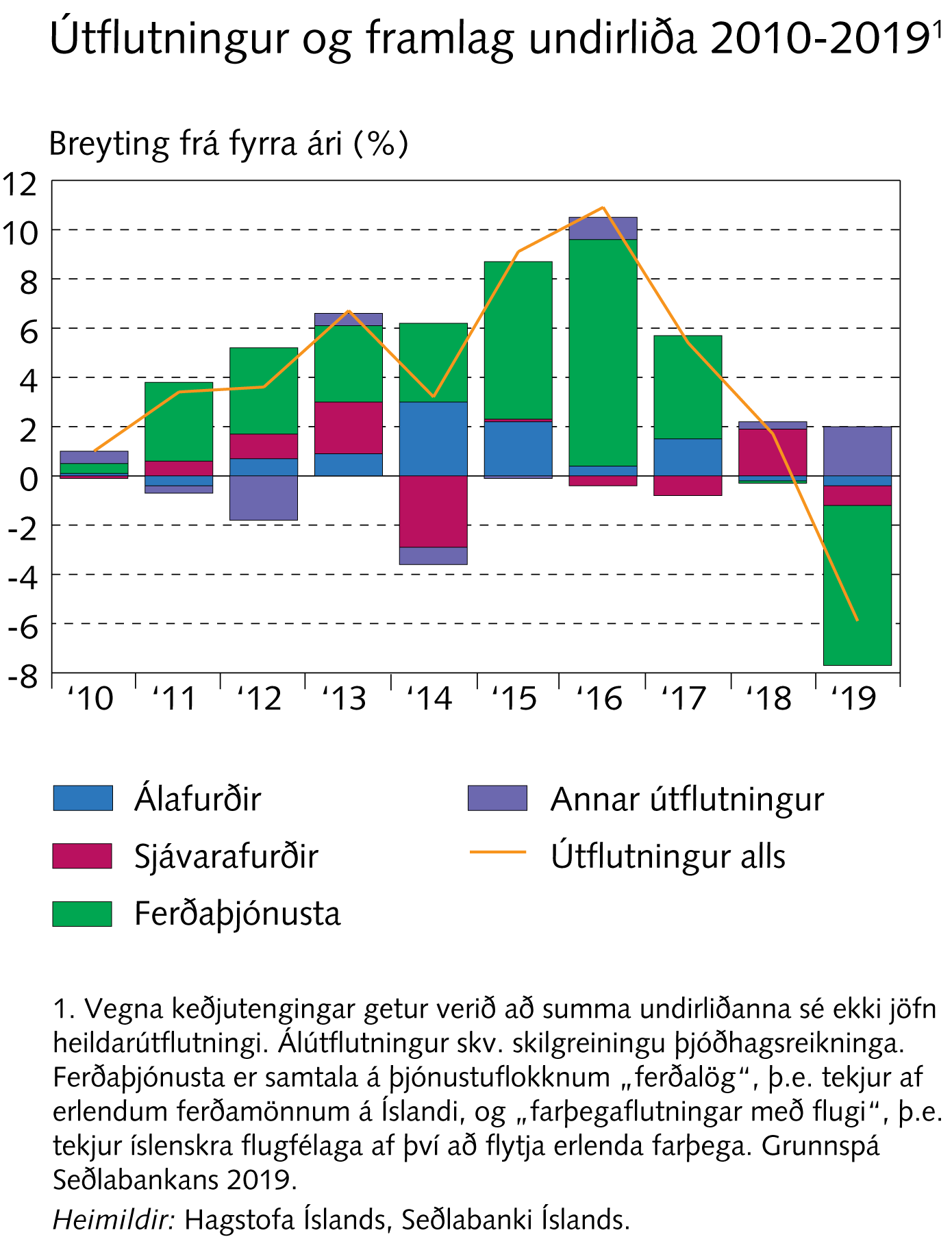 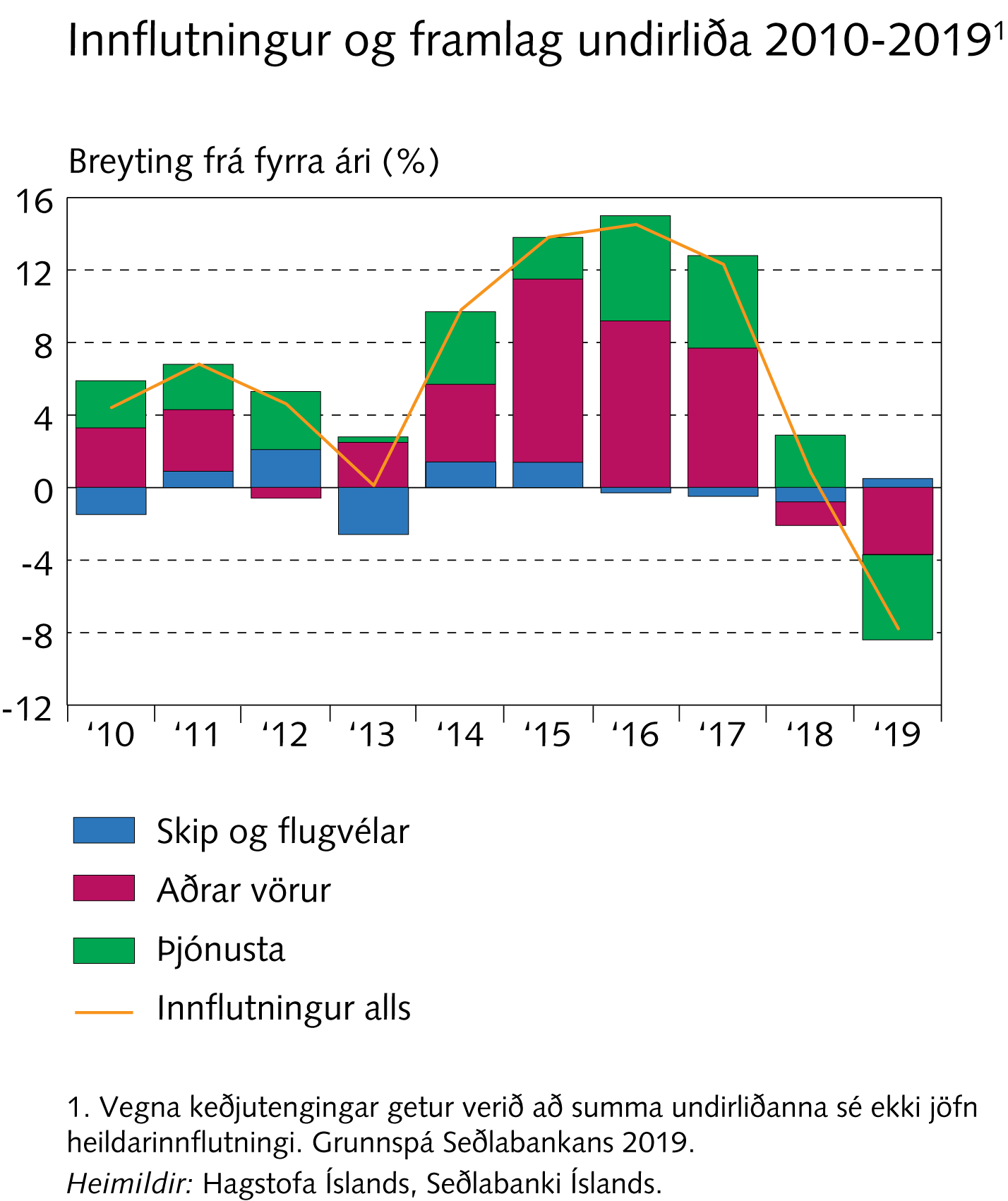 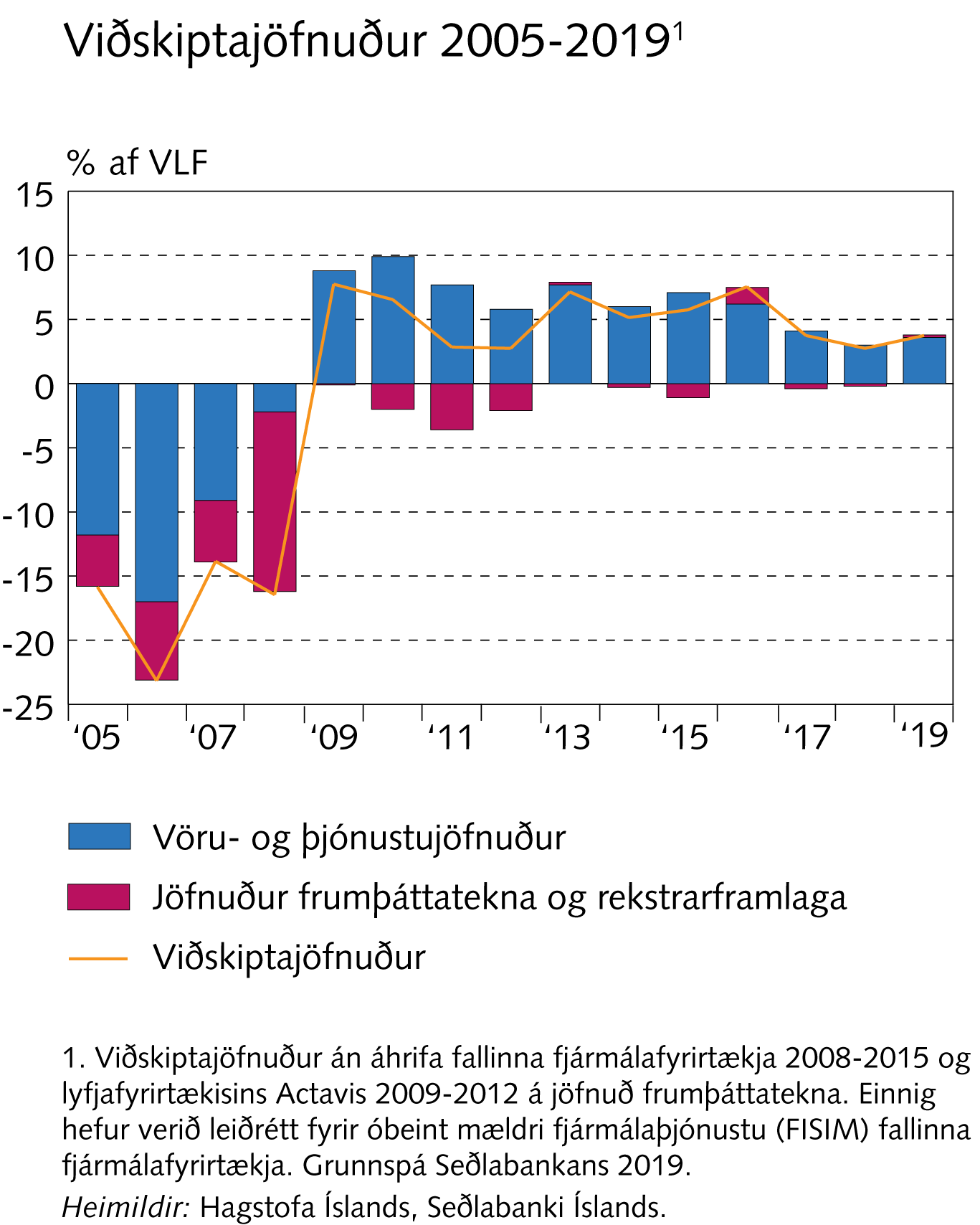 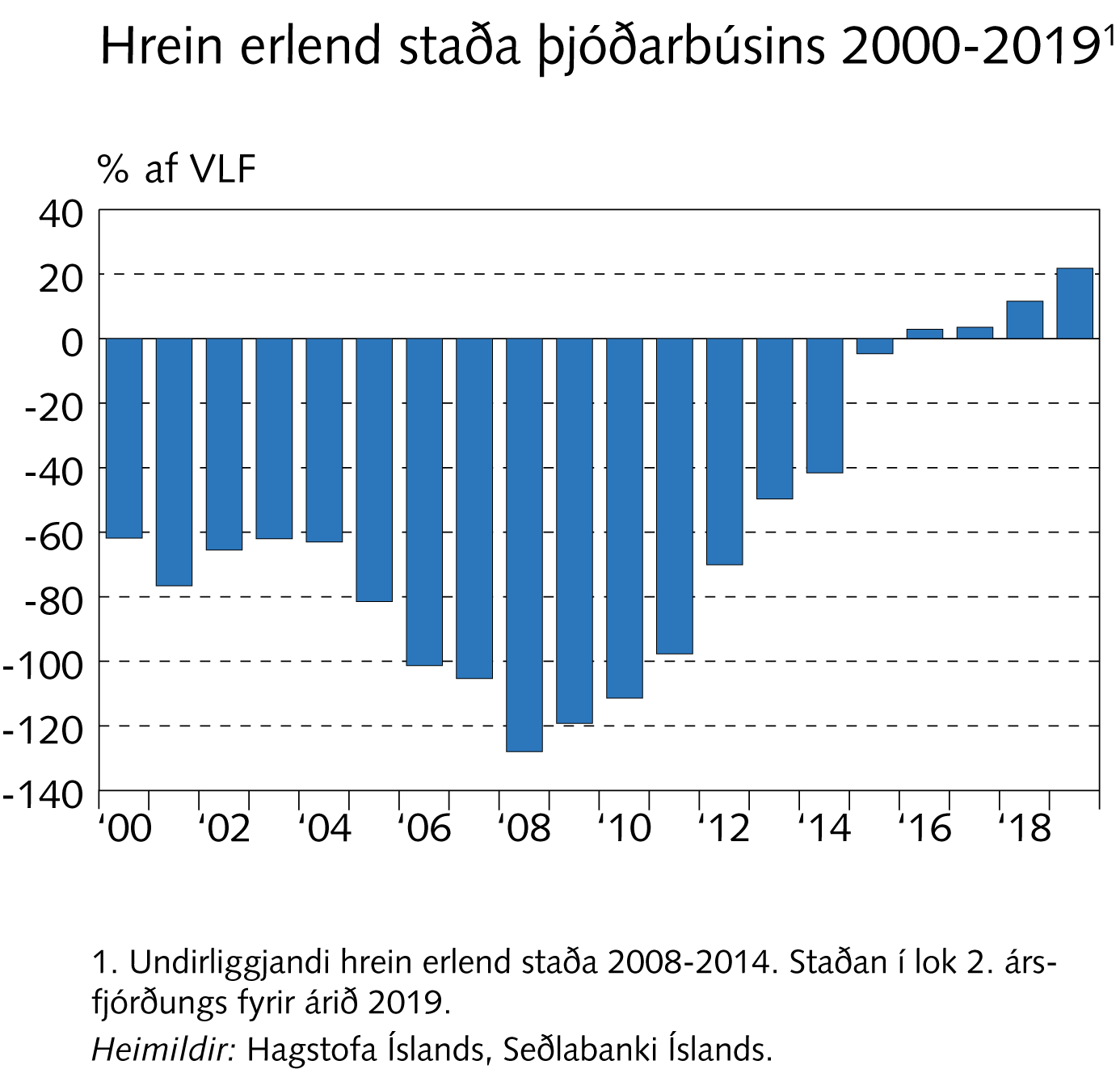 Kafli V
Vinnumarkaður og nýting framleiðsluþátta
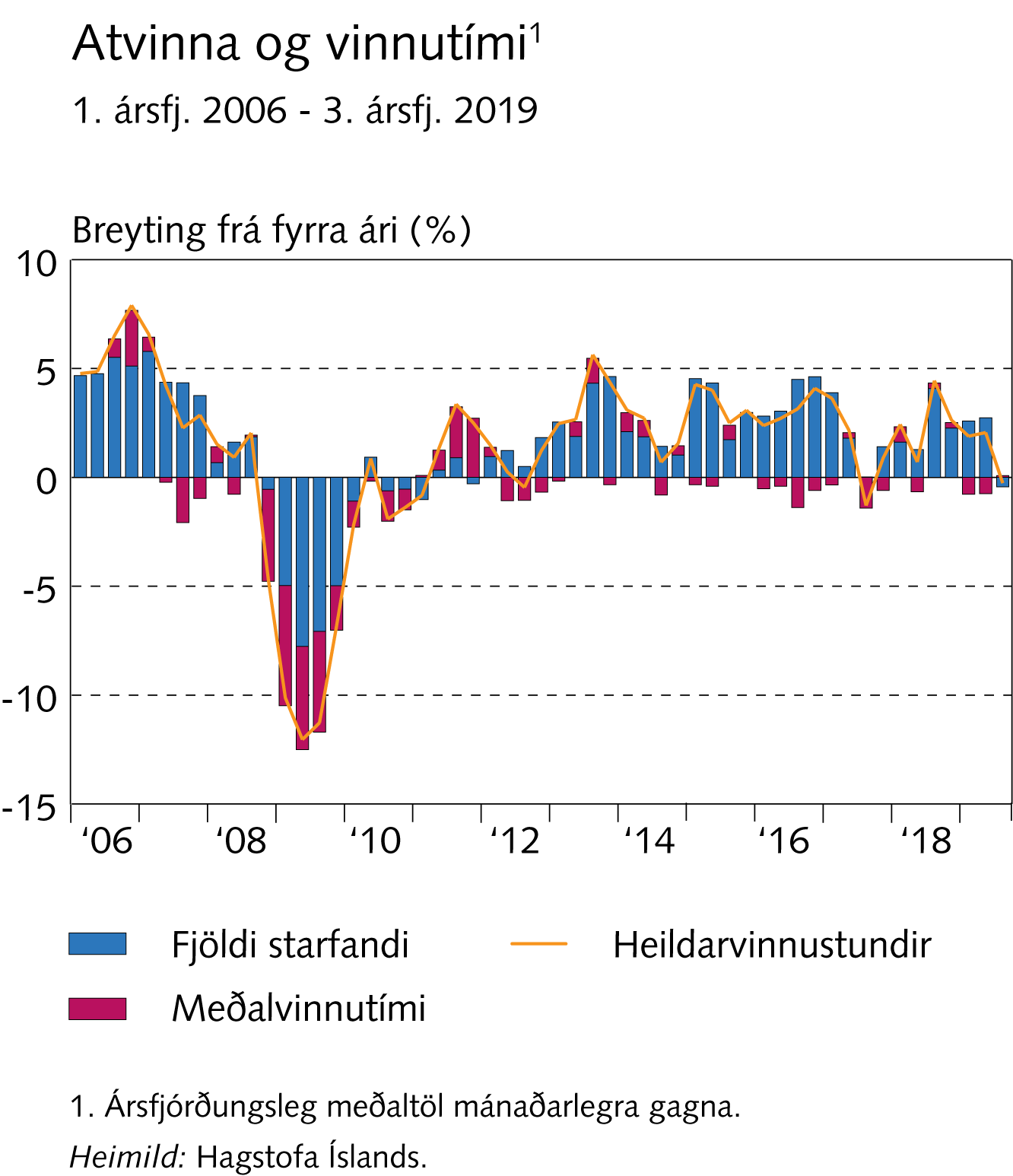 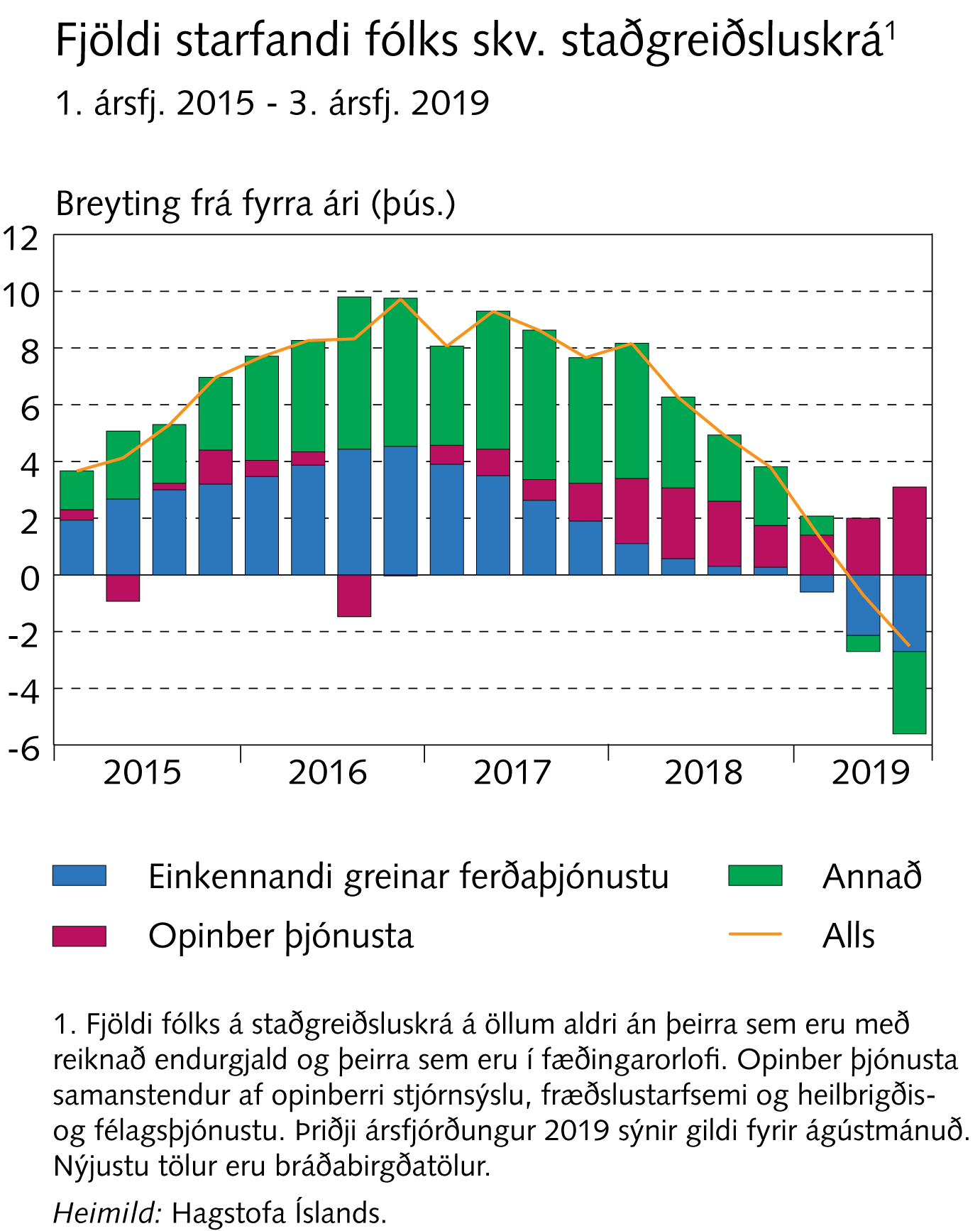 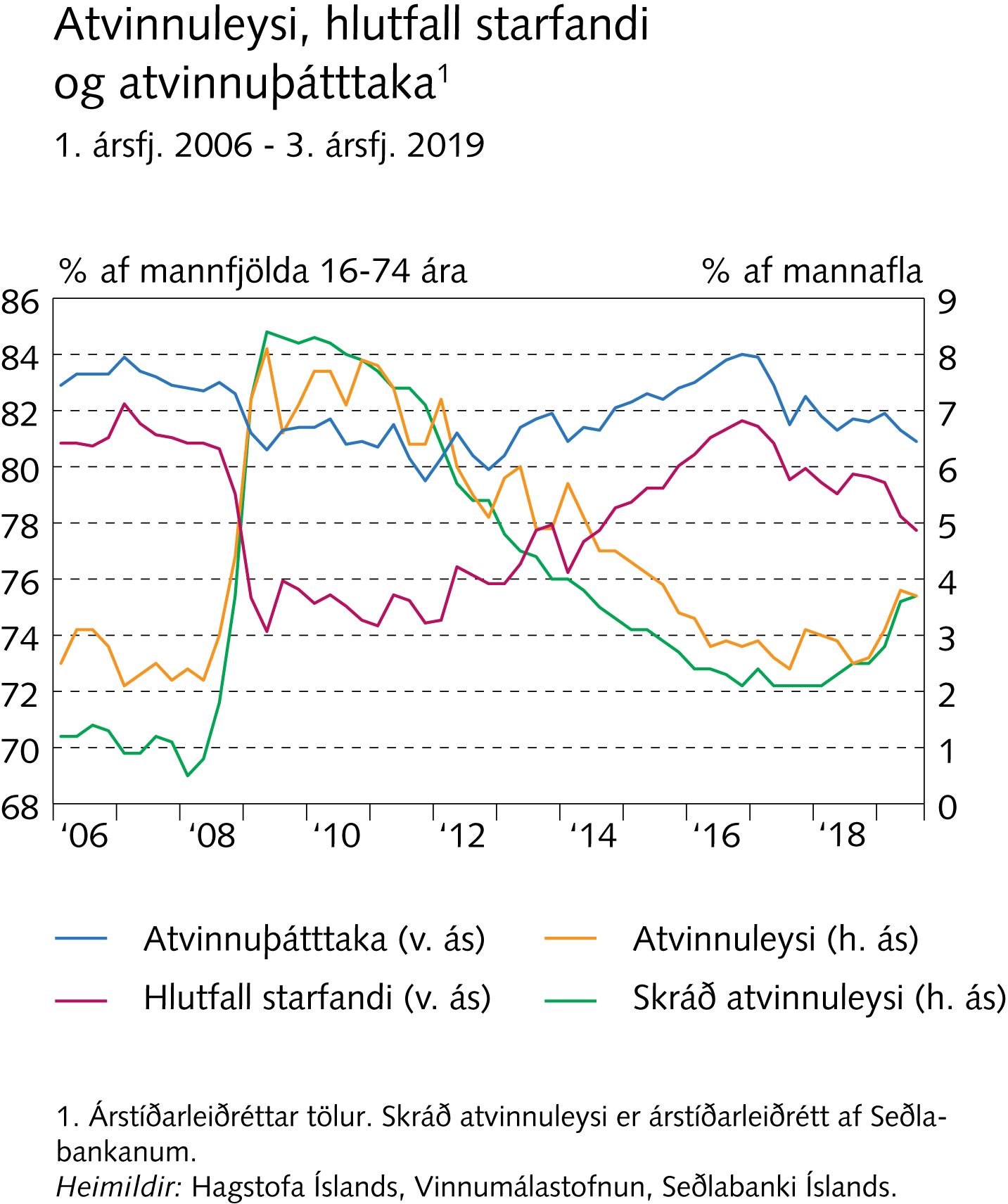 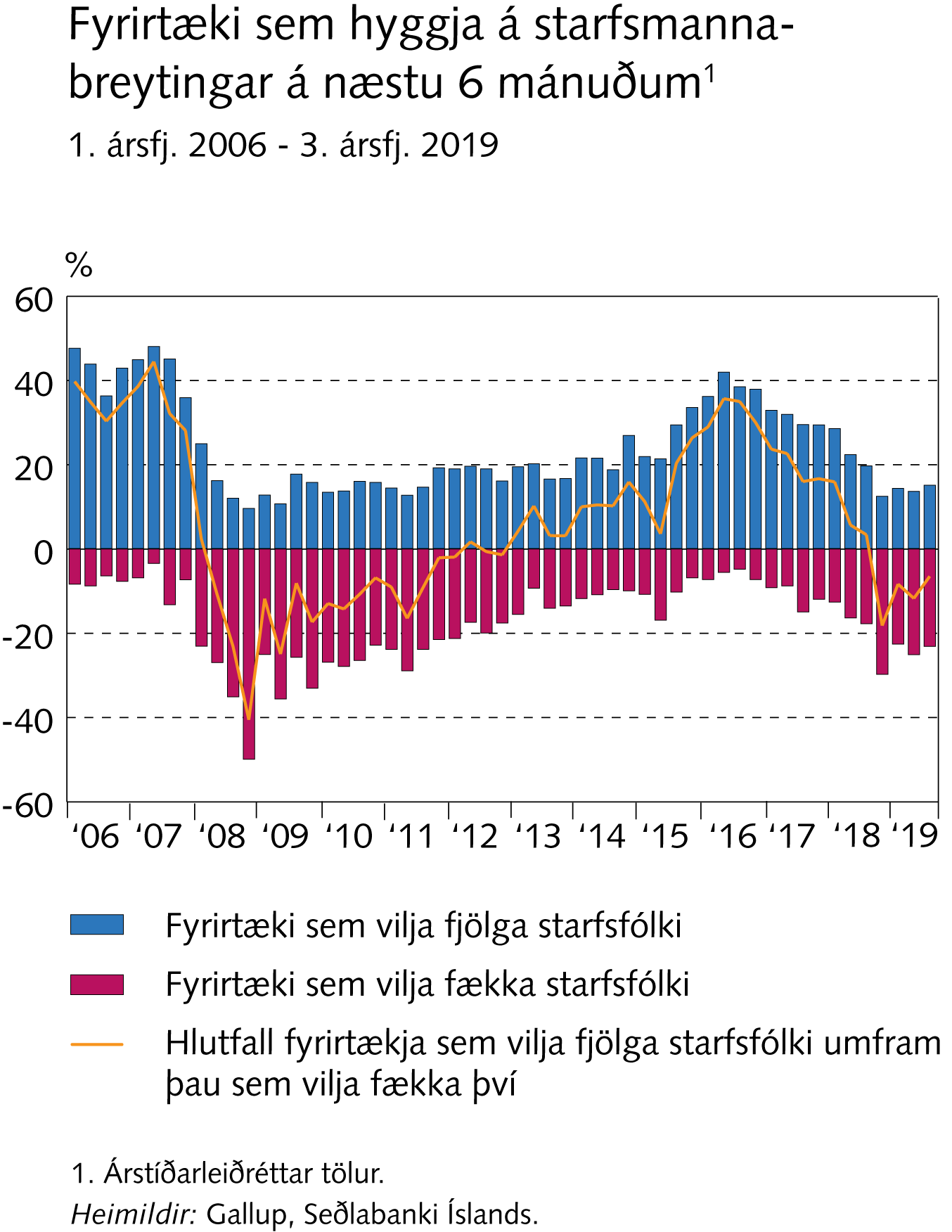 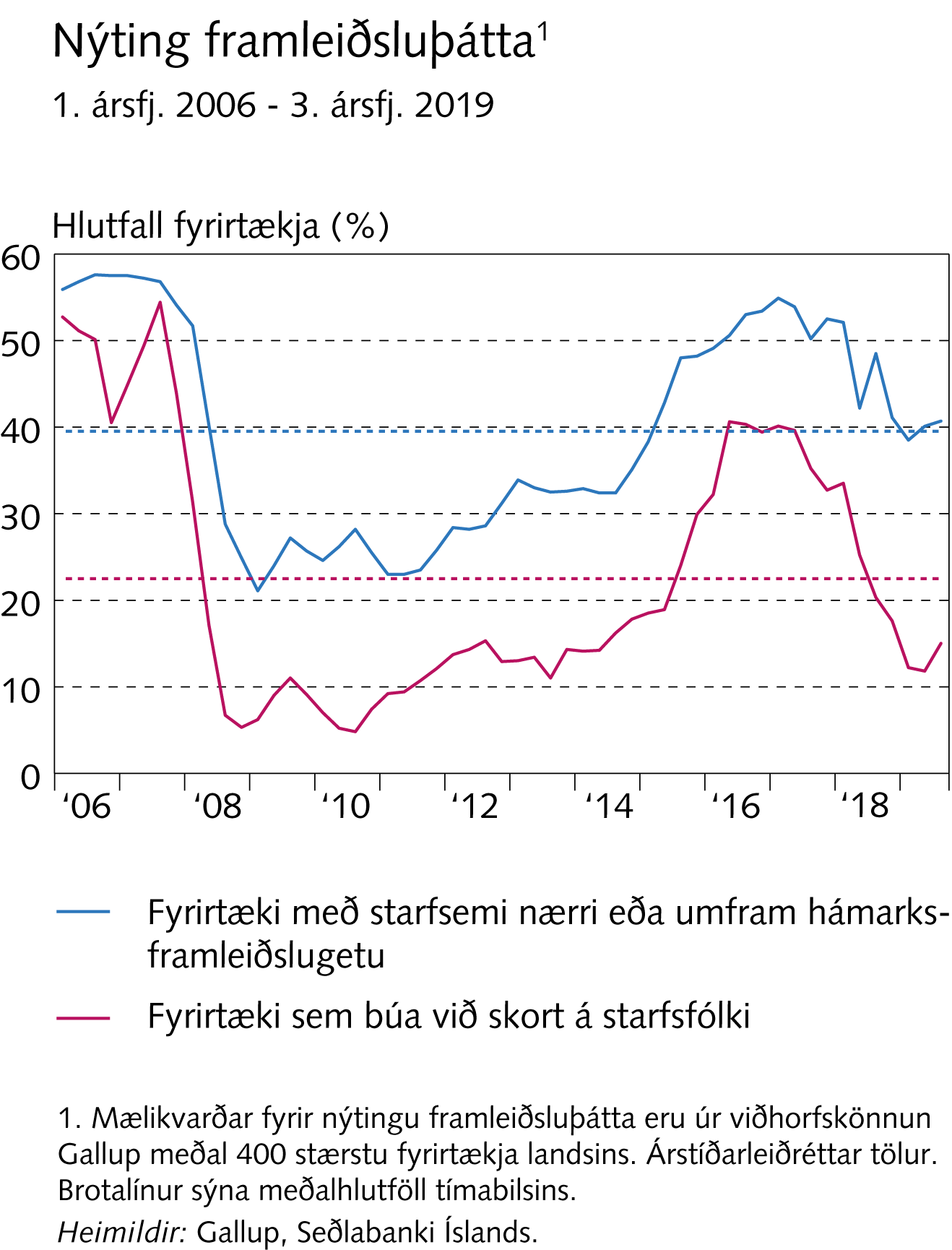 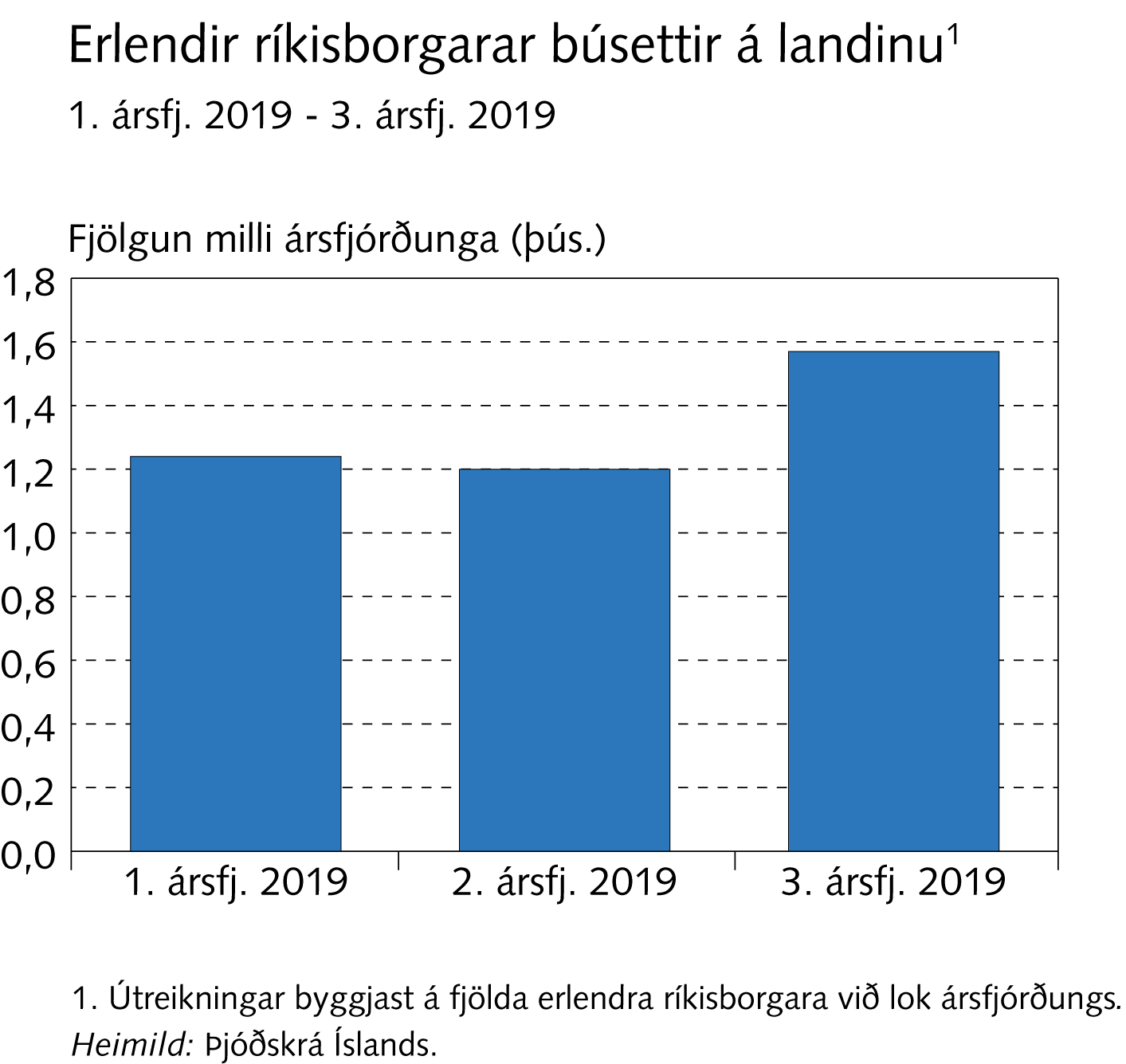 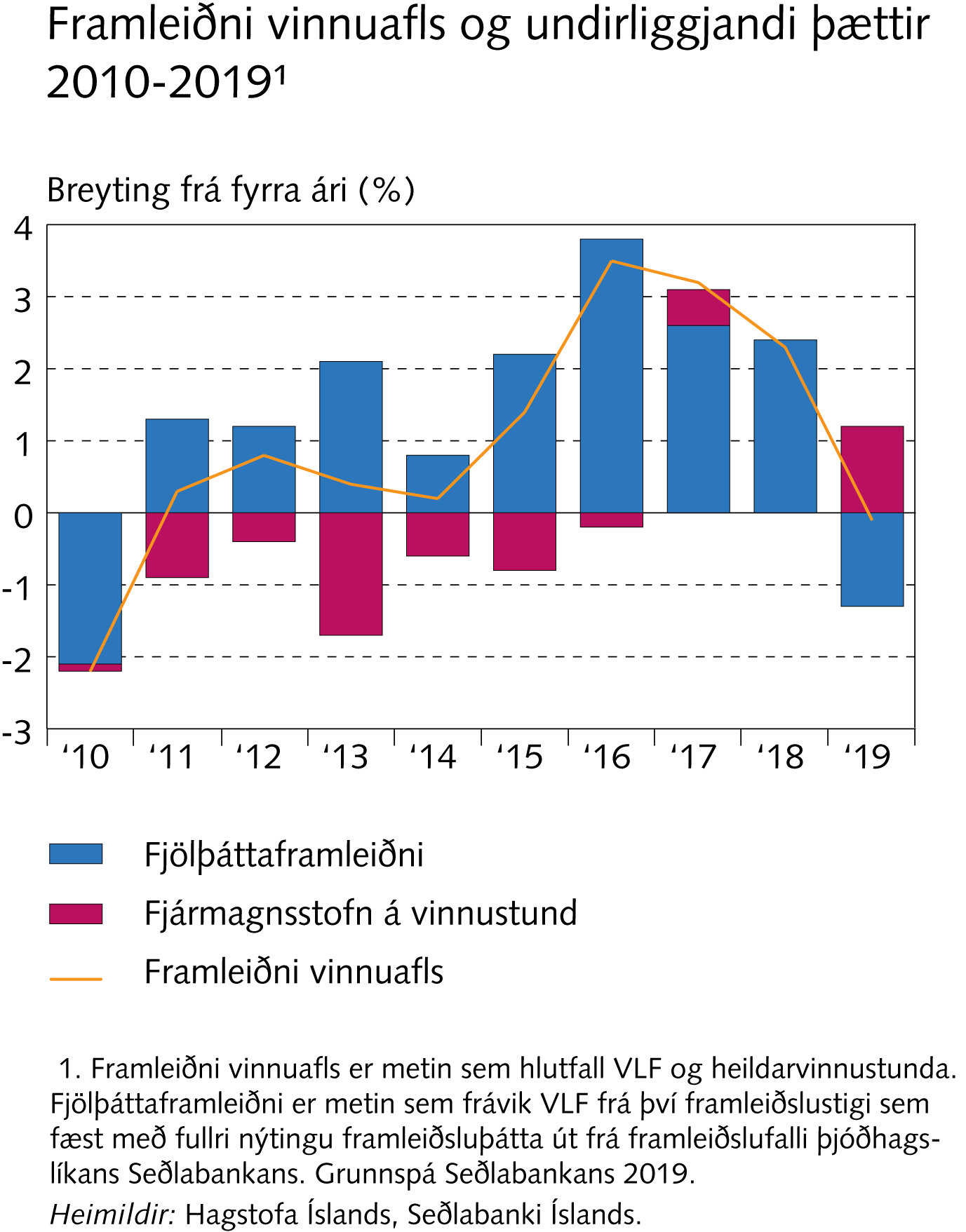 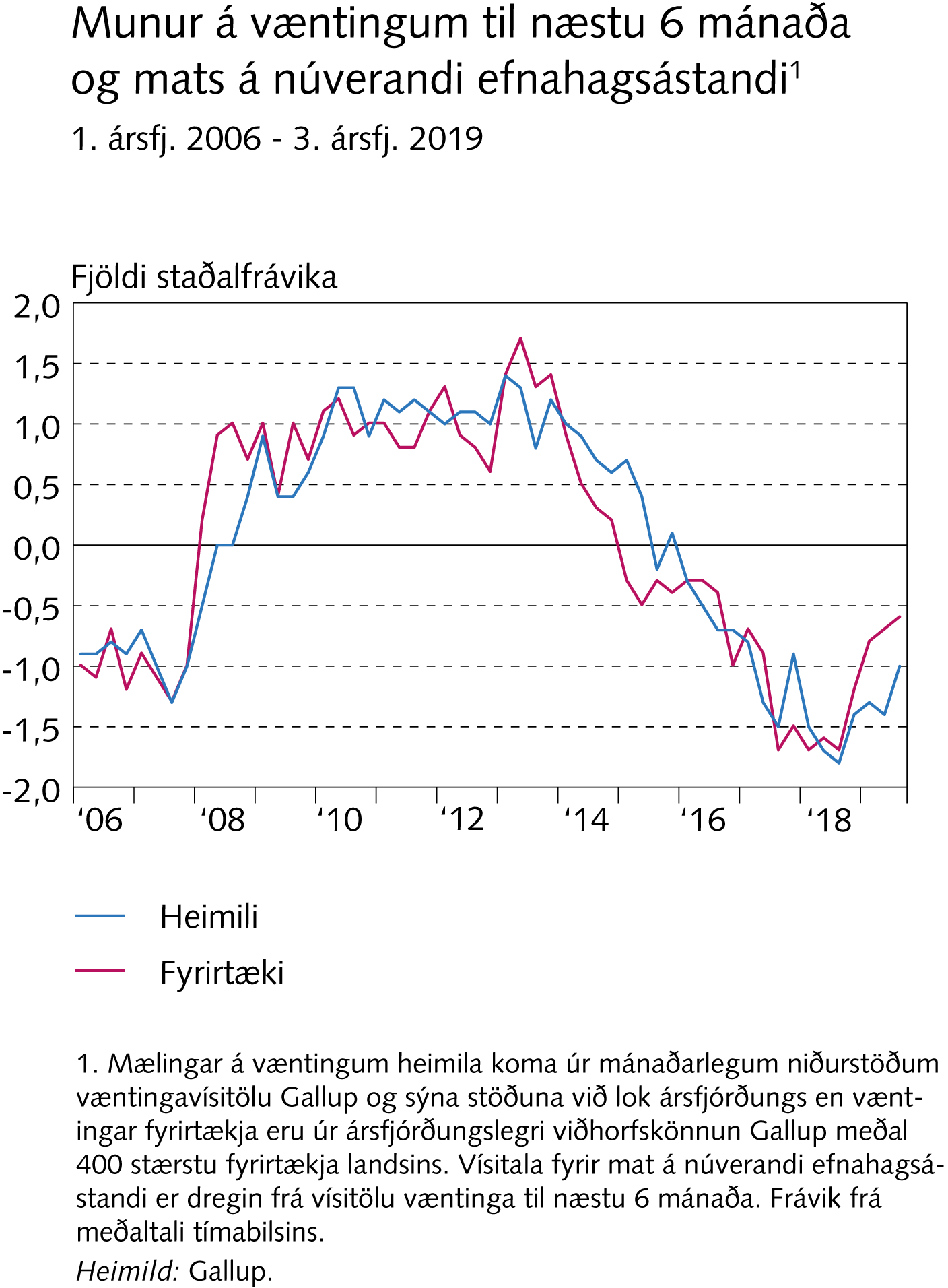 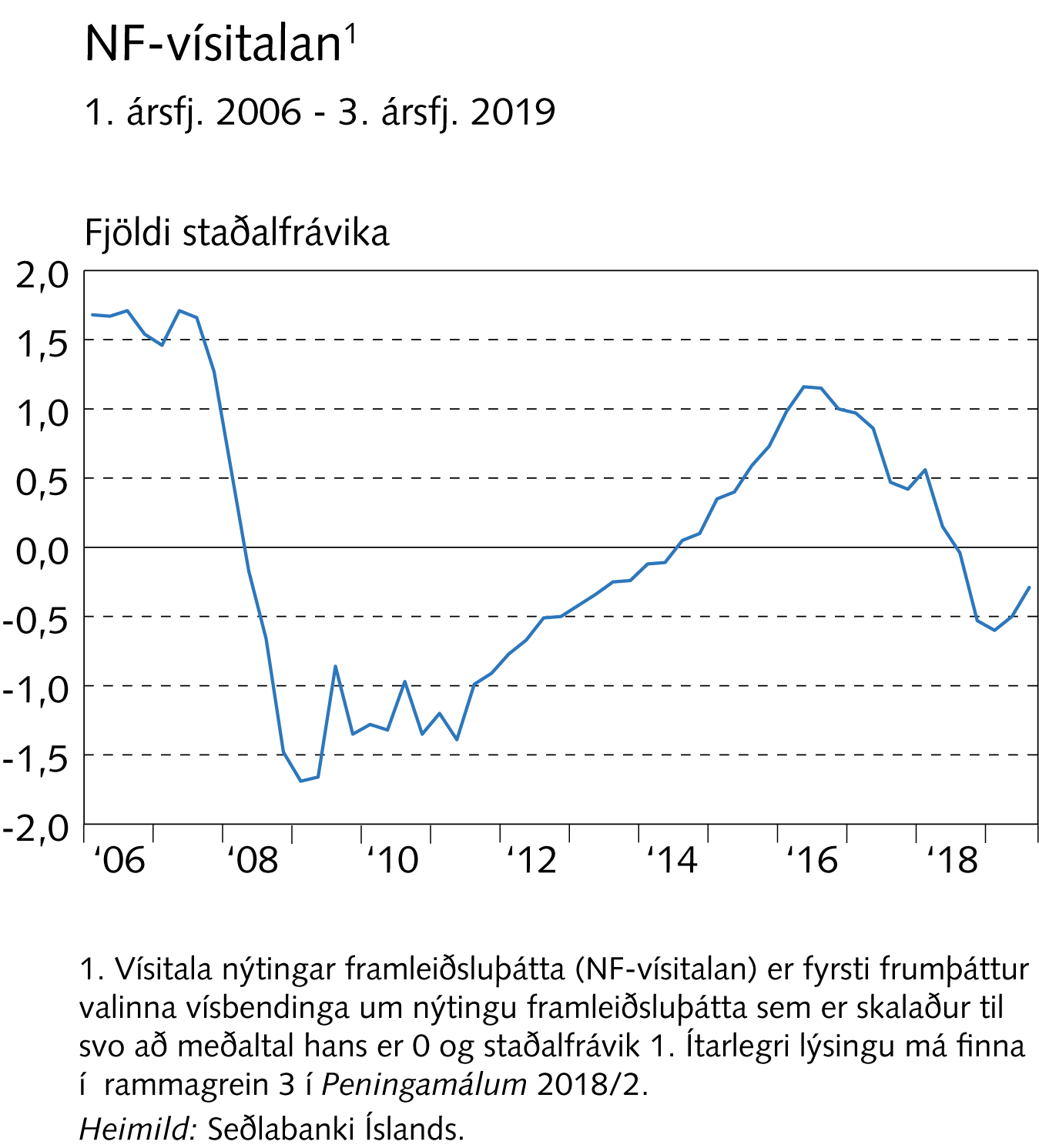 Kafli VI
Verðbólga
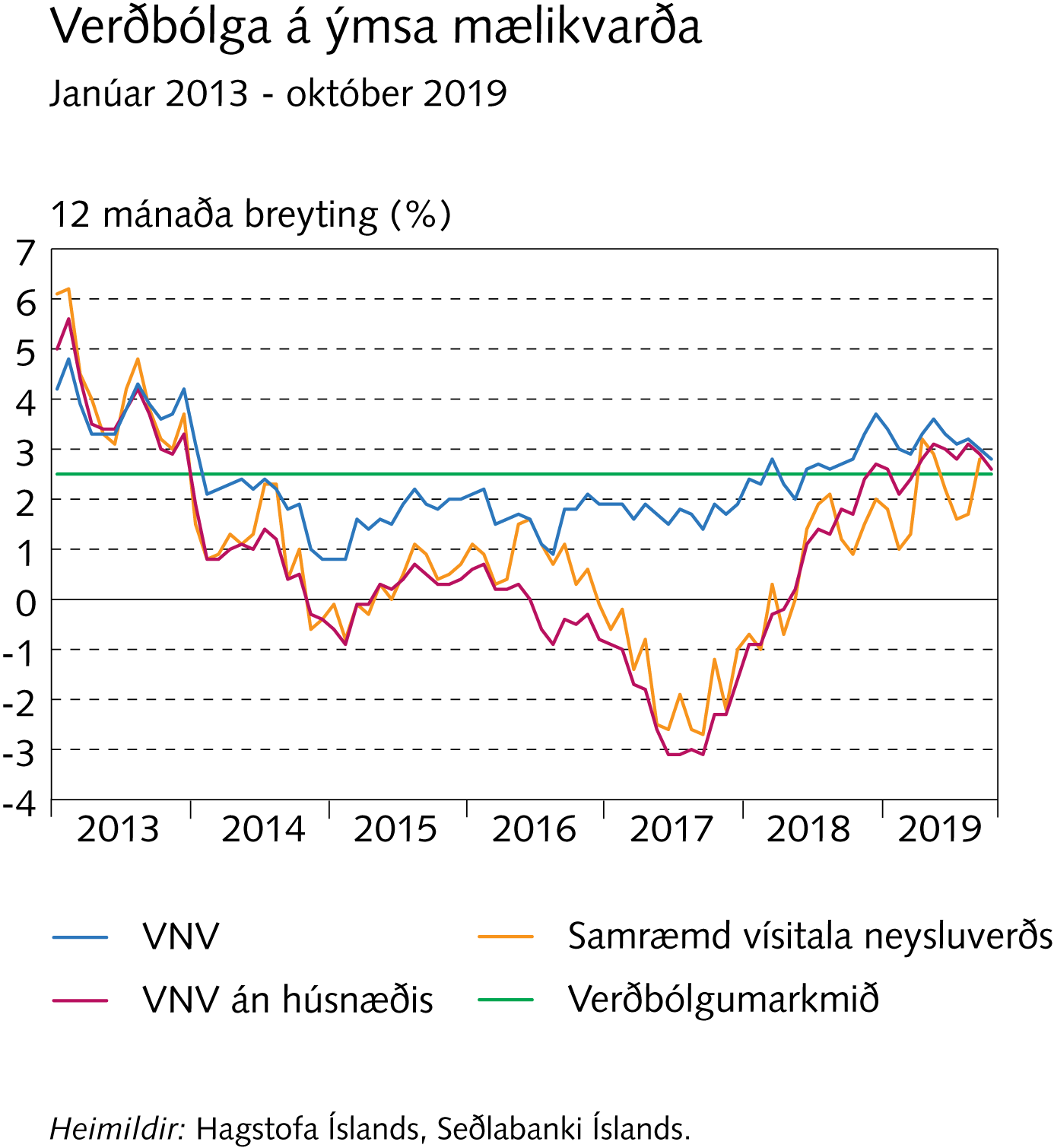 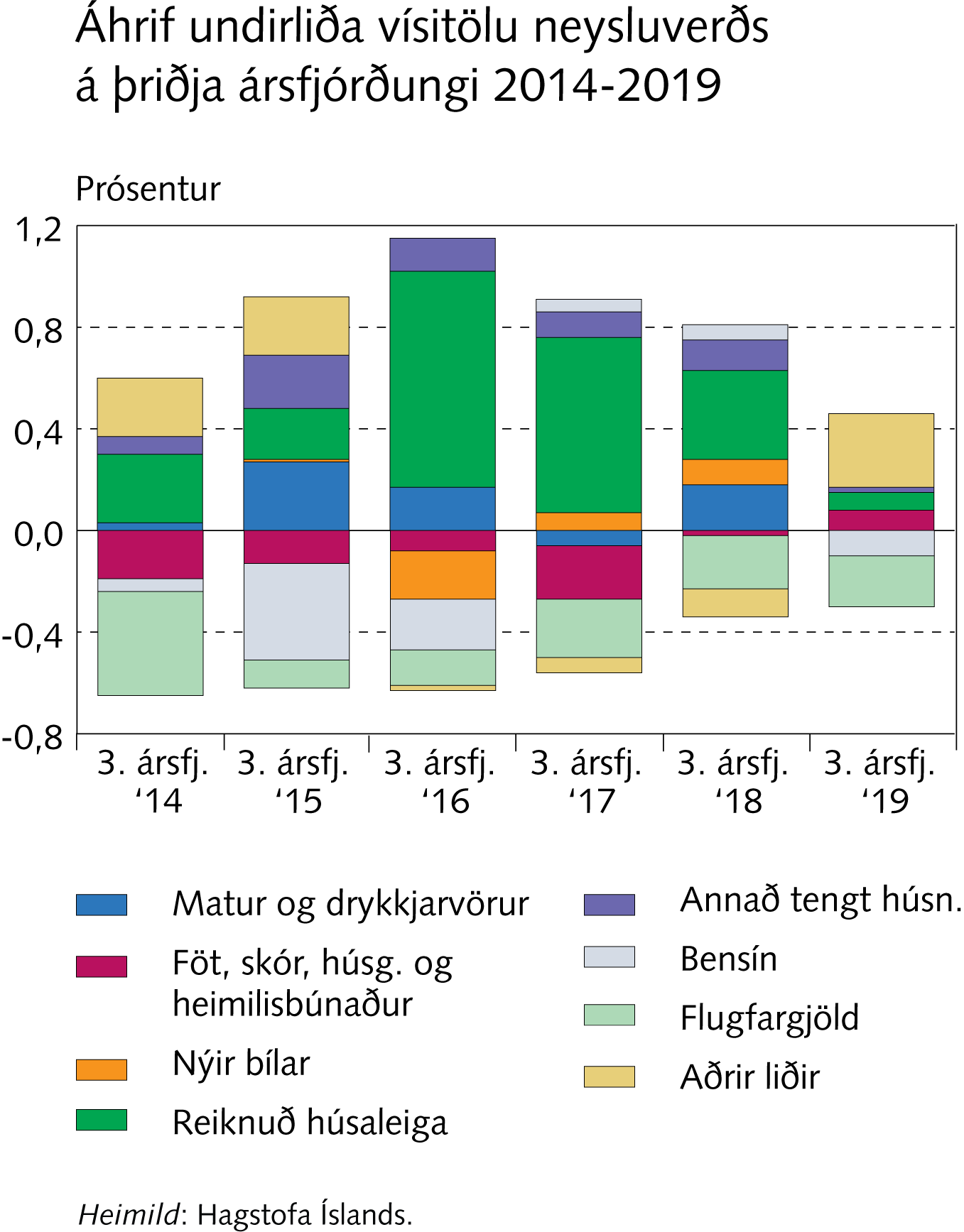 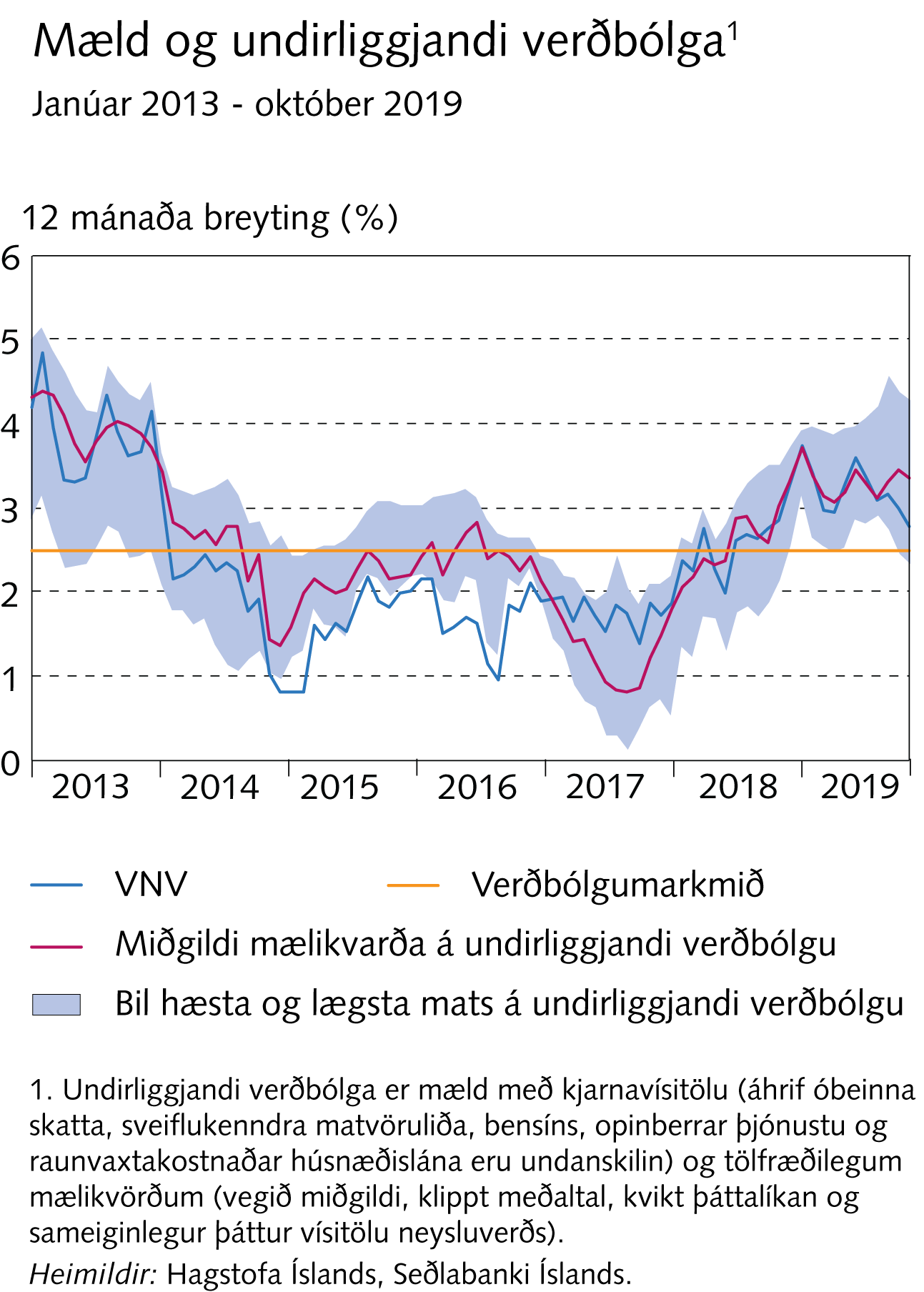 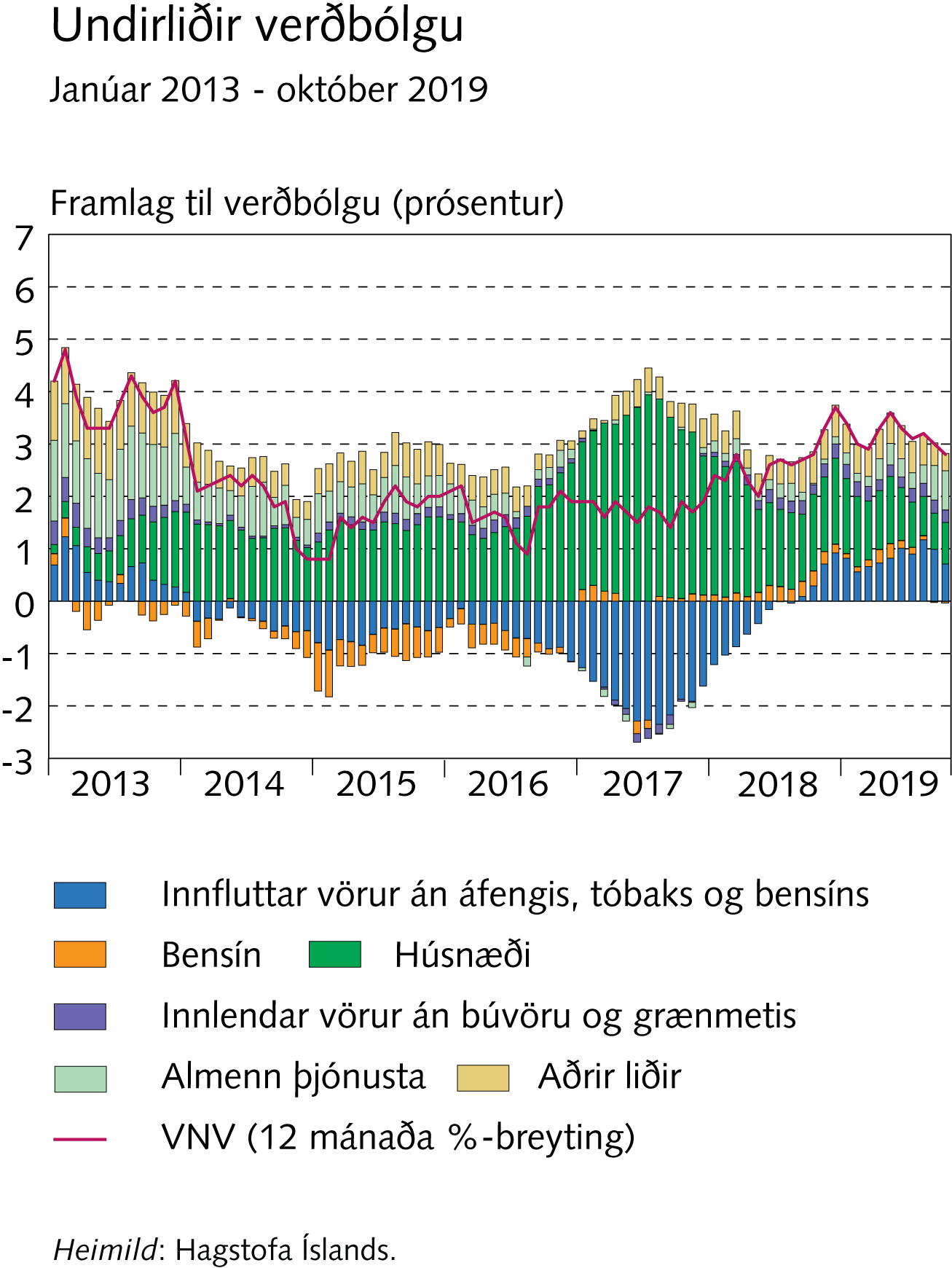 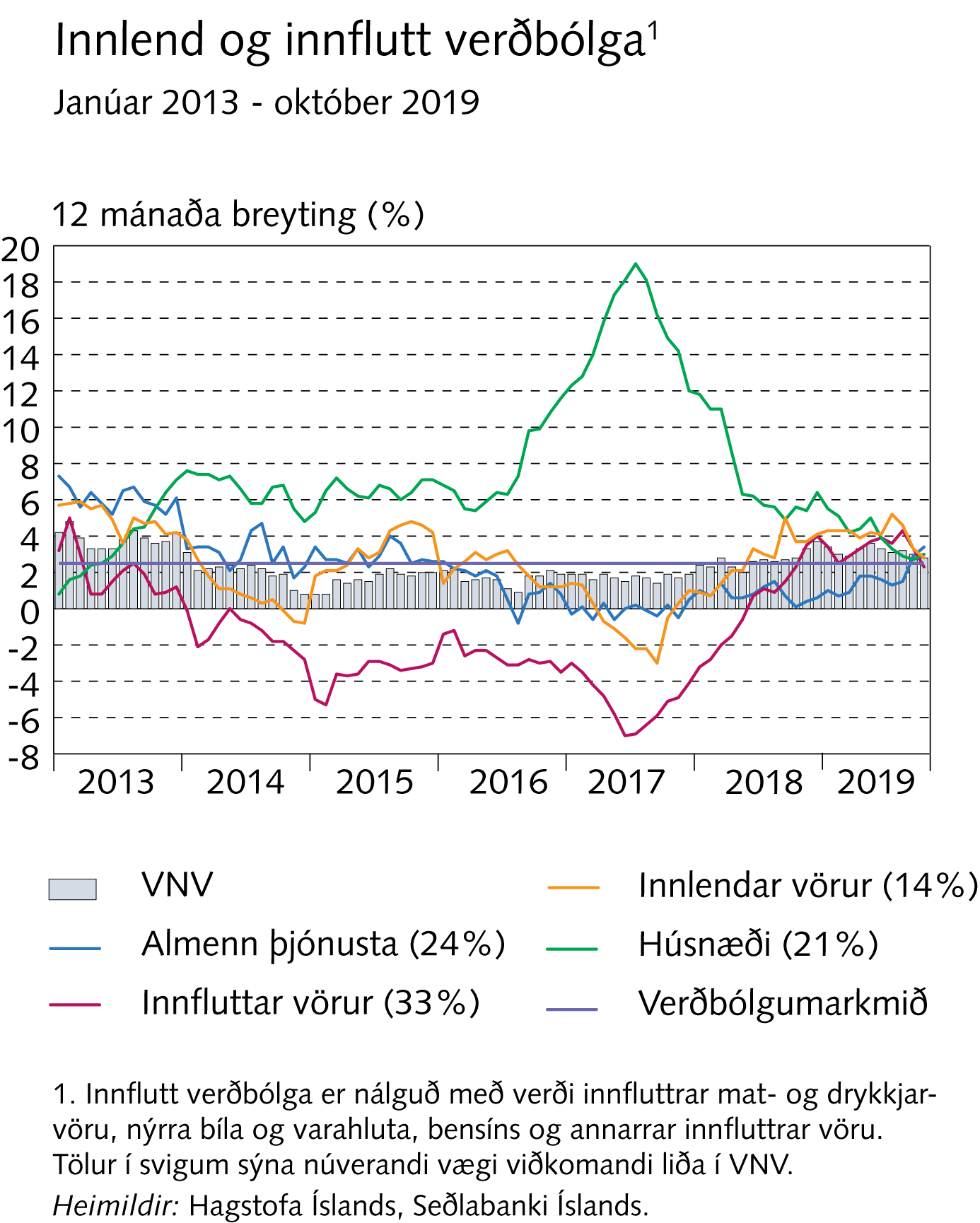 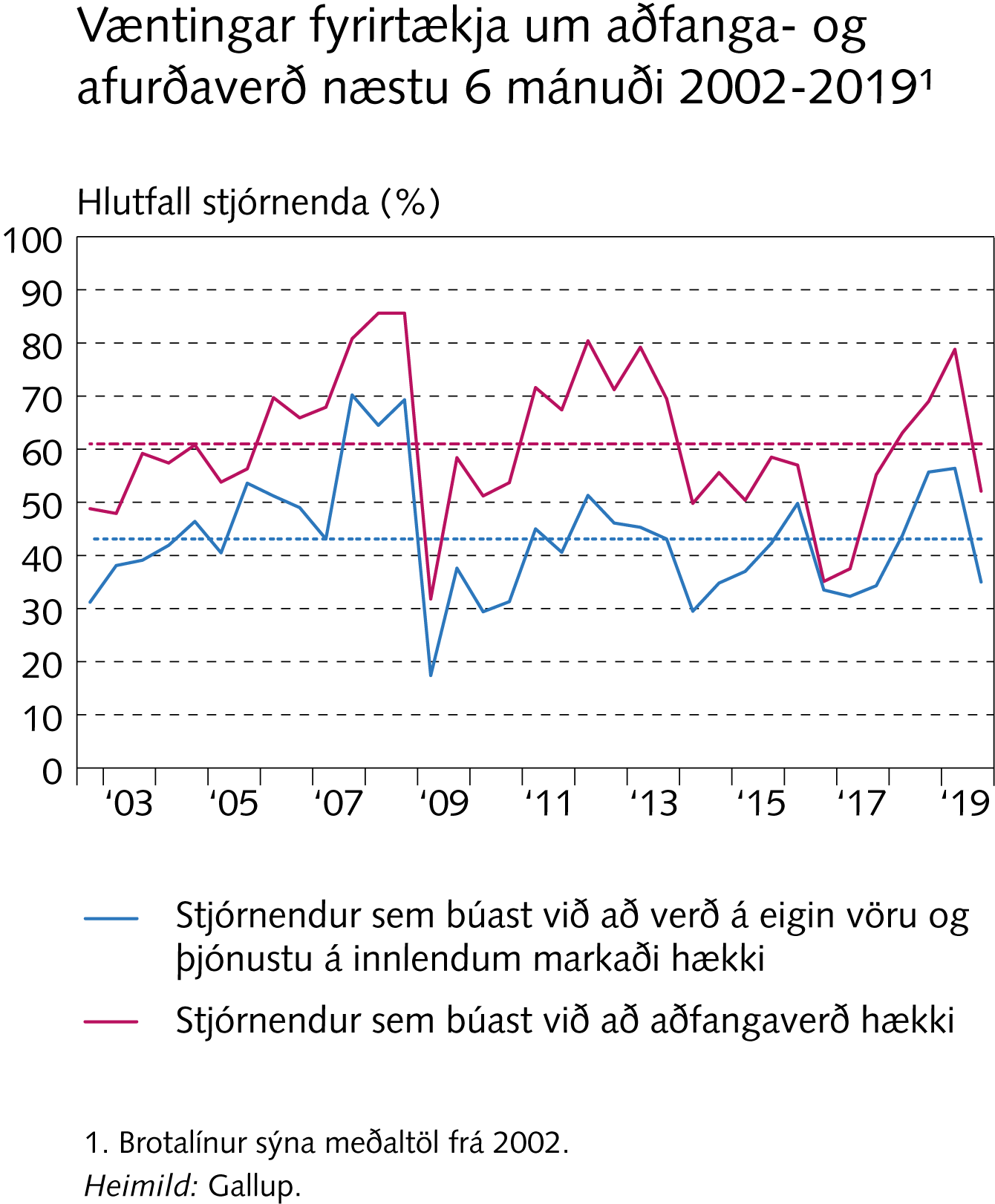 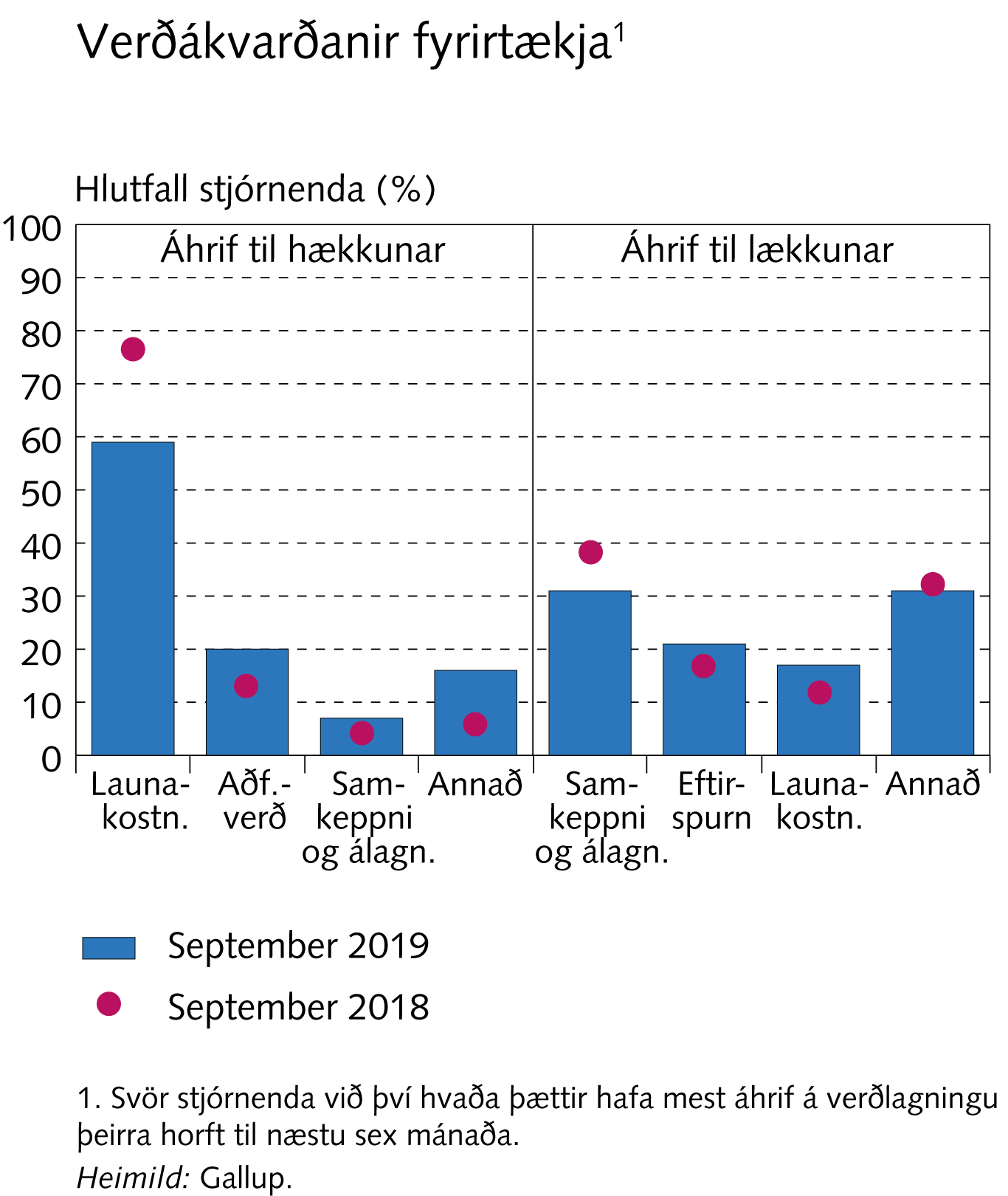 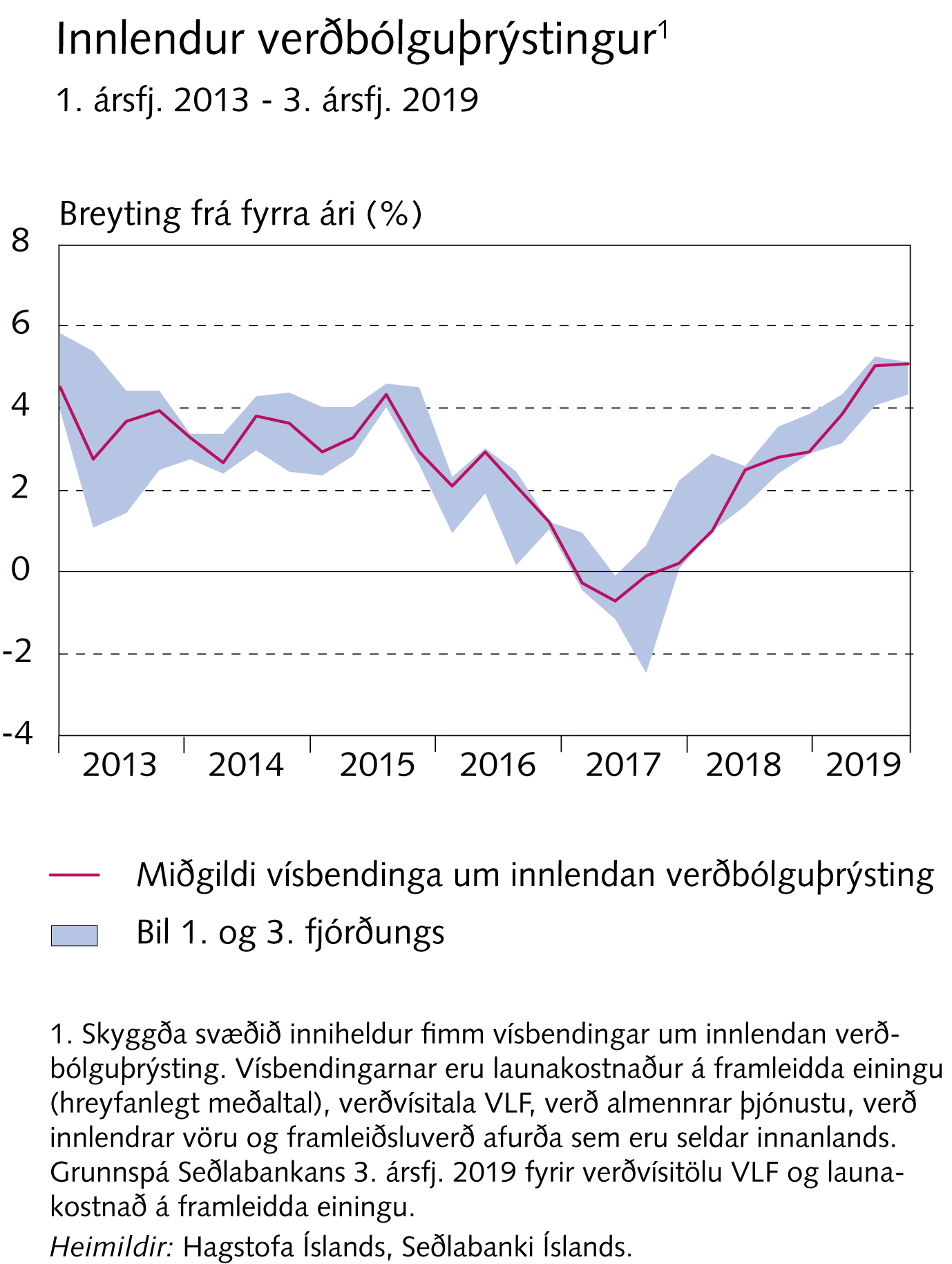 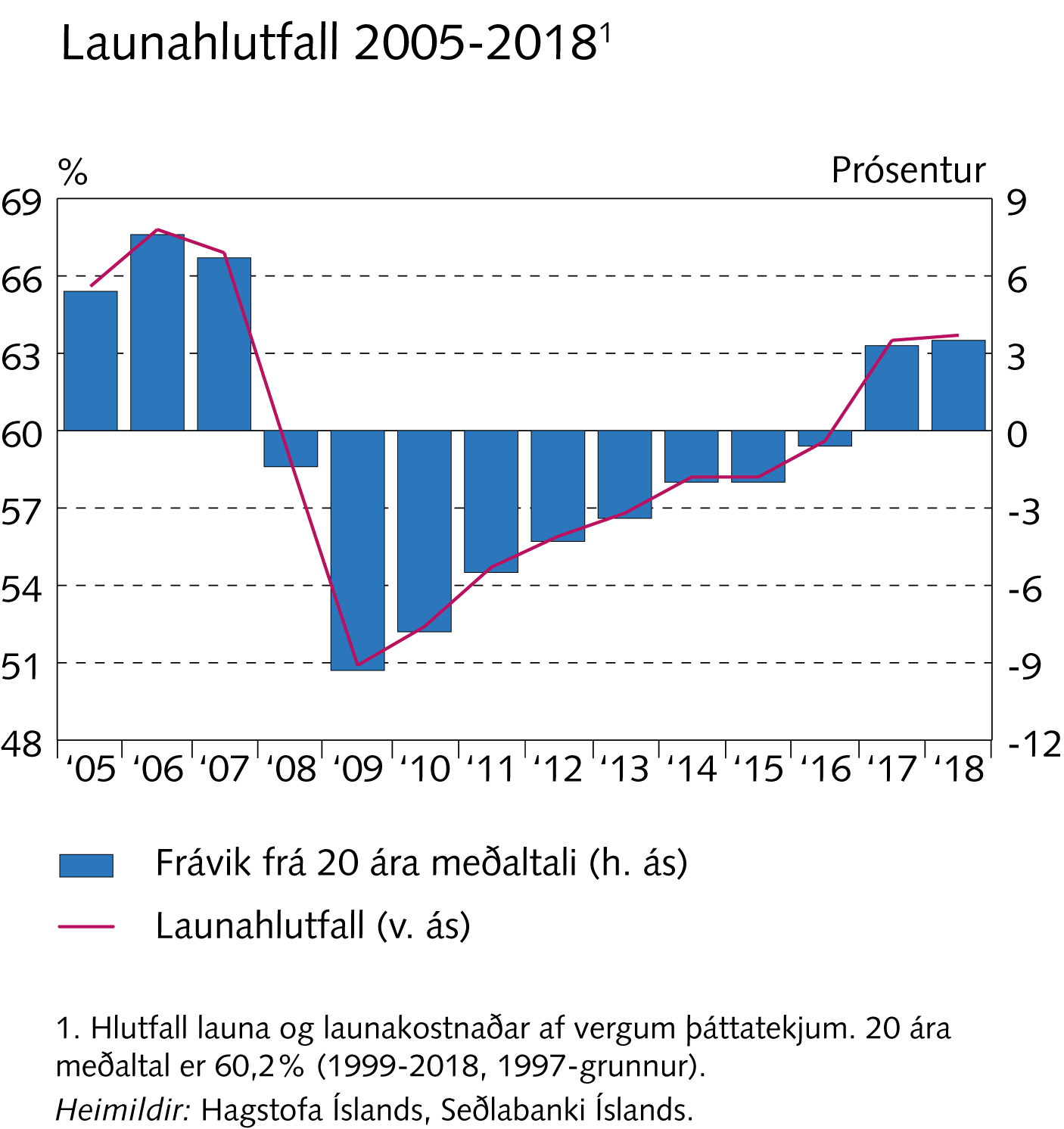 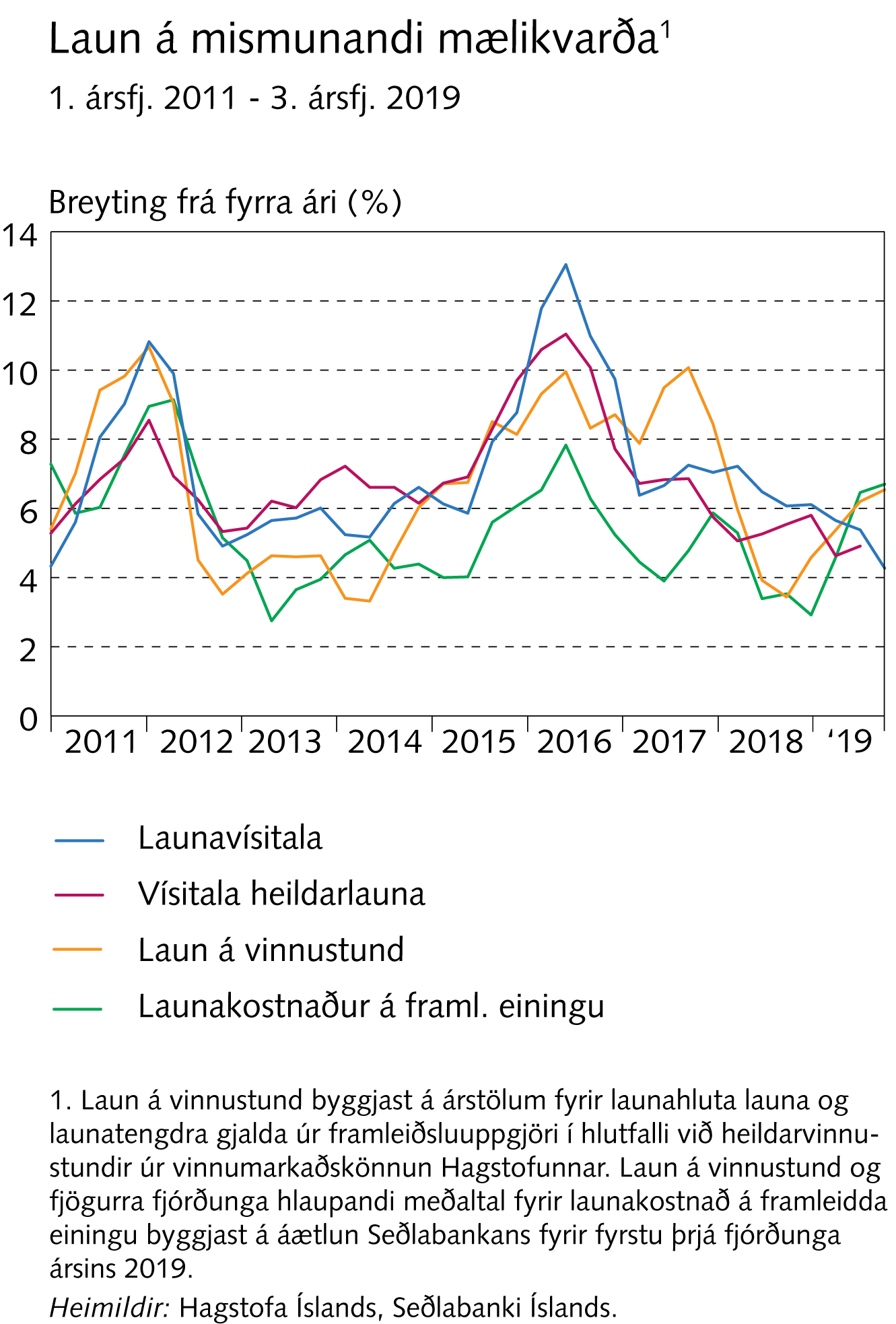 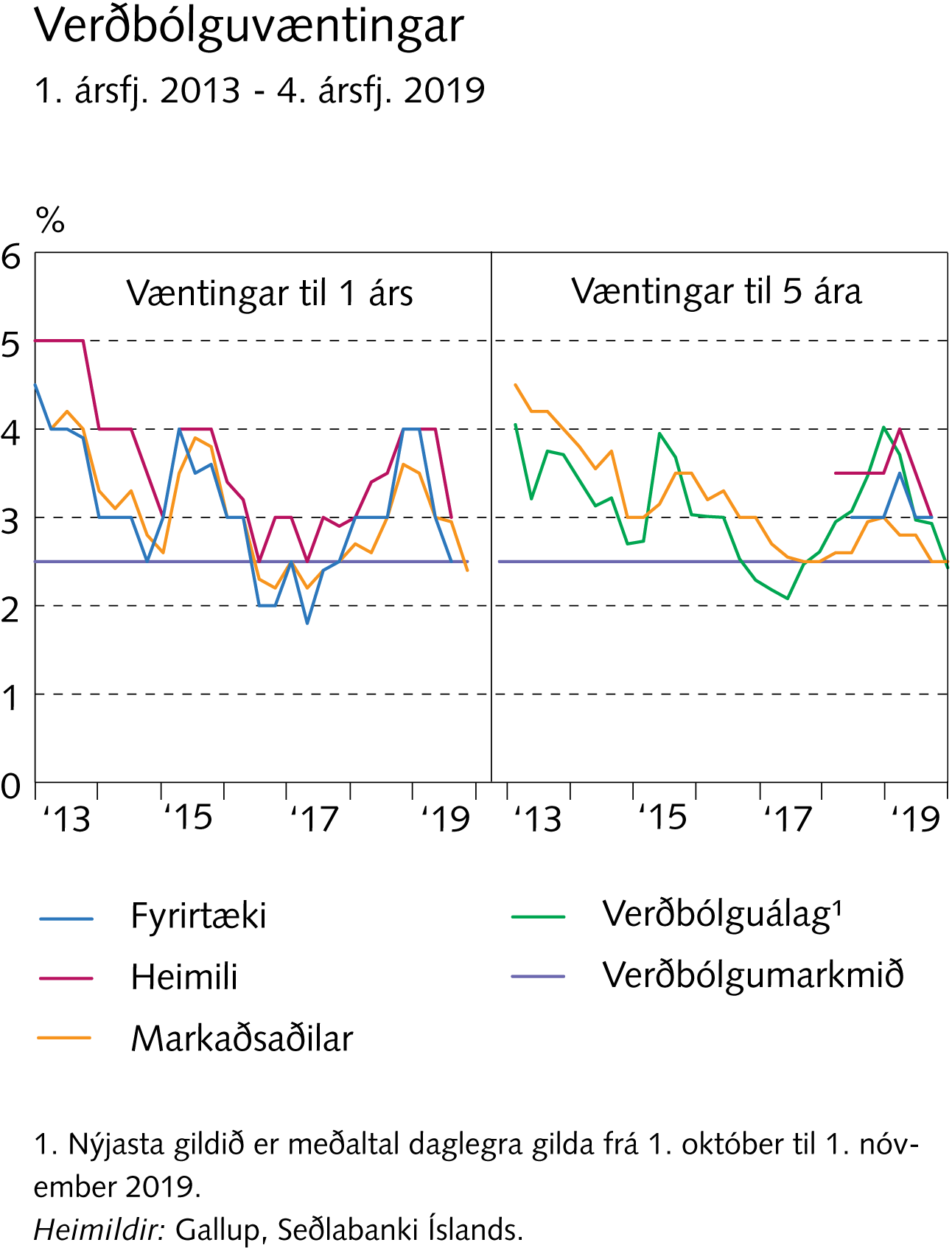 Rammagrein 1
Lækkun raunvaxta um allan heim og hlutlausir vextir Seðlabanka Íslands
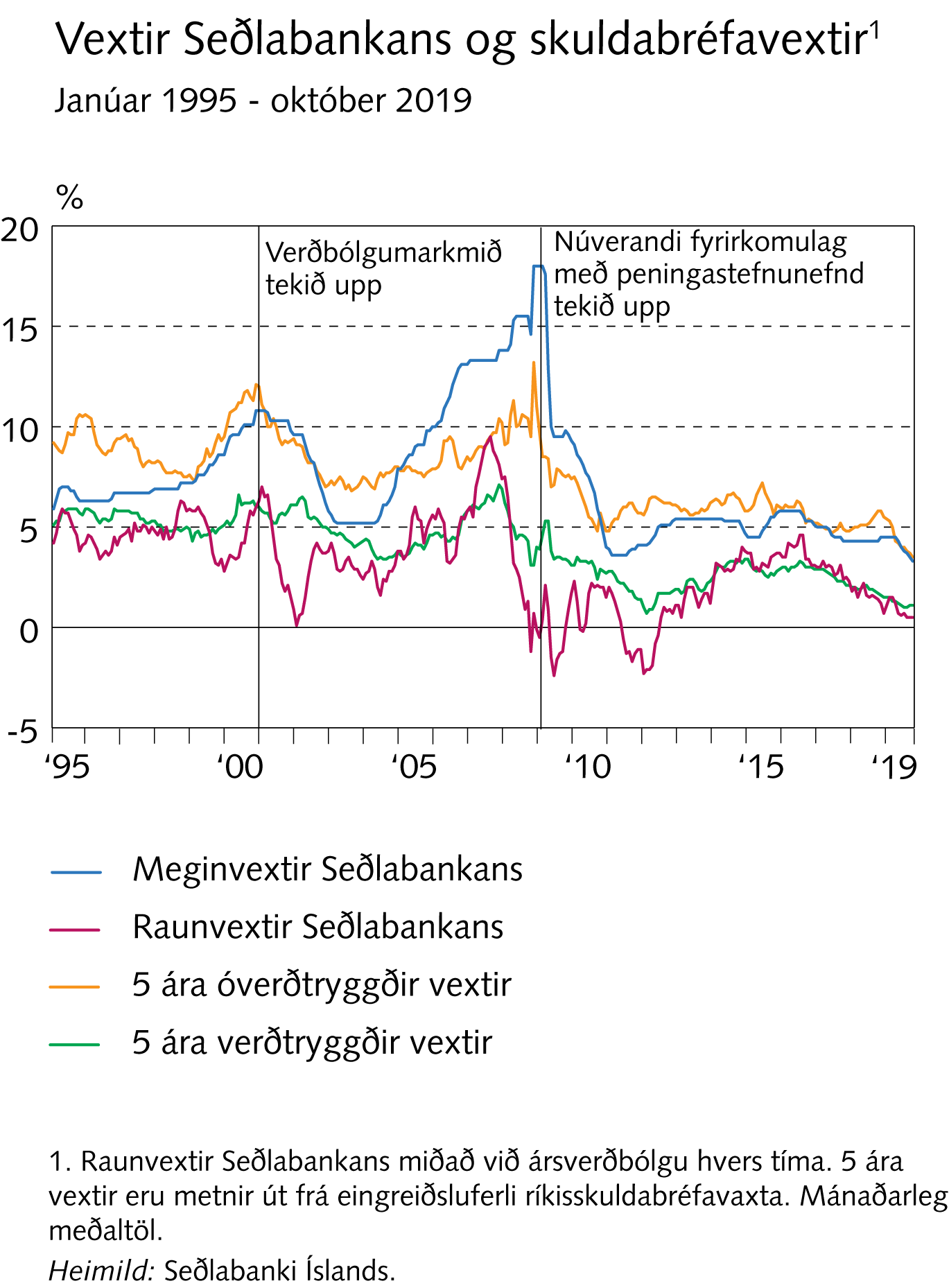 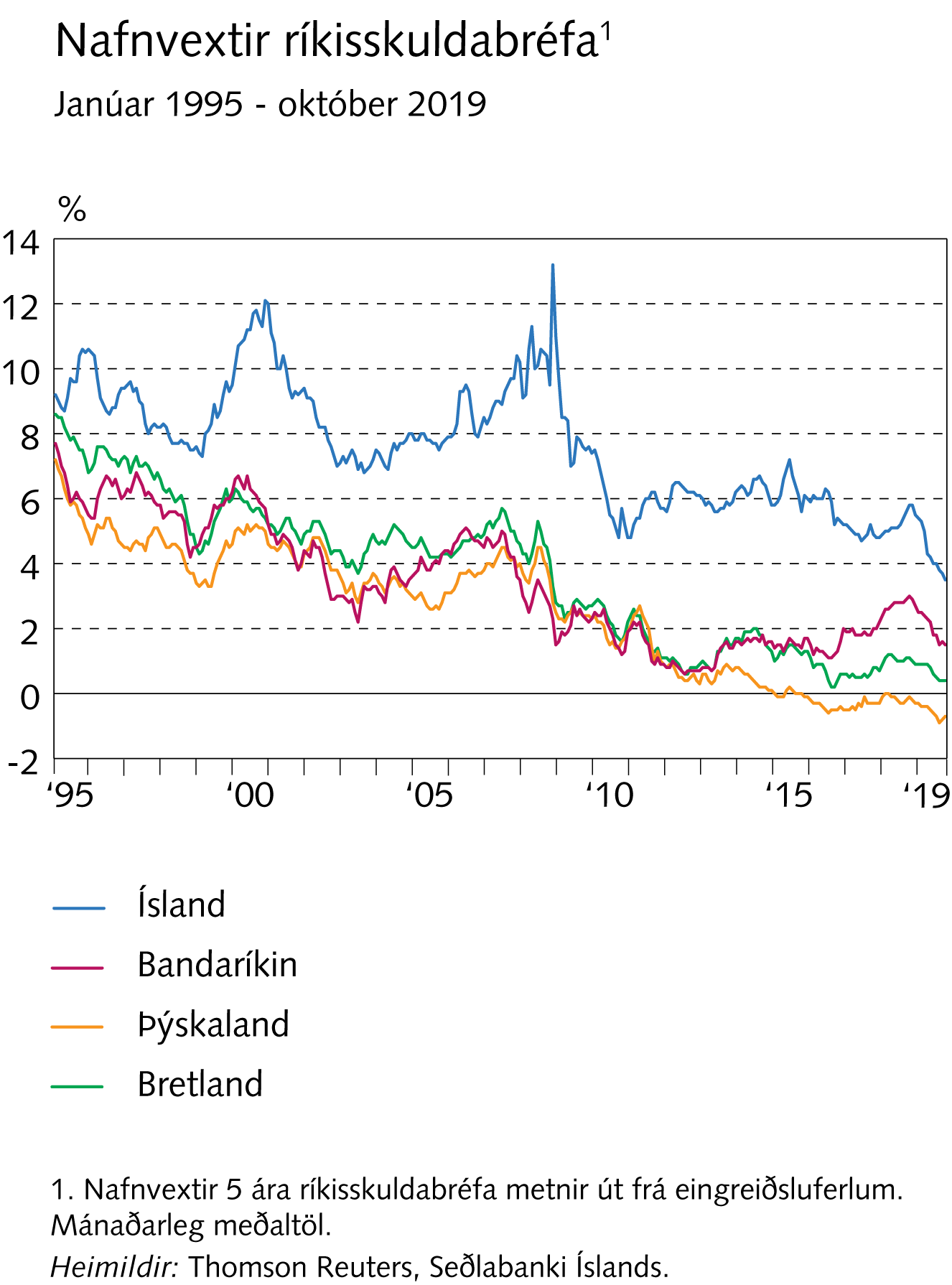 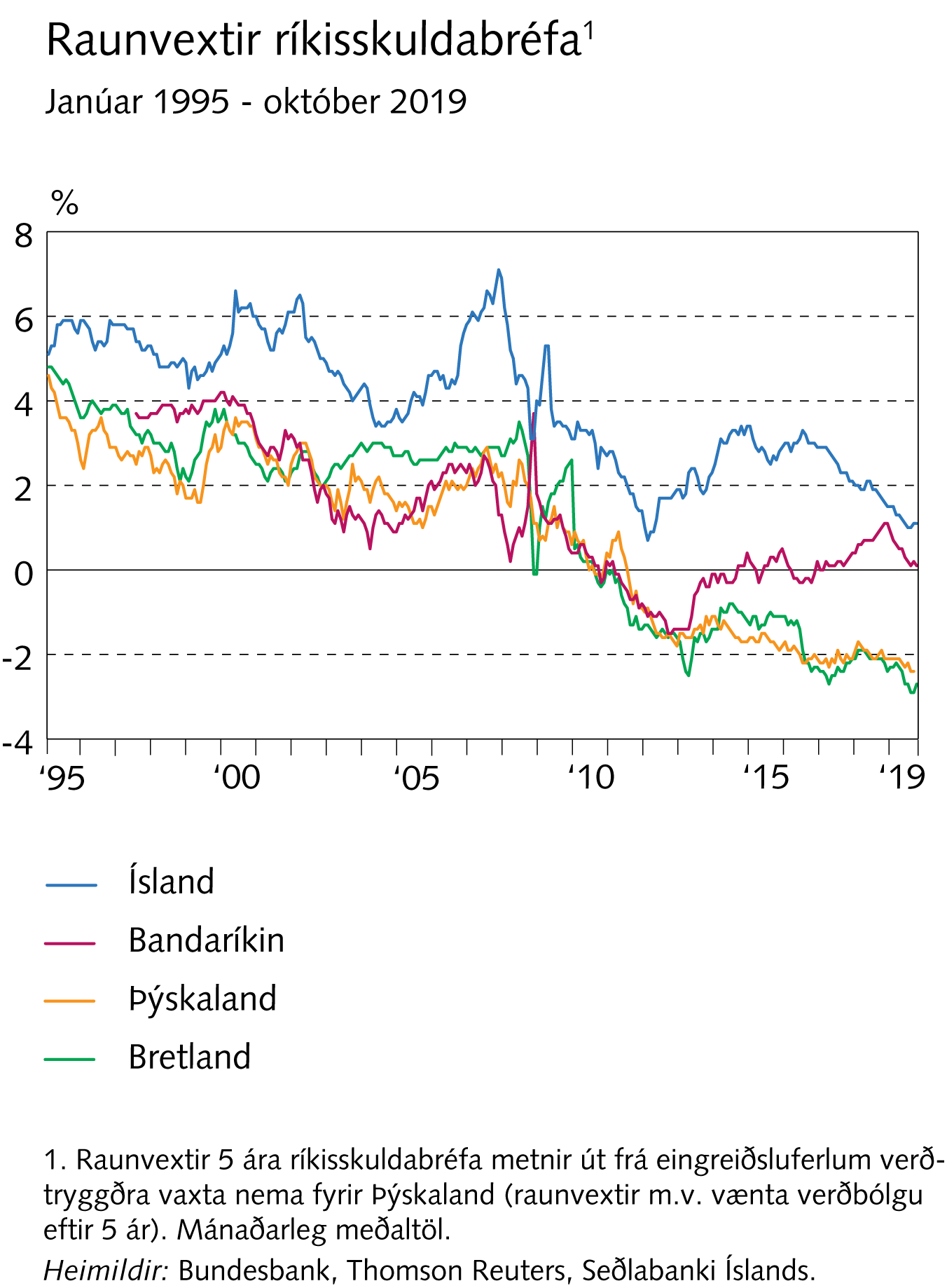 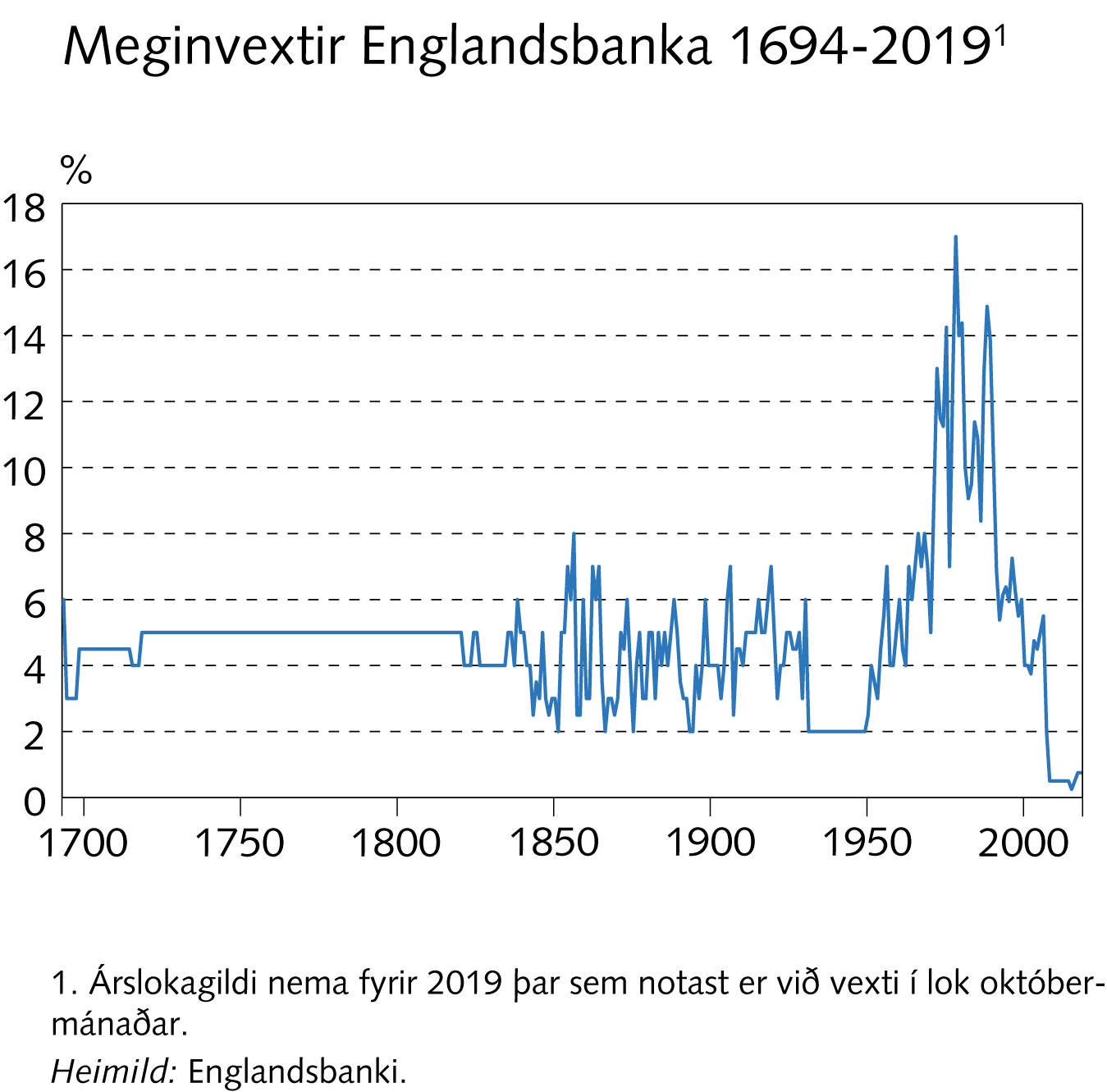 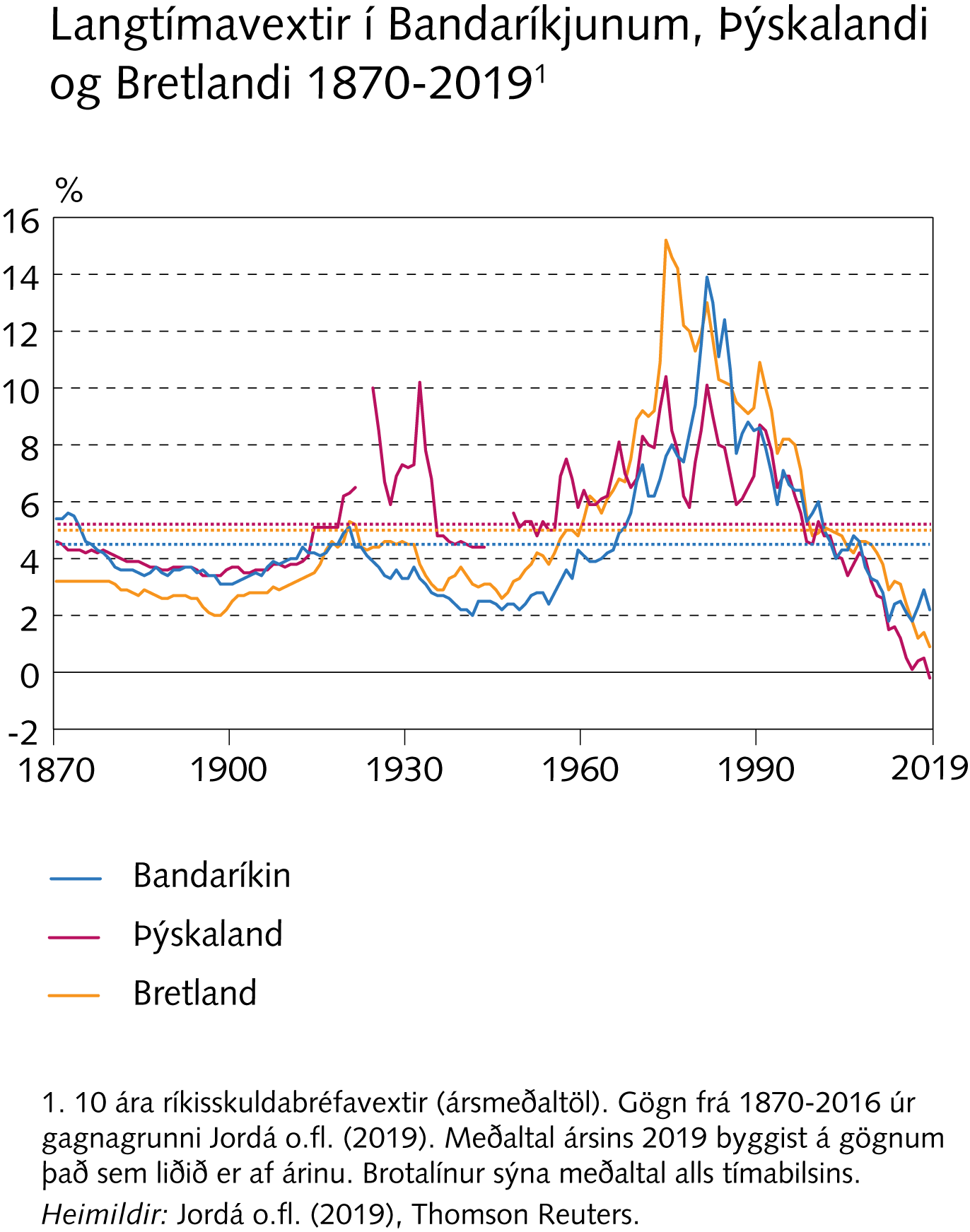 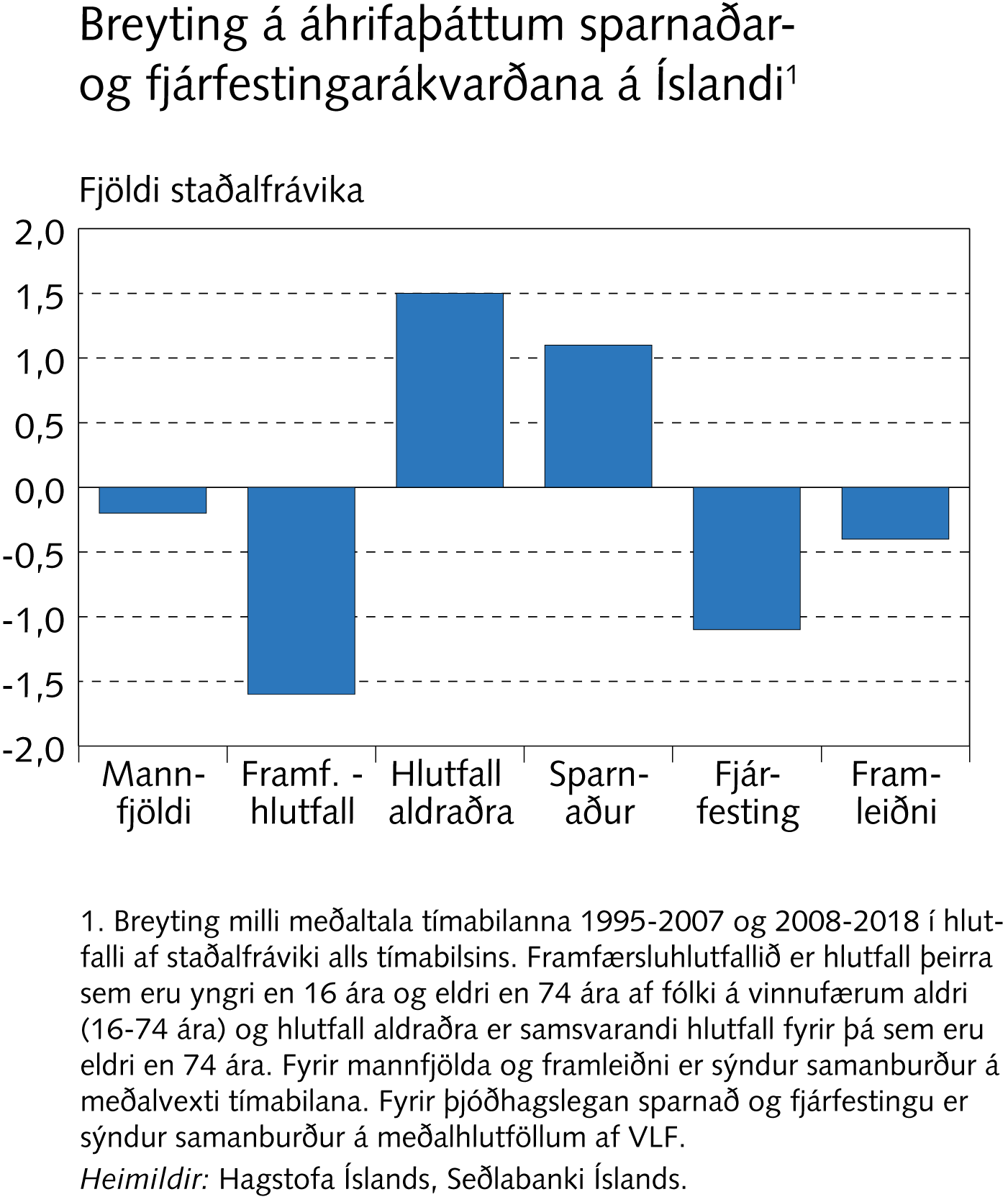 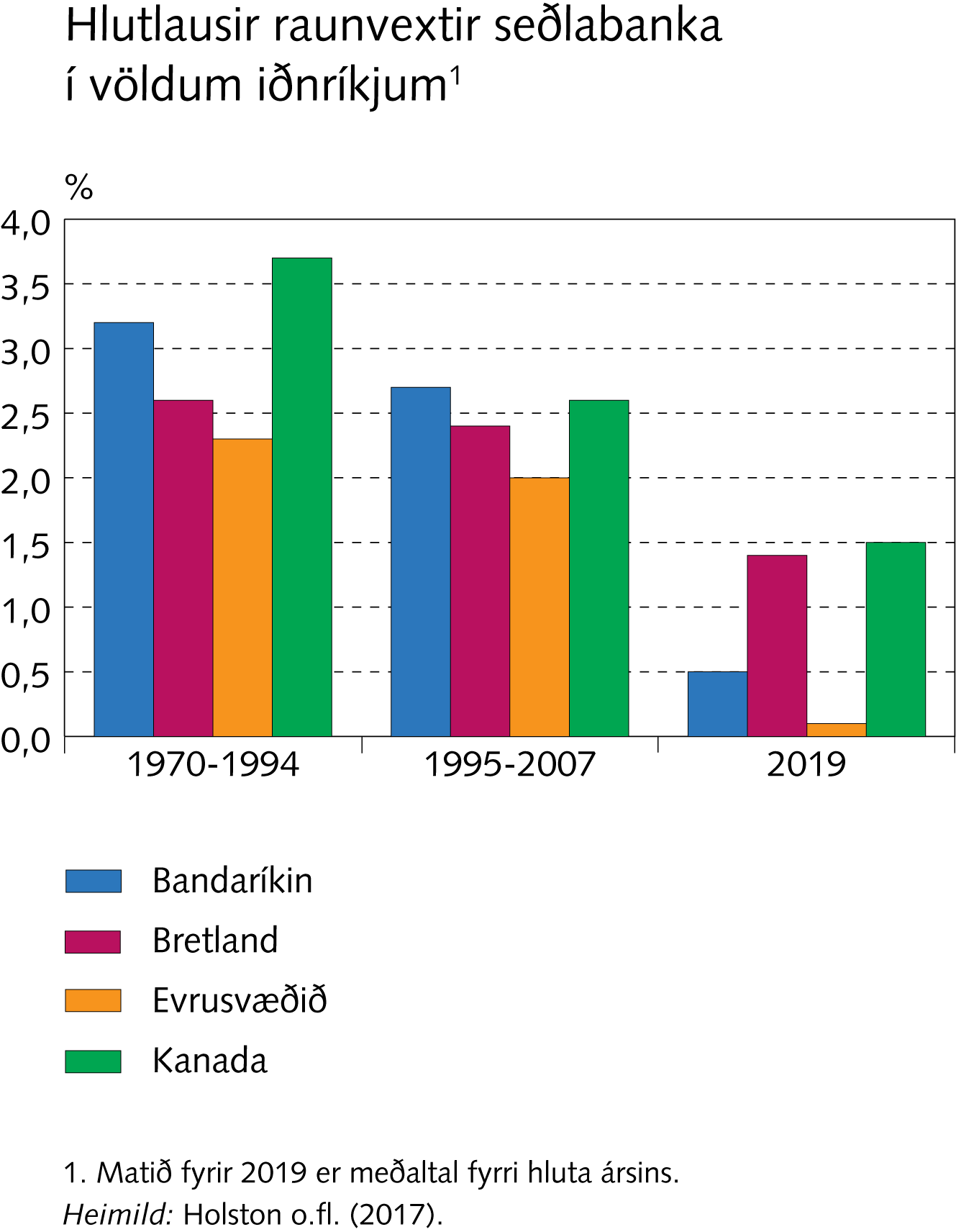 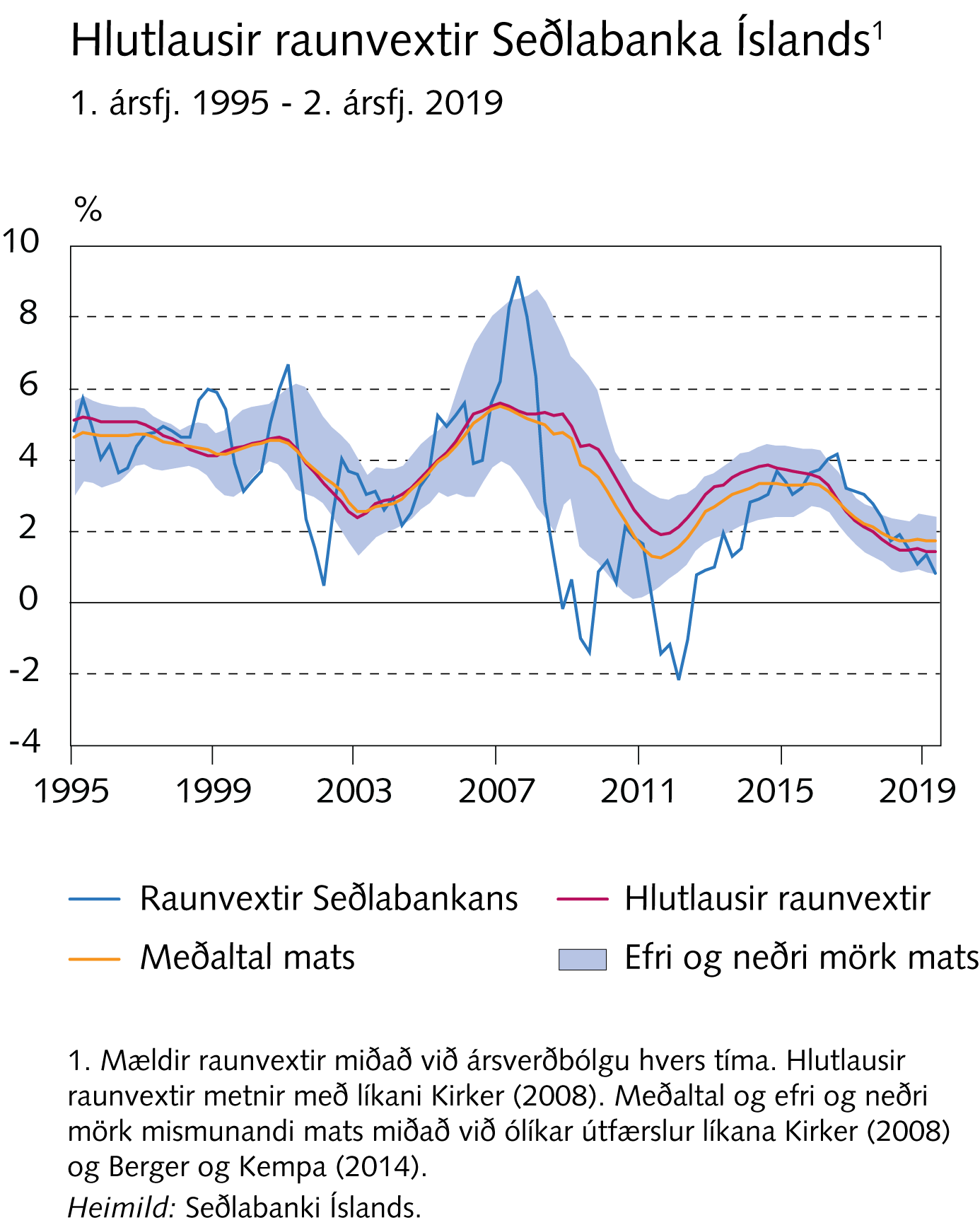 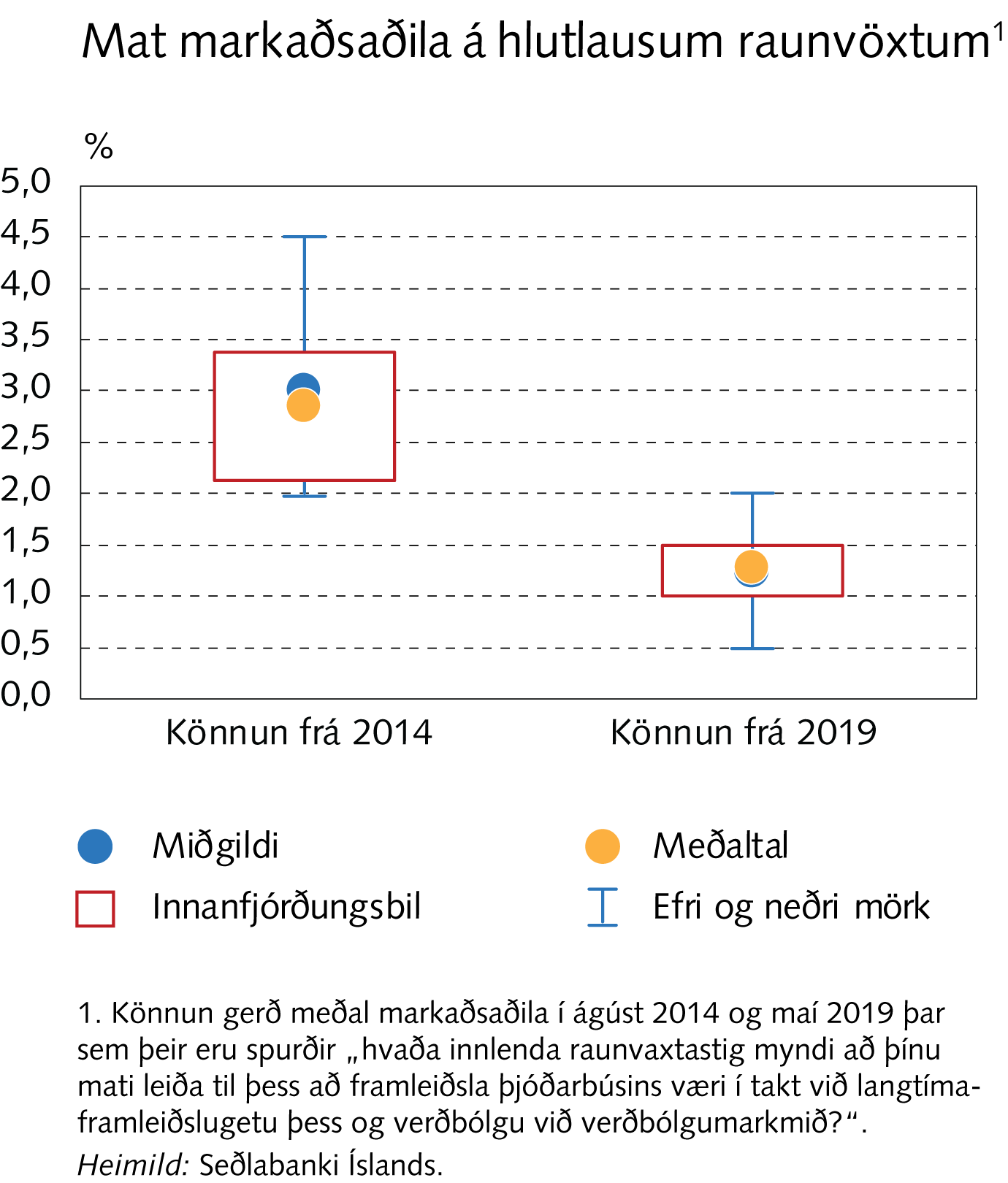 Rammagrein 2
Verðákvarðanir fyrirtækja
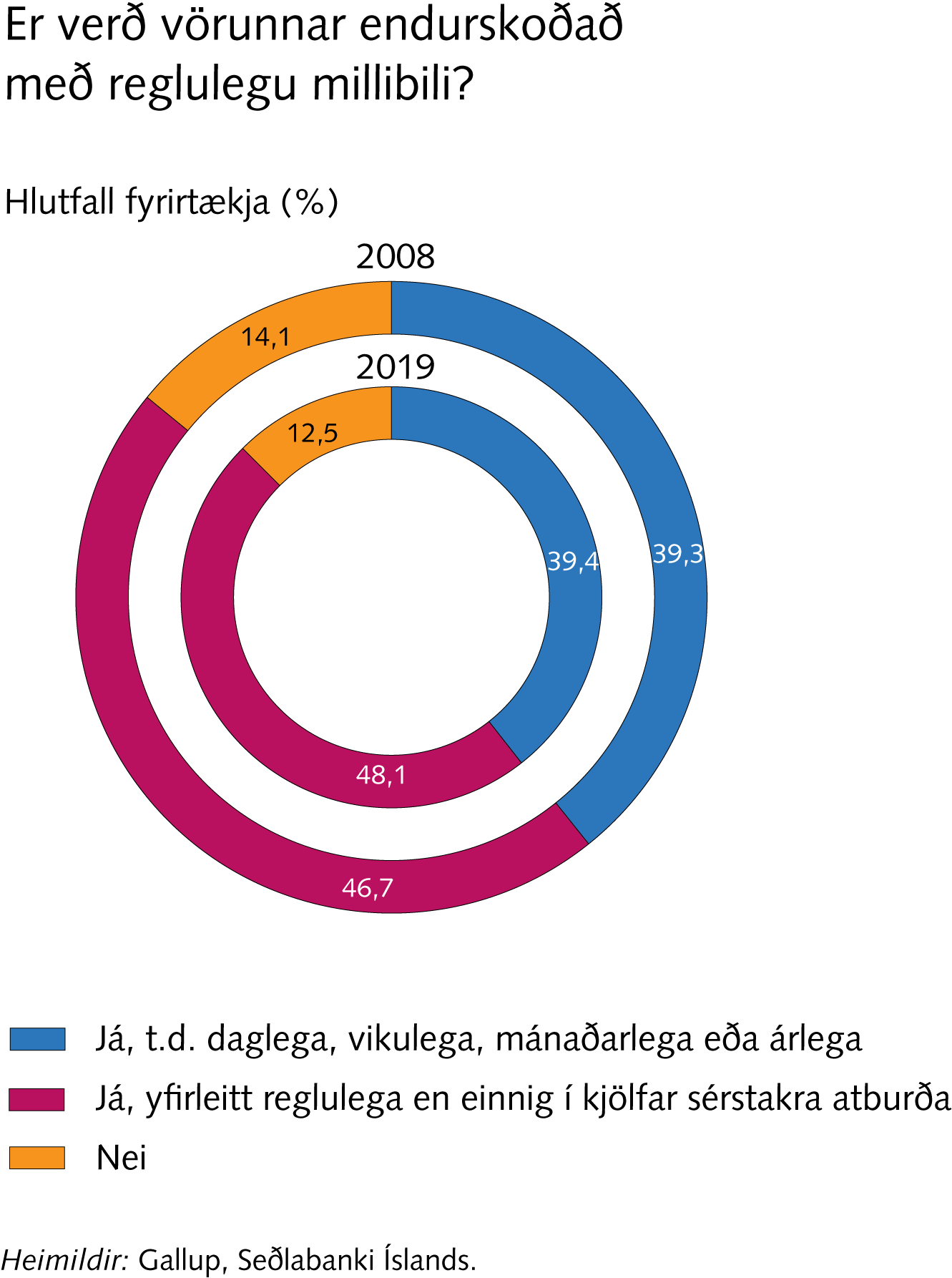 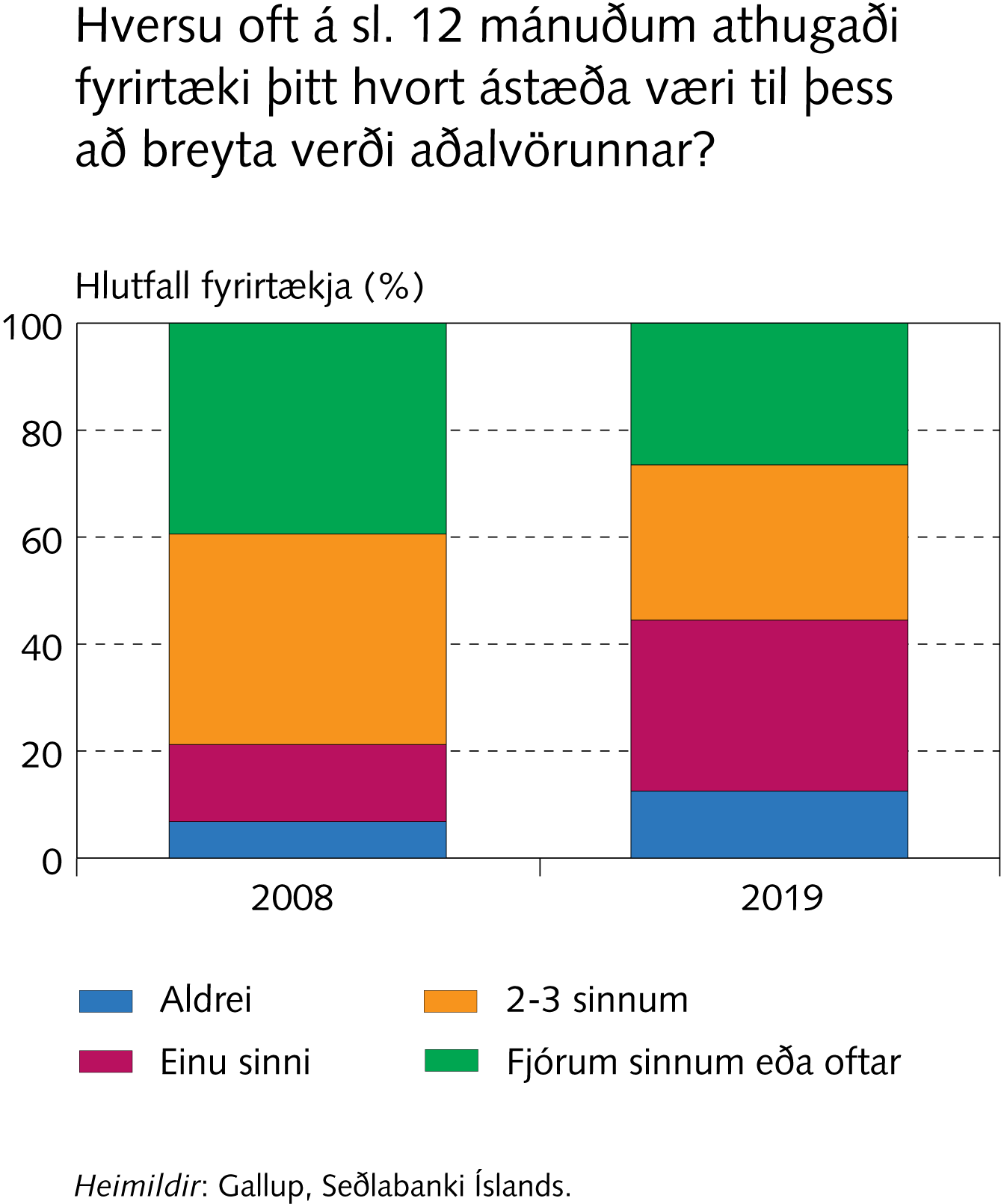 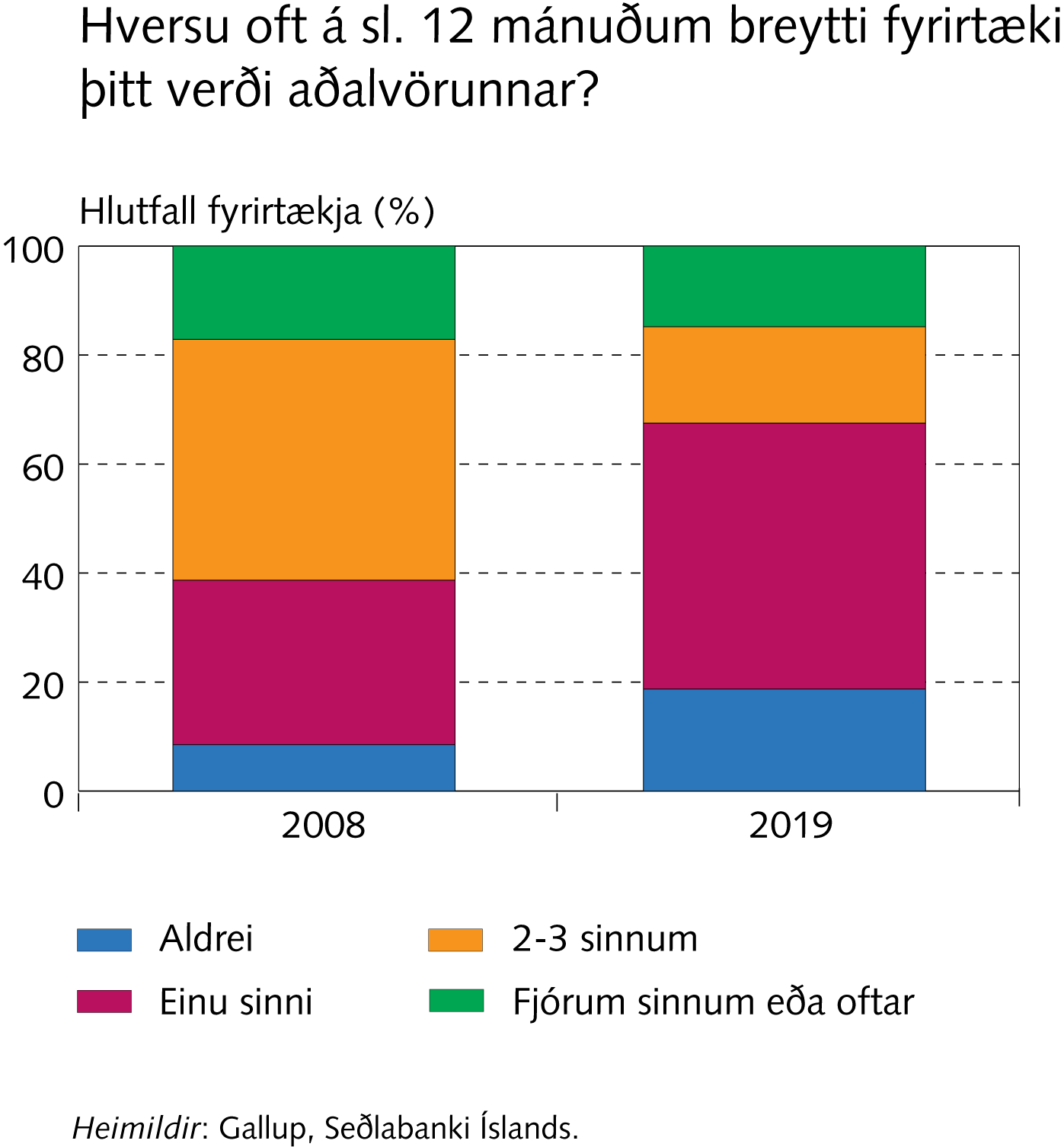 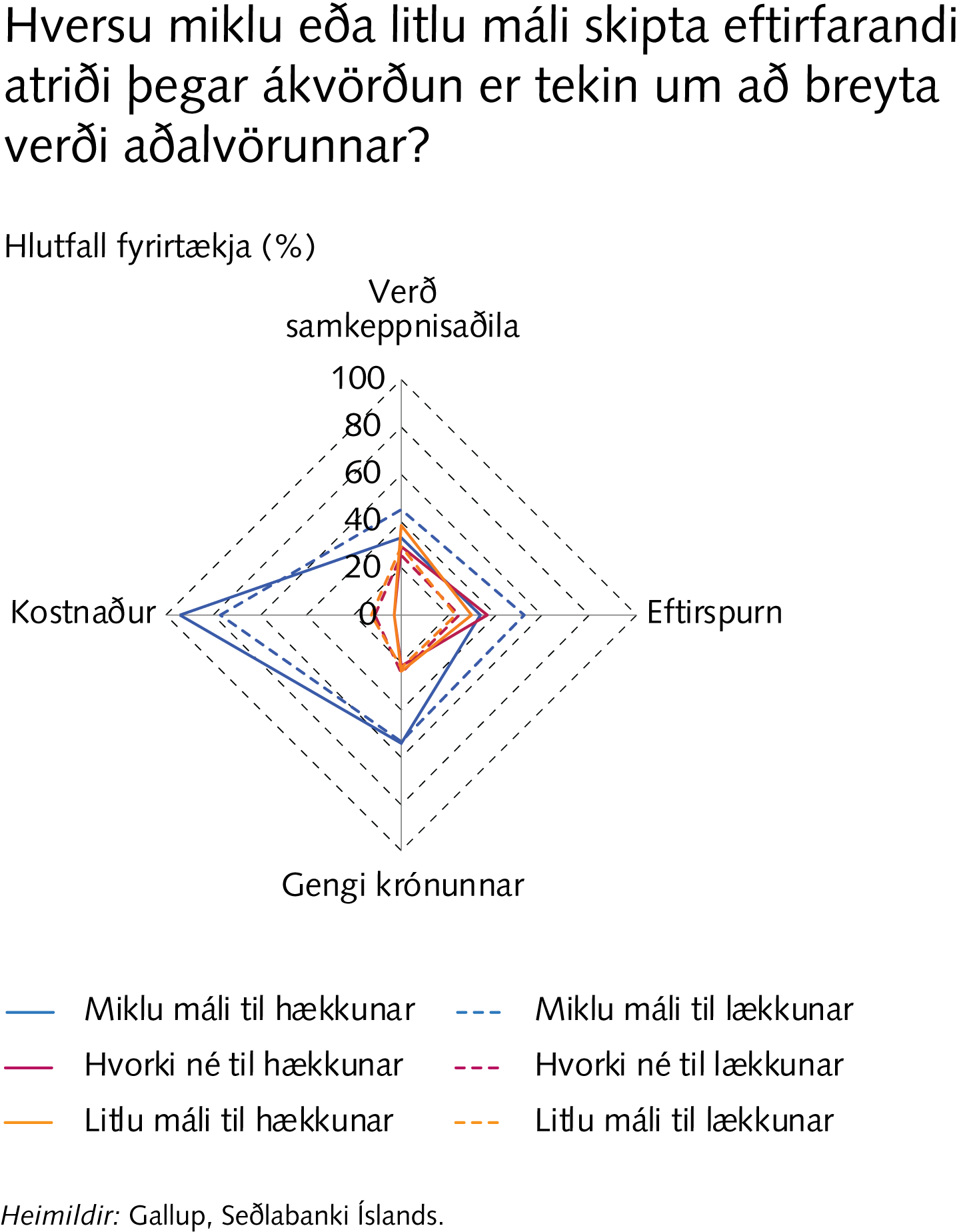 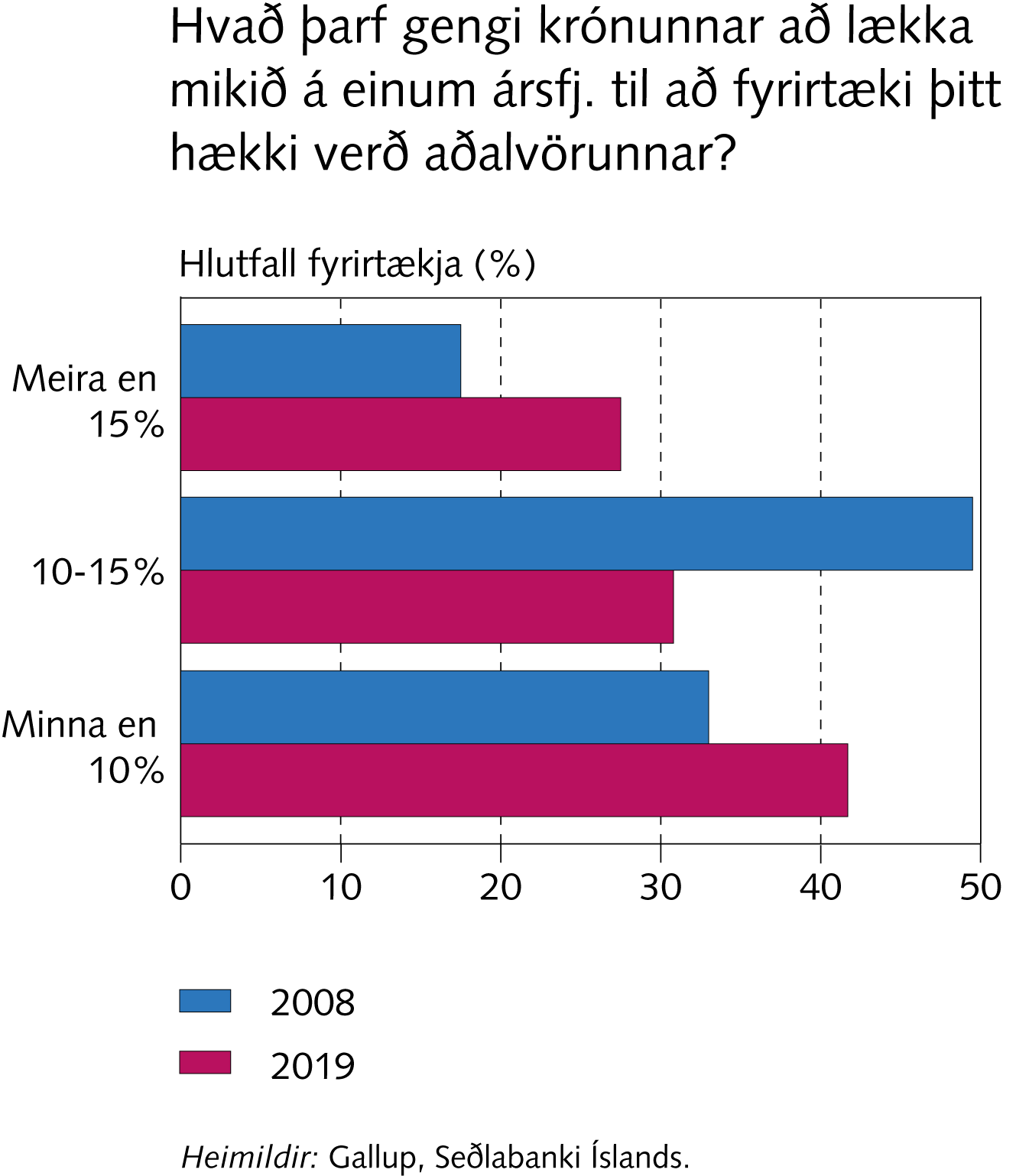 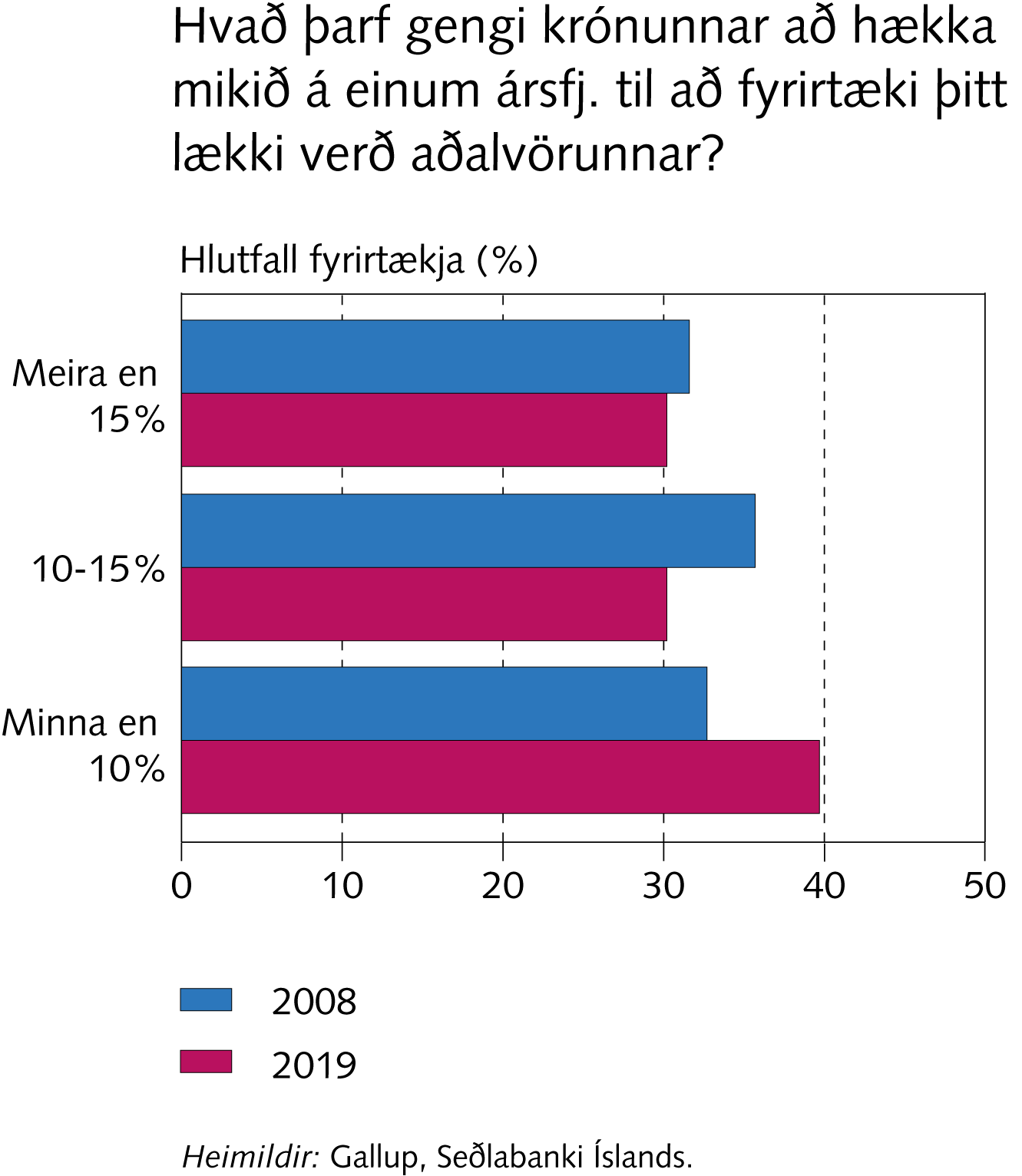 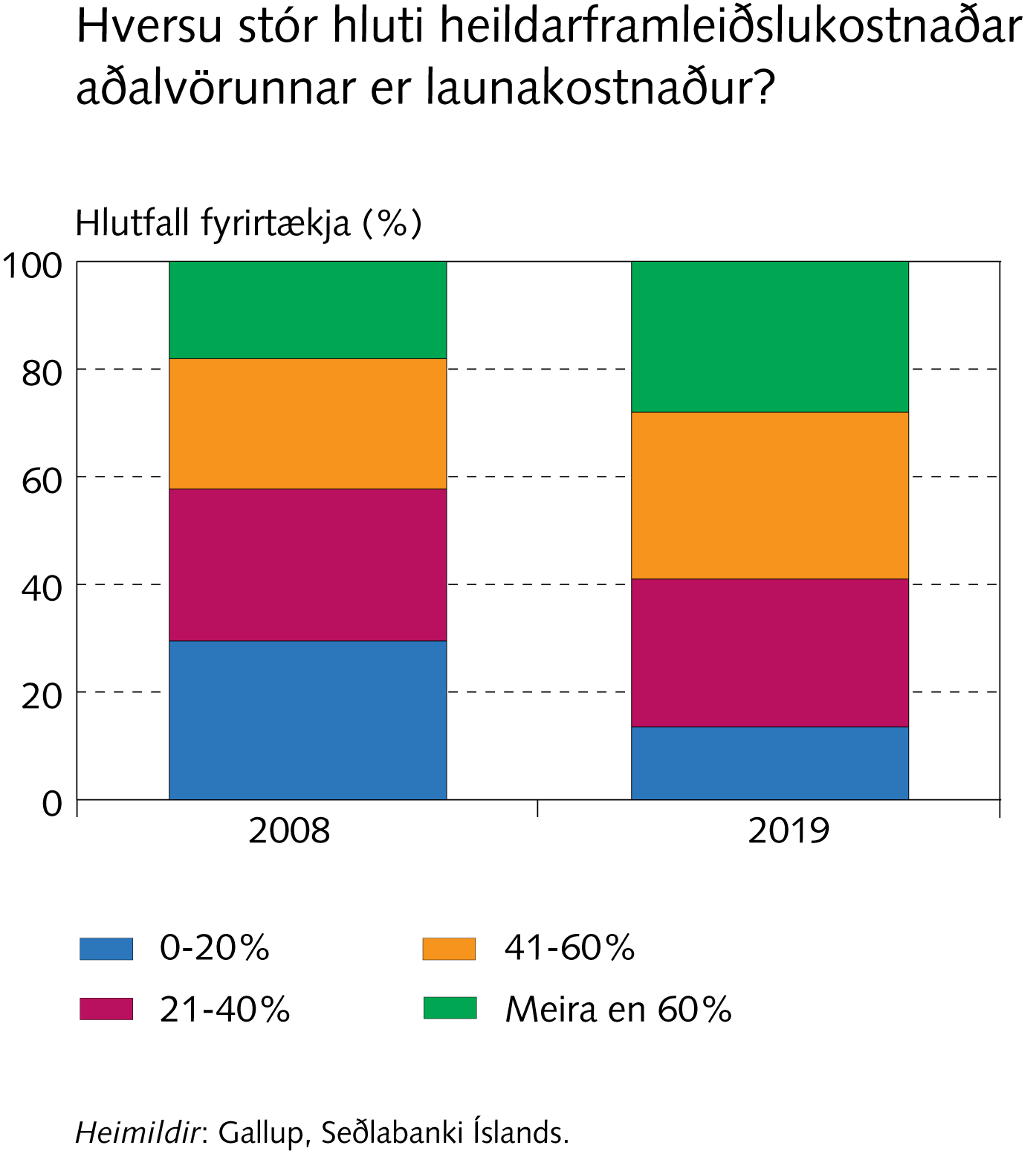 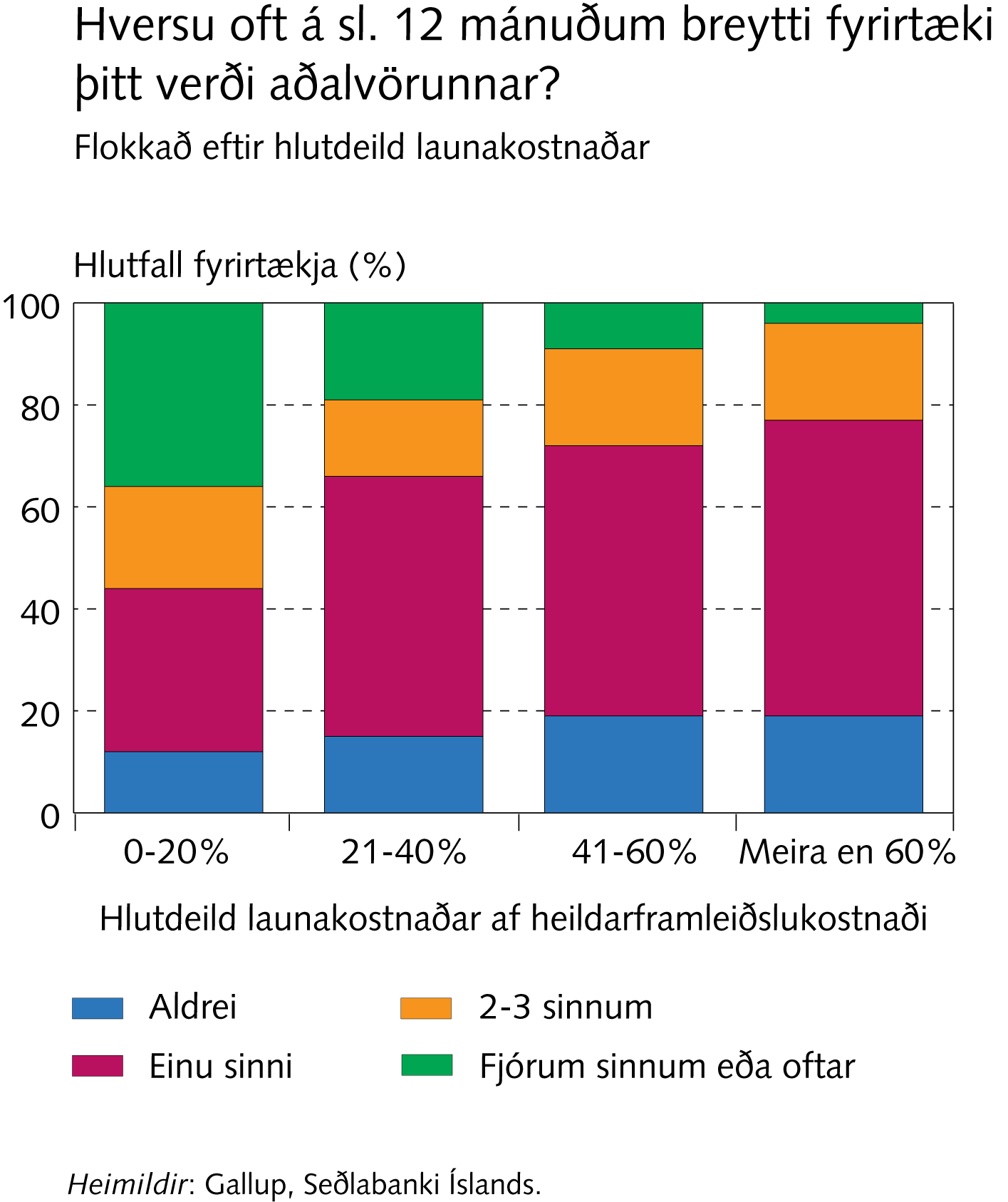 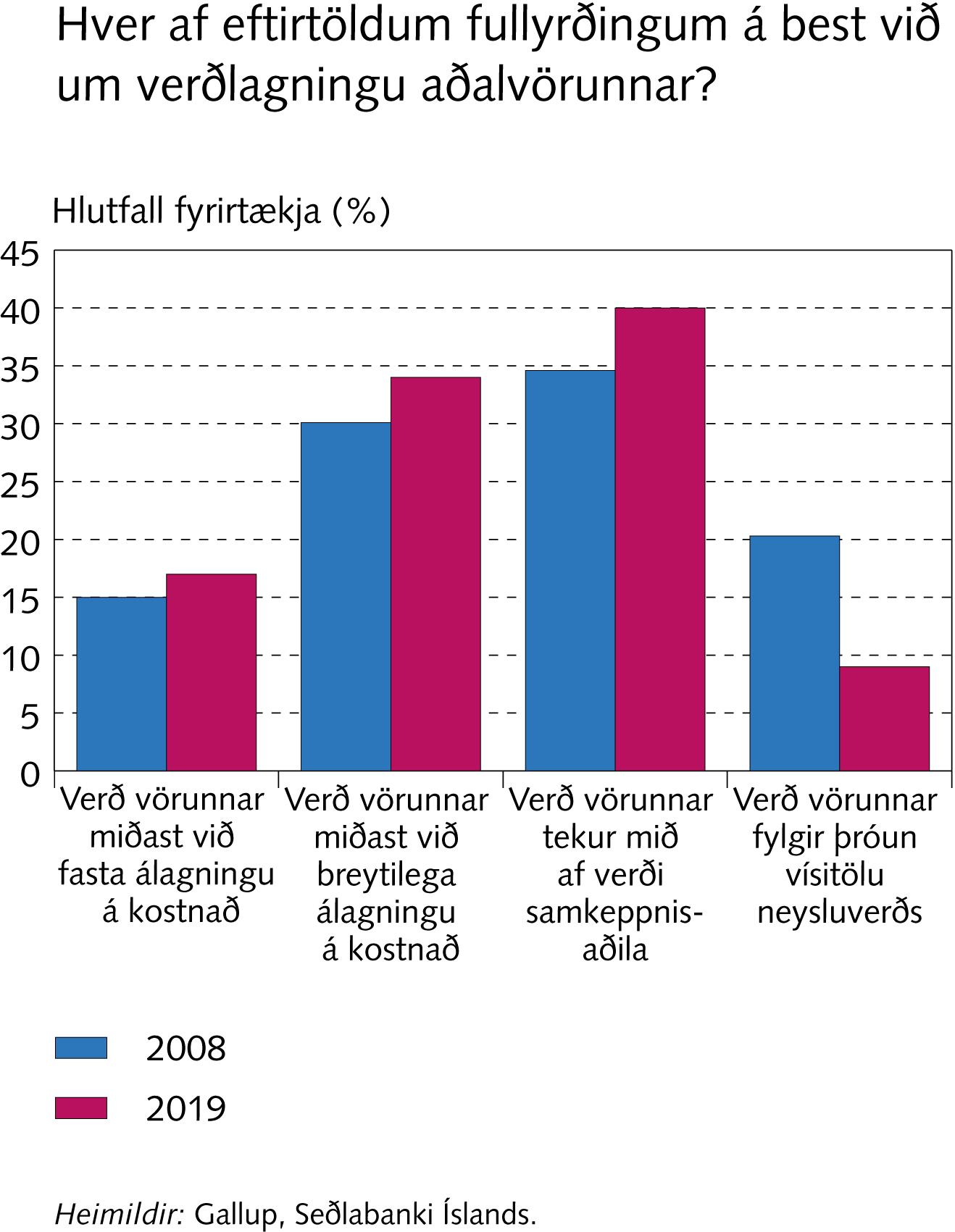 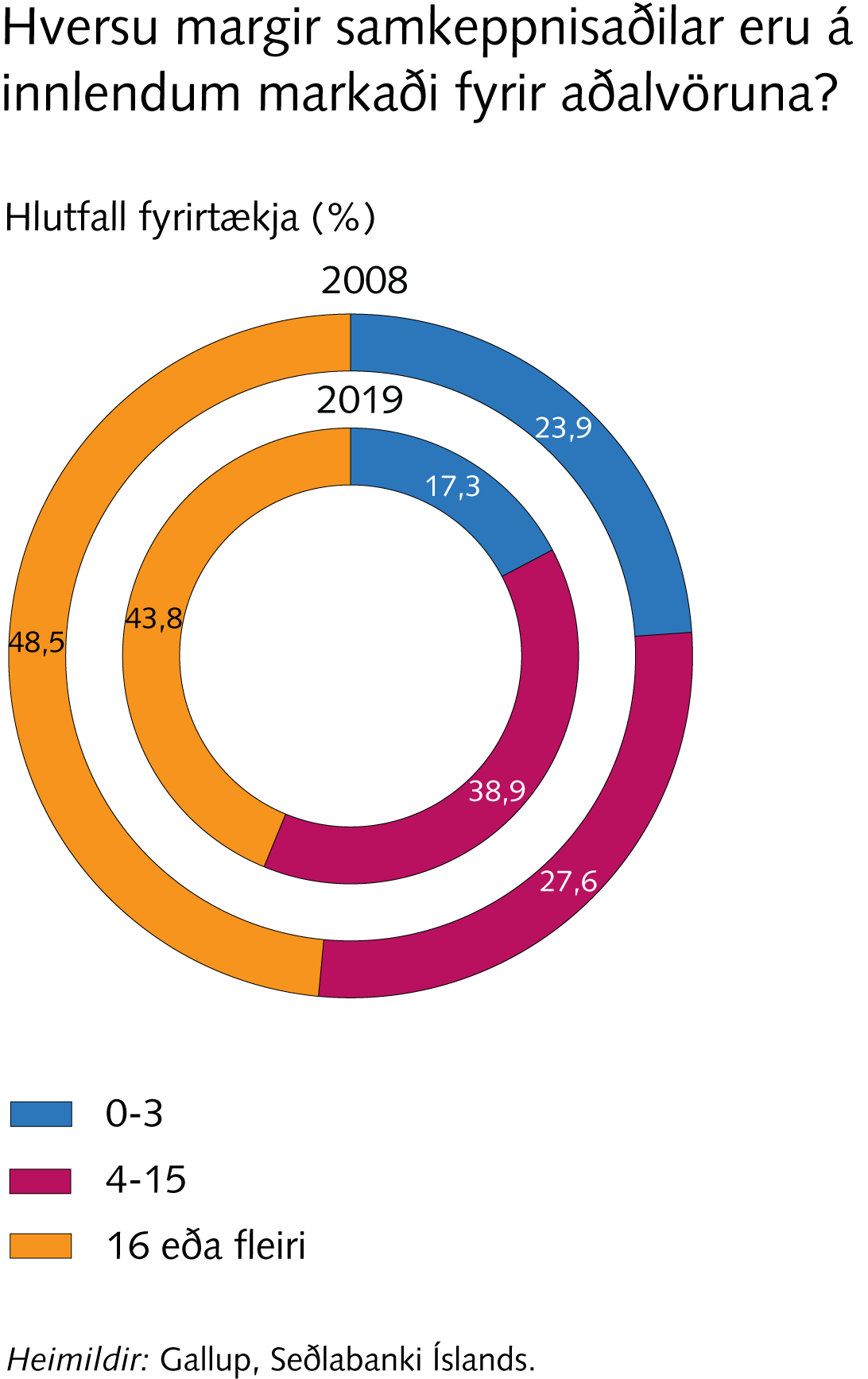 Rammagrein 3
Fjárlagafrumvarp fyrir árið 2020
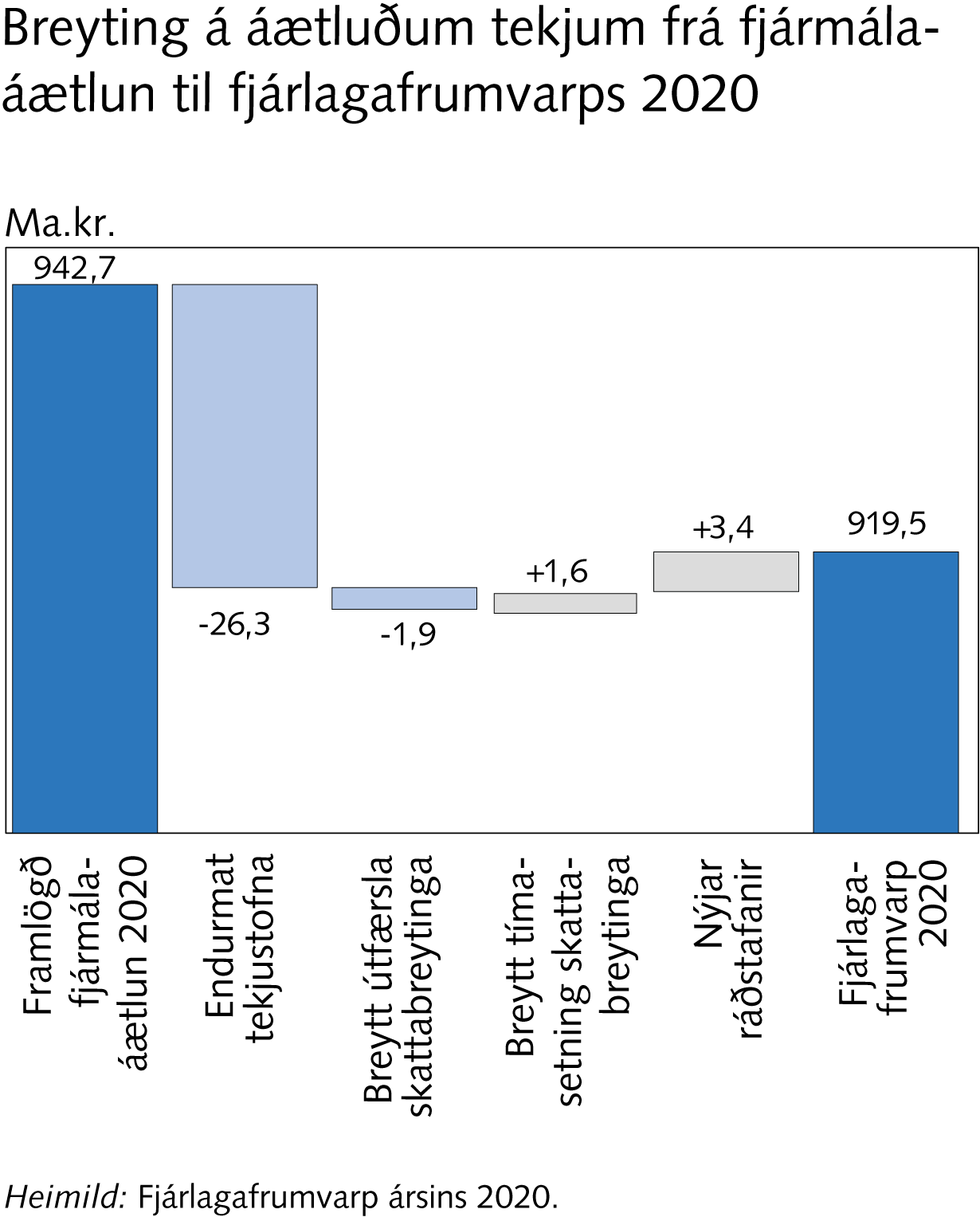 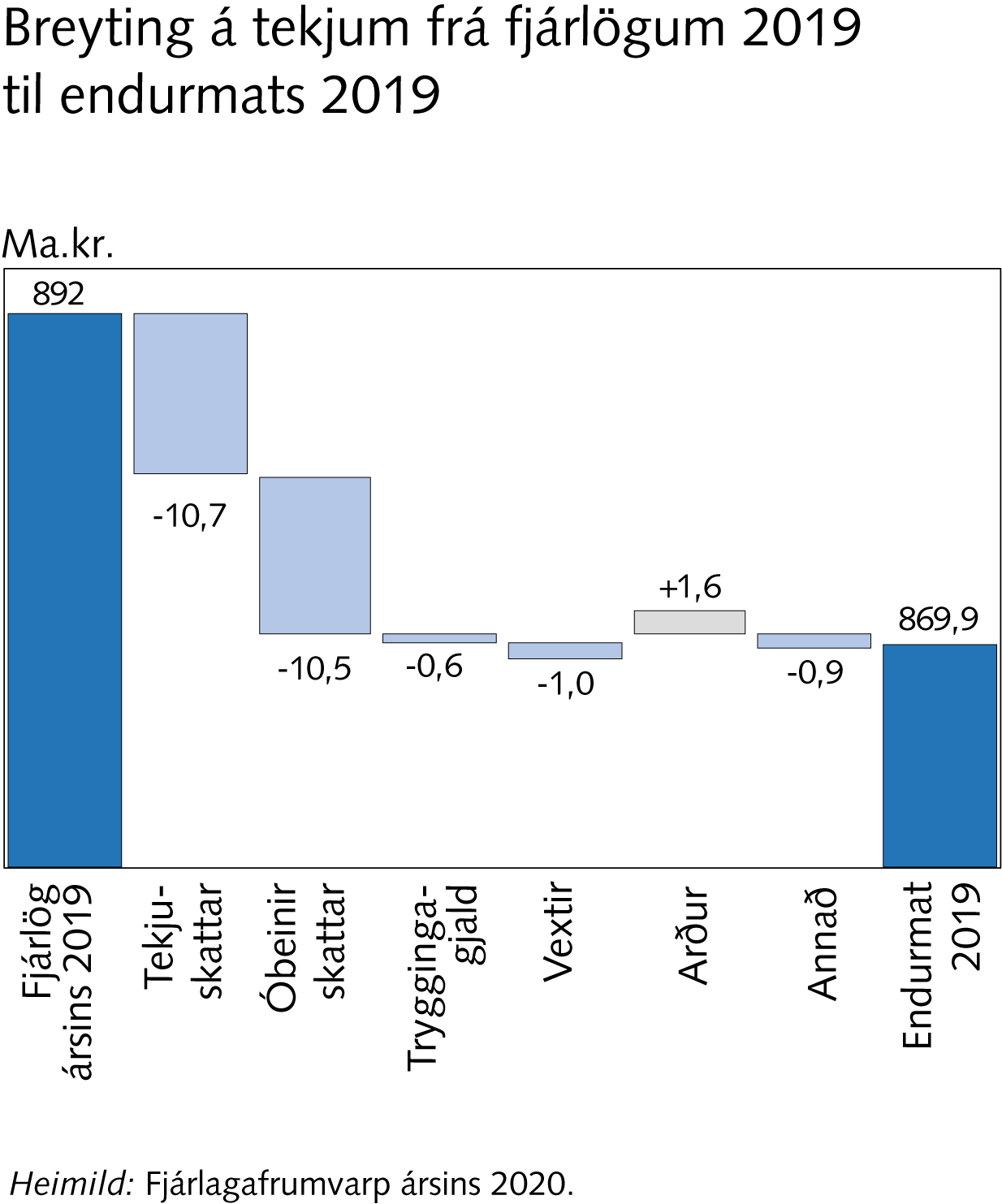 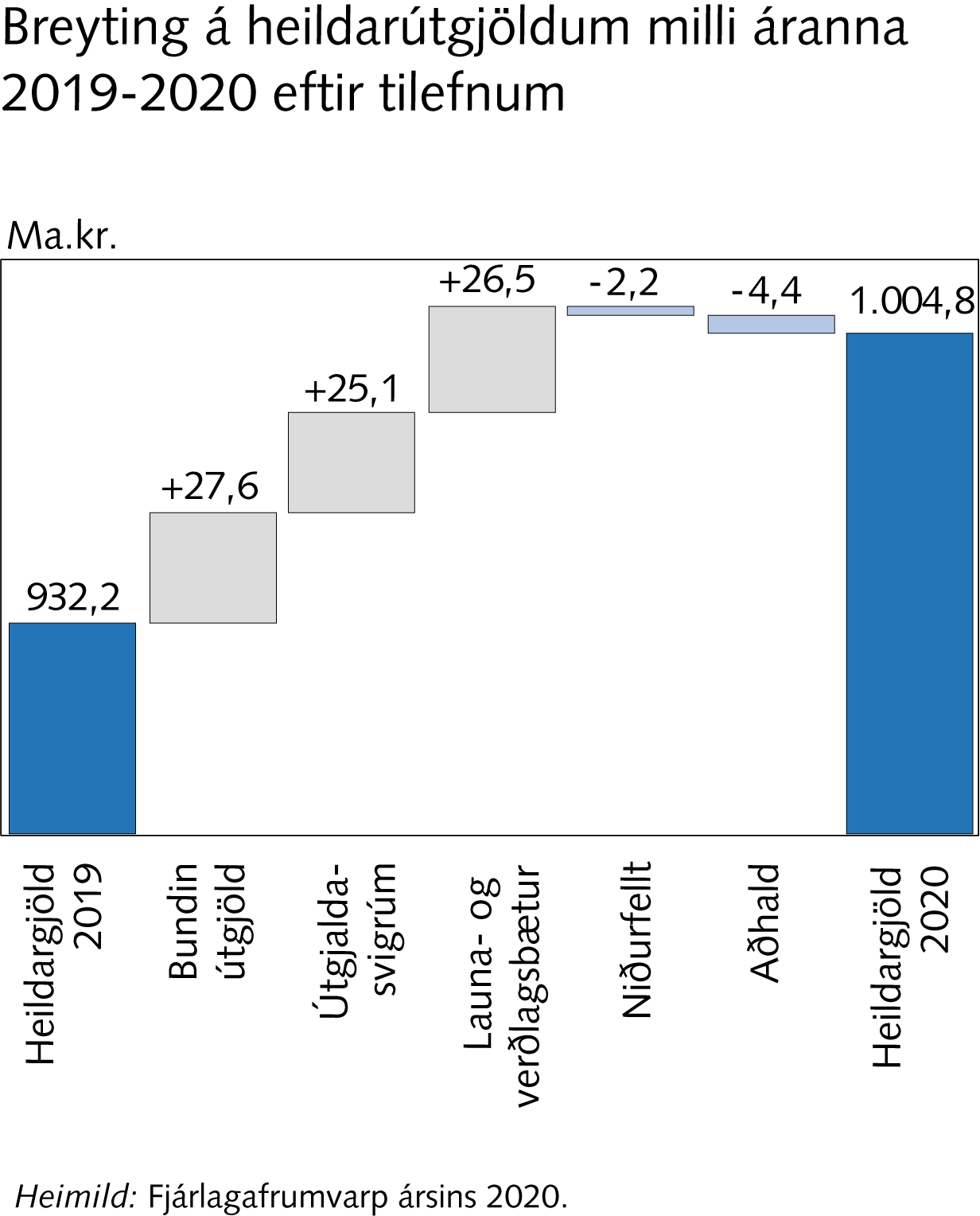 Rammagrein 4
Reynsla af spám Seðlabankans
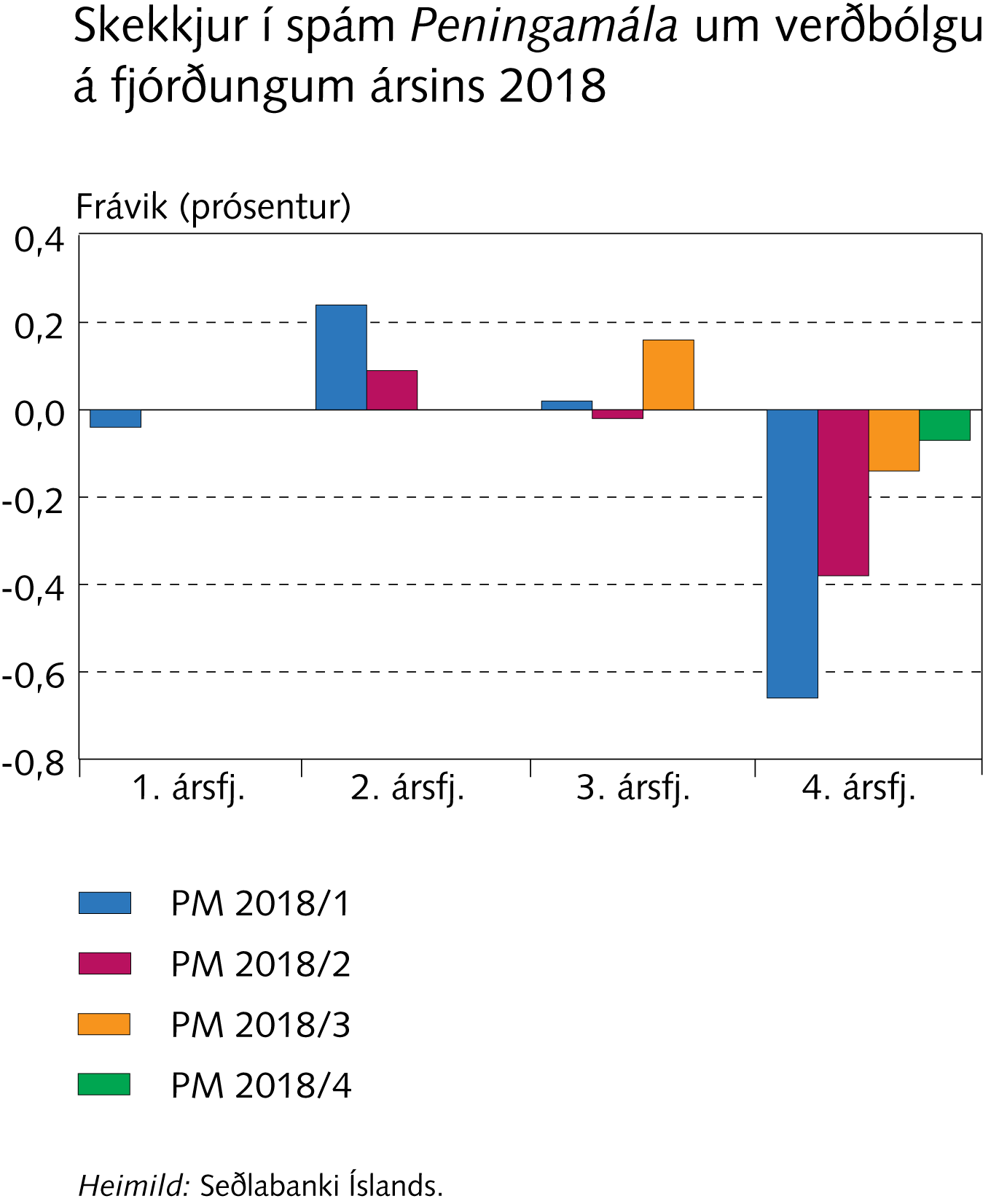 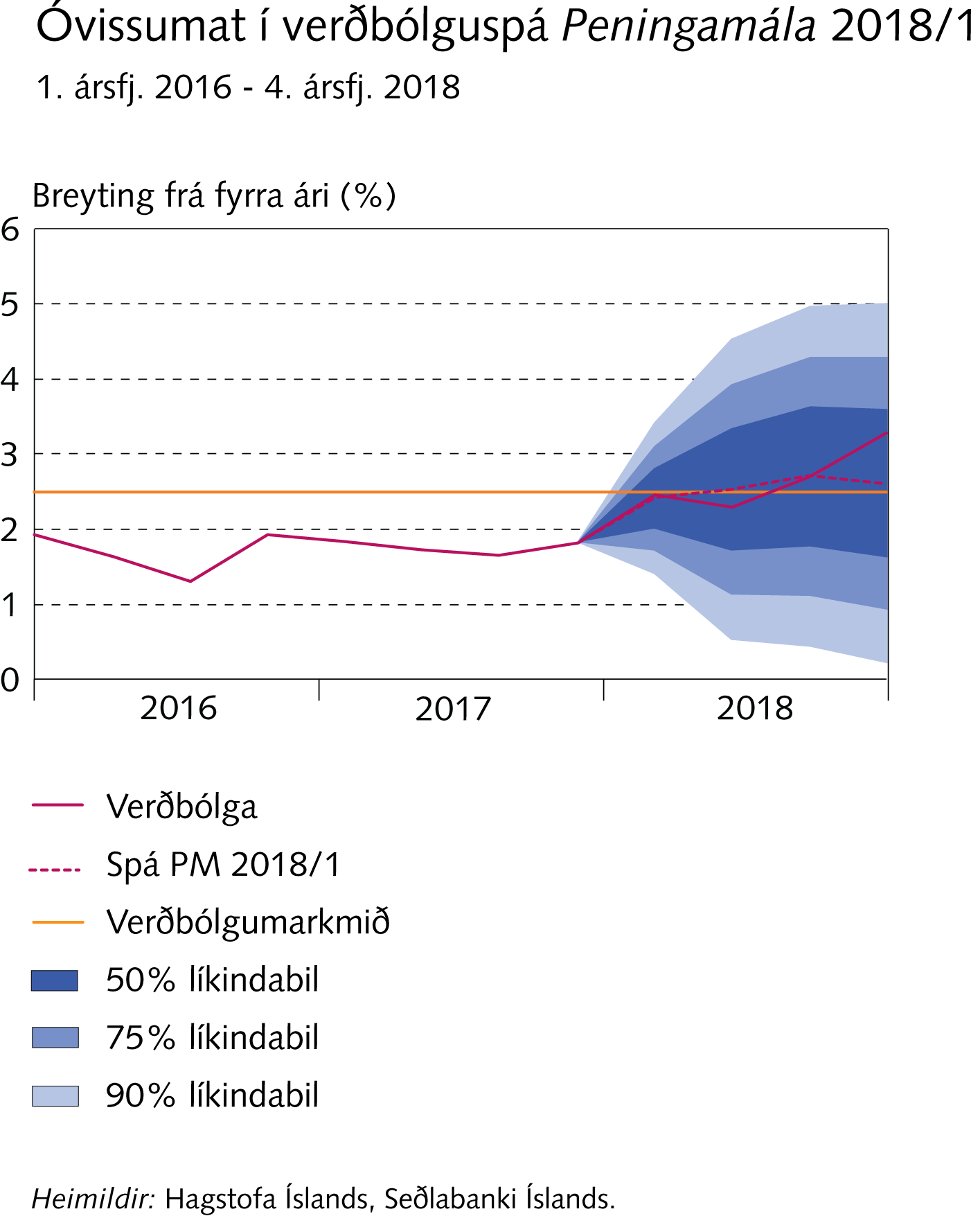 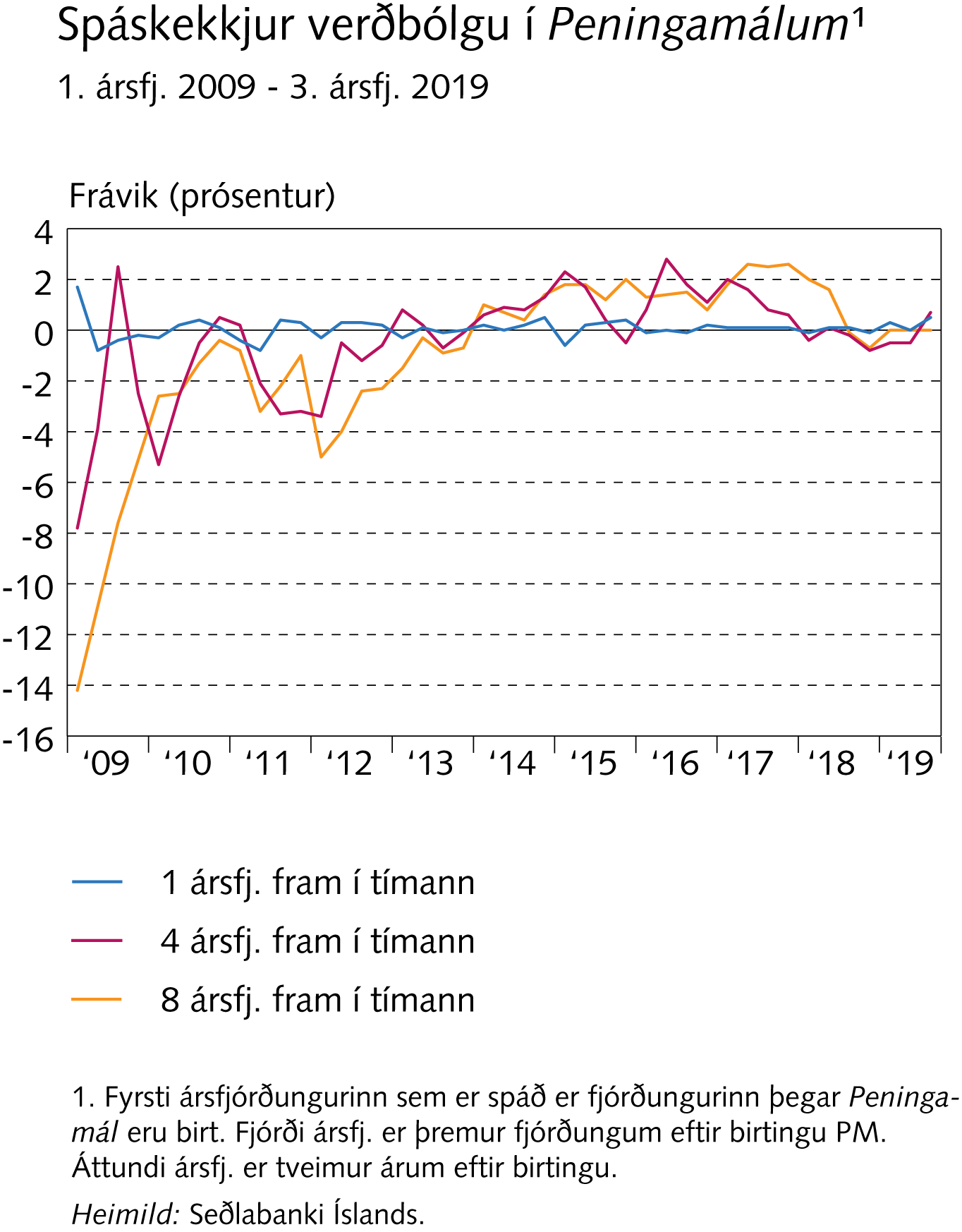 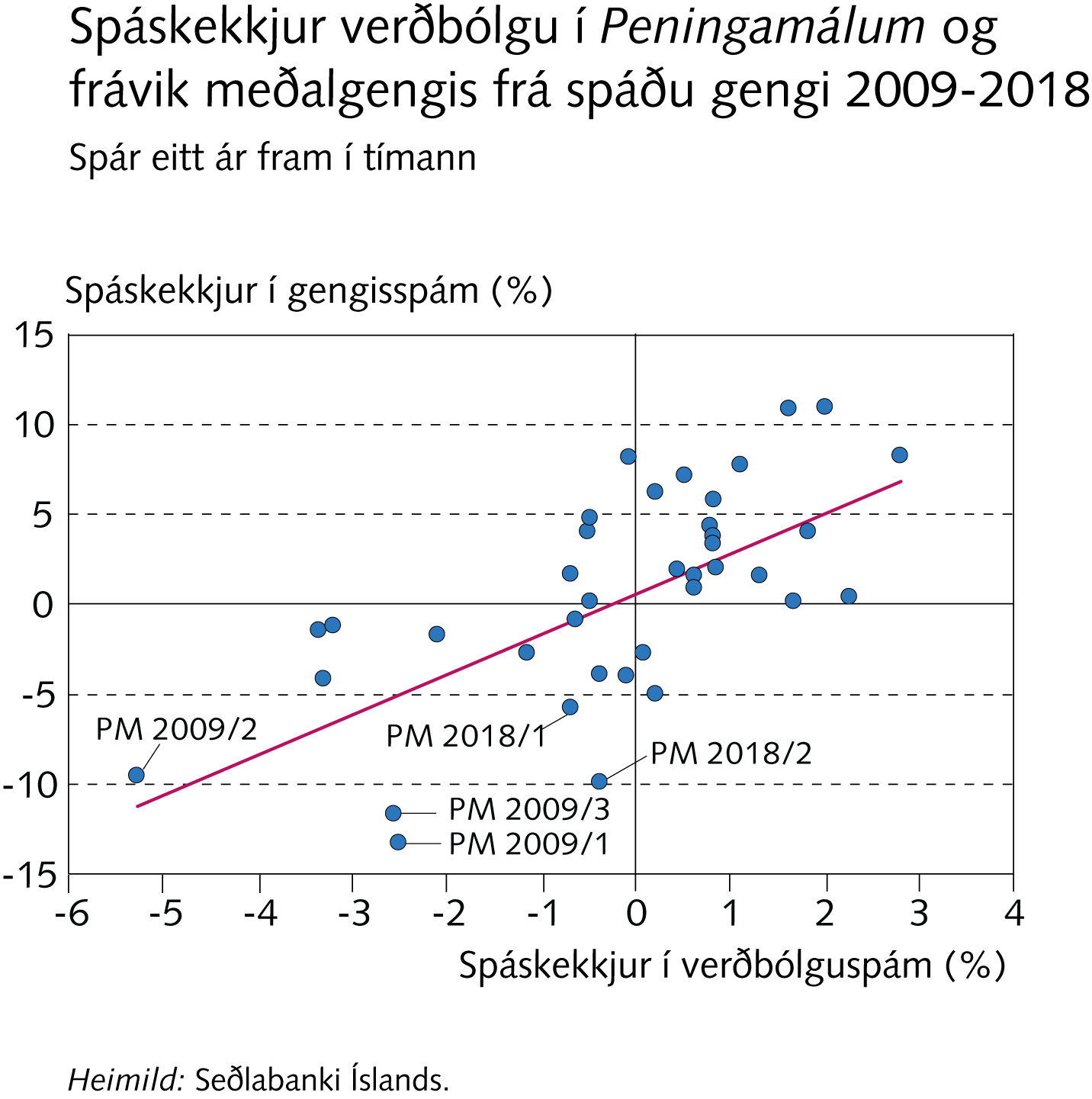 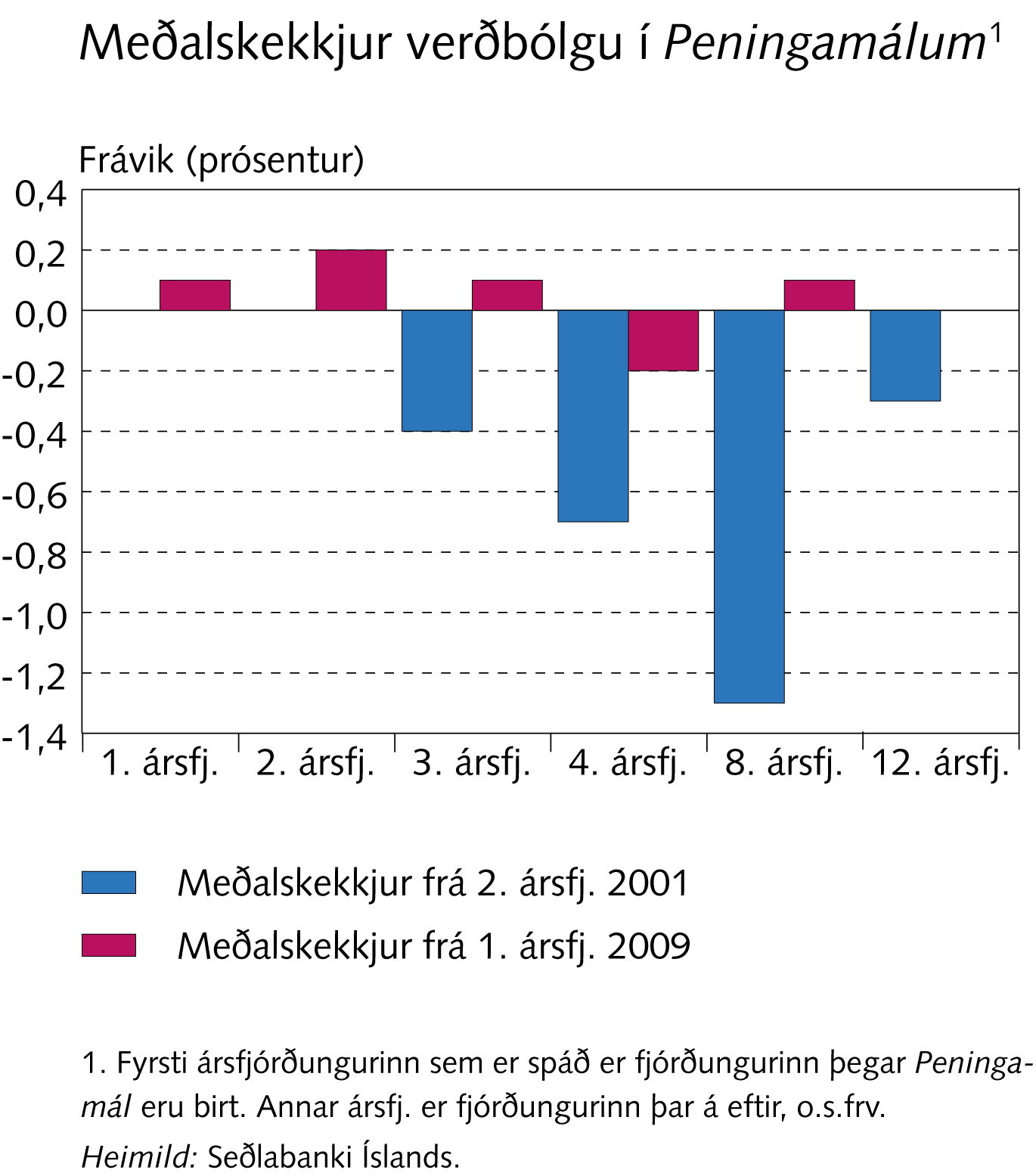 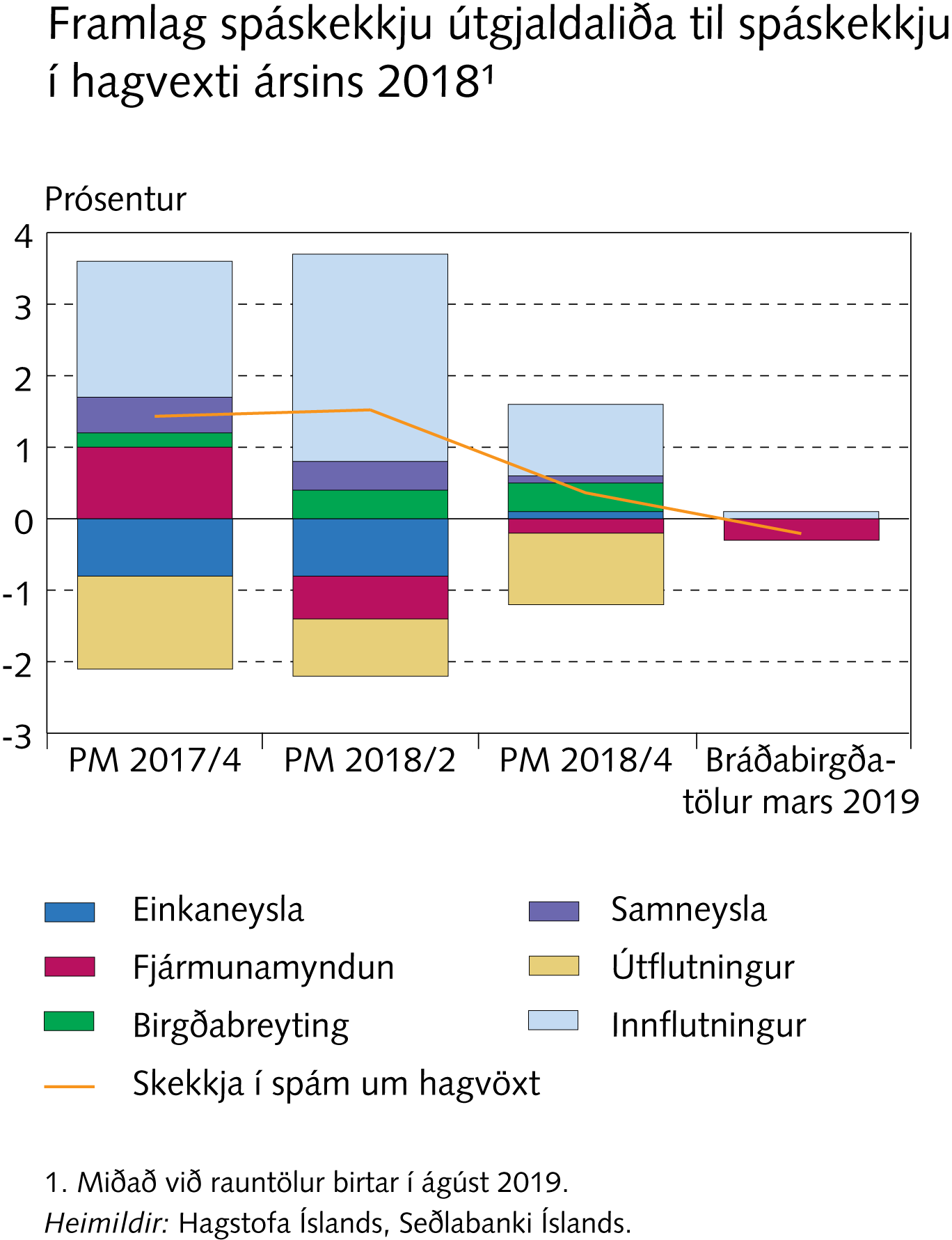 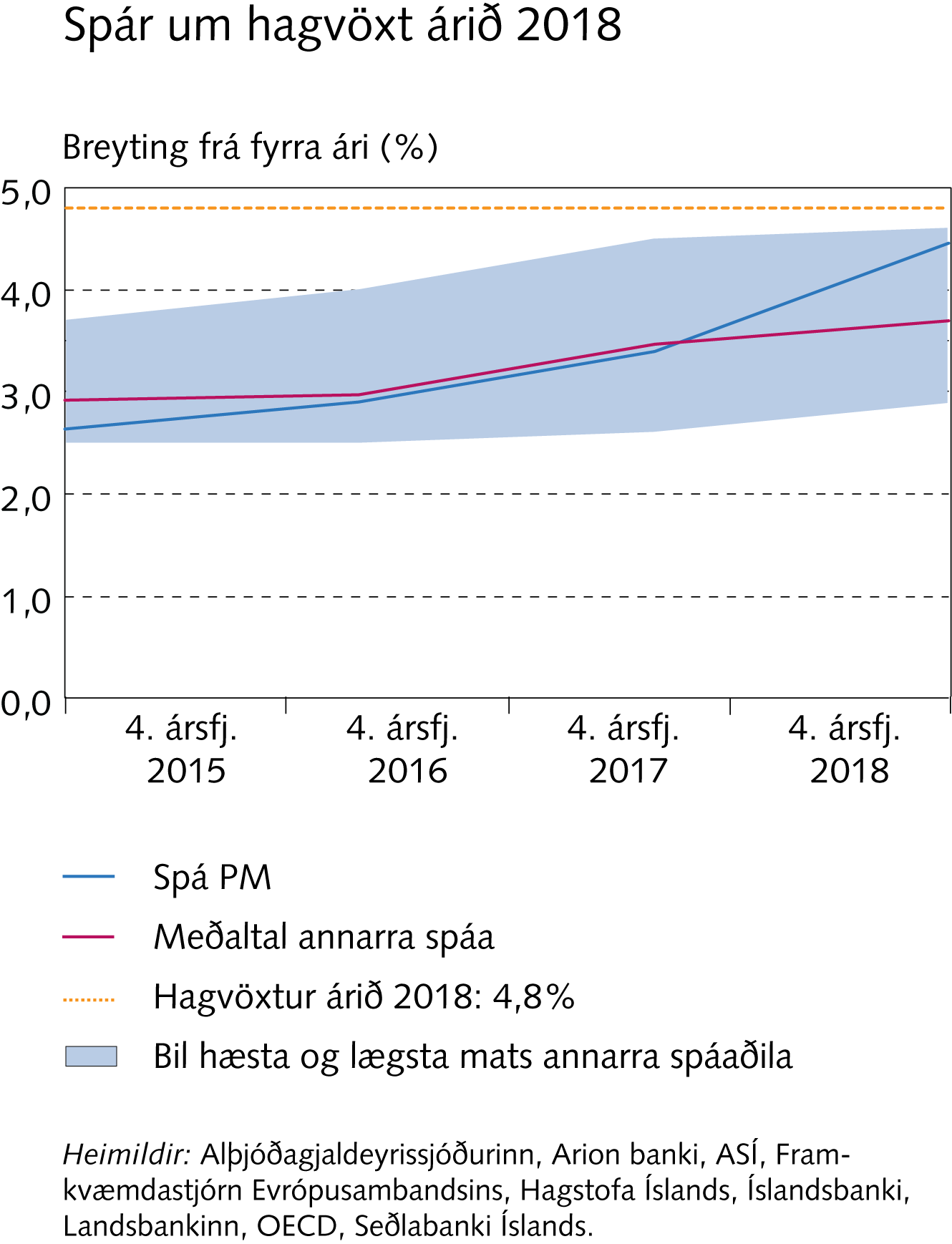 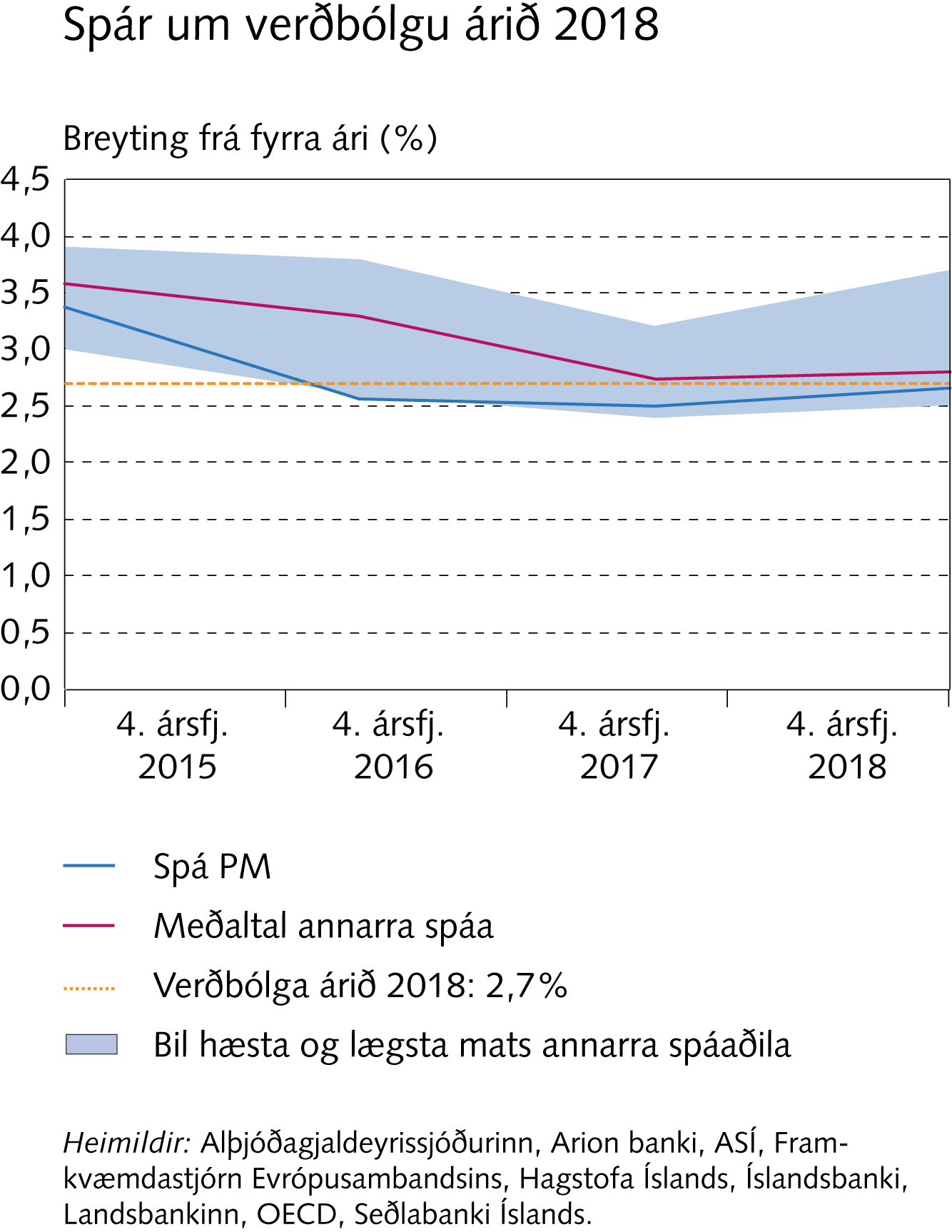 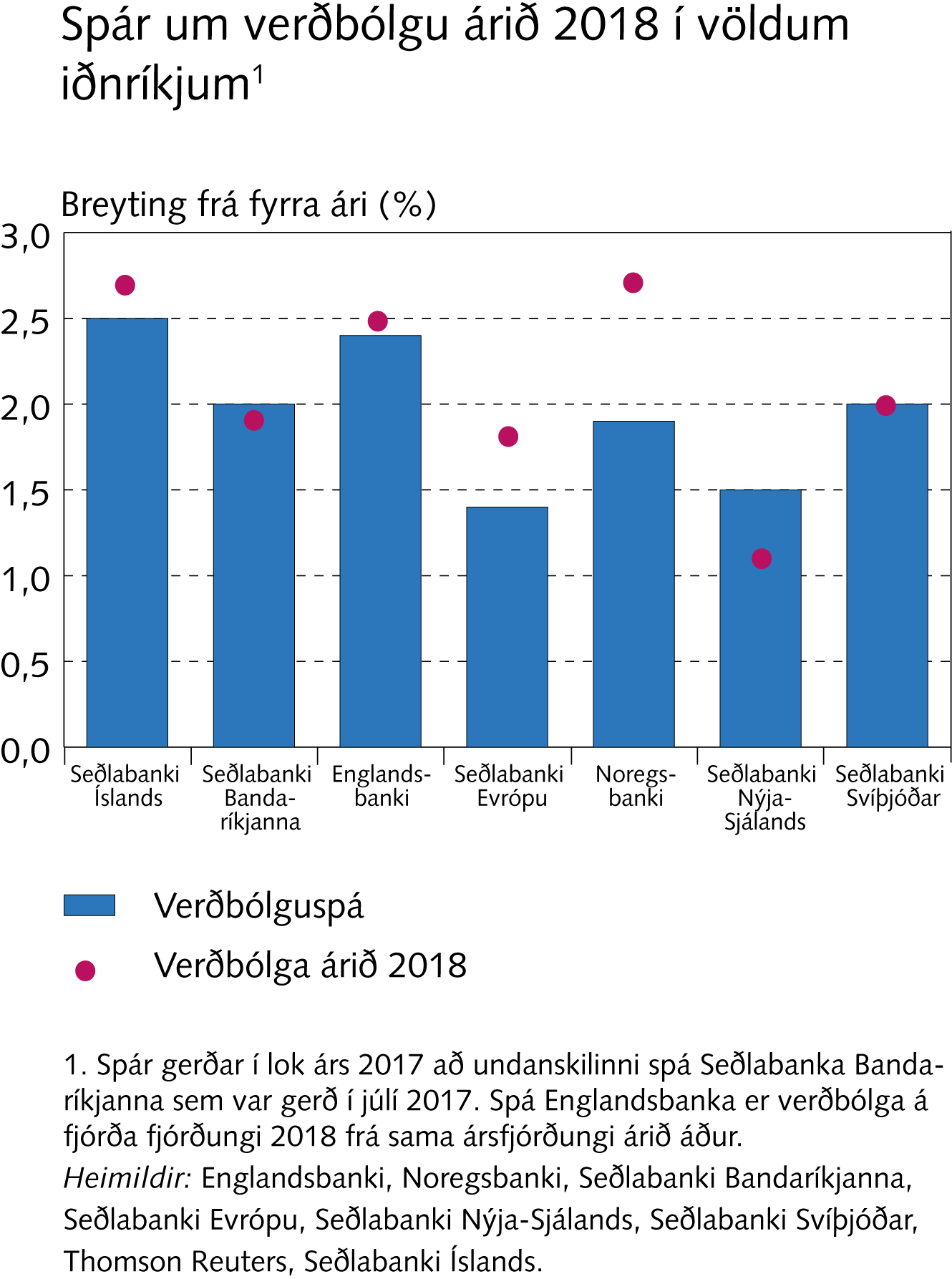 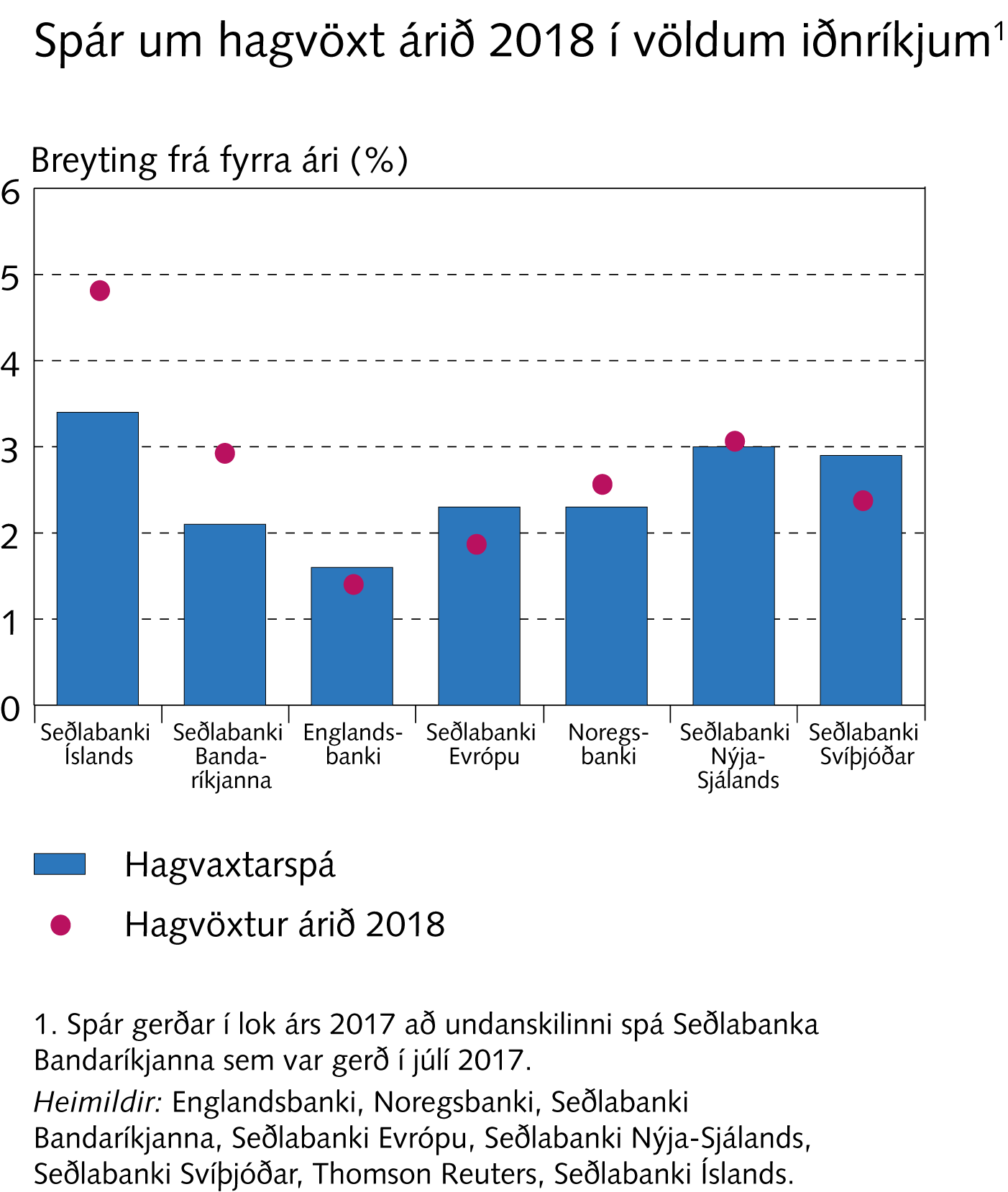